Diet and Evolution:
A Review
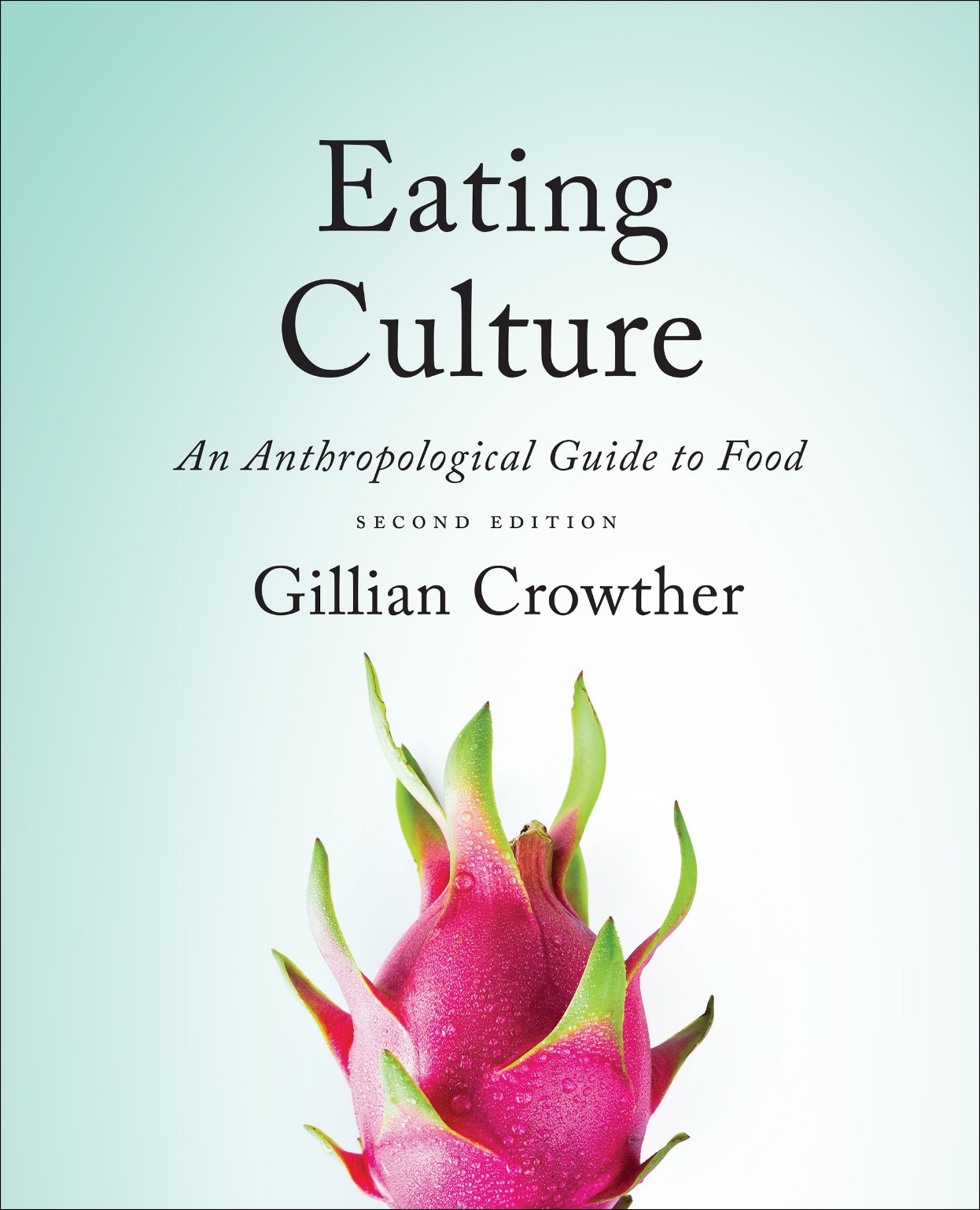 use your up/down arrow keys and/or 
your space bar to advance the slides
Tim Roufs
© 2010-2022
Diet and Evolution:
A Review
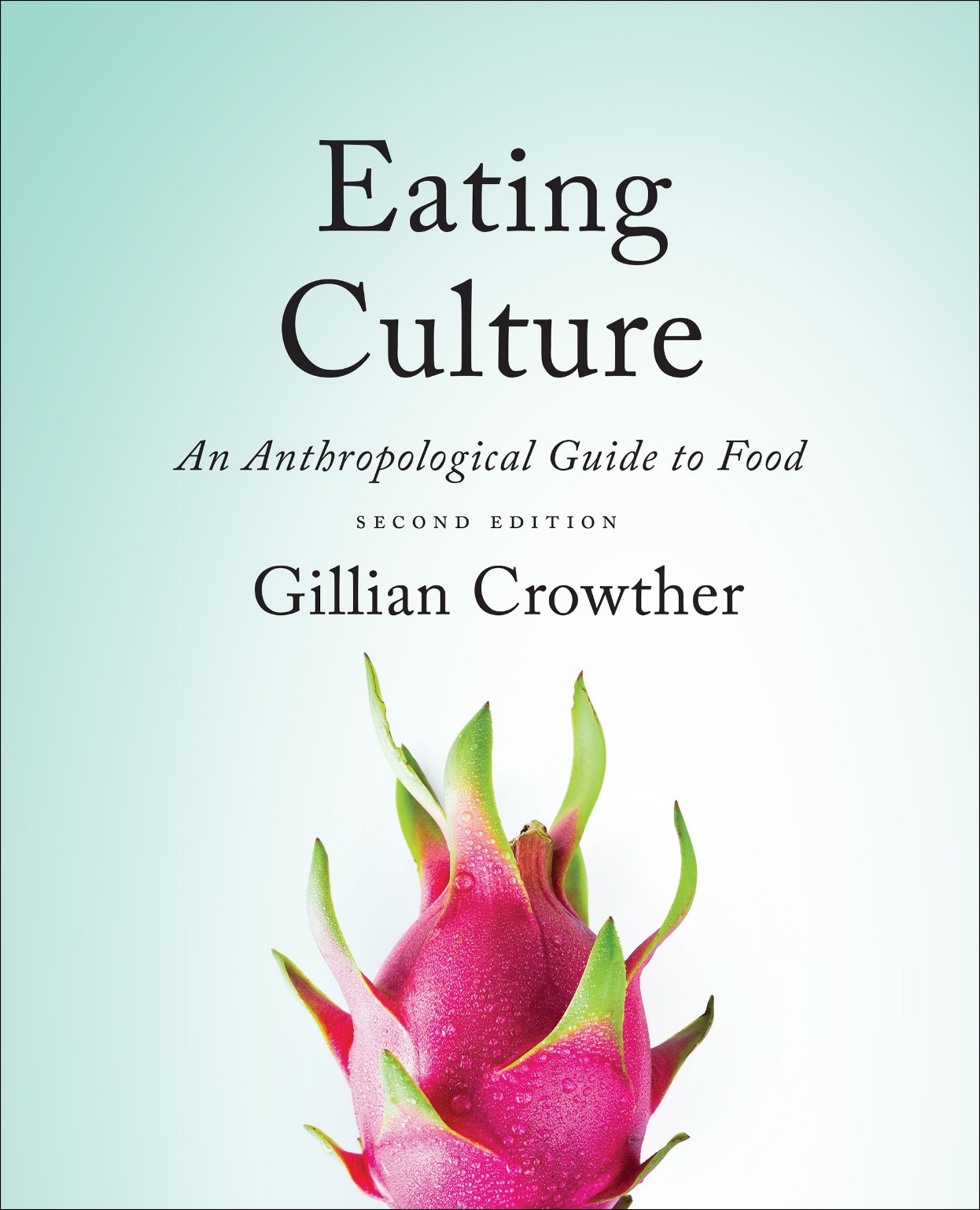 Tim Roufs
© 2010-2022
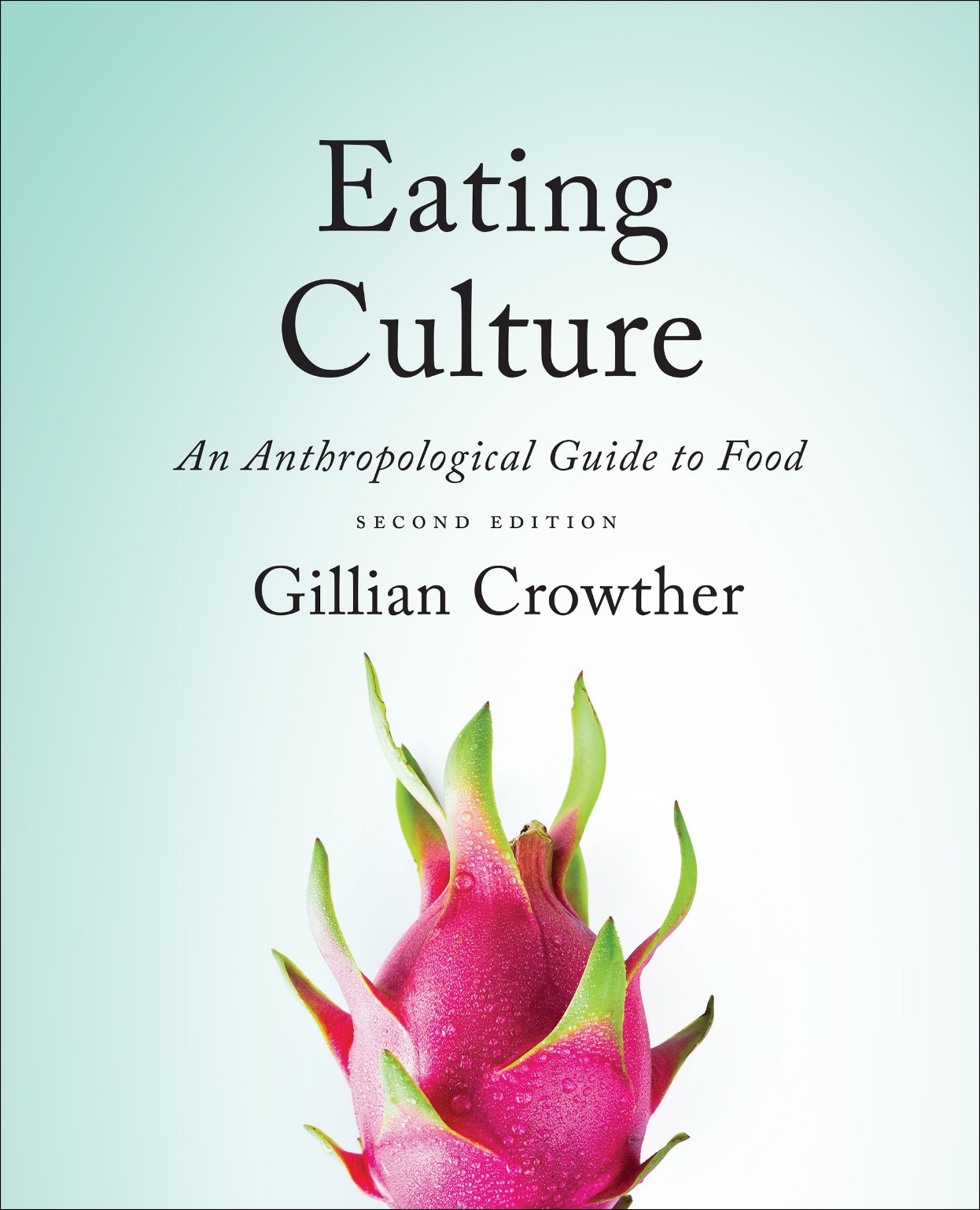 Tim Roufs
© 2010-2022
www.d.umn.edu/cla/faculty/troufs/anthfood/aftexts.html#title
NOTE:
This is a very long set of slides.
You might want to watch part now, and other parts later.

After the introductory type slide sets they get a lot shorter.
Diet and Human Evolution
Exploring the Diets of Extinct HumansThrough Paleontology
Teeth
Skulls and Jaws
The Postcranial Skeleton
What Is Adaptation?
Using Chemistry to Infer the Diets of Extinct Hominini
Our Place in Nature
A Brief Who's Who of the Early Hominini
What Did Early Hominini Eat?
What Can We Say About the Diets of Fossil Homo?
Summary
Highlight: Lactose Intolerance
hominids
“We are what they ate.”
The Cultural Feast, 2nd ed., p. 17
now
“hominins” / hominini
hominids
“We are what they ate.”
The Cultural Feast, 2nd ed., p. 17
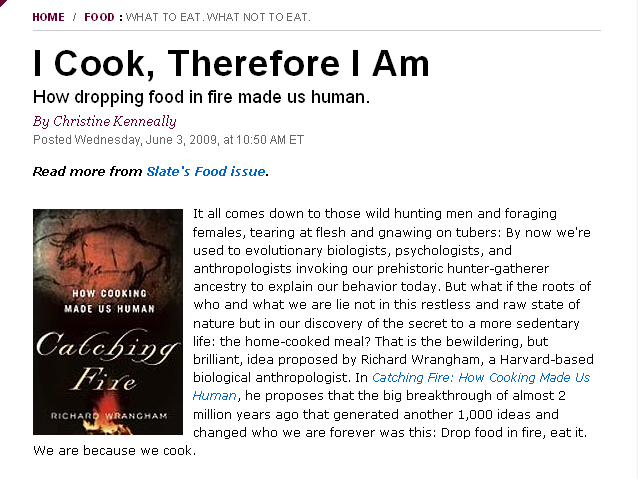 Slate
www.slate.com/id/2219162/
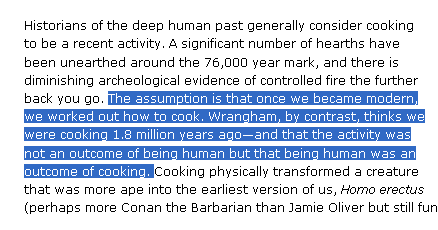 www.slate.com/id/2219162/
optional reading
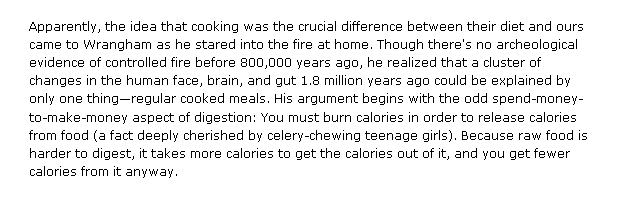 www.slate.com/id/2219162/
optional reading
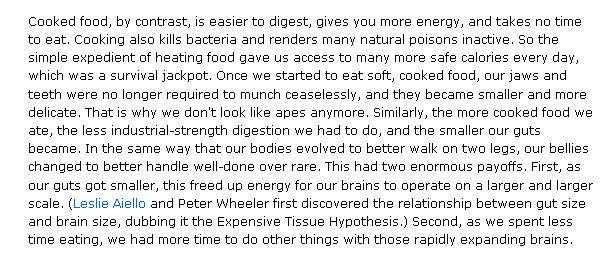 www.slate.com/id/2219162/
hominids



are two-legged primates
prehistoric and contemporary
now
“hominins / hominini”
The Cultural Feast, 2nd ed., p. 20
Diet and Human Evolution
Exploring the Diets of Extinct HumansThrough Paleontology
Teeth
Skulls and Jaws
The Postcranial Skeleton
What Is Adaptation?
Using Chemistry to Infer the Diets of Extinct Hominini
Our Place in Nature
A Brief Who's Who of the Early Hominini
What Did Early Hominini Eat?
What Can We Say About the Diets of Fossil Homo?
Summary
Highlight: Lactose Intolerance
Diet and Human Evolution
Exploring the Diets of Extinct HumansThrough Paleontology
Teeth
Skulls and Jaws
The Postcranial Skeleton
What Is Adaptation?
Using Chemistry to Infer the Diets of Extinct Hominini
Our Place in Nature
A Brief Who's Who of the Early Hominini
What Did Early Hominini Eat?
What Can We Say About the Diets of Fossil Homo?
Summary
Highlight: Lactose Intolerance
Exploring the Diets of Extinct Humans Through Paleontology
Diet and Human Evolution
Exploring the Diets of Extinct HumansThrough Paleontology
Teeth
Skulls and Jaws
The Postcranial Skeleton
What Is Adaptation?
Using Chemistry to Infer the Diets of Extinct Hominini
Our Place in Nature
A Brief Who's Who of the Early Hominini
What Did Early Hominini Eat?
What Can We Say About the Diets of Fossil Homo?
Summary
Highlight: Lactose Intolerance
Exploring the Diets of Extinct Humans Through Paleontology
paleontology
paleobotanists
paleontologists
primates
prosimians (“pre-monkeys”)
Diet and Human Evolution
Exploring the Diets of Extinct HumansThrough Paleontology
Teeth
Skulls and Jaws
The Postcranial Skeleton
What Is Adaptation?
Using Chemistry to Infer the Diets of Extinct Hominids
Our Place in Nature
A Brief Who's Who of the Early Hominids
What Did Early Hominids Eat?
What Can We Say About the Diets of Fossil Homo?
Summary
Highlight: Lactose Intolerance
paleontologists study fossilized remains 
of extinct animals and plants

paleobotanists specialize in the study of fossilized remains of plants
Diet and Human Evolution
Exploring the Diets of Extinct HumansThrough Paleontology
Teeth
Skulls and Jaws
The Postcranial Skeleton
What Is Adaptation?
Using Chemistry to Infer the Diets of Extinct Hominini
Our Place in Nature
A Brief Who's Who of the Early Hominini
What Did Early Hominini Eat?
What Can We Say About the Diets of Fossil Homo?
Summary
Highlight: Lactose Intolerance
Exploring the Diets of Extinct Humans Through Paleontology
paleontology
paleobotanists
paleontologists
primates
prosimians (“pre-monkeys”)
“Primates” 
a biological “Order” comprised of

prosimians
(“pre-monkeys”)

monkeys
apes
humans
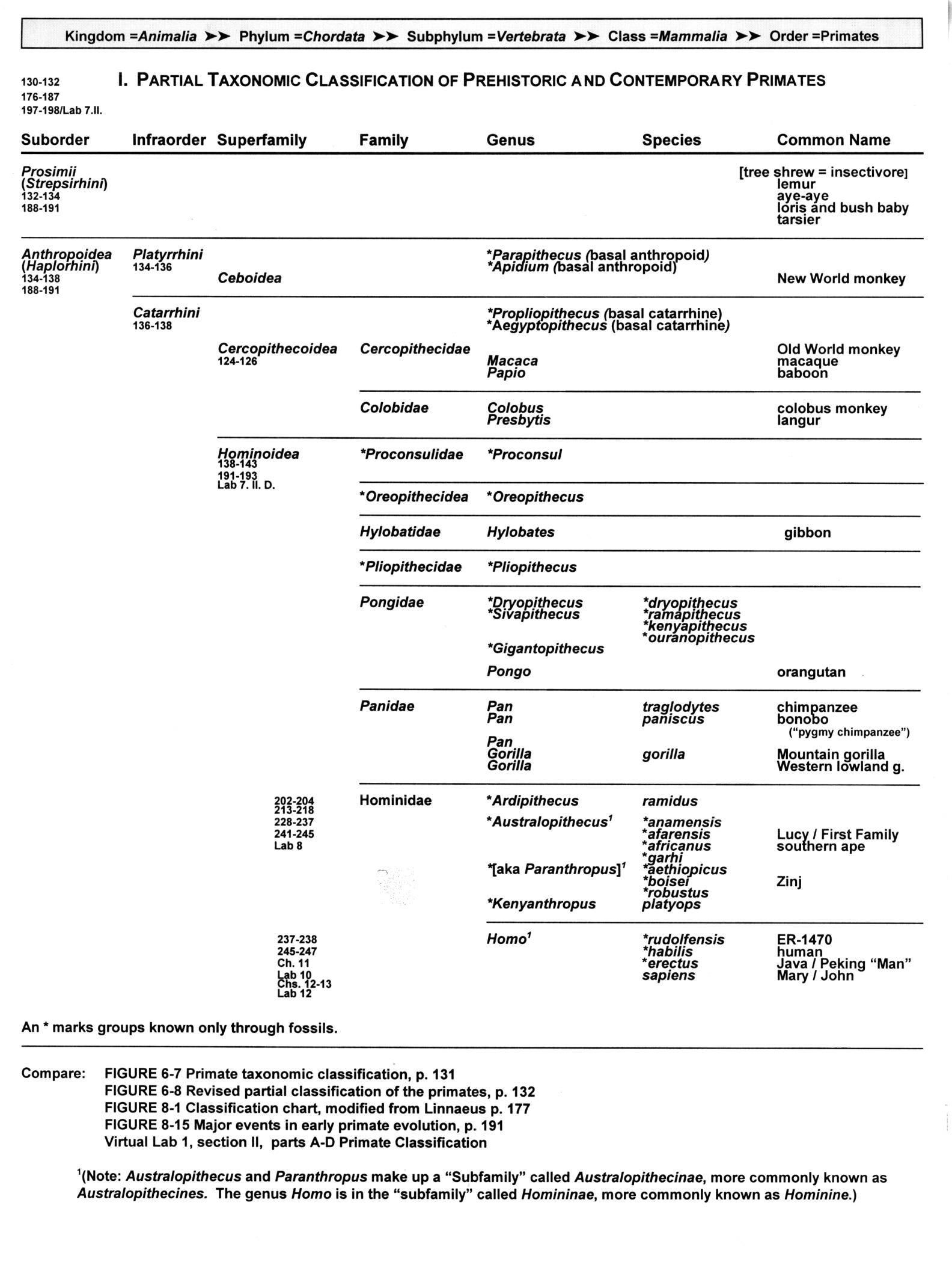 prosimians
pre-monkeys
monkeys
monkeys
apes
apes
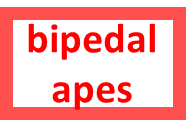 humans
humans
“Hominoids” 
= all living and extinct 
apes and humans
aka Hominoidea
The Cultural Feast, 2nd ed., p. 20
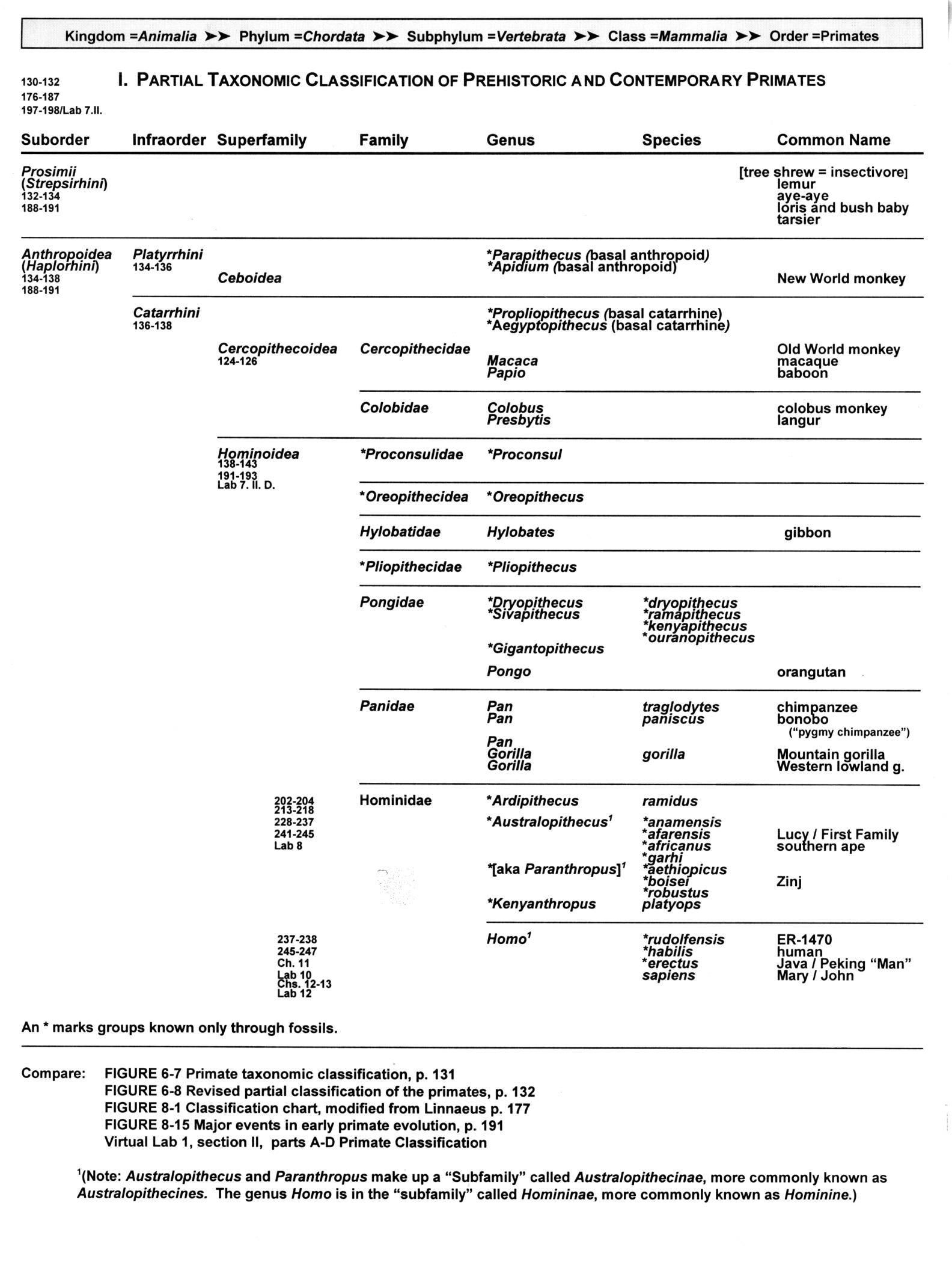 prosimians
Hominoids
monkeys
apes
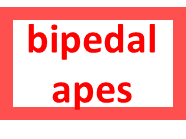 humans
Hominoids
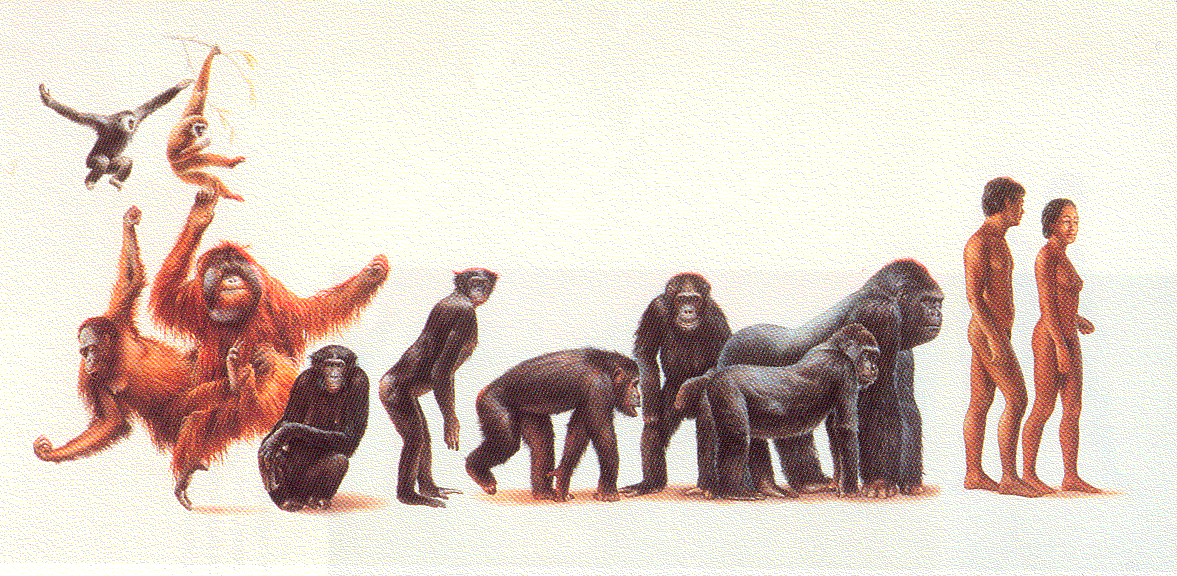 gibbons
humans
bonobos
chimps
gorillas
orangutans
Campbell and Loy, Humankind Emerging, 8th ed., p. 138 ff.
“Hominini” 
= modern humans and their nearest predecessors
aka Hominidae
The Cultural Feast, 2nd ed., p. 20.
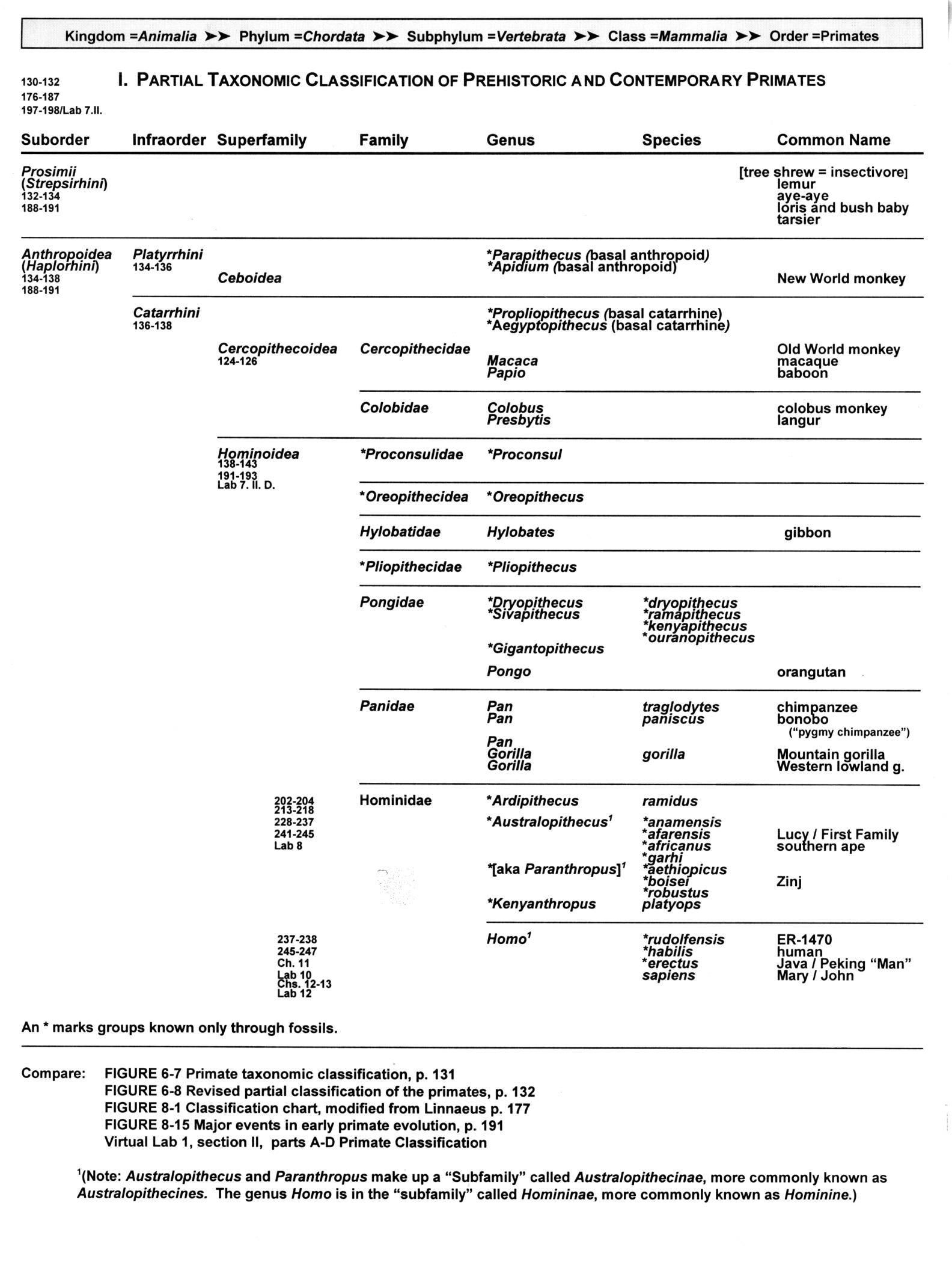 TRADITIONAL
CLASSIFICATION
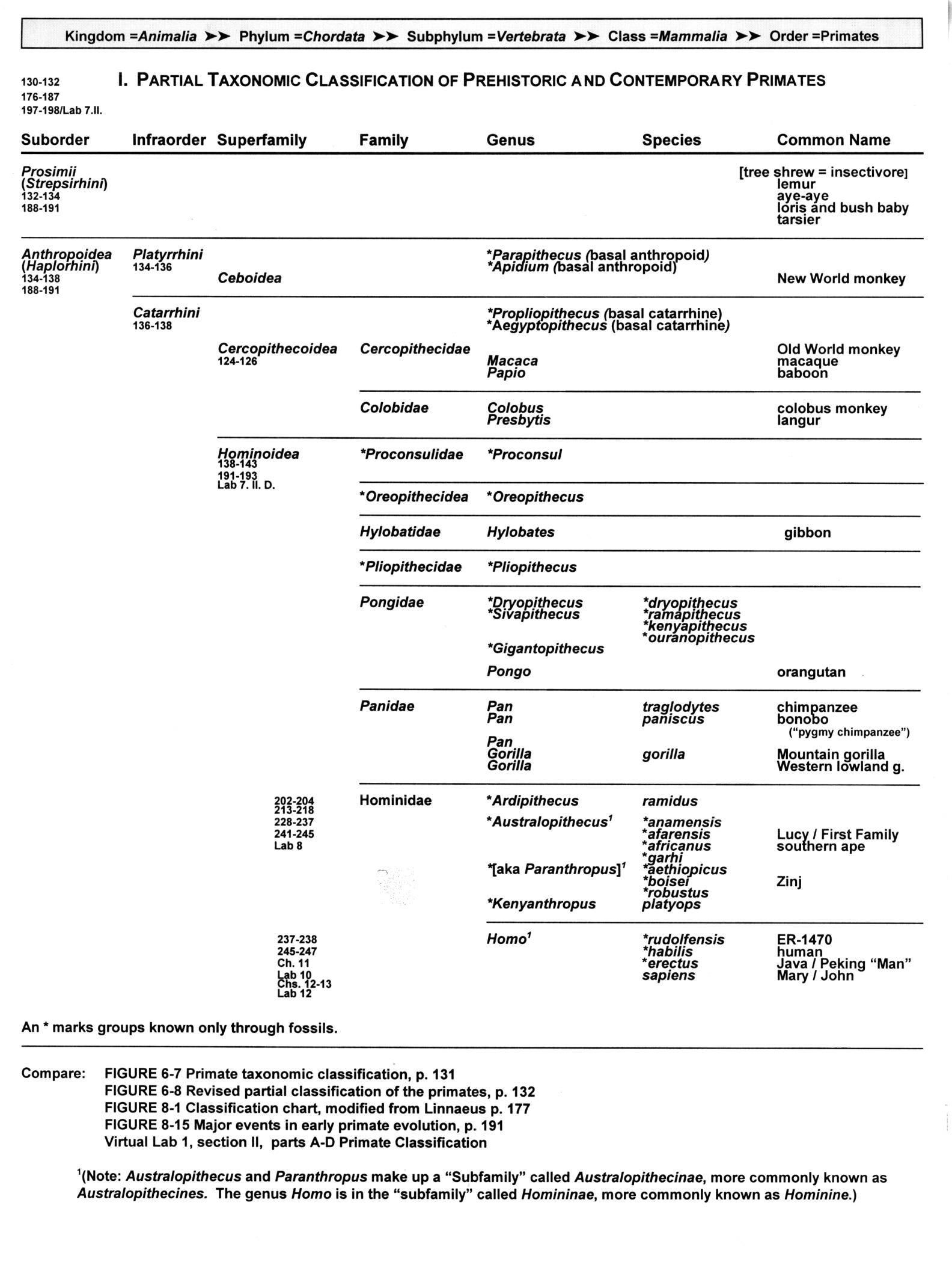 prosimians
pre-monkeys
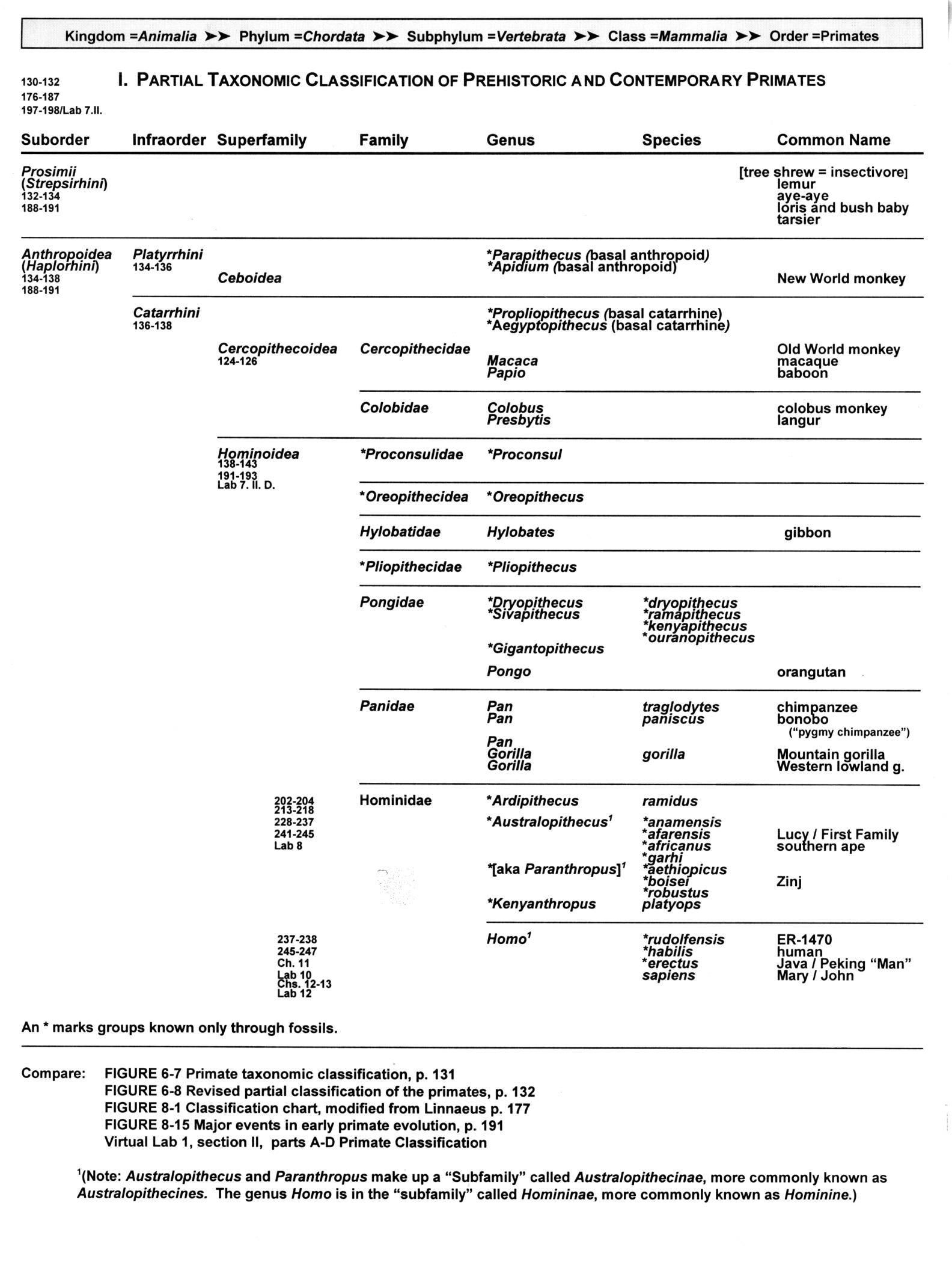 prosimians
monkeys
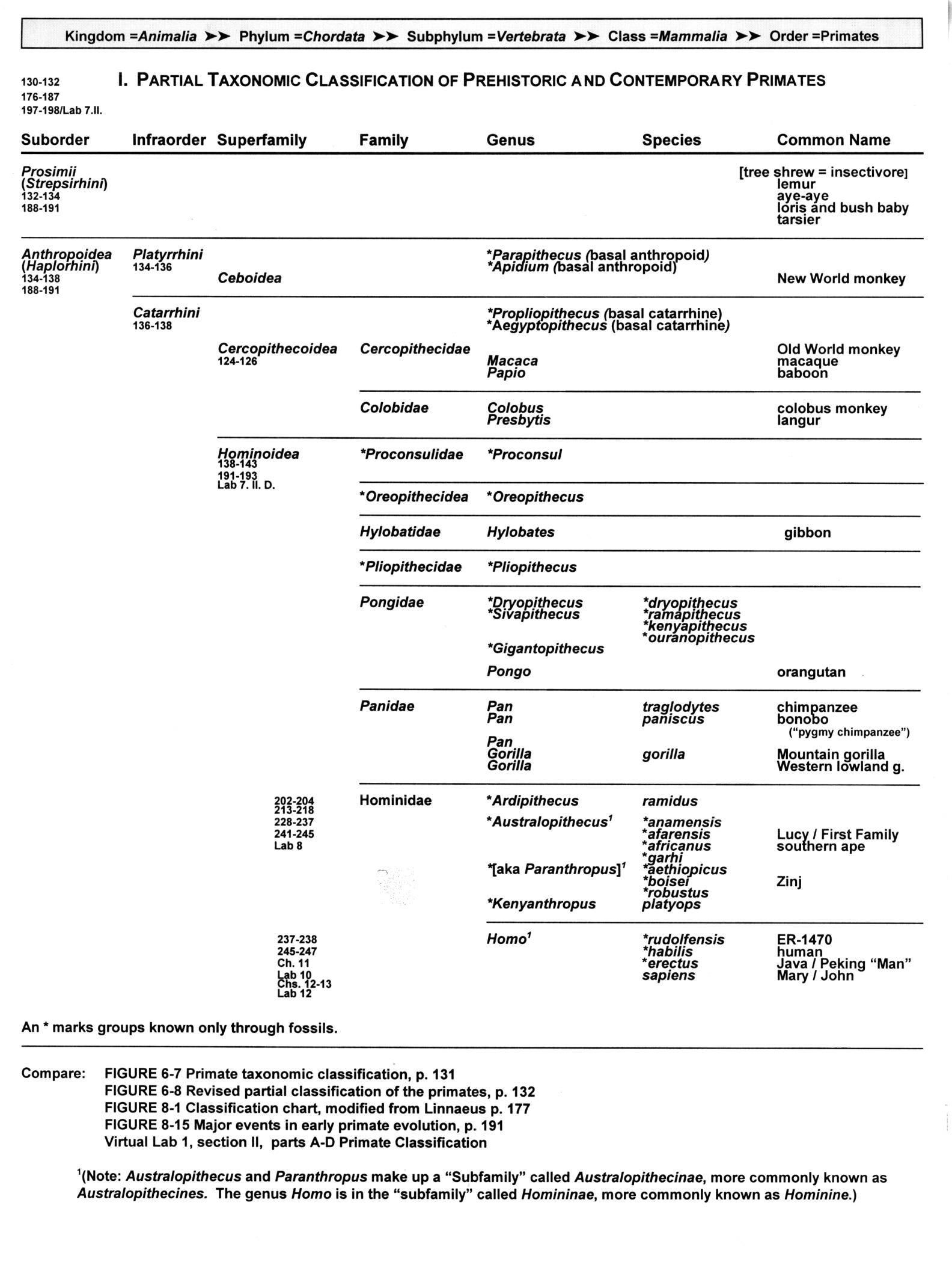 prosimians
monkeys
apes
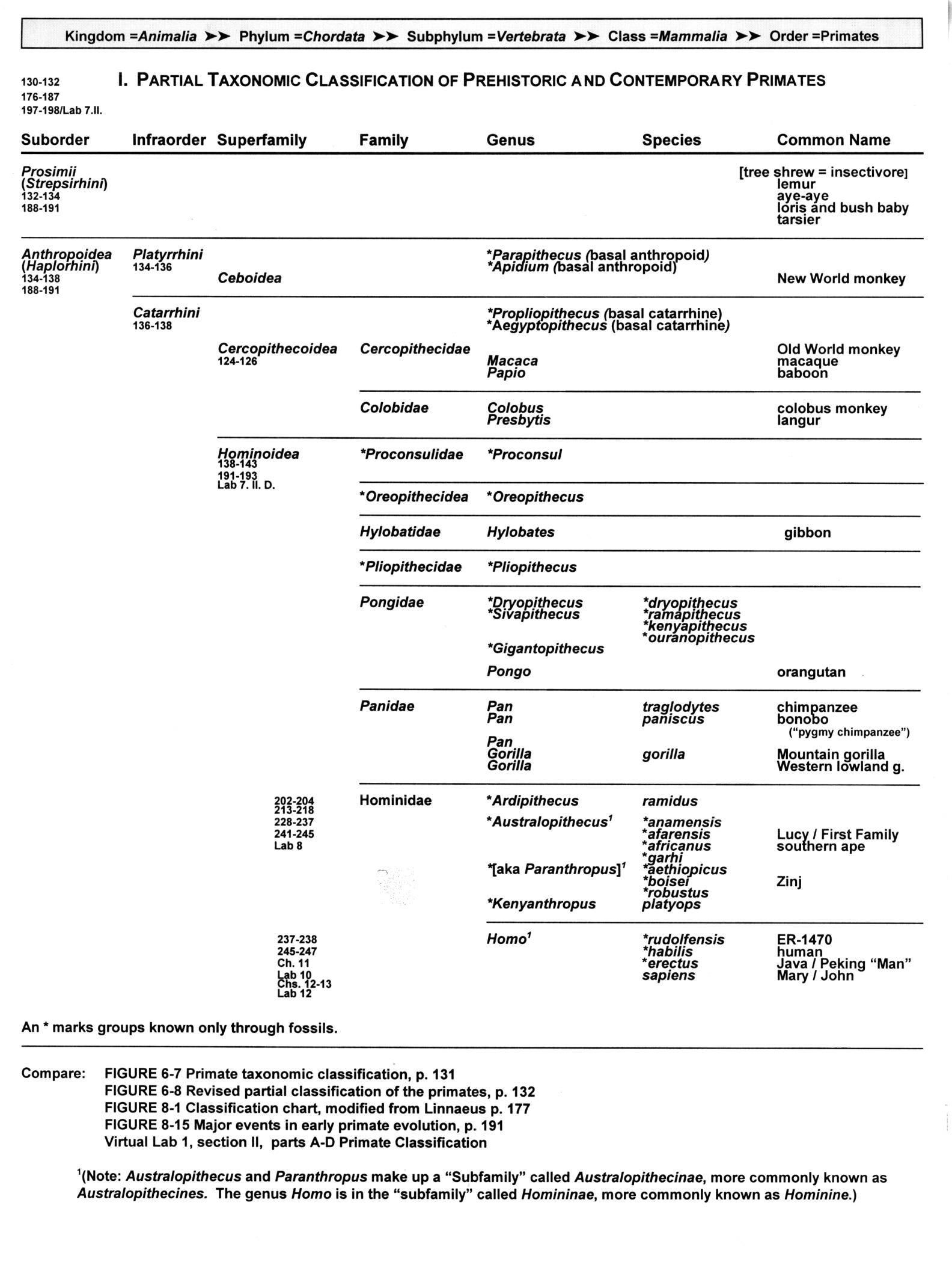 prosimians
monkeys
apes
bipedal
apes
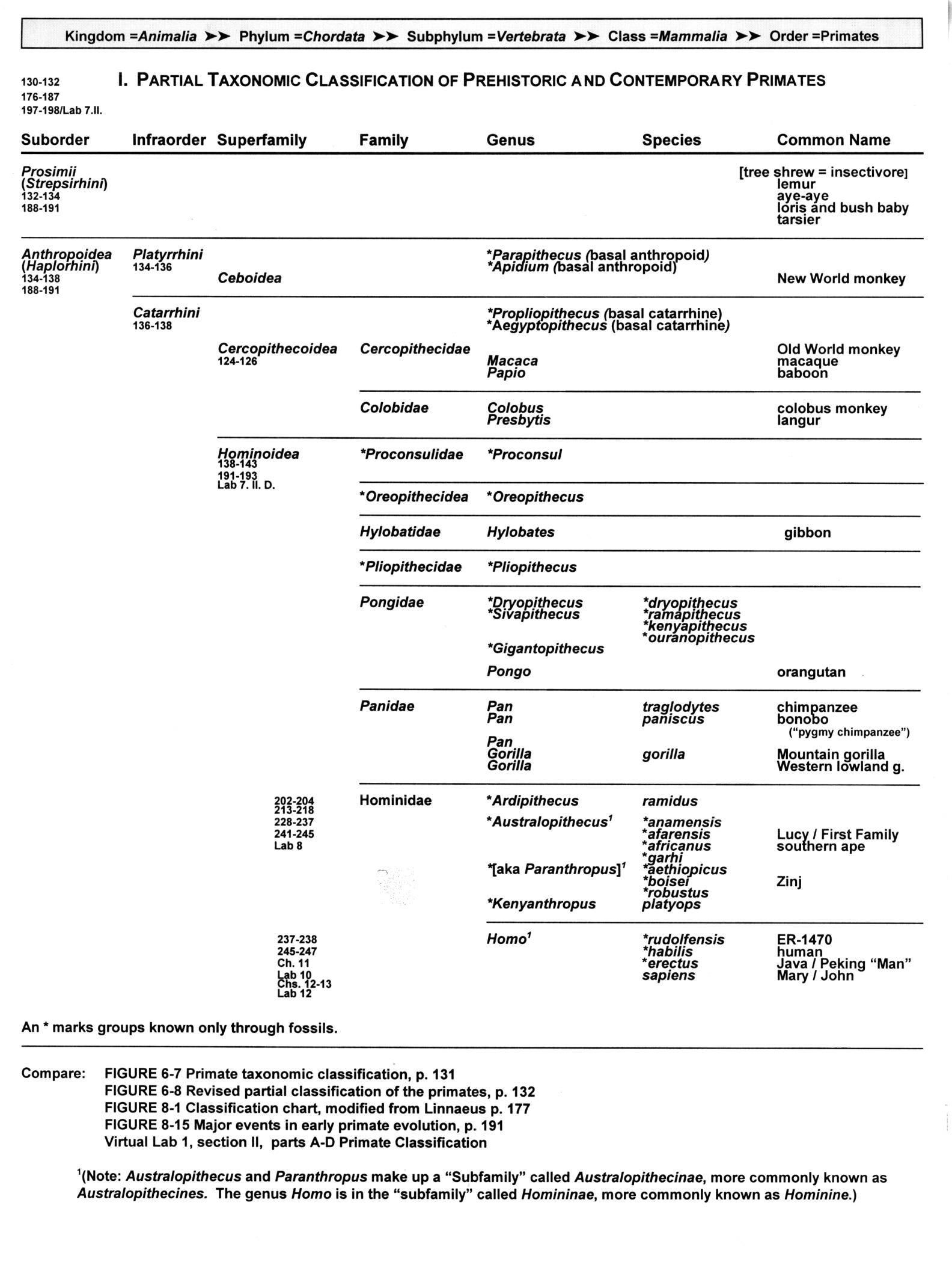 prosimians
monkeys
apes
bipedal
apes
humans
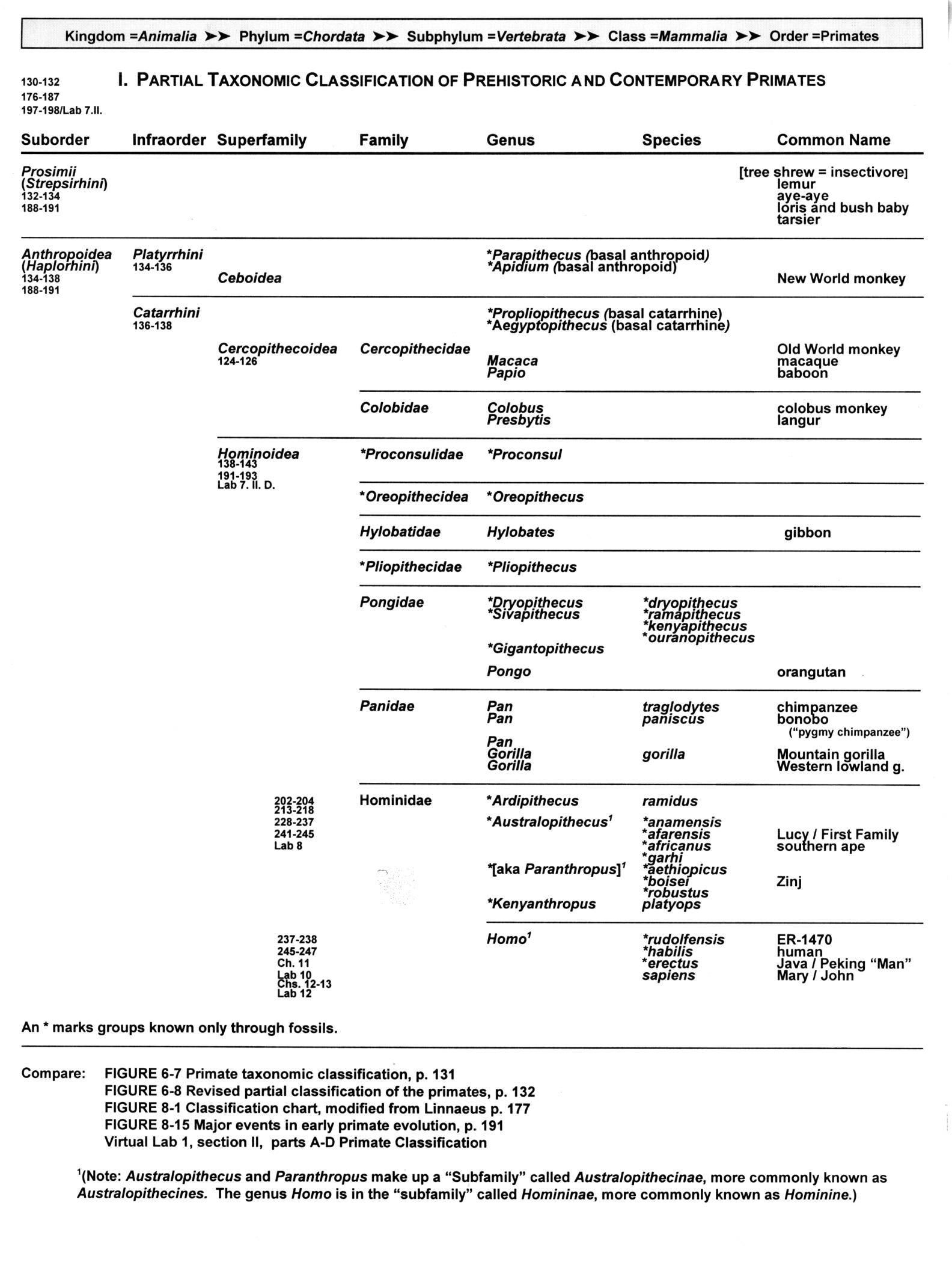 prosimians
monkeys
and these were
“hominids”
(until 1980)
apes
bipedal
apes
humans
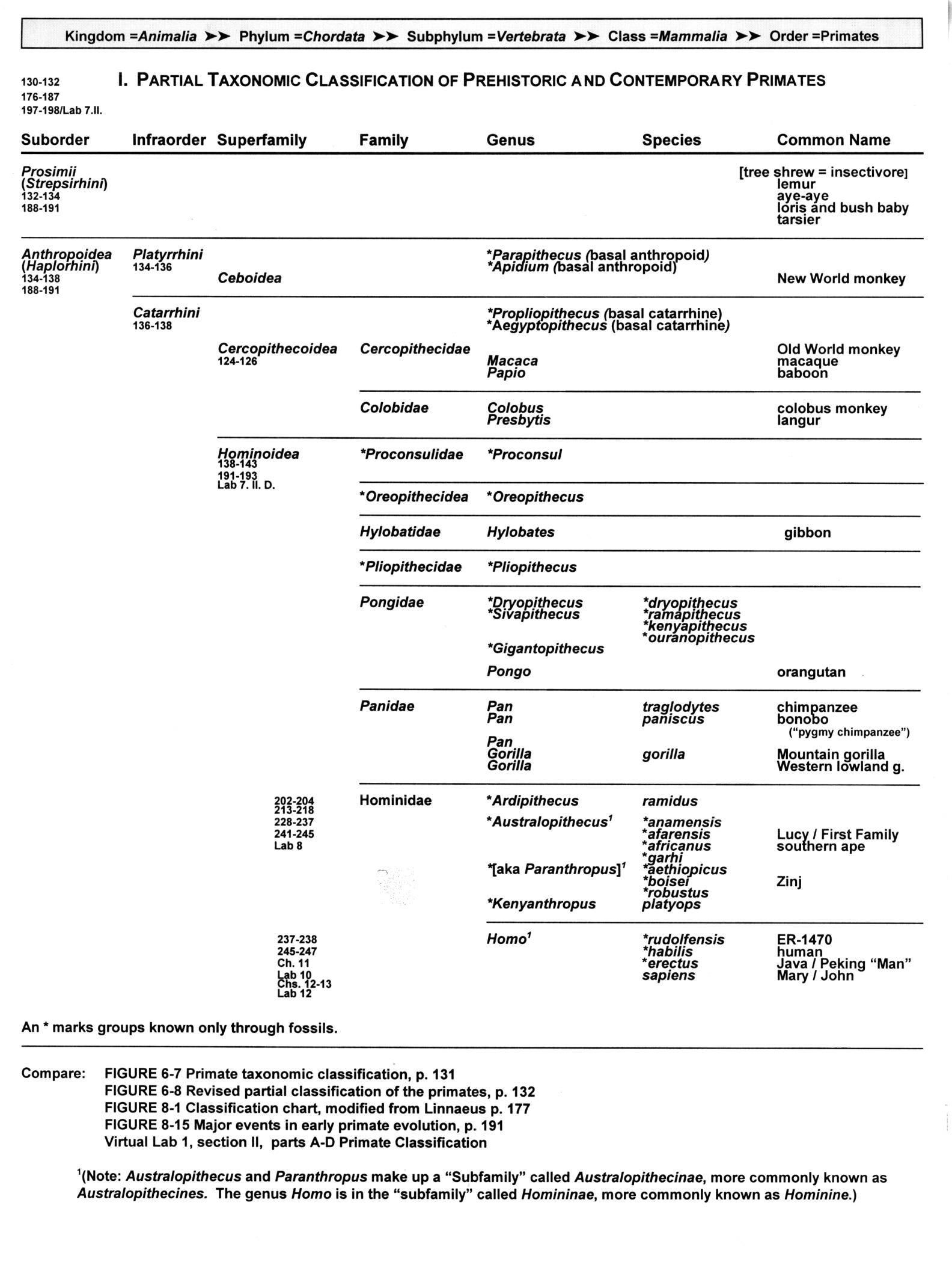 TRADITIONAL
CLASSIFICATION
prosimians
monkeys
and these were
“hominids”
(until 1980)
apes
bipedal
apes
humans
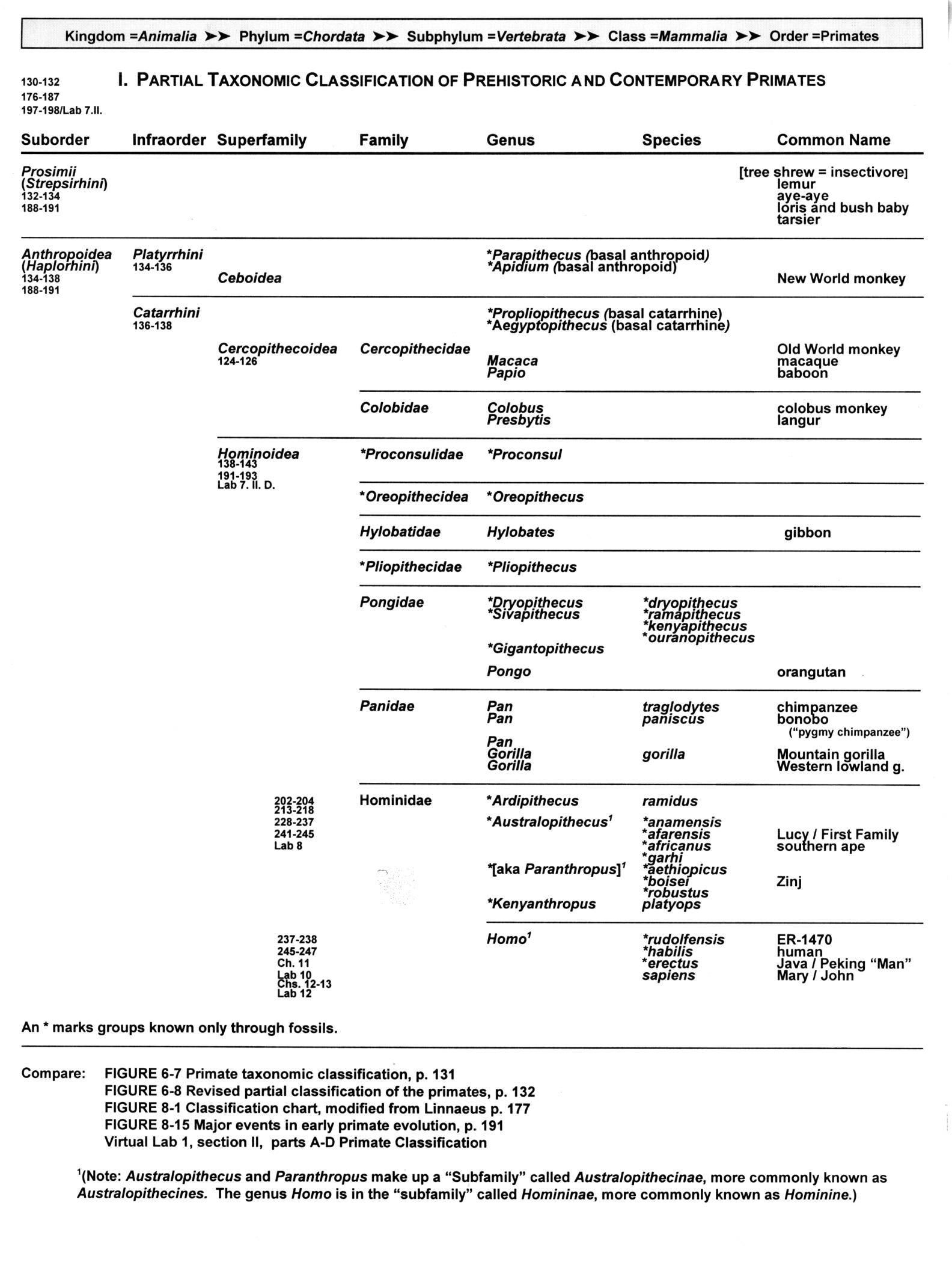 prosimians
pre-monkeys
monkeys
monkeys
apes
apes
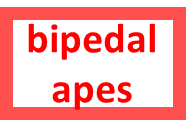 humans
humans
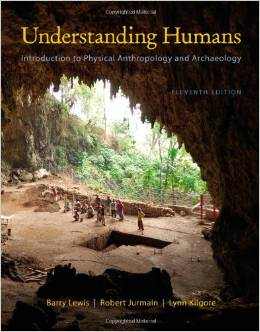 Cf., 
Understanding Humans: Introduction to Physical Anthropology and Archaeology,
11th ed.
Barry Lewis, Robert Jurmain, and Lynn Kilgore

Belmont, CA: Wadsworth Publishing
©2012
NEW CLASSIFICATION
“Hominini” 
= “colloquial term for members of the “tribe” Hominini, the evolutionary group that includes modern human and now-extinct bipedal relatives”
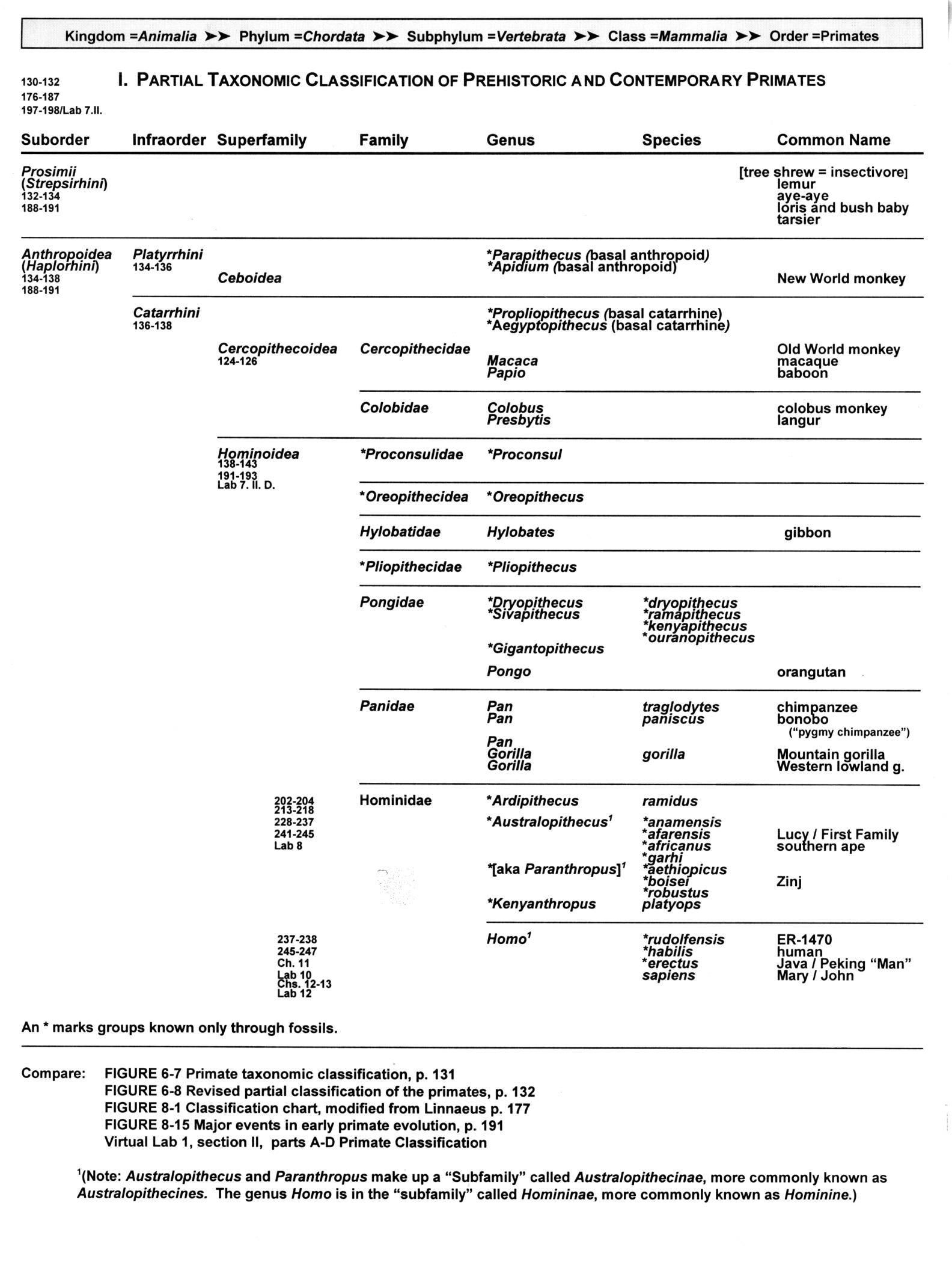 TRADITIONAL
CLASSIFICATION
prosimians
monkeys
these were
“hominids”
(until 1980)
apes
bipedal
apes
humans
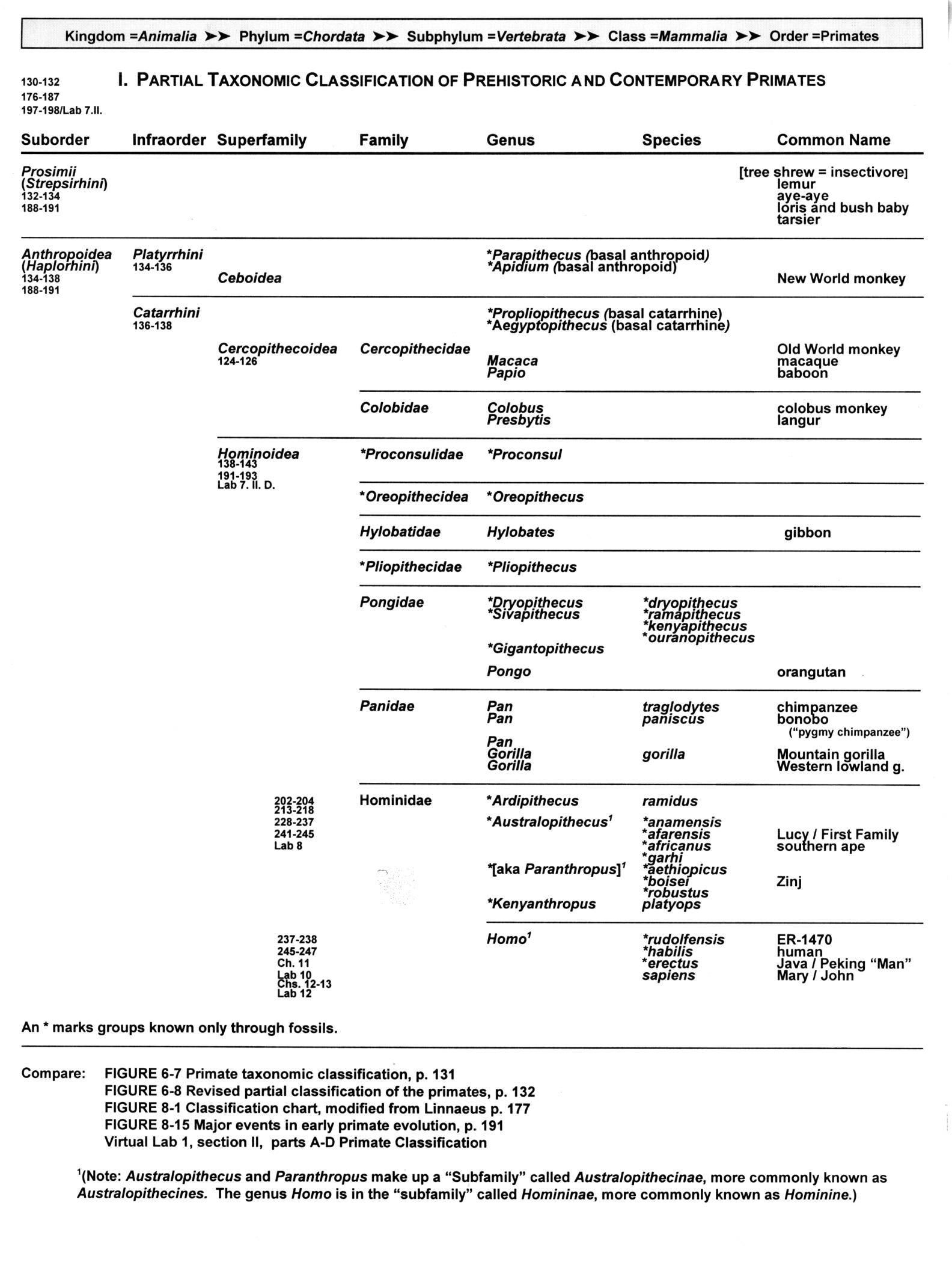 NEW
CLASSIFICATION
prosimians
monkeys
now these are
”hominins”
apes
Hominins
bipedal
apes
humans
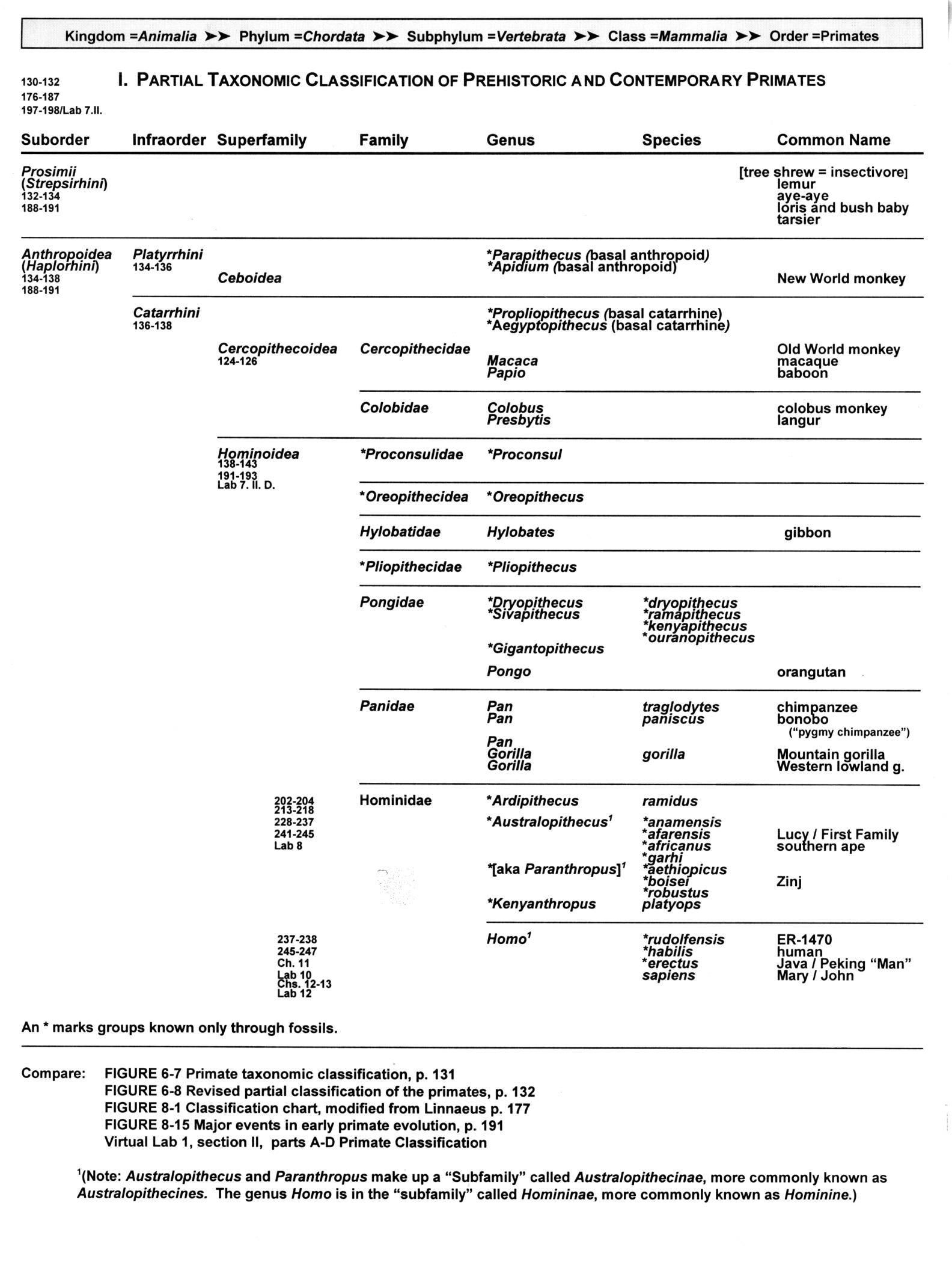 NEW
CLASSIFICATION
prosimians
monkeys
now these are
”hominins”
apes
the
bipeds 
are in one “tribe”
(ape AND human)
Hominins
bipedal
apes
”hominins”
humans
meet “Lucy”, 
the most famous of the prehistoric hominini . . .
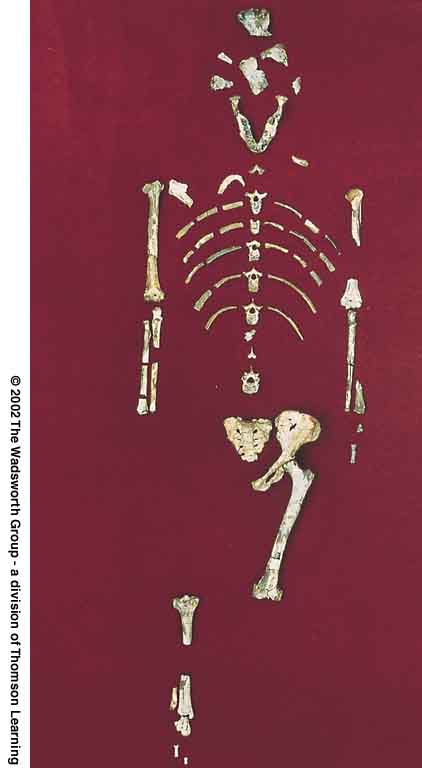 for e.g., 
Lucy 

and 
“The First Family”
Understanding Physical Anthropology and Archaeology, 9th ed., p. 206
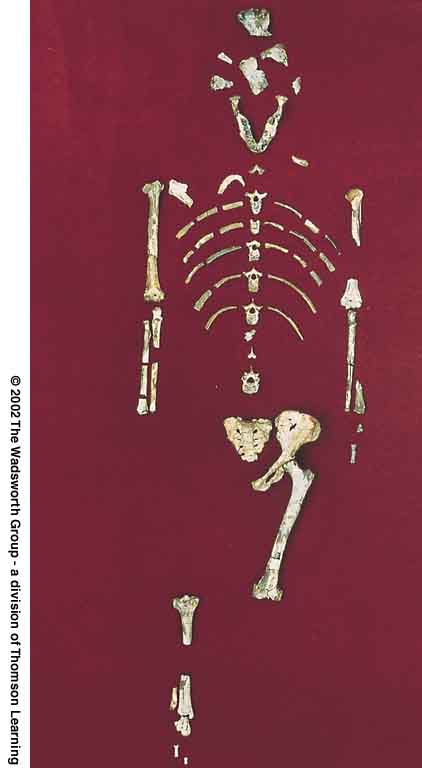 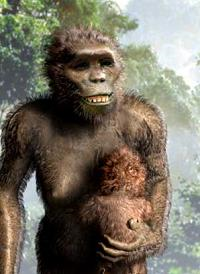 for e.g., 
Lucy 

and 
“The First Family”
Understanding Physical Anthropology and Archaeology, 9th ed., p. 206
“Lucy" and "The First Family" 
from: Hadar, Ethiopia       (“Site 333” on the Awash River)
aka: Australopithecus afarensis
age: 3.9 – 2.9 mya
discovered: 1975-1976
we’ll meet more hominini later . . .

first, some of their characteristics . . .
useful markers of the earliest
hominines include:
	
adaptations for bipedalism . . .
reduced canine length (teeth) . . .
and these relate to food . . .
useful markers of the earliest
hominines include:
	
adaptations for bipedalism . . .
reduced canine length (teeth) . . .
and these relate to food . . .
Diet and Human Evolution
Exploring the Diets of Extinct HumansThrough Paleontology
Teeth
Skulls and Jaws
The Postcranial Skeleton
What Is Adaptation?
Using Chemistry to Infer the Diets of Extinct Hominini
Our Place in Nature
A Brief Who's Who of the Early Hominini
What Did Early Hominini Eat?
What Can We Say About the Diets of Fossil Homo?
Summary
Highlight: Lactose Intolerance
Exploring the Diets of Extinct Humans Through Paleontology
Teeth
Skulls and Jaws
The Postcranial Skeleton
teeth
Diet and Human Evolution
Exploring the Diets of Extinct HumansThrough Paleontology
Teeth
Skulls and Jaws
The Postcranial Skeleton
What Is Adaptation?
Using Chemistry to Infer the Diets of Extinct Hominini
Our Place in Nature
A Brief Who's Who of the Early Hominini
What Did Early Hominini Eat?
What Can We Say About the Diets of Fossil Homo?
Summary
Highlight: Lactose Intolerance
Exploring the Diets of Extinct Humans Through Paleontology
Teeth
Skulls and Jaws
The Postcranial Skeleton
Diet and Human Evolution
Exploring the Diets of Extinct HumansThrough Paleontology
Teeth
Skulls and Jaws
The Postcranial Skeleton
What Is Adaptation?
Using Chemistry to Infer the Diets of Extinct Hominini
Our Place in Nature
A Brief Who's Who of the Early Hominini
Highlight: Lactose Intolerance
Exploring the Diets of Extinct Humans Through Paleontology
Teeth are obviously related to food and food gathering
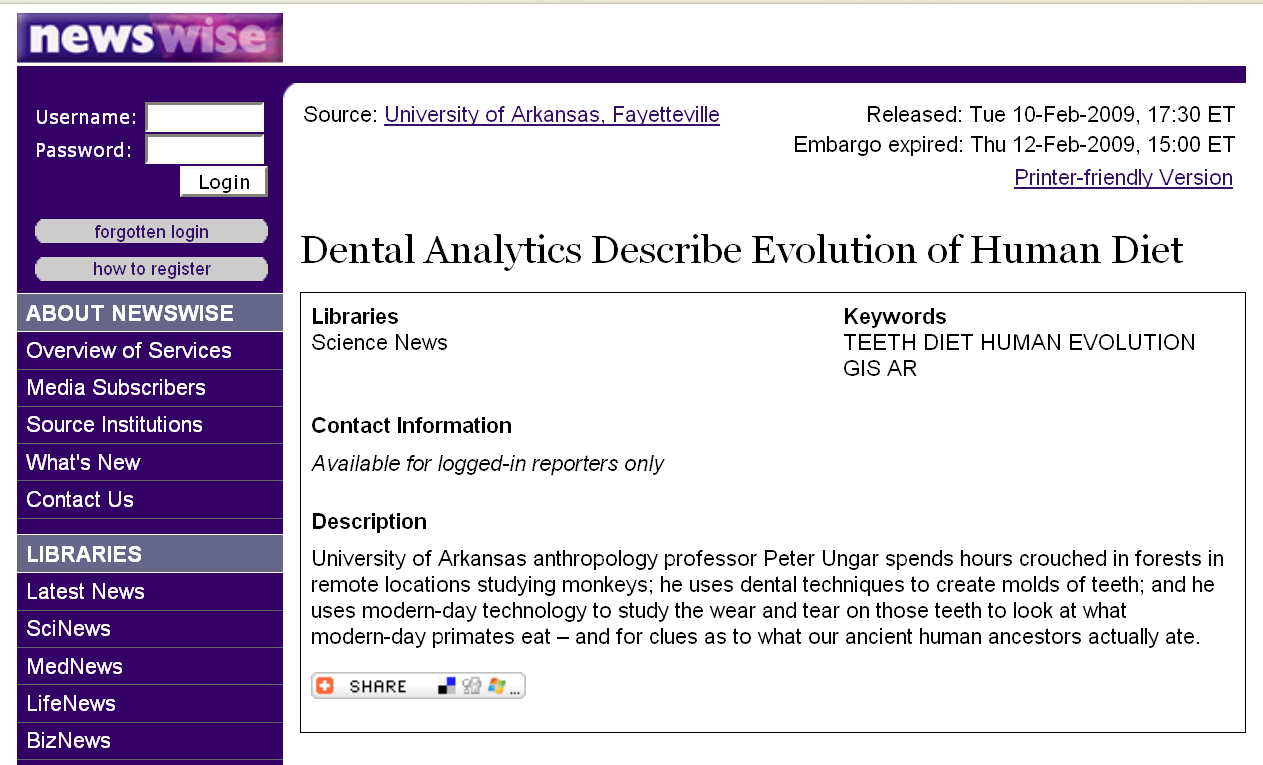 www.newswise.com/articles/view/549004/?sc=rssn
useful markers of the earliest
hominids / hominini:
	
adaptations for bipedalism … 
reduced canine length …

and this is though mostly 
to relate to a change in diet
apes (and monkeys) 
still possess conical, daggerish canines which project well beyond the surface of the opposite teeth . . .
apes (and monkeys) 
still possess conical, daggerish canines which project well beyond the surface of the opposite teeth . . .
so they can’t easily grind sideways with their peaked molar teeth . . .
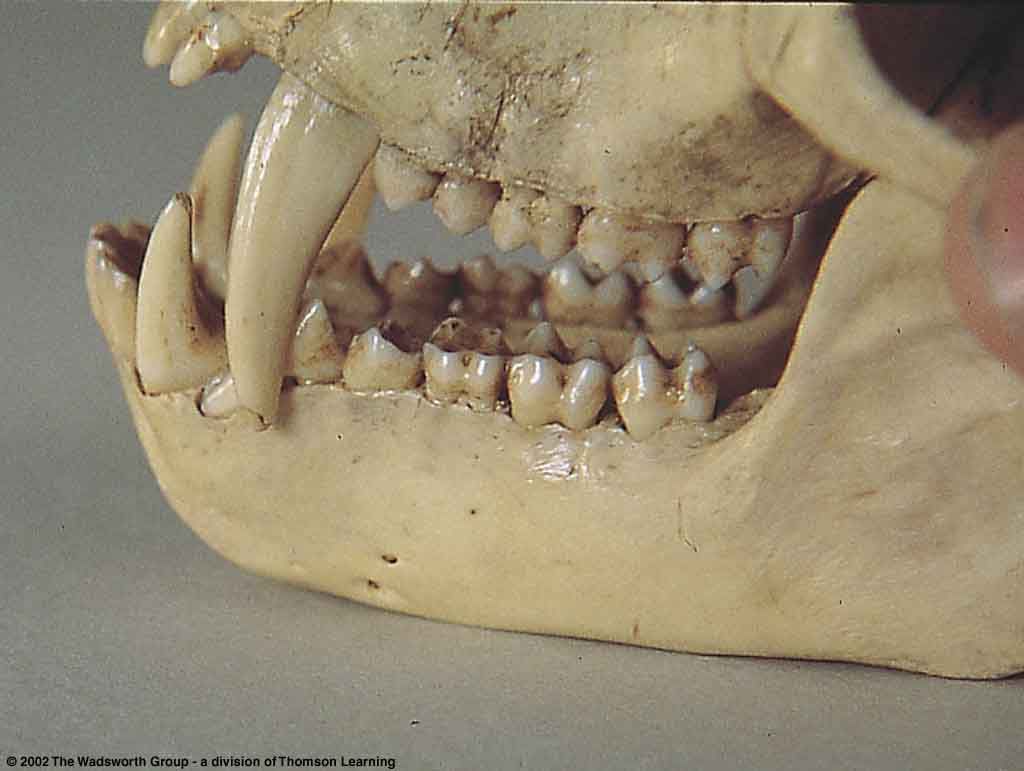 their canines lock, and they cannot easily grind sideways with their peaked molars . . .
Teeth  of a male patas monkey
Understanding Physical Anthropology and Archaeology, 9th ed., p. 205
because of the overlap they have diastema . . .
diastema =

a space in the tooth row that accommodates one or more teeth from the opposite jaw
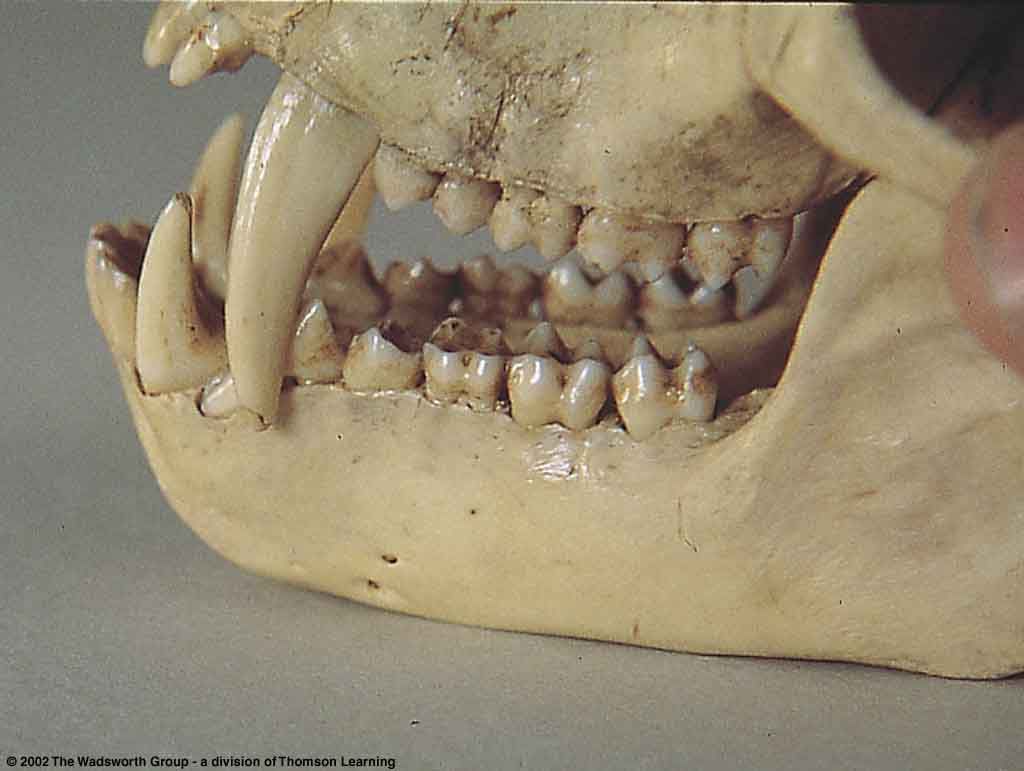 Teeth  of a male patas monkey
Understanding Physical Anthropology and Archaeology, 9th ed., p. 205
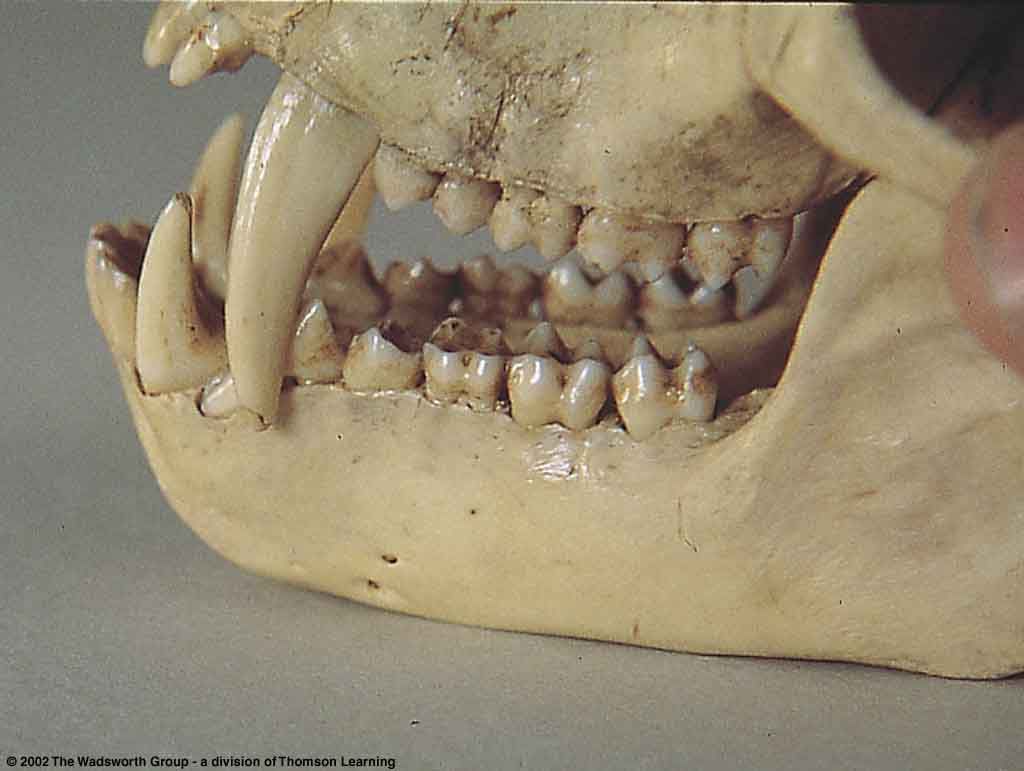 diastema
Teeth  of a male patas monkey
Understanding Physical Anthropology and Archaeology, 9th ed., p. 205
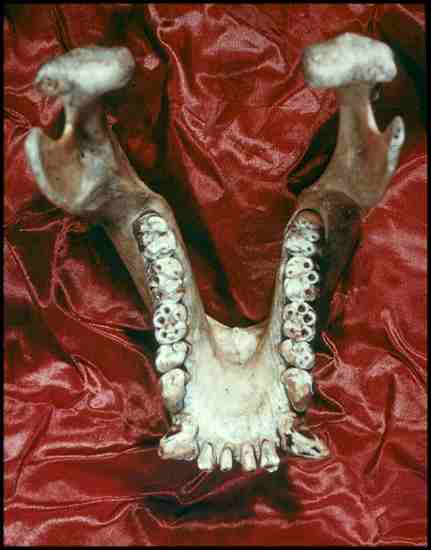 diastema
these big canine teeth are reduced in the  
hominids / hominini . . .
and this is though mostly 
to relate to a change in diet
there are also some related changes in the 
skull and jaw . . .
you can see these by comparing the skull and jaw of a modern human to those of a gorilla . . .
there are also some related changes in the 
skull and jaw . . .
you can see these by comparing the skull and jaw of a modern human to those of a gorilla . . .
add molars
grinding
skull and jaws
Diet and Human Evolution
Exploring the Diets of Extinct HumansThrough Paleontology
Teeth
Skulls and Jaws
The Postcranial Skeleton
What Is Adaptation?
Using Chemistry to Infer the Diets of Extinct Hominini
Our Place in Nature
A Brief Who's Who of the Early Hominini
What Did Early Hominini Eat?
What Can We Say About the Diets of Fossil Homo?
Summary
Highlight: Lactose Intolerance
Exploring the Diets of Extinct Humans Through Paleontology
Teeth
Skulls and Jaws
The Postcranial Skeleton
Diet and Human Evolution
Exploring the Diets of Extinct HumansThrough Paleontology
Teeth
Skulls and Jaws
The Postcranial Skeleton
What Is Adaptation?
Using Chemistry to Infer the Diets of Extinct Hominini
Our Place in Nature
A Brief Who's Who of the Early Hominini
What Did Early Hominini Eat?
What Can We Say About the Diets of Fossil Homo?
Summary
Highlight: Lactose Intolerance
Exploring the Diets of Extinct Humans Through Paleontology
Teeth
Skull and Jaws
The Postcranial Skeleton
= cranium
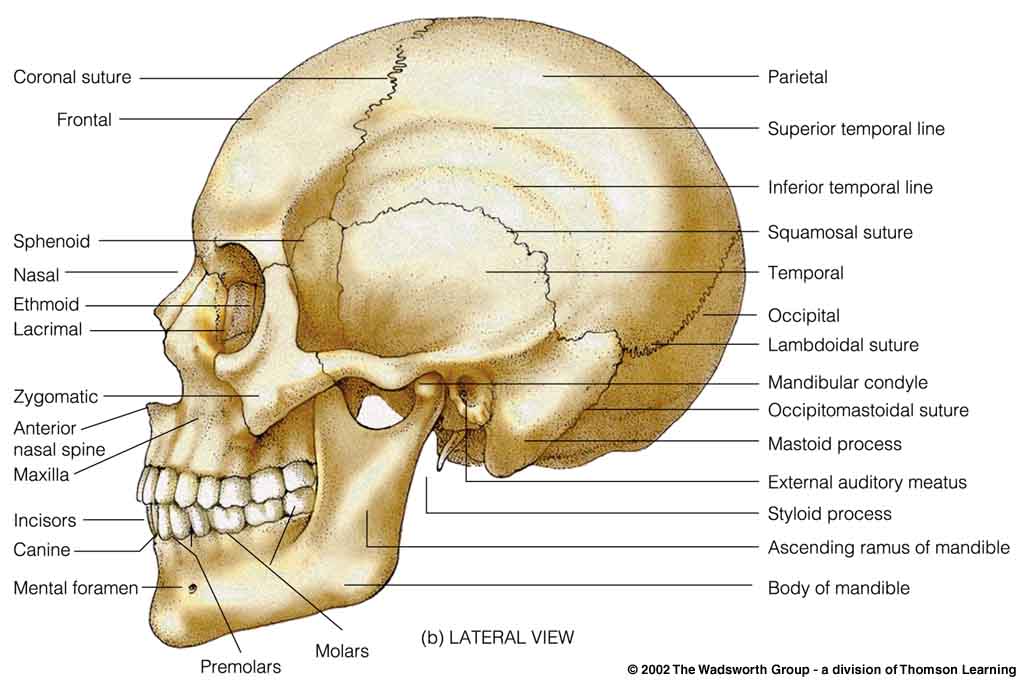 Modern human cranium
Understanding Physical Anthropology and Archaeology, 9th ed., p. 432
the lower jaw =

mandible

see also the related
“mandibular torus”
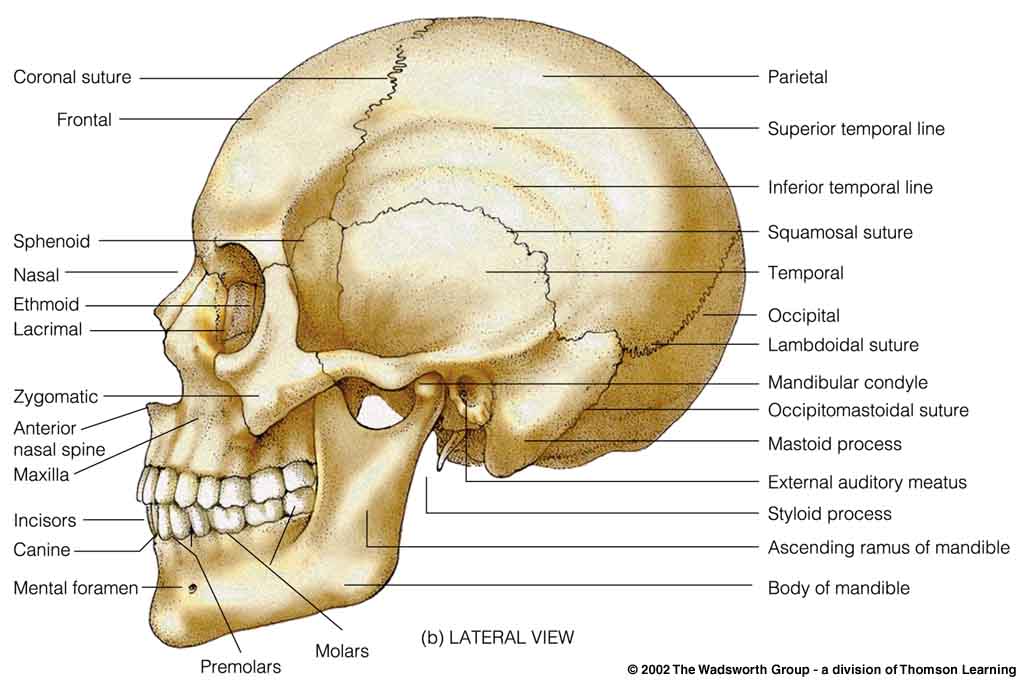 Modern mandible on a human cranium
Understanding Physical Anthropology and Archaeology, 9th ed., p. 432
in apes mandibles slant outward and downward, without a chin 

(“prognathism”)
Diet and Human Evolution
Exploring the Diets of Extinct HumansThrough Paleontology
Teeth
Skulls and Jaws
The Postcranial Skeleton
What Is Adaptation?
Using Chemistry to Infer the Diets of Extinct Hominini
Our Place in Nature
A Brief Who's Who of the Early Hominini
What Did Early Hominini Eat?
What Can We Say About the Diets of Fossil Homo?
Summary
Highlight: Lactose Intolerance
Exploring the Diets of Extinct Humans Through Paleontology
Teeth
Skulls and Jaws
Saggital crest
The Postcranial Skeleton
apes have a ridge running down the top of their skulls that’s called a 
saggital crest . . .
that is where the jaw muscles attach . . .
and that feature is related to powerful chewing . . .
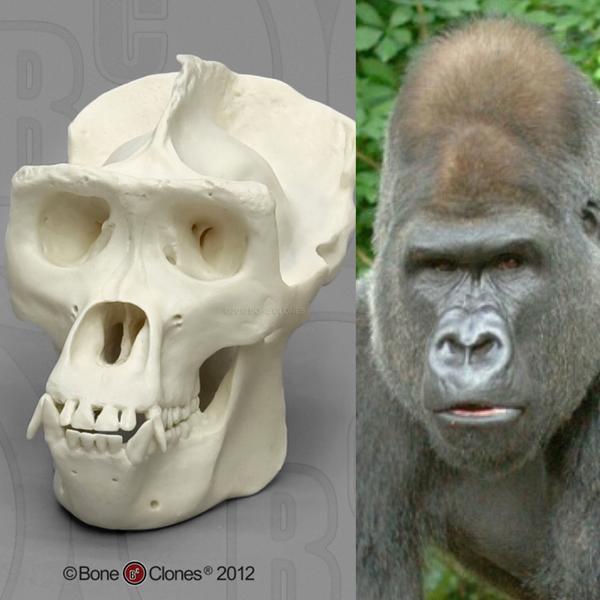 saggital crest
Western Lowland Gorilla (male)
source
and apes have a ridge running down the top of their skulls that’s called a 
saggital crest . . .
that is where the jaw muscles attach . . .
and that feature is related to powerful chewing . . .
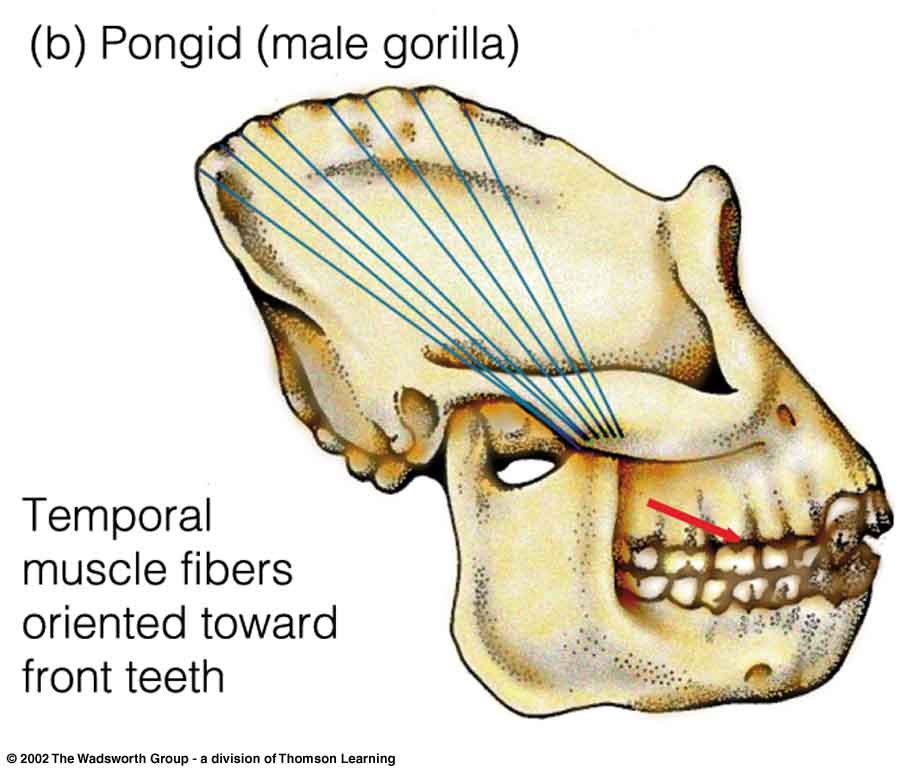 Pongid Prognathism
(Line of greatest muscle force is shown in red)
Understanding Physical Anthropology and Archaeology, 8th ed., p. 245
and apes have a ridge running down the top of their skulls that’s called a 
saggital crest . . .
that is where the jaw muscles attach . . .
and that feature is related to powerful chewing . . .
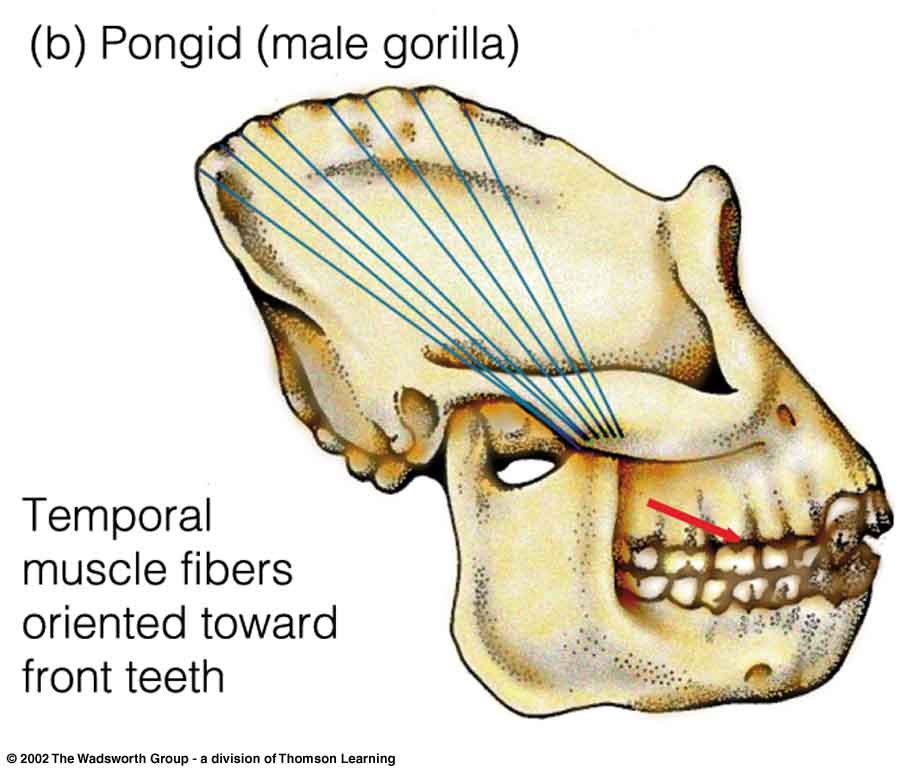 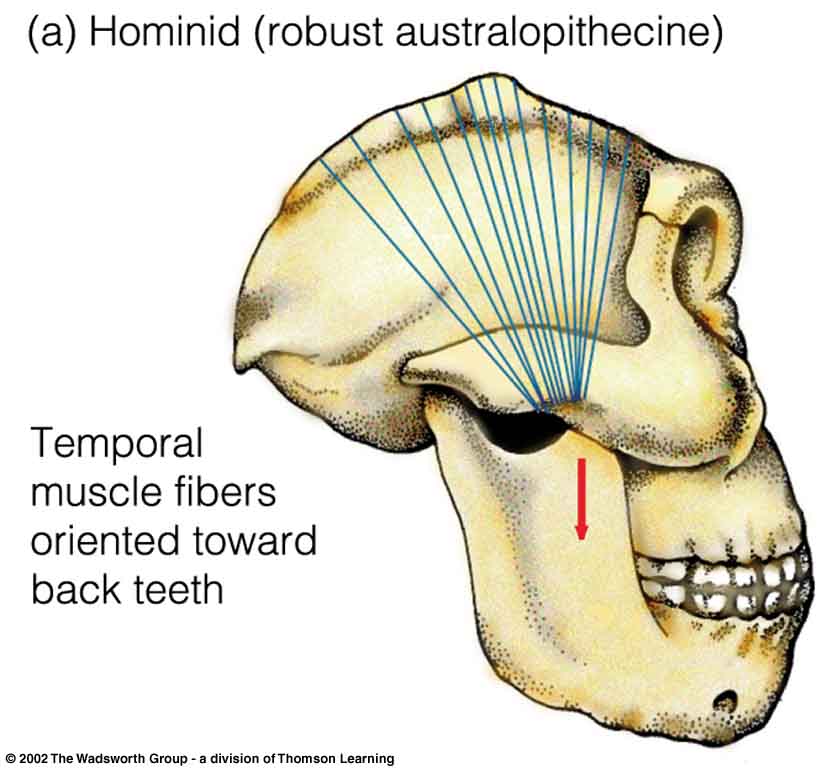 Satittal crests and temporal muscle orientations
Hominid compared to pongid
(Line of greatest muscle force is shown in red)
Understanding Physical Anthropology and Archaeology, 8th ed., p. 245
apes have a “simian shelf” rather than a chin . . .
in humans lower jaw is comparatively small, but always has a distinct chin . . .
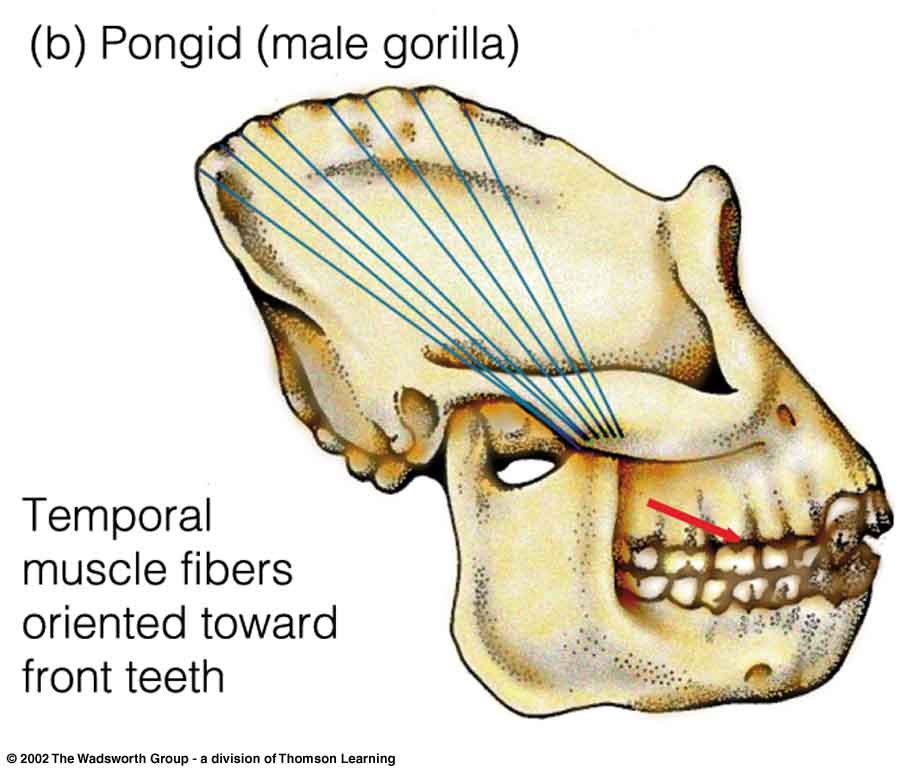 Note: no chin
Pongid Prognathism
(Line of greatest muscle force is shown in red)
Understanding Physical Anthropology and Archaeology, 8th ed., p. 245
apes have a “simian shelf” rather than a chin . . .
in humans the lower jaw is comparatively small, but they always have a distinct chin . . .
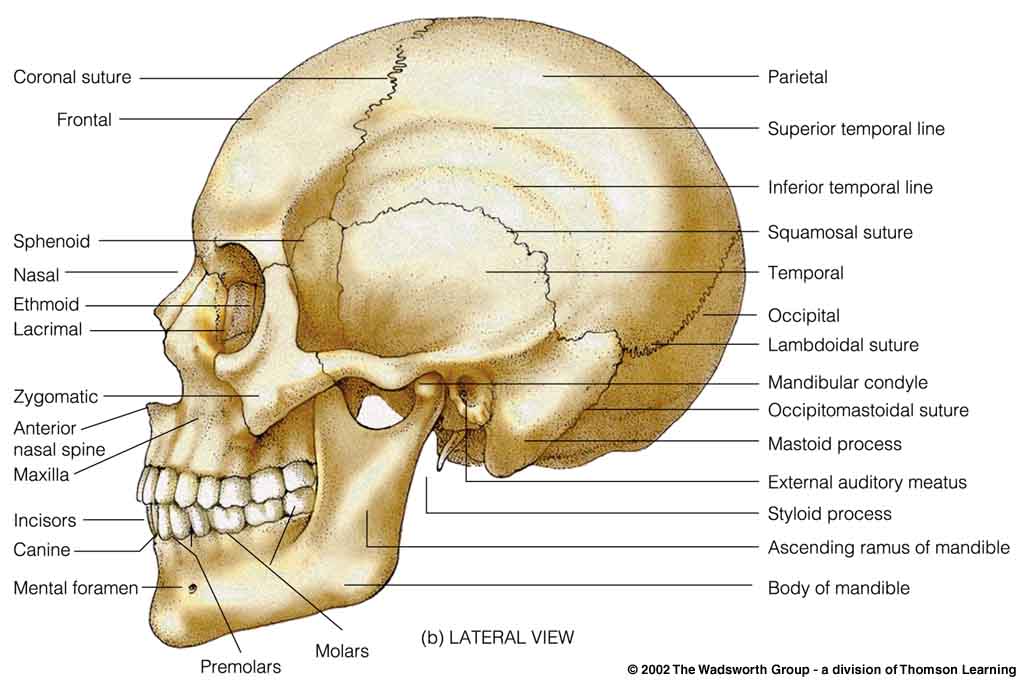 Modern human cranium
distinct chin
Understanding Physical Anthropology and Archaeology, 9th ed., p. 432
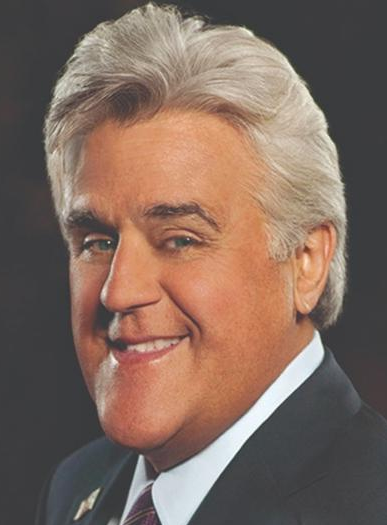 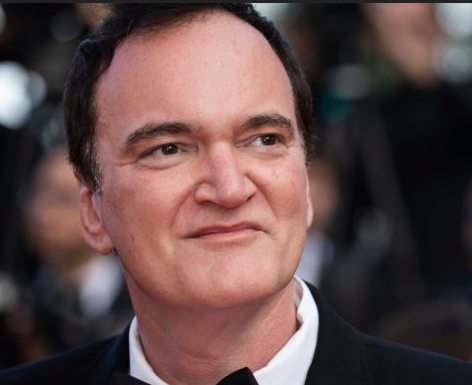 source
source
post-cranial
useful markers of the earliest
hominines:
	
adaptations for bipedalism . . . 
reduced canine length (teeth) . . .
and these relate to food . . .
Diet and Human Evolution
Exploring the Diets of Extinct HumansThrough Paleontology
Teeth
Skulls and Jaws
The Postcranial Skeleton
What Is Adaptation?
Using Chemistry to Infer the Diets of Extinct Hominini
Our Place in Nature
A Brief Who's Who of the Early Hominini
What Did Early Hominini Eat?
What Can We Say About the Diets of Fossil Homo?
Summary
Highlight: Lactose Intolerance
Exploring the Diets of Extinct Humans Through Paleontology
Teeth
Skulls and Jaws
The Postcranial Skeleton
postcranial = 

below the head (with bipeds)

behind the head (with quadrupeds)
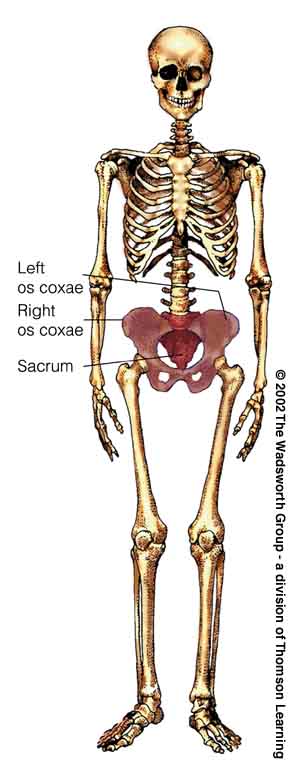 Postcrania
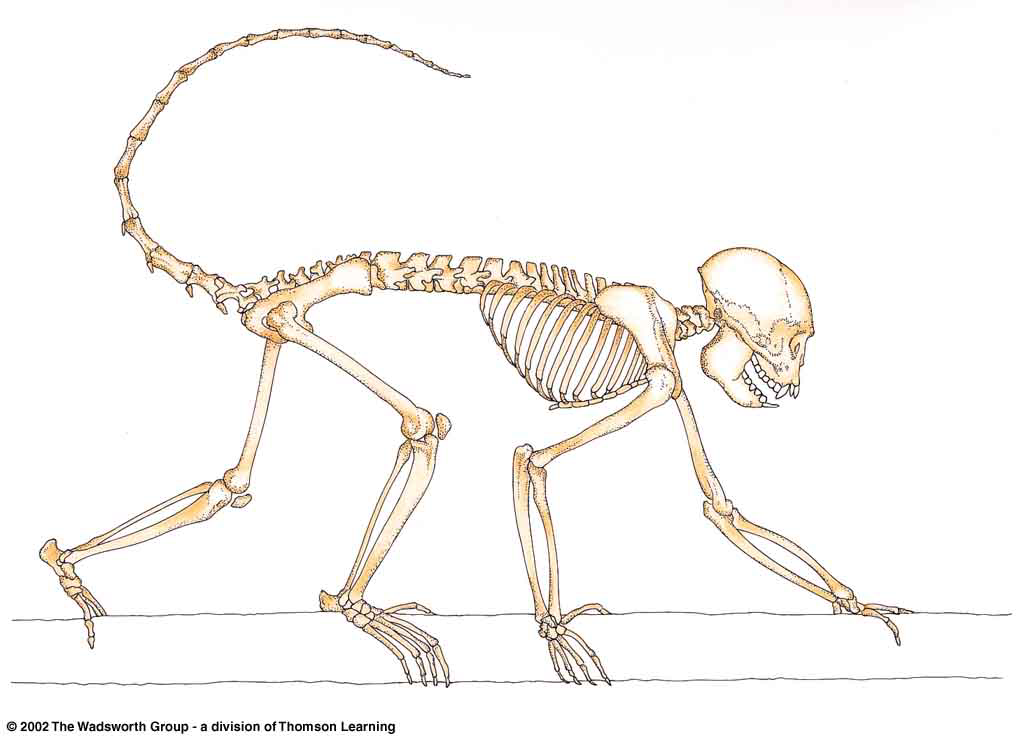 New World monkey
modern human
Understanding Physical Anthropology and Archaeology, 8th ed., pp. 223, 128
NOTE:
anything called
-pithecus
is an ape

e.g.,
Homo sapiens
165,000 ybp-present
Moderns (Cro-magnon …)
Premoderns (Neandertal …)
500,000-28,000 ybp
Homo erectus
1.8 mya–25,000 ybp
Homo habilis
2.4-1.6 mya
Paranthropus
2. 5-1 mya
Australopithecus
4.25-2 mya
Sivapithecus
15-7 mya
dates are approximate
and follow Understanding Humans 2009
Homo sapiens
165,000 ybp-present
Moderns (Cro-magnon …)
Premoderns (Neandertal …)
500,000-28,000 ybp
Homo erectus
1.8 mya–25,000 ybp
Homo habilis
2.4-1.6 mya
Paranthropus
2. 5-1 mya
Australopithecus
4.25-2 mya
Sivapithecus
15-7 mya
dates are approximate
and follow Understanding Humans 2009
Homo sapiens
165,000 ybp-present
Moderns (Cro-magnon …)
Premoderns (Neandertal …)
modern-day apes are not bipeds
they’re brachiators
500,000-28,000 ybp
Homo erectus
1.8 mya–25,000 ybp
Homo habilis
2.4-1.6 mya
Paranthropus
2. 5-1 mya
Australopithecus
4.25-2 mya
as were the prehistoric –pithecines, like . . .
Sivapithecus
15-7 mya
dates are approximate
and follow Understanding Humans 2009
The first “real” ape
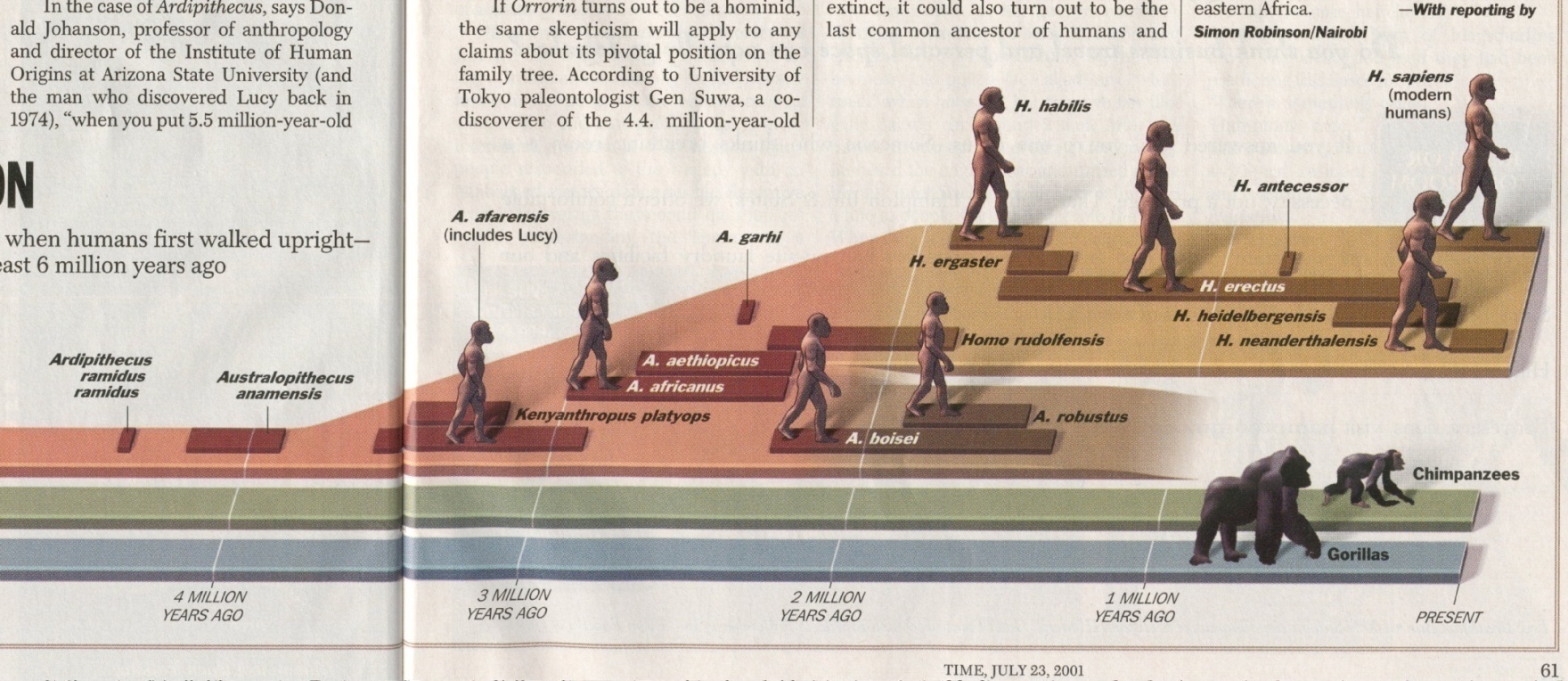 Sivapithecus
15-7 mya
Time 23 July 2001
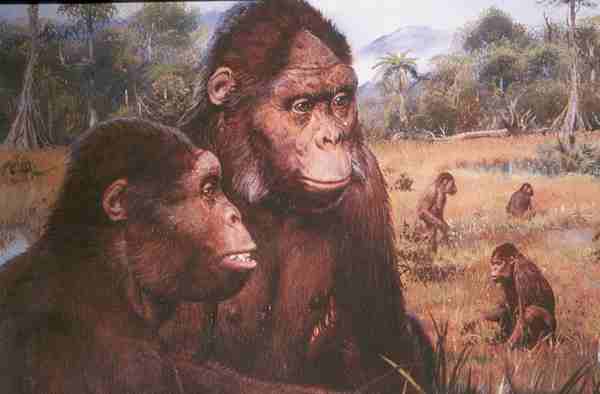 Sivapithecines
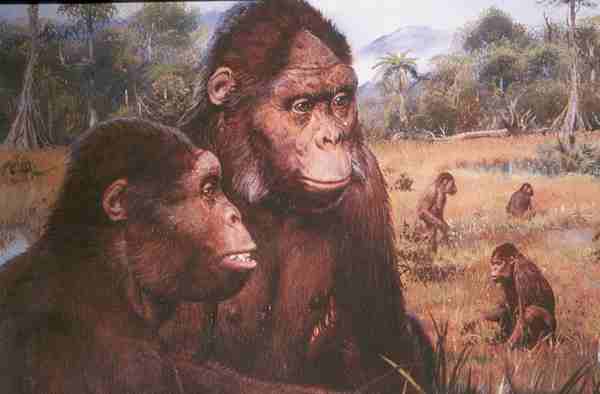 note activities . . .
Sivapithecines
Bipedal Locomotion
Sivapithecus 
was not a biped . . .
Bipedal Locomotion
Why did bipedalism develop?

	there are a lot of theories … several of them related to food procurement and use …
Bipedal Locomotion
Why bipedalism?

	there are a lot of theories . . . 
and several of them 
relate to 
food procurement and use . . .
Bipedal Locomotion
Why bipedalism?

	Owen Lovejoy
for example, thinks it’s
ALL about food . . .
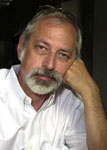 “provisioning hypothesis”
Bipedal Locomotion
Why bipedalism?

	Owen Lovejoy
for example, thinks it’s
ALL about food . . .
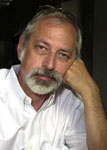 and that’s his“provisioning hypothesis”
Lovejoy’s ideas on
bipedalism 
specifically relate to 
male help in carrying food 
back to the “home base” . . .
a feature known as
“provisioning”
Lovejoy’s ideas on
bipedalism 
specifically relate to 
male help in carrying food 
back to the “home base” . . .
a feature known as
“provisioning”
. . . male help 
in
“provisioning”
this is Owen Lovejoy’s 
“provisioning hypothesis”
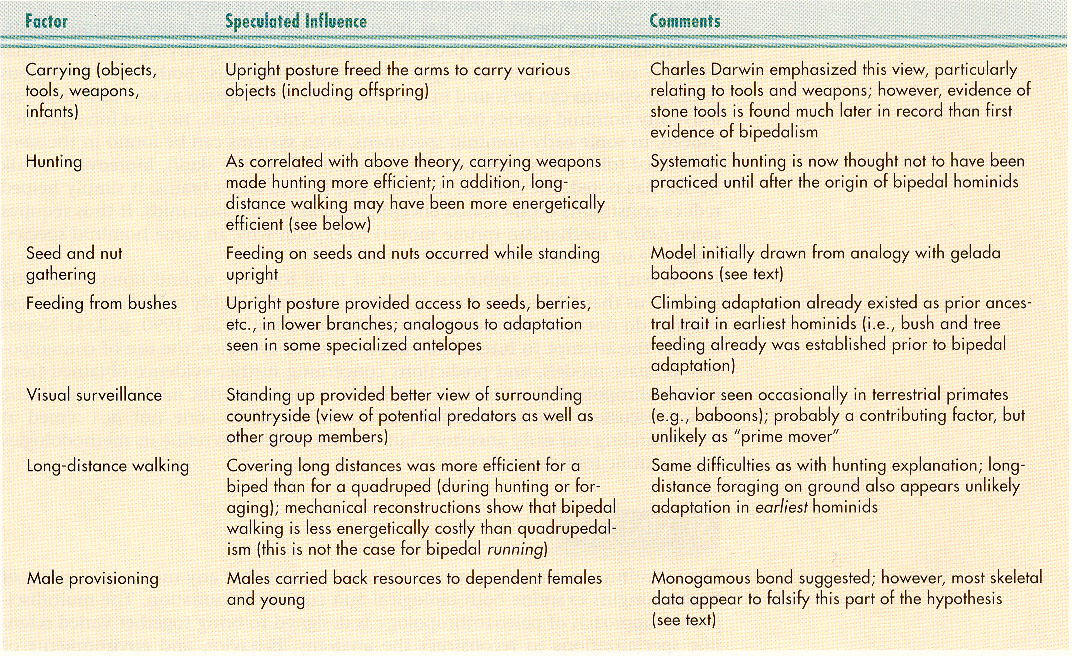 Possible Factors Influencing the 
Initial Evolution of Bipedal Locomotion in Hominini
Understanding Physical Anthropology and Archaeology, 8th ed., p. 217
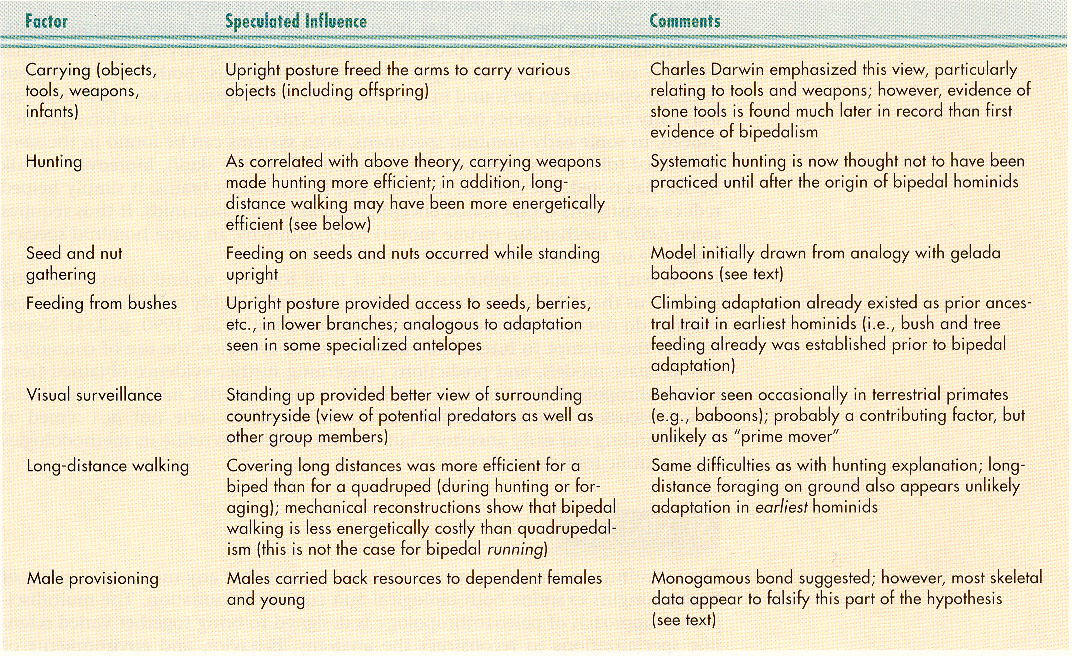 Possible Factors Influencing the 
Initial Evolution of Bipedal Locomotion in Hominini
Understanding Physical Anthropology and Archaeology, 8th ed., p. 217
Owen Lovejoy notes that
bipedalism relates to
long-distance walking . . .

including carrying food 
while provisioning
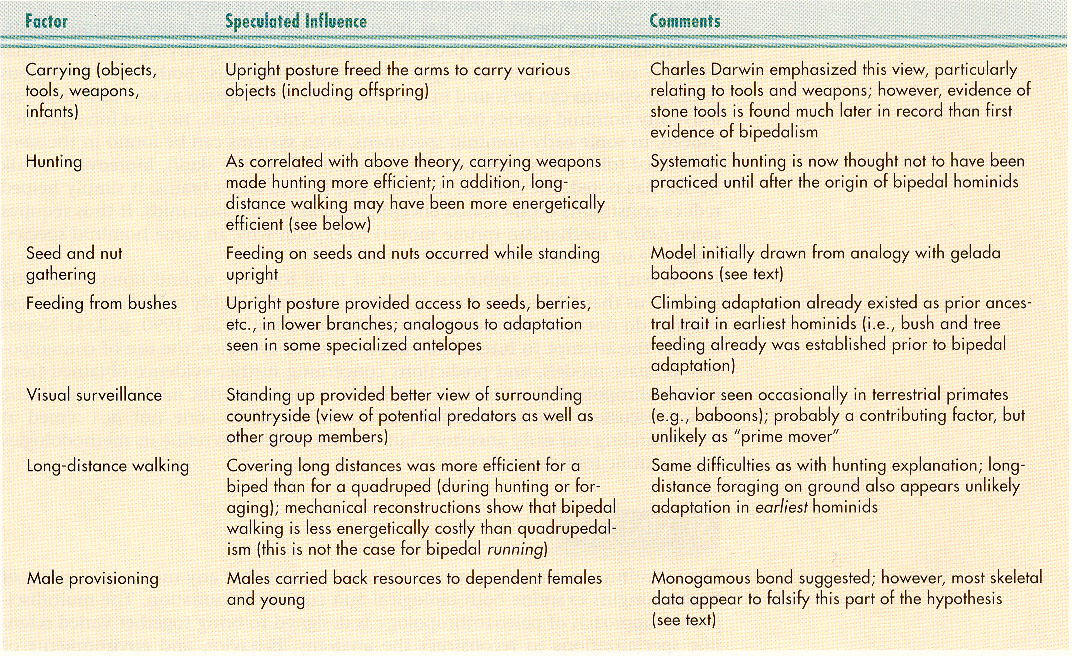 Possible Factors Influencing the 
Initial Evolution of Bipedal Locomotion in Hominini
Understanding Physical Anthropology and Archaeology, 8th ed., p. 217
. . . and even non-bipeds
carry food . . .
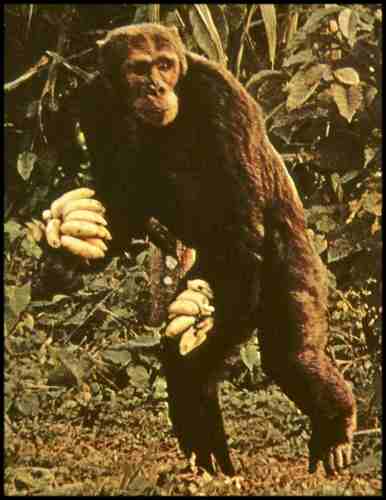 Chimpanzee
The Primates, Time-Life (1974) p. 71
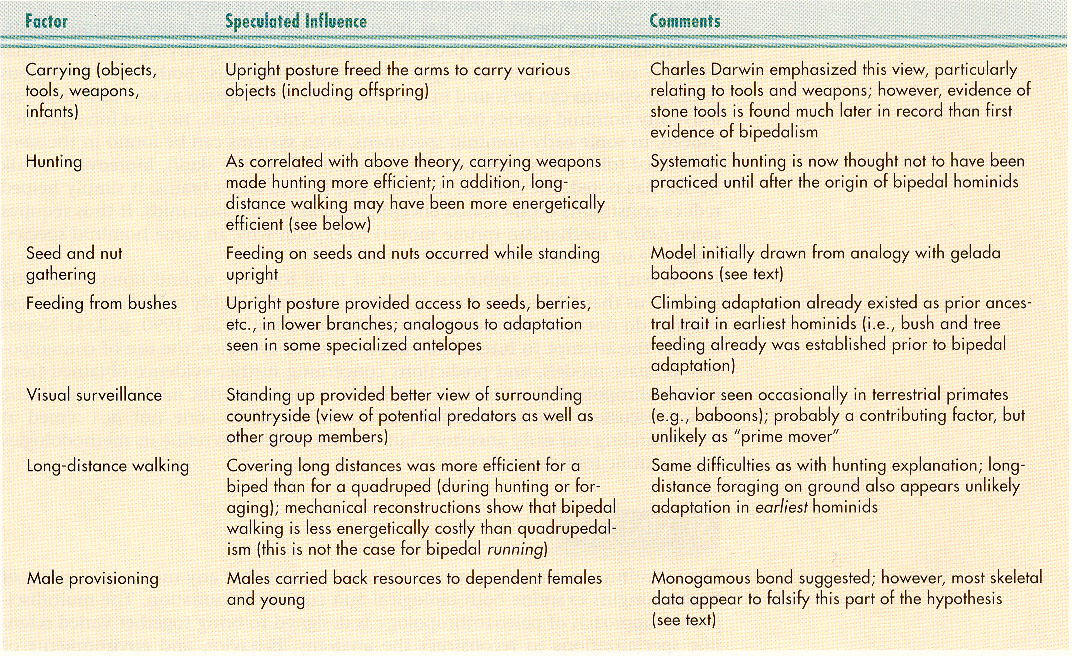 Possible Factors Influencing the 
Initial Evolution of Bipedal Locomotion in Hominini
Understanding Physical Anthropology and Archaeology, 8th ed., p. 217
and
bipedalism and vision
(visual surveillance)are related to the quest for food . . .
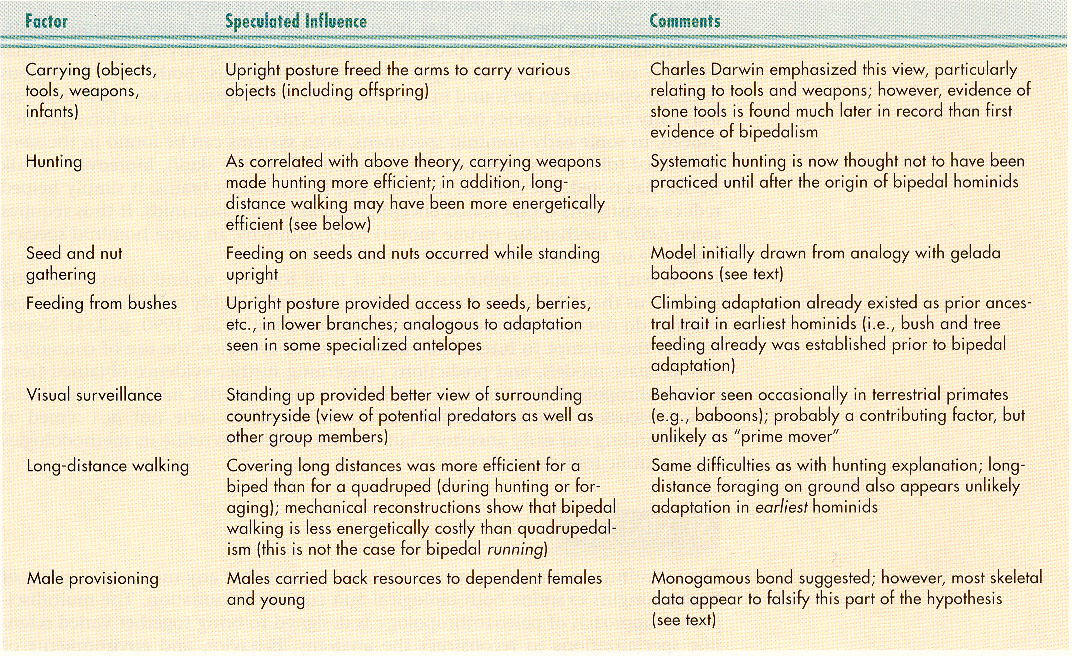 Possible Factors Influencing the 
Initial Evolution of Bipedal Locomotion in Hominini
Understanding Physical Anthropology and Archaeology, 8th ed., p. 217
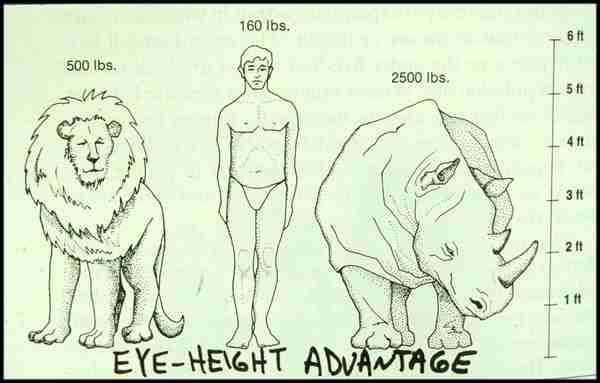 Eye-Height advantage of Bipedal Locomotion in Hunting . . .
Eye-Height advantage of Bipedal Locomotion in Hunting . . .
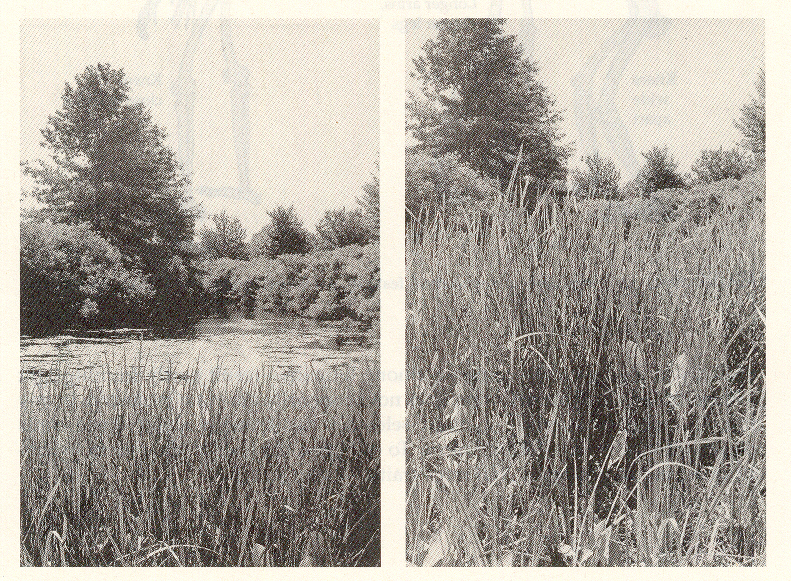 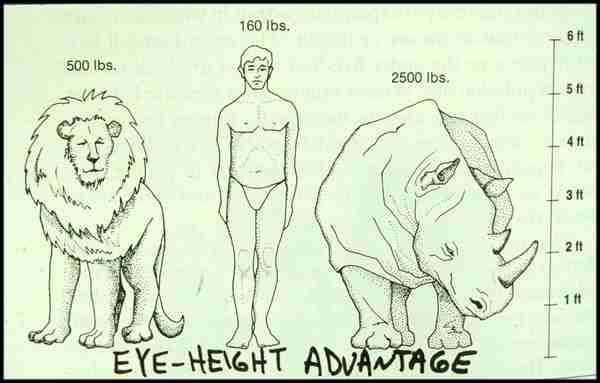 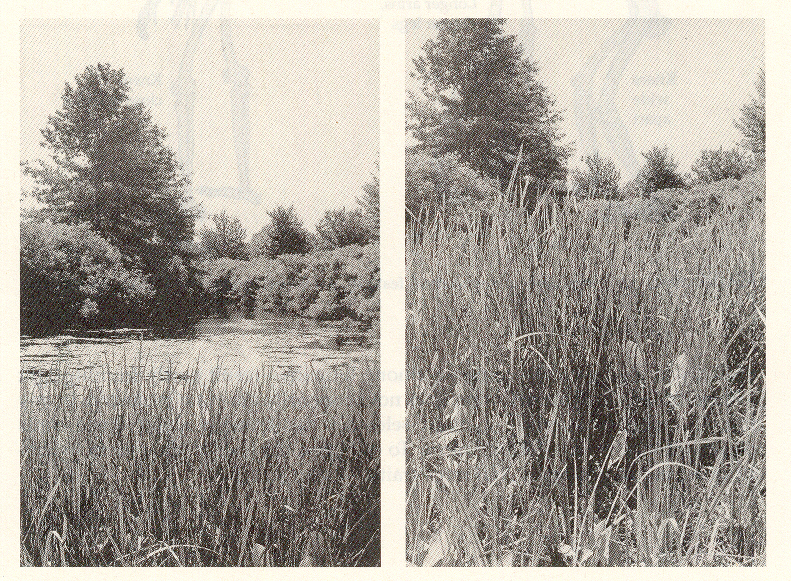 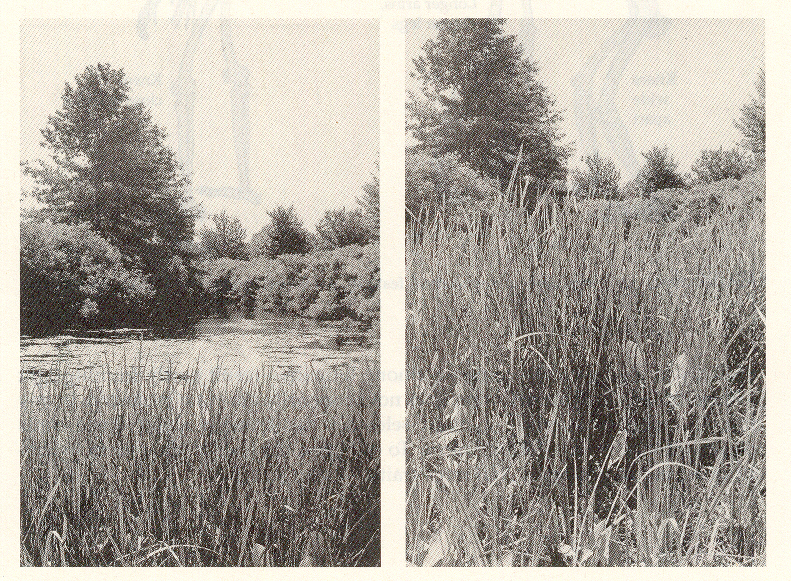 Eye Level and Sight.
Humankind Emerging, 7th ed., p. 114
bipedalism is related to 
seed and nut gathering
and
feeding from bushes . . .
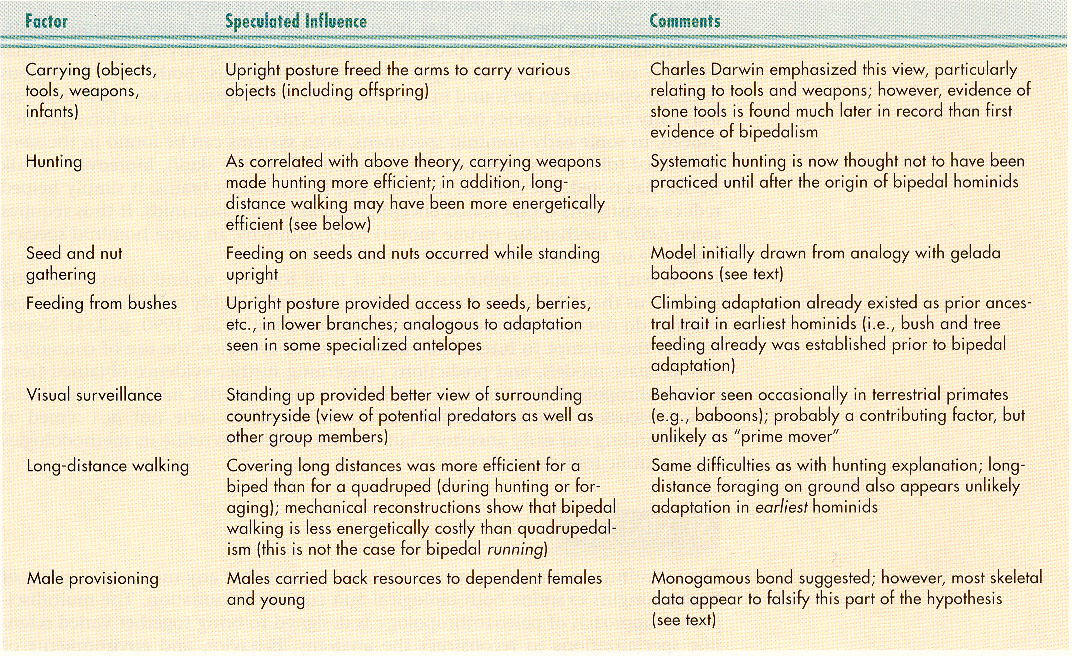 Possible Factors Influencing the 
Initial Evolution of Bipedal Locomotion in Hominini
Understanding Physical Anthropology and Archaeology, 8th ed., p. 217
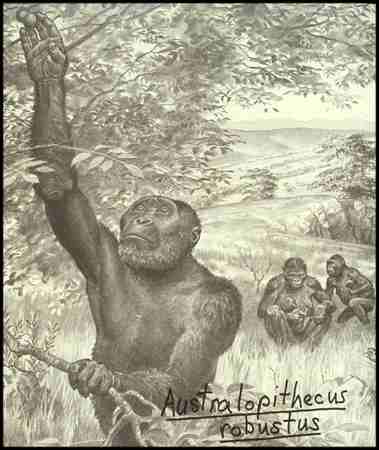 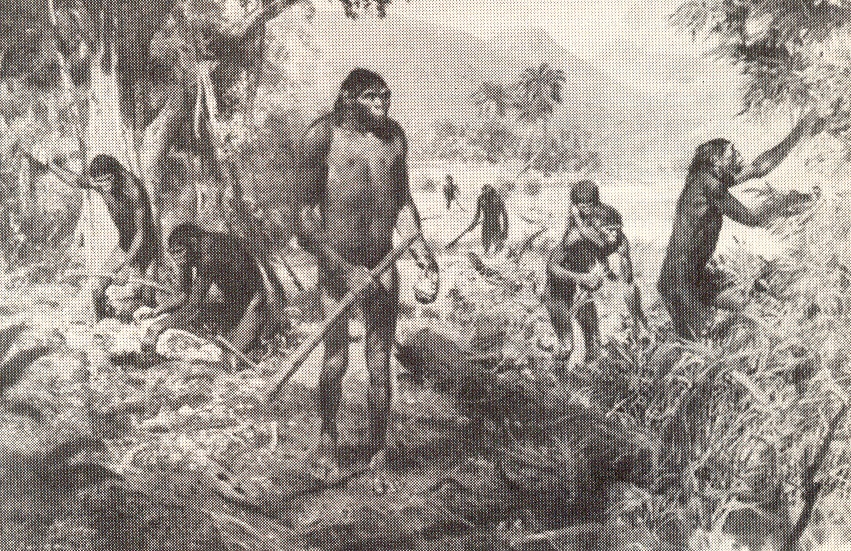 The Emergence of Humankind 4th Ed., p. 105
bipedalism is also related 
to tool use . . .
including such simple tools as
a digging stick . . .
(aka a “dibble” or “coa”)
bipedalism is also related to hunting . . .
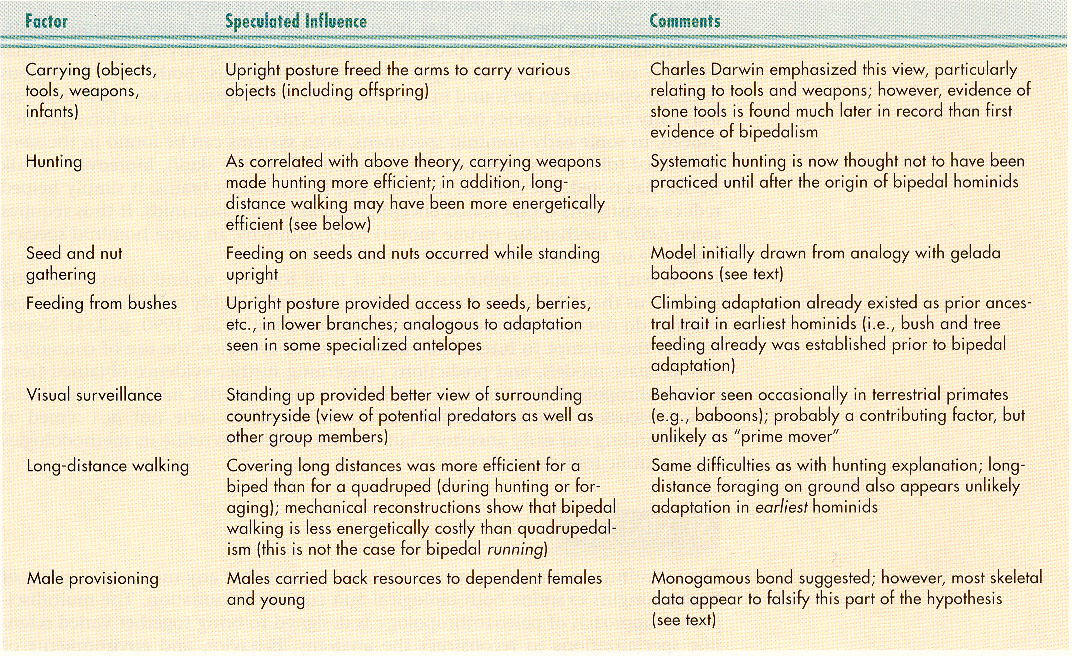 Possible Factors Influencing the 
Initial Evolution of Bipedal Locomotion in Hominini
Understanding Physical Anthropology and Archaeology, 8th ed., p. 217
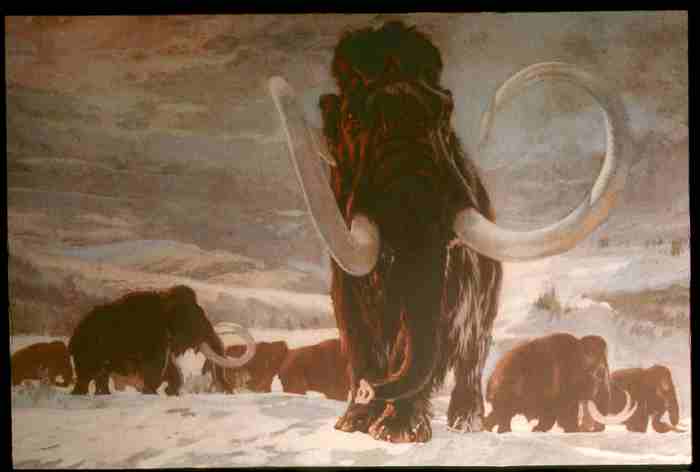 Hunting / Gathering /
Collecting
(foraging)
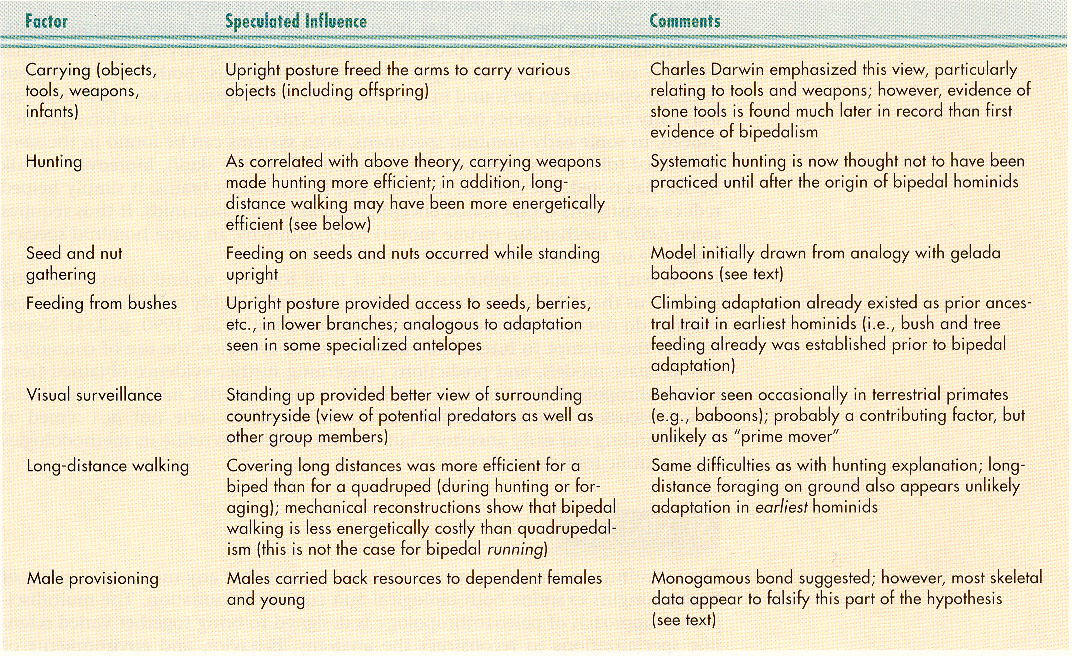 Possible Factors Influencing the 
Initial Evolution of Bipedal Locomotion in Hominini
Understanding Physical Anthropology and Archaeology, 8th ed., p. 217
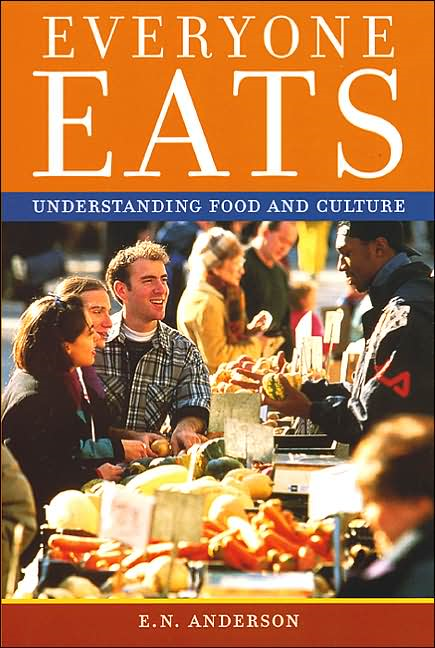 much of this
is summarized 
in . . .
New York University Press 2005
another consequence of our primate heritage and enlarged brain is that we are blessed and cursed with an insensate
 
craving for sweets and fats

we seem especially fond of sweet-sour foods
in nature, ripe fruits and berries

we love animal fats and vegetable fats equally
nuts, seeds, oily fruits
Everyone Eats pp. 33-34
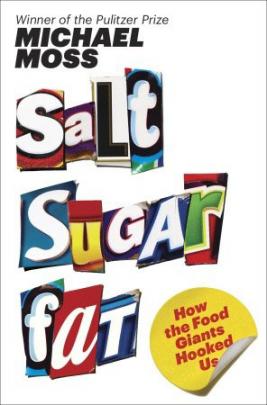 this is the best book on the subject . . .
Random House, 2013
these are high-calorie, easily digestible foods that are most easily found in a rich patch following a burn
Everyone Eats pp. 33-34
“So the human tendency to crave certain foods is biologically grounded.”
Everyone Eats pp. 33-34
all of these things resulted in cultural and physical adaptations to various environments, including microenvironments . . .
Diet and Human Evolution
Exploring the Diets of Extinct HumansThrough Paleontology
Teeth
Skulls and Jaws
The Postcranial Skeleton
What Is Adaptation?
Using Chemistry to Infer the Diets of Extinct Hominini
Our Place in Nature
A Brief Who's Who of the Early Hominini
What Did Early Hominini Eat?
What Can We Say About the Diets of Fossil Homo?
Summary
Highlight: Lactose Intolerance
Diet and Human Evolution
Exploring the Diets of Extinct HumansThrough Paleontology
Teeth
Skulls and Jaws
The Postcranial Skeleton
What Is Adaptation?
Using Chemistry to Infer the Diets of Extinct Hominini
Our Place in Nature
A Brief Who's Who of the Early Hominini
What Did Early Hominini Eat?
What Can We Say About the Diets of Fossil Homo?
Summary
Highlight: Lactose Intolerance
What Is Adaptation?
“There is a difference between 
‘fine-tuning,’ via selection and adaptation, the features 
that individuals of a species have, 
and the emergence of those features in the first place.”
The Cultural Feast, 2nd ed., p. 24
“There is a difference between 
‘fine-tuning,’ via selection and adaptation, the features 
that individuals of a species have, 
and the emergence of those features in the first place.”
The Cultural Feast, 2nd ed., p. 24
“There is a difference between 
‘fine-tuning,’ via selection and adaptation, the features 
that individuals of a species have, 
and the emergence of those features in the first place.”
=
=  evolution
The Cultural Feast, 2nd ed., p. 24
“Unfortunately, 
Darwin confused adaptation 
(the ‘fine-tuning’) 
with evolution 
(the emergence of novelty), 
and this is still done today”
The Cultural Feast, 2nd ed., p. 24
“Darwin’s portrayal of natural selection is that it is a force that is constantly choosing variations 
believed to be the most advantageous, thereby creating the ‘fittest’ individuals.”

“. . . but this may not be how things work in nature.”
The Cultural Feast, 2nd ed., p. 25
“. . . a more realistic way to look at selection [is]
to focus on the 
elimination of the unfit
(say, by death)
rather than the selection of the fittest.”
The Cultural Feast, 2nd ed., p. 25
It’s not the “survival of the fittest” . . .
“The difference between these two views is important: Darwinian selection implies a constant culling and improvement of the cream of the crop, whereas the idea based on elimination of the unfit emphasizes the
 survival of the just ‘OK’.”
The Cultural Feast, 2nd ed., p. 25
. . . and food is central to all of it . . .
. . . chimpanzee groups utilize foods efficiently in different

microenvironments
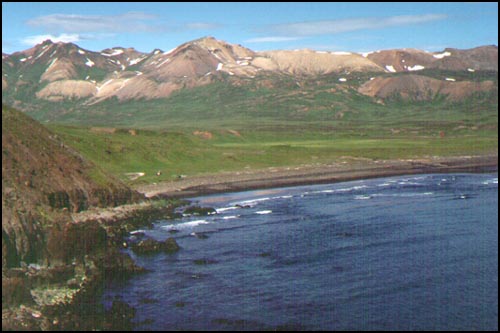 microenvironments
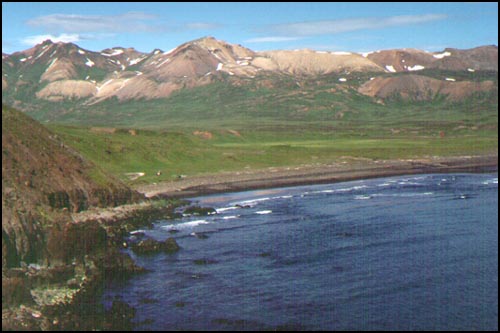 microenvironments
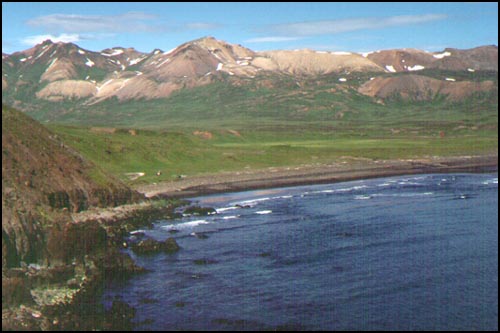 microenvironments
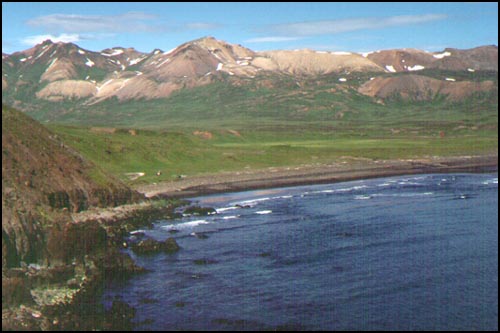 microenvironments
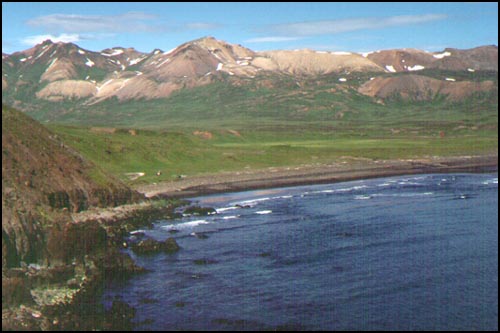 microenvironments
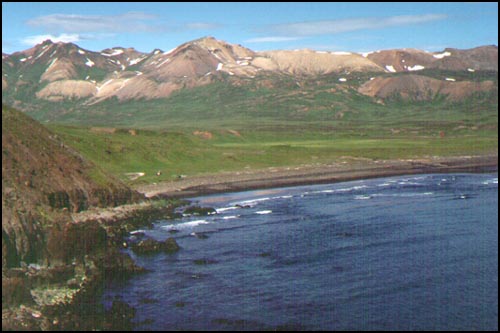 microenvironments
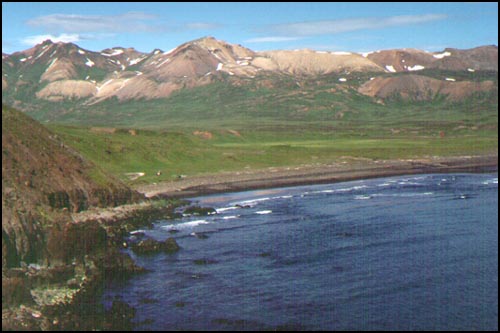 microenvironments
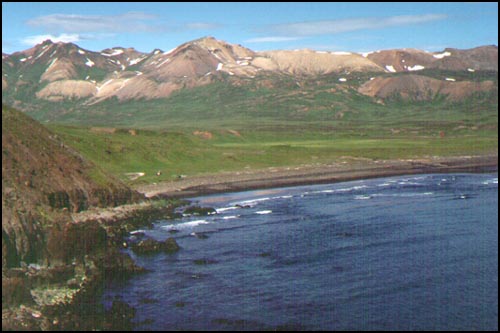 microenvironments
microenvironments
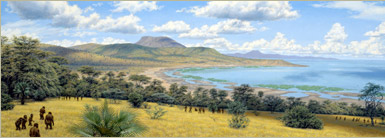 How many can you find in the following picture?
The African SavannahIllustration by Jay H. Matternes
http://www.amnh.org/exhibitions/atapuerca/africa/branches.php
microenvironments
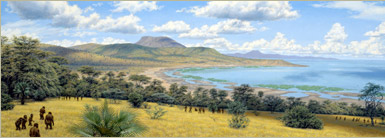 The African SavannahIllustration by Jay H. Matternes
http://www.amnh.org/exhibitions/atapuerca/africa/branches.php
microenvironments
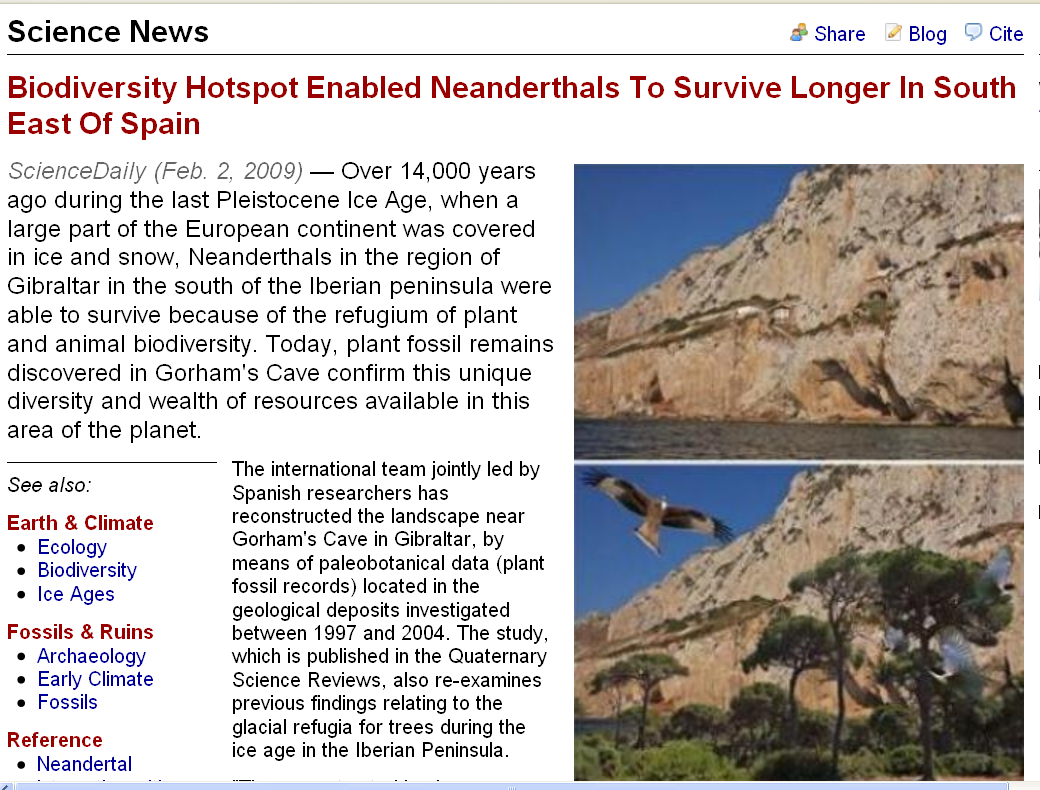 www.sciencedaily.com/releases/2009/02/090202140046.htm
. . . chimpanzee groups utilize foods efficiently in different microenvironments

. . . that is, they 
are opportunistic feeders

“. . . if it’s a matter of their survival,
they can do it.”
The Cultural Feast, 2nd ed., p. 25
. . . effective adaptive food use 
is a characteristic 
of primates in general, 
even monkeys . . .
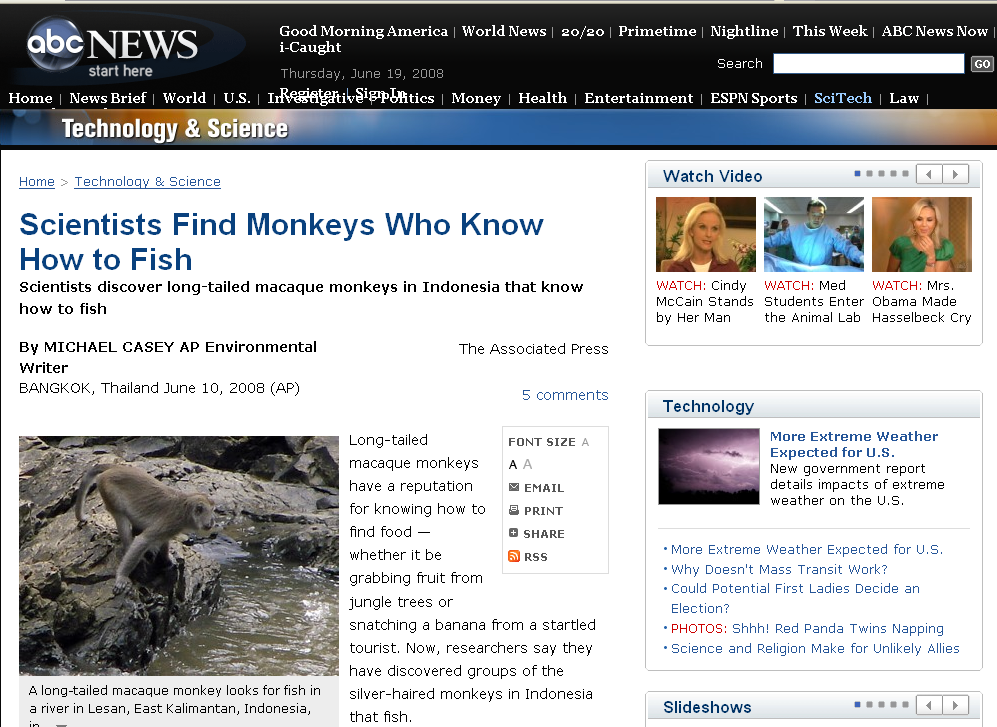 for e.g.,
abcnews.go.com/Technology/wireStory?id=5035837
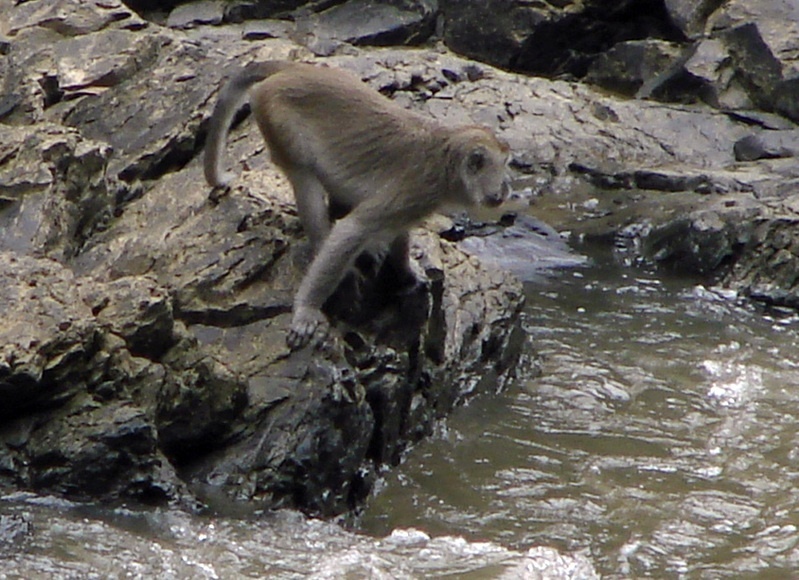 monkeys know how to fish
abcnews.go.com/Technology/wireStory?id=5035837
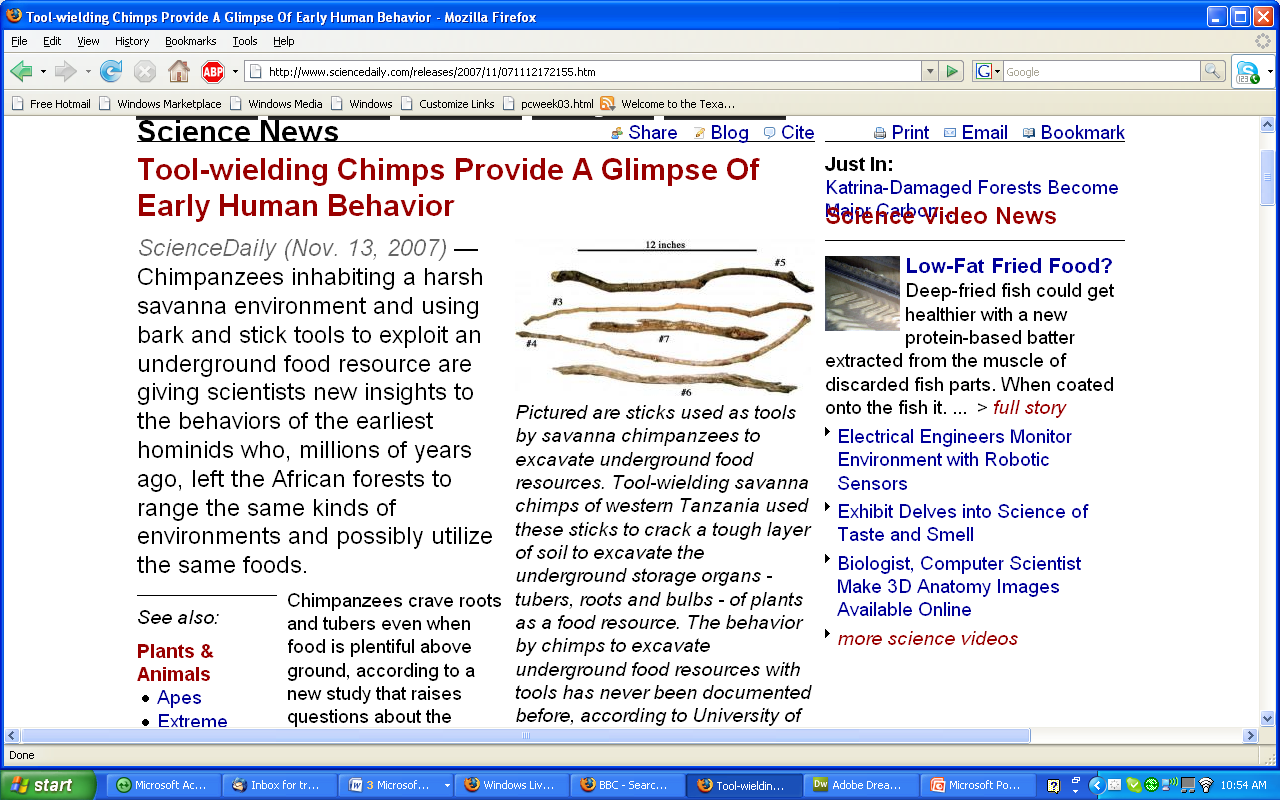 www.sciencedaily.com/releases/2007/11/071112172155.htm
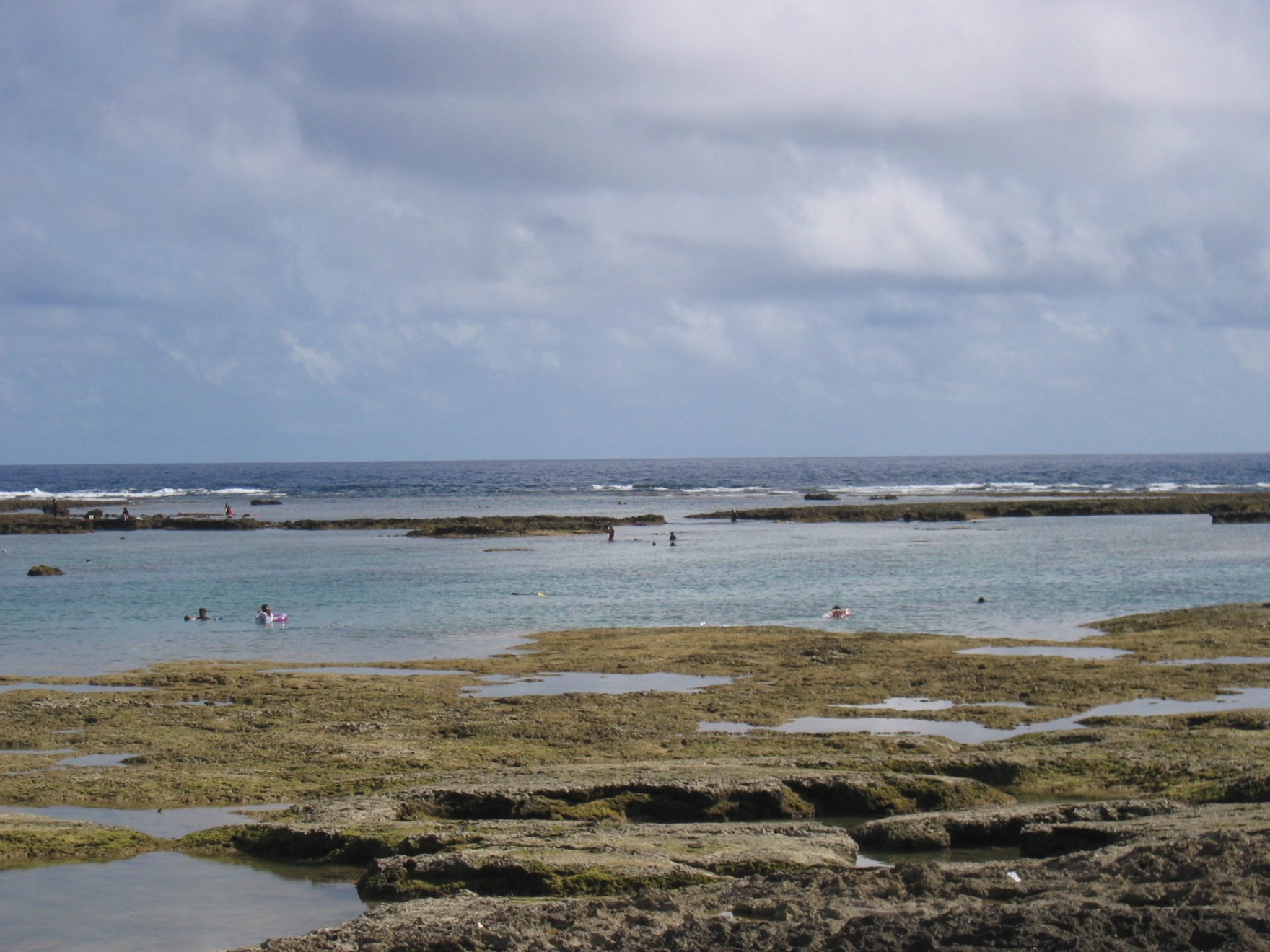 tidal pools offer luxury living
www.bolenhq.com/scubaandsnorkeling.htm
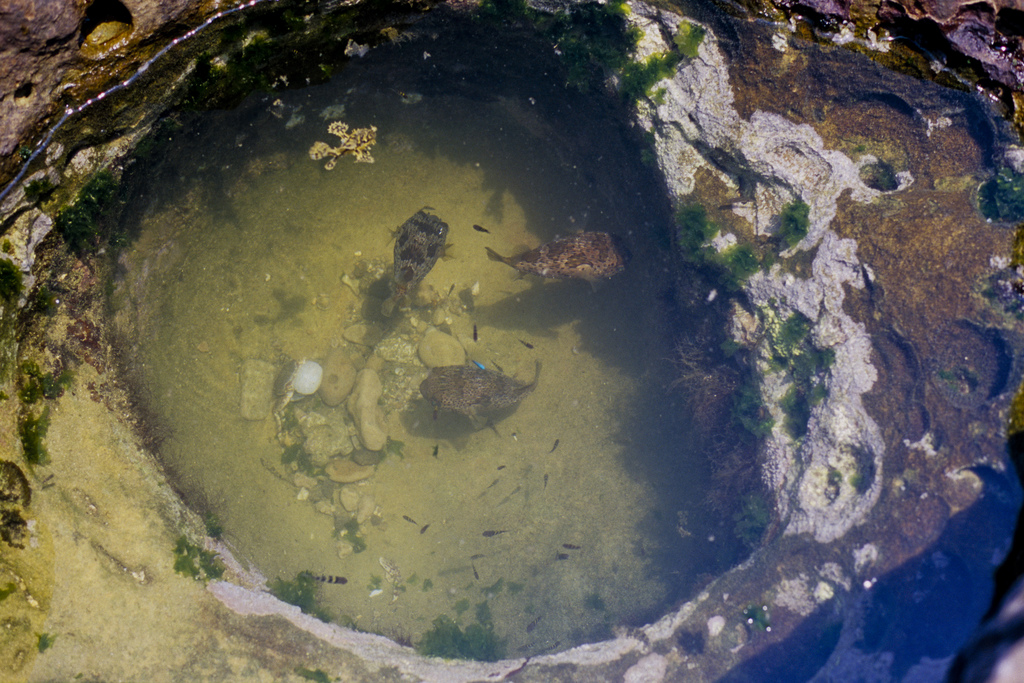 excellent food for the taking,
delivered twice a day to the tidal pools
http://tirugondar.wordpress.com/2008/08/03/yehliu-and-the-yehliu-geopark/
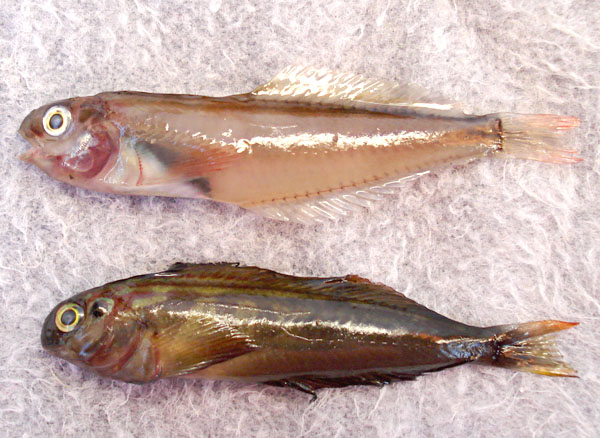 www.mexfish.com/fish/pfblen/pfblen.htm
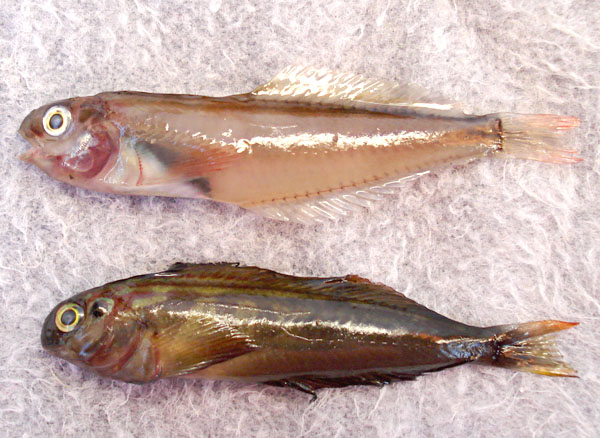 Panamic Fanged Blenny, Ophioblennius steindachneri:  [Adults] are common and always found in tidal pools, even with extreme low tides, with plenty of water and a place to hide under a rock
 . . . Collected in January 2008 in a dry El Tule Tidal pool, Km. 17, San Jose del Cabo, Mexico . . .
www.mexfish.com/fish/pfblen/pfblen.htm
Primates are tropical and temperate climate creatures
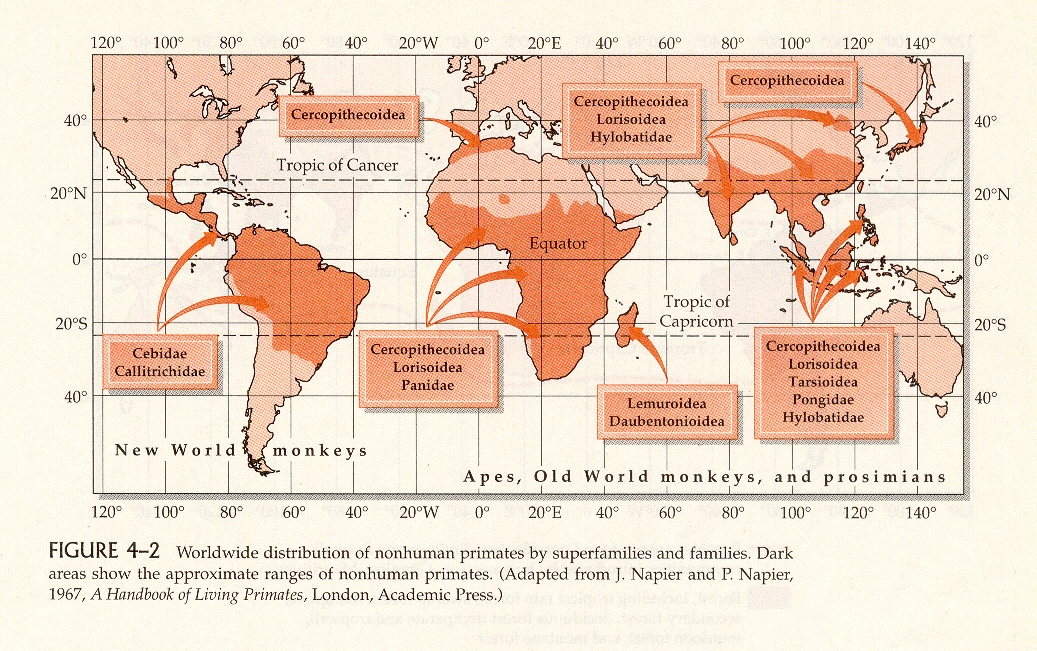 Distribution of Nonhuman Primates
(mostly in the tropics and subtropics)
Humankind Emerging, 7th ed., p. 93
over the millennia there were a number of important food “revolutions” . . .
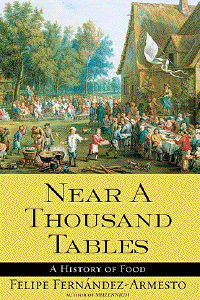 this is an excellent source for a discussion on food “revolutions” . . .
Simon & Schuster 2003
Eight  Food “Revolutions”
Invention of Cooking
Discovery that Food is More Than Sustenance
The “Herding Revolution”
Snail Farming
Use of Food as a Means and Index of Social Differentiation
Long-Range Exchange of Culture
Ecological Revolution of last 500 years
Industrial Revolution of the 19th and 20th Centuries
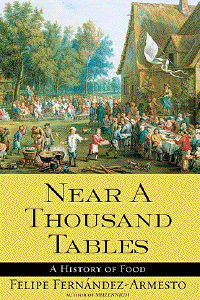 Simon & Schuster 2003
Eight  Food “Revolutions”
Invention of Cooking
Discovery that Food is More Than Sustenance
The “Herding Revolution”
Snail Farming
Use of Food as a Means and Index of Social Differentiation
Long-Range Exchange of Culture
Ecological Revolution of last 500 years
Industrial Revolution of the 19th and 20th Centuries
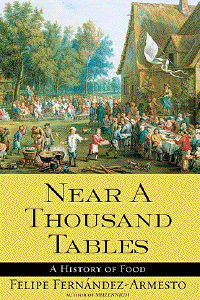 Simon & Schuster 2003
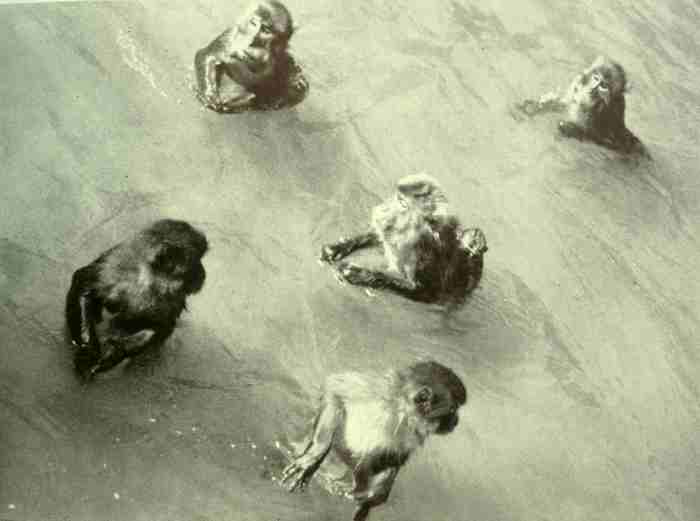 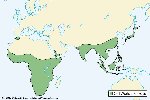 Old World Monkeys: Macaques
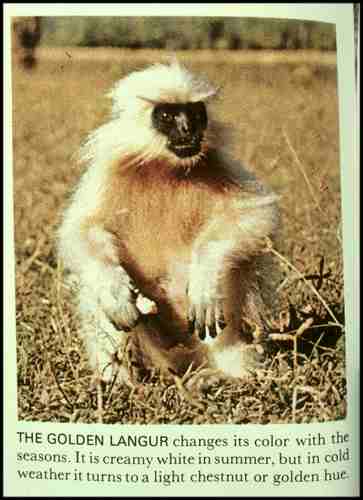 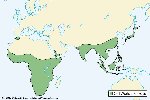 Old World Monkey: Golden Langur
The Primates, Time-Life (1974) p. 54
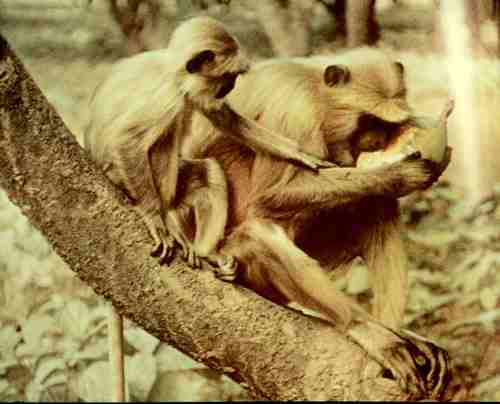 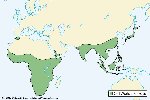 Old World Monkeys: Langurs
The Primates, Time-Life (1974) p. 100
. . . but remember always . . .

the hunter is also the hunted . . .
“tropic level”
is

an animal
or a plant’s position 
in the food chain
The Cultural Feast, 2nd ed., p. 28
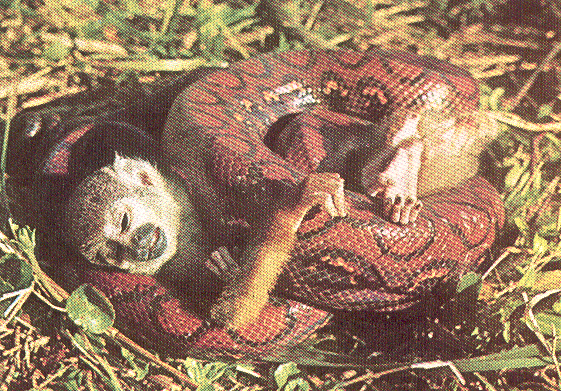 New World Monkey: Squirrel Monkey
The Primates, Time-Life (1974) p. 49
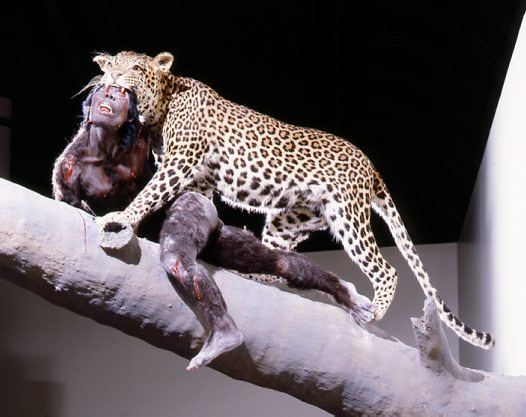 Reconstruction of the death of a hominin by a leopard, 
based on fossils found in South Africa
http://australianmuseum.net.au/image/A-leopards-lunch/
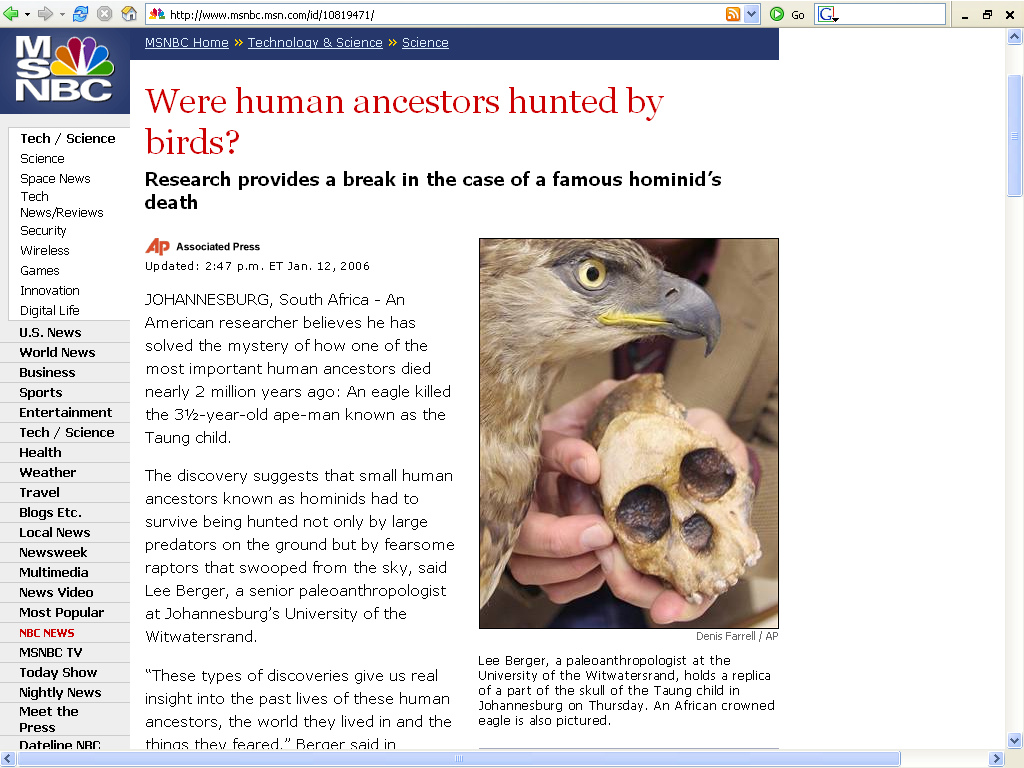 http://www.msnbc.msn.com/id/10819471/
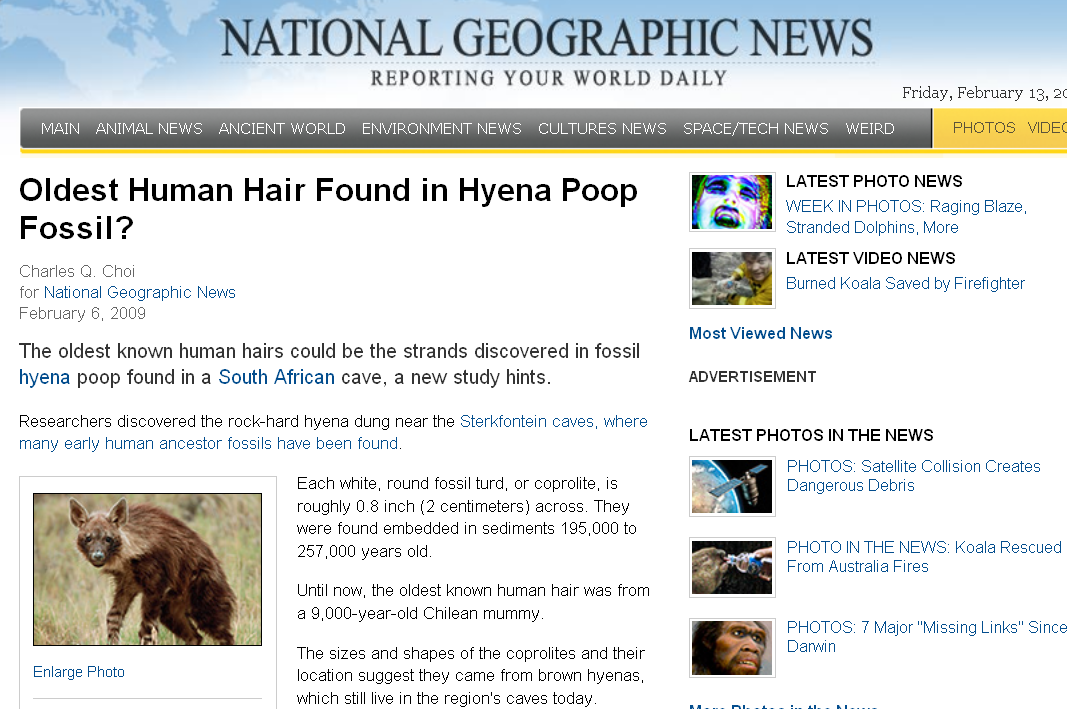 http://news.nationalgeographic.com/news/2009/02/090206-oldest-hair-hyenas.html
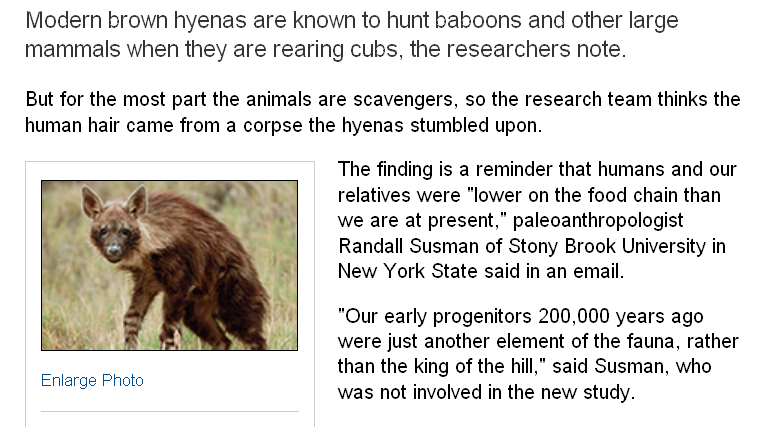 “tropic level”
http://news.nationalgeographic.com/news/2009/02/090206-oldest-hair-hyenas.html
moral of the adaptation story:

“. . . aspects of an animal’s dietary and locomotory behavior cannot necessarily be reconstructed from features of its teeth and skeletal anatomy.”

“Looking at the ‘hardware’ alone may not give us much insight into the variety of diets for many existing and extinct primates.”
The Cultural Feast, 2nd ed., p. 26-27
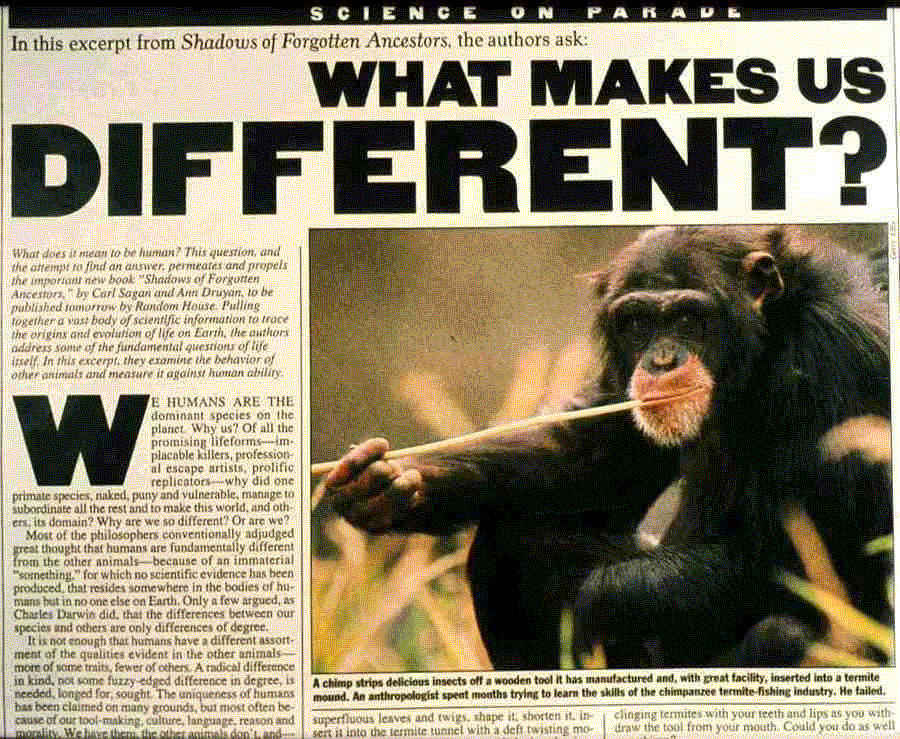 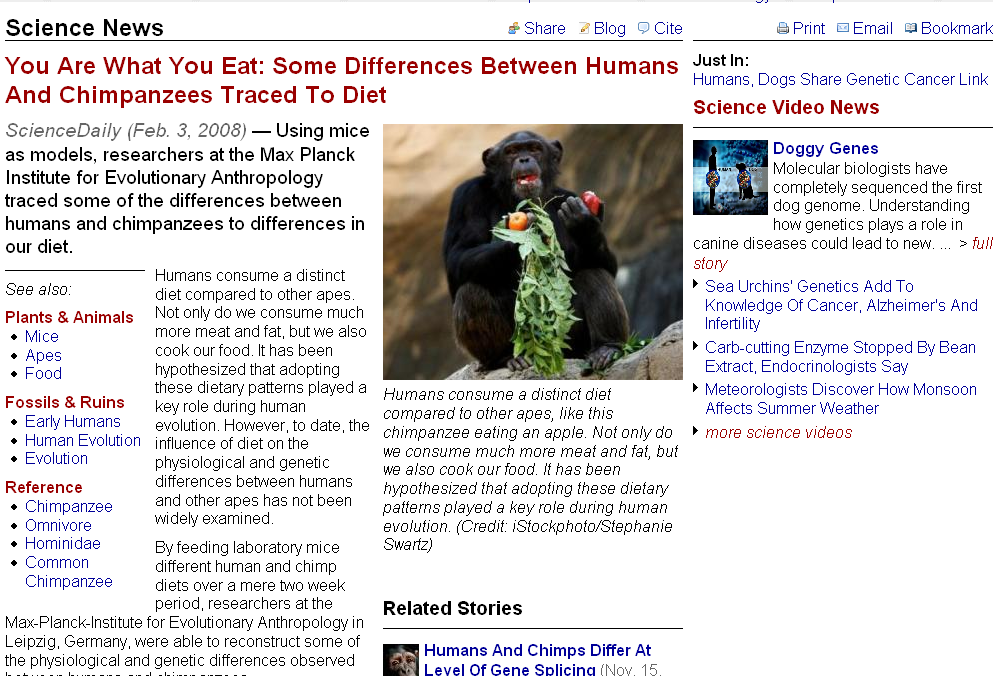 differences are traced to diet
www.sciencedaily.com/releases/2008/01/080130092139.htm
Diet and Human Evolution
Exploring the Diets of Extinct HumansThrough Paleontology
Teeth
Skulls and Jaws
The Postcranial Skeleton
What Is Adaptation?
Using Chemistry to Infer the Diets of Extinct Hominini
Our Place in Nature
A Brief Who's Who of the Early Hominini
What Did Early Hominini Eat?
What Can We Say About the Diets of Fossil Homo?
Summary
Highlight: Lactose Intolerance
Diet and Human Evolution
Exploring the Diets of Extinct HumansThrough Paleontology
Teeth
Skulls and Jaws
The Postcranial Skeleton
What Is Adaptation?
Using Chemistry to Infer the Diets of Extinct Hominini
Our Place in Nature
A Brief Who's Who of the Early Hominini
What Did Early Hominini Eat?
What Can We Say About the Diets of Fossil Homo?
Summary
Highlight: Lactose Intolerance
Using Chemistry to Infer the Diets of Extinct Hominini
. . . in the last 20 years techniques for analyzing the chemistry of prehistoric bone and on other remains have become very reliable

carbon stable isotope analysis
nitrogen stable isotope analysis

isotopes are chemical elements that have the same atomic number but different atomic weights
The Cultural Feast, 2nd ed., p. 27
. . . in the last 20 years techniques for analyzing the chemistry of prehistoric bone and on other remains have become very reliable

on teeth (stable after eruption)
on bone (constantly rebuilding itself)
on stone tools and ceramics . . .
The Cultural Feast, 2nd ed., p. 27
. . . in the last 20 years techniques for analyzing the chemistry of prehistoric bone and on other remains have become very reliable

on teeth (stable after eruption)
on bone (constantly rebuilding itself)
on stone tools and ceramics . . .
The Cultural Feast, 2nd ed., p. 27
. . . microscopic and chemical analysis of residues and tissues preserved on the edges of stone tools have been brought to bear on identifying the animals on whom the tools were used . . .
The Cultural Feast, 2nd ed., p. 28
. . . and microscopic and chemical analysis has been used for 
residue analysis on ceramics 
to tell what foods were used . . .
The Cultural Feast, 2nd ed., p. 28
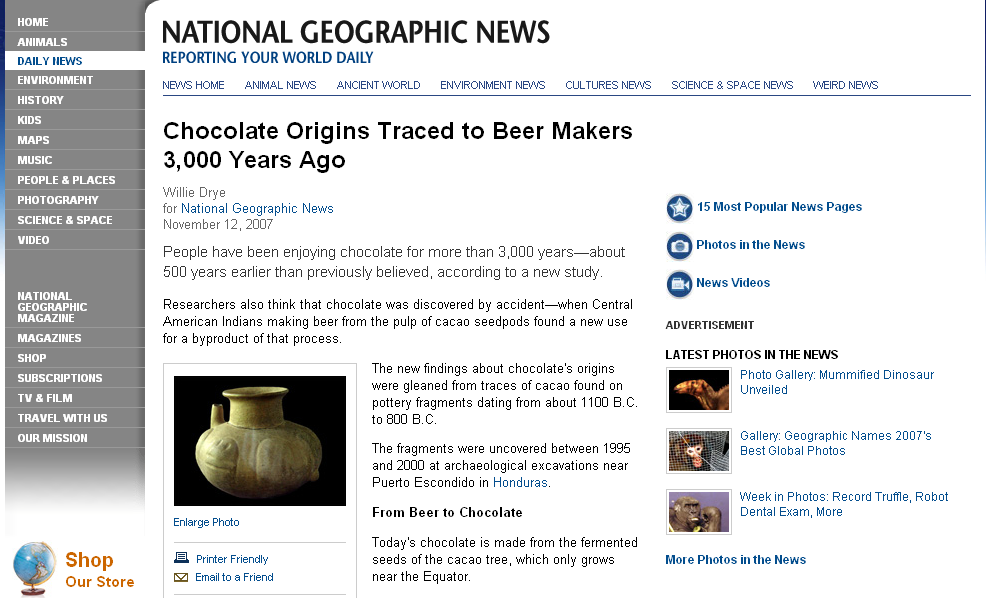 http://news.nationalgeographic.com/news/2007/11/071112-chocolate.html
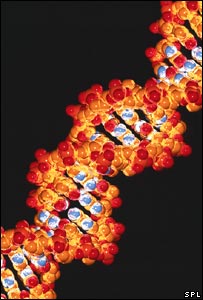 . . . and DNA studies are critical . . .
http://news.bbc.co.uk/2/hi/science/nature/7132794.stm
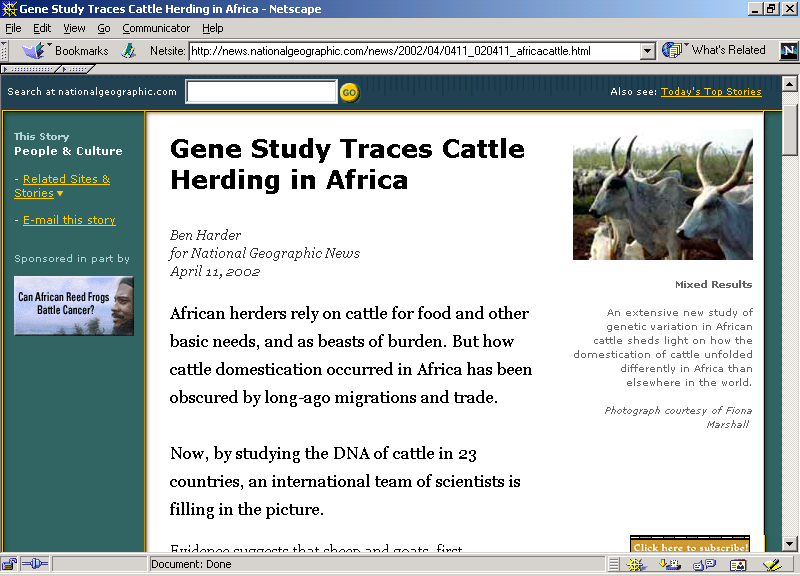 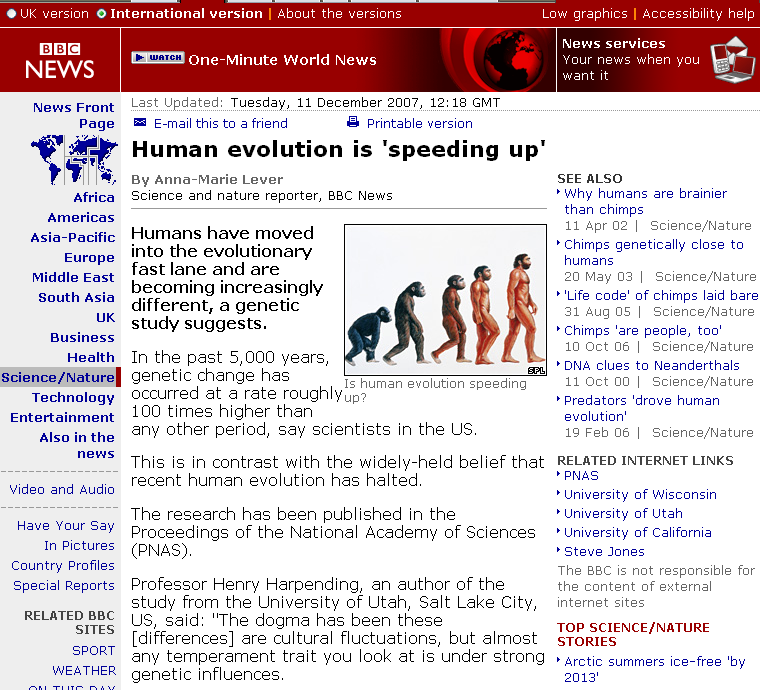 http://news.bbc.co.uk/2/hi/science/nature/7132794.stm
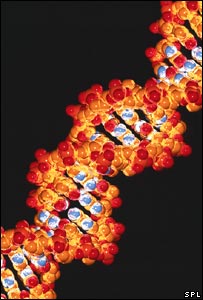 seven percent of human genes are undergoing rapid evolution
http://news.bbc.co.uk/2/hi/science/nature/7132794.stm
“The study looked specifically at genetic variations called 
"single nucleotide polymorphisms," 
or SNPs. 
These are single-point mutations, 
or changes, in the genetic sequence of DNA on chromosomes.”
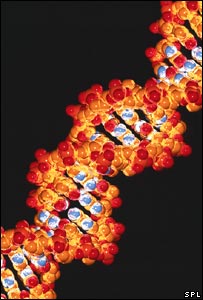 Seven percent of human genes are undergoing rapid evolution
http://news.bbc.co.uk/2/hi/science/nature/7132794.stm
Seven percent of human genes are undergoing rapid evolution
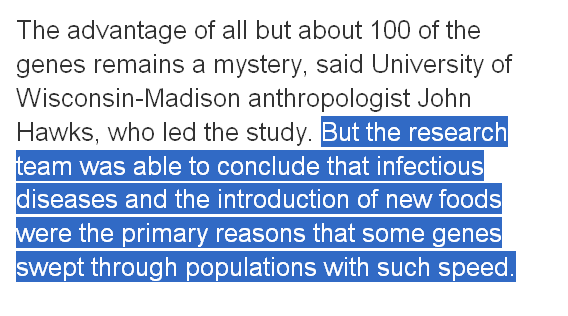 http://www.latimes.com/news/nationworld/nation/la-sci-evolution11dec11,1,2206745.story?coll=la-headlines-nation&ctrack=2&cset=true
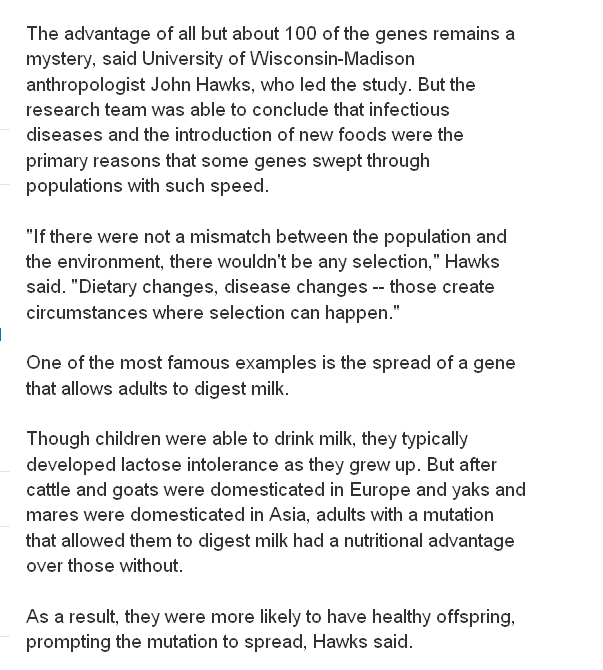 Seven percent of human genes are undergoing rapid evolution
http://www.latimes.com/news/nationworld/nation/la-sci-evolution11dec11,1,2206745.story?coll=la-headlines-nation&ctrack=2&cset=true
Seven percent of human genes are undergoing rapid evolution
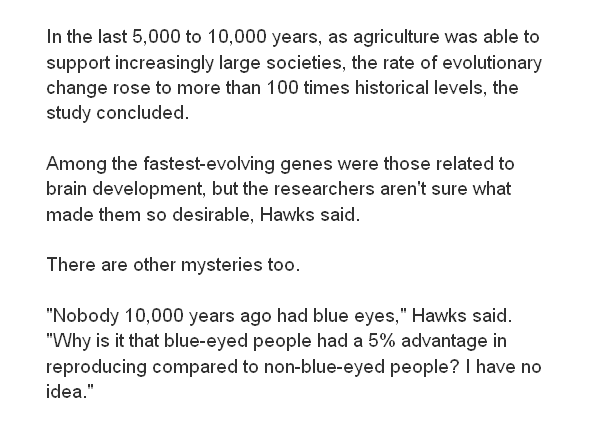 http://www.latimes.com/news/nationworld/nation/la-sci-evolution11dec11,1,2206745.story?coll=la-headlines-nation&ctrack=2&cset=true
Some Important Terms
tropic level

an animal
or a plant’s position 
in the food chain
The Cultural Feast, 2nd ed., p. 28
photosynthesis

the chemical process green plants use to convert carbon dioxide and water, in the presence of sunlight, into organic compounds
The Cultural Feast, 2nd ed., p. 27
collagen

the predominant protein
in bones
and tooth pulps
The Cultural Feast, 2nd ed., p. 27
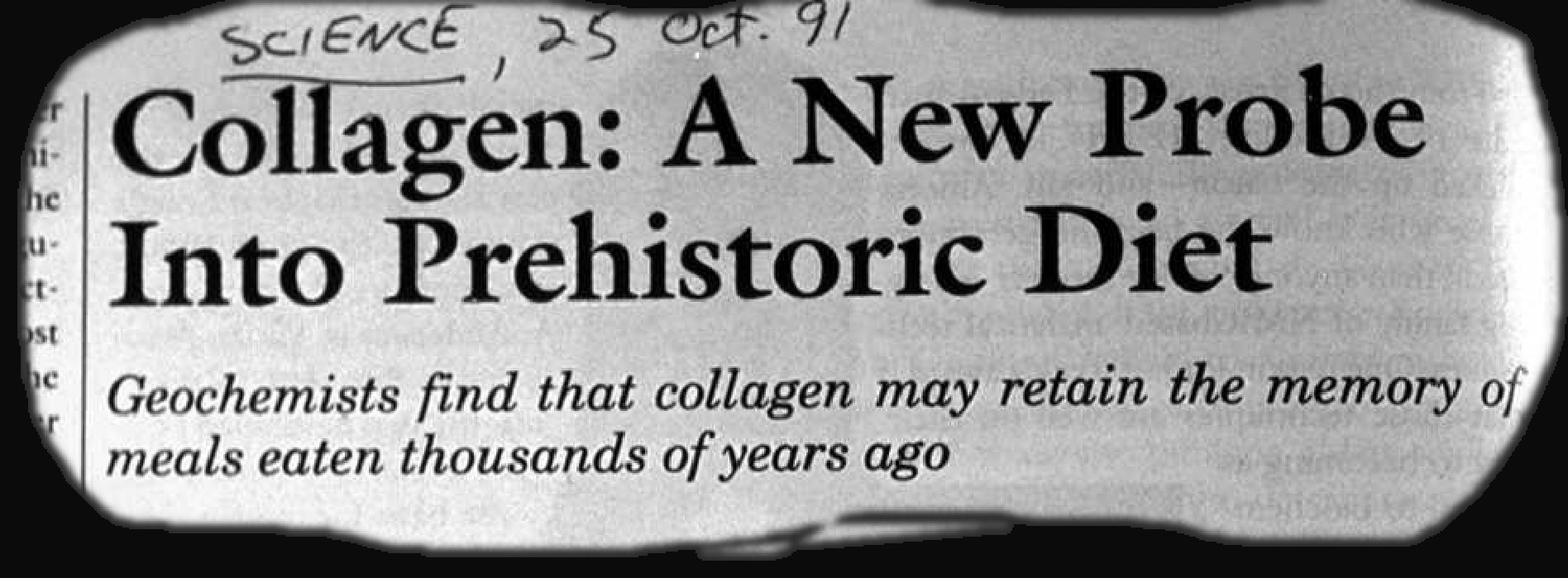 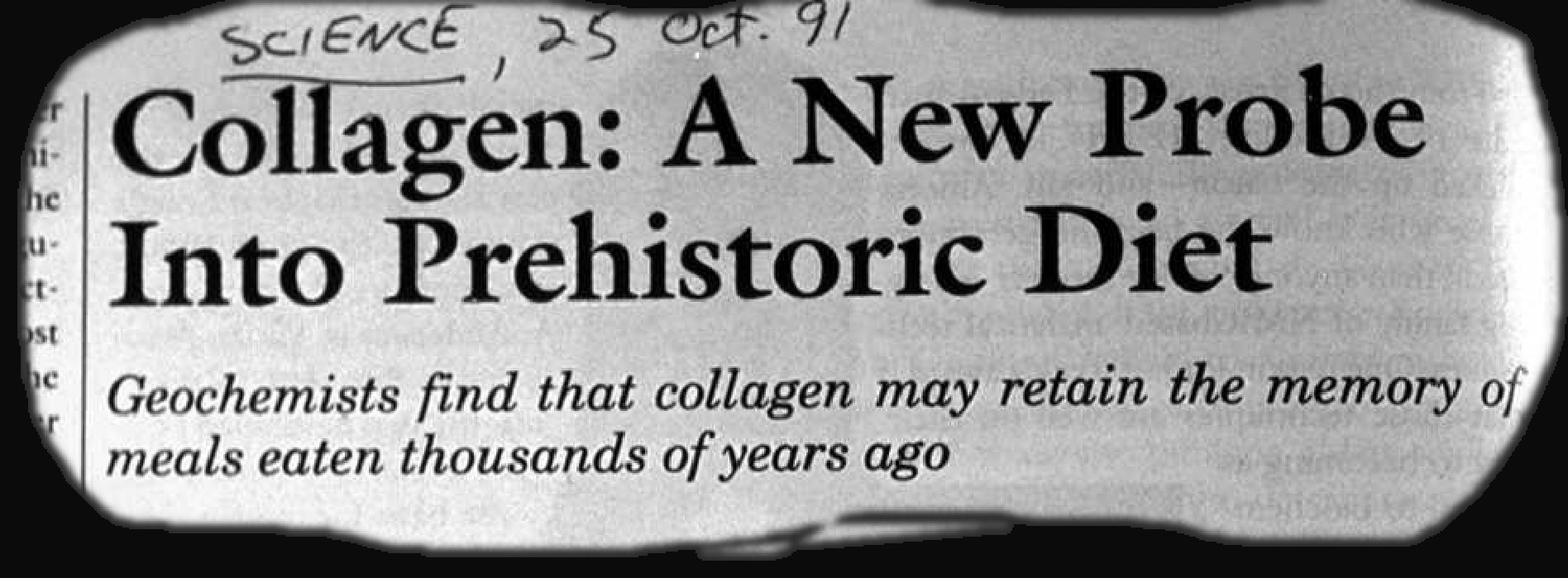 and looking at all of these sorts of things allows us to have a better understanding of prehistoric food use and its implications . . .
back to meeting more of the prehistoric bipeds
 . . .
Diet and Human Evolution
Exploring the Diets of Extinct HumansThrough Paleontology
Teeth
Skulls and Jaws
The Postcranial Skeleton
What Is Adaptation?
Using Chemistry to Infer the Diets of Extinct Hominini
Our Place in Nature
A Brief Who's Who of the Early Hominini
What Did Early Hominini Eat?
What Can We Say About the Diets of Fossil Homo?
Summary
Highlight: Lactose Intolerance
Diet and Human Evolution
Exploring the Diets of Extinct HumansThrough Paleontology
Teeth
Skulls and Jaws
The Postcranial Skeleton
What Is Adaptation?
Using Chemistry to Infer the Diets of Extinct Hominini
Our Place in Nature
A Brief Who's Who of the Early Hominini
What Did Early Hominini Eat?
What Can We Say About the Diets of Fossil Homo?
Summary
Highlight: Lactose Intolerance
Our Place in Nature
bottom lines:

our family “tree”
	is more like a bush

2. there is not a single unbroken line from early hominini to contemporary humans
The Cultural Feast, 2nd ed., p. 29
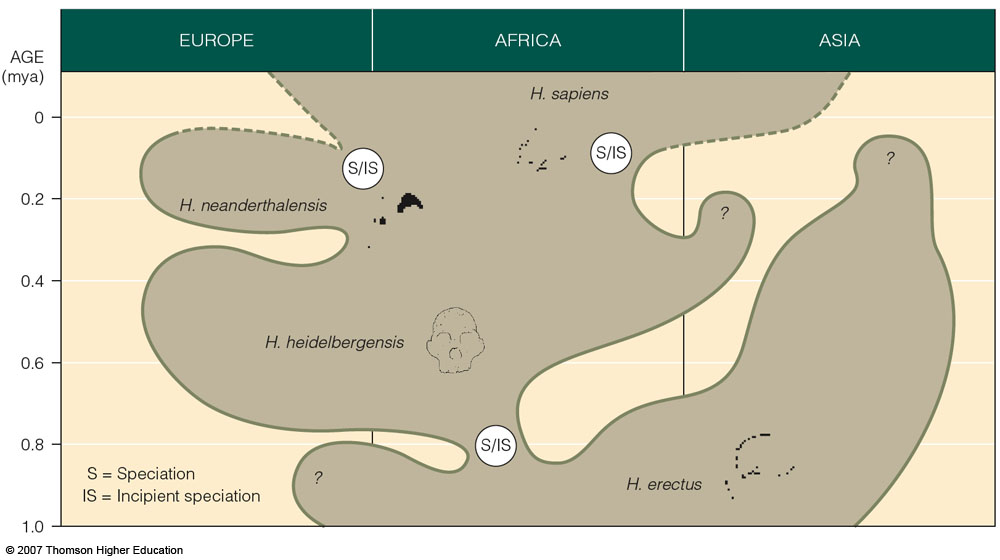 Possible evolutionary relationships of
Middle and Upper Pleistocene hominini.
Understanding Physical Anthropology and Archaeology, 9th ed., p. 271
Diet and Human Evolution
Exploring the Diets of Extinct HumansThrough Paleontology
Teeth
Skulls and Jaws
The Postcranial Skeleton
What Is Adaptation?
Using Chemistry to Infer the Diets of Extinct Hominini
Our Place in Nature
A Brief Who's Who of the Early Hominini
What Did Early Hominini Eat?
What Can We Say About the Diets of Fossil Homo?
Summary
Highlight: Lactose Intolerance
Diet and Human Evolution
Exploring the Diets of Extinct HumansThrough Paleontology
Teeth
Skulls and Jaws
The Postcranial Skeleton
What Is Adaptation?
Using Chemistry to Infer the Diets of Extinct Hominini
Our Place in Nature
A Brief Who's Who of the Early Hominini
What Did Early Hominini Eat?
What Can We Say About the Diets of Fossil Homo?
Summary
Highlight: Lactose Intolerance
A Brief Who's Who of the Early Hominini
“At least 18 hominid species are currently named in the literature.”
The Cultural Feast, 2nd ed., p. 29
“Who knows how many different genera and species of hominid really existed in the past?”
The Cultural Feast, 2nd ed., p. 30
Taxonomy
among the taxonomists there tends to be two camps . . .
“splitters”
and
“lumpers”
Taxonomy
among the taxonomists there tends to be two camps . . .
“lumpers”
tend to lump species into a few large groups . . .
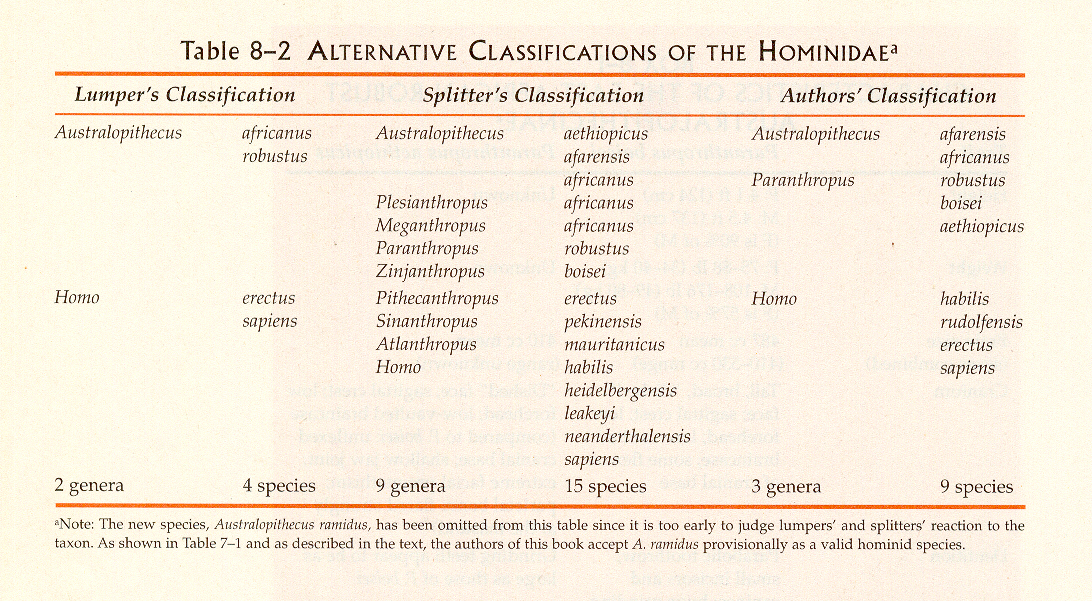 “lumpers”
Campbell – Loy, Humankind Emerging, 7th ed., p. 236
Taxonomy
among the taxonomists there tends to be two camps . . .
“splitters”
tend to split species into many groups . . .
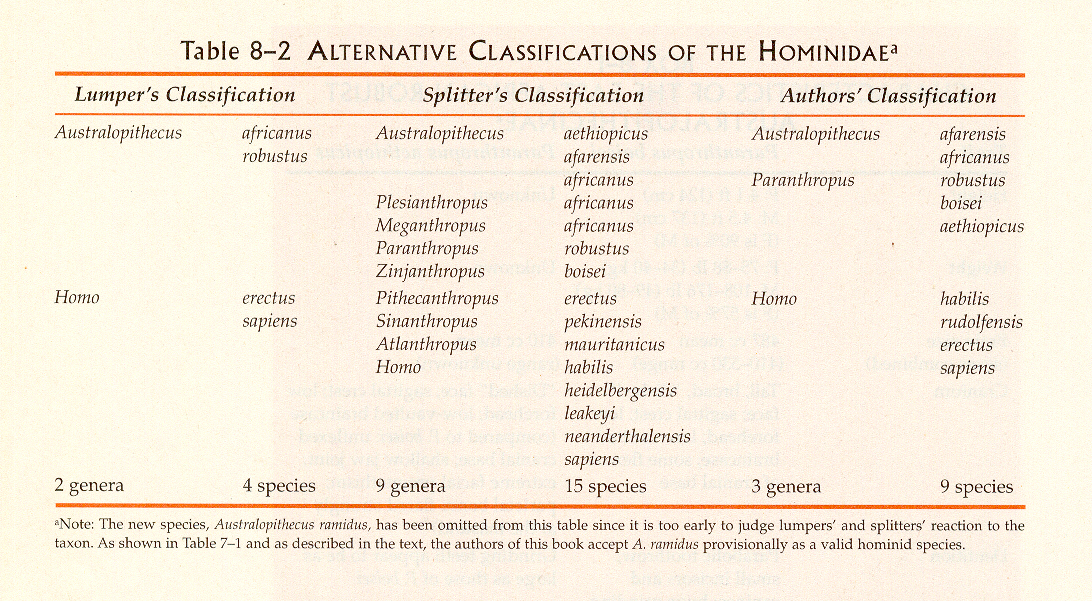 “splitters”
Campbell – Loy, Humankind Emerging, 7th ed., p. 236
introduce
all types
here is one common lumper-type classification . . .
The Cultural Feast, 2nd ed., p. 29
One Common Lumper-type Classification
Genus
species
Approximate Dates
Homo			sapiens
				erectus
				rudolfensis
				habilis

Paranthropus		aethiopicus
				boisei
				robustus

Australopithecus	africanus
				afarensis
3 genera			9 species
0.5 mya - present
1.8 mya–25,000 ybp
2.4-1.9 mya
2.1-1.5 mya
2.7-2.5 mya
2.6-1.1 mya
2.0-1.2 mya
3.2-2 mya
3.9-2.9 mya
Campbell – Loy, Humankind Emerging, 7th ed., p. 236
One Common Lumper-type Classification
Homo			sapiens
				erectus
				rudolfensis
				habilis

Paranthropus		aethiopicus
				boisei
				robustus

Australopithecus	africanus
				afarensis
3 genera			9 species
3.9-2.9 mya
Campbell – Loy, Humankind Emerging, 7th ed., p. 236
A Walk Through Hominid Evolution
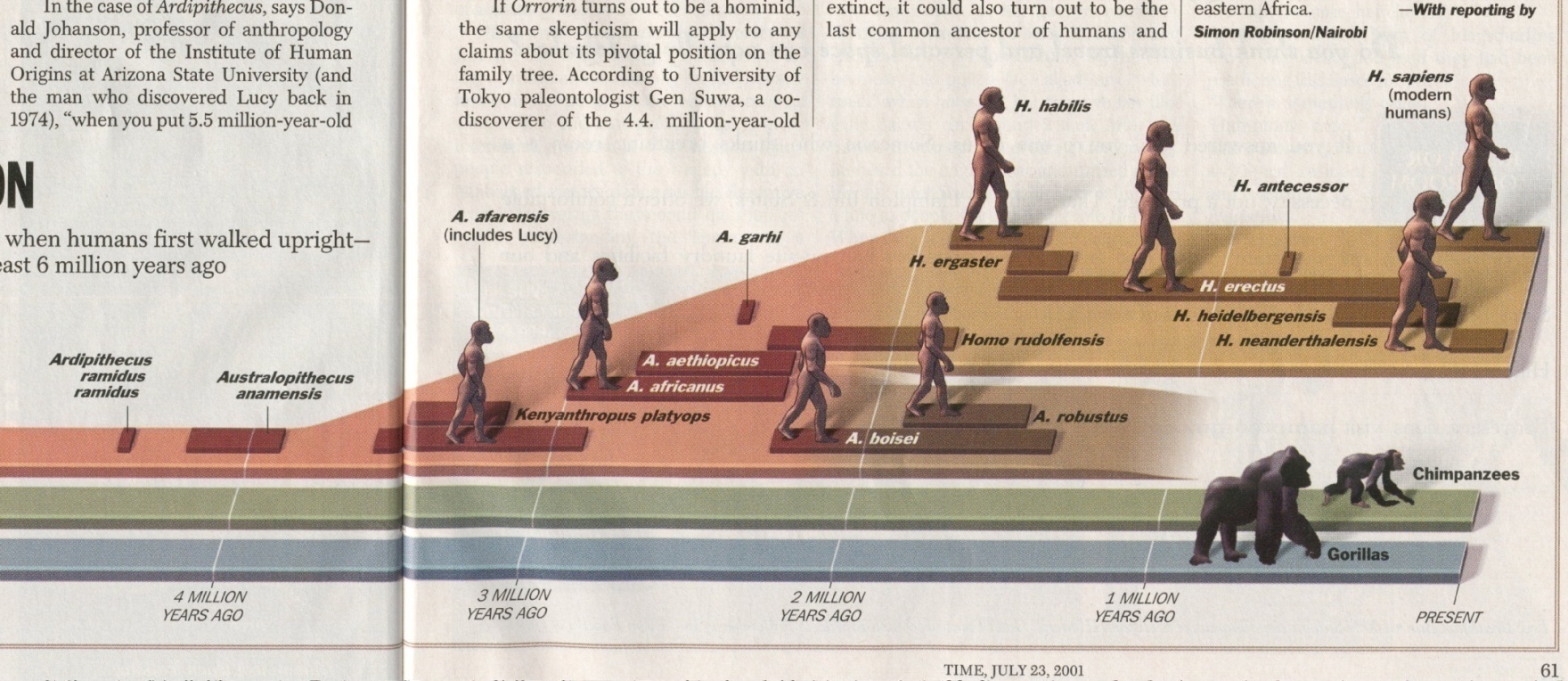 Australopithicus
Time 23 July 2001
A Walk Through Hominid Evolution
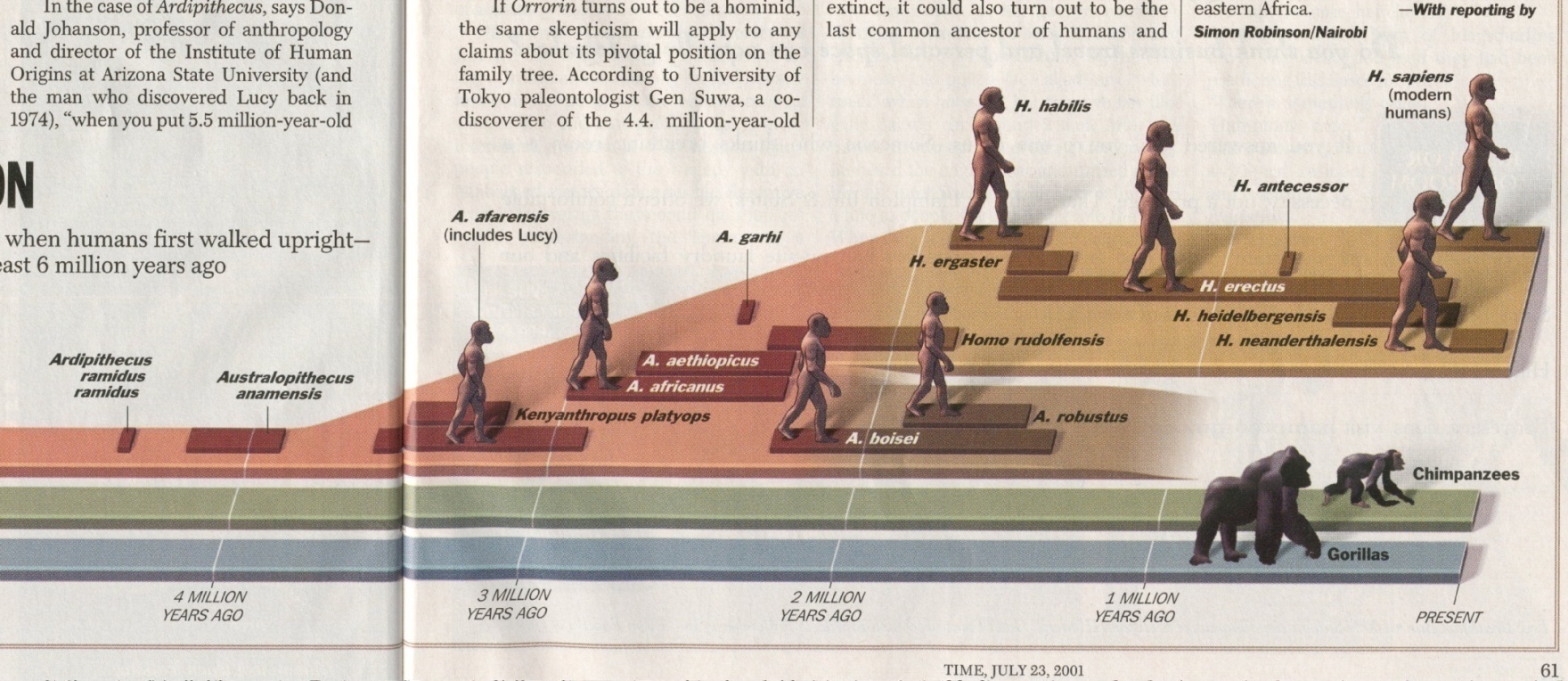 Time 23 July 2001
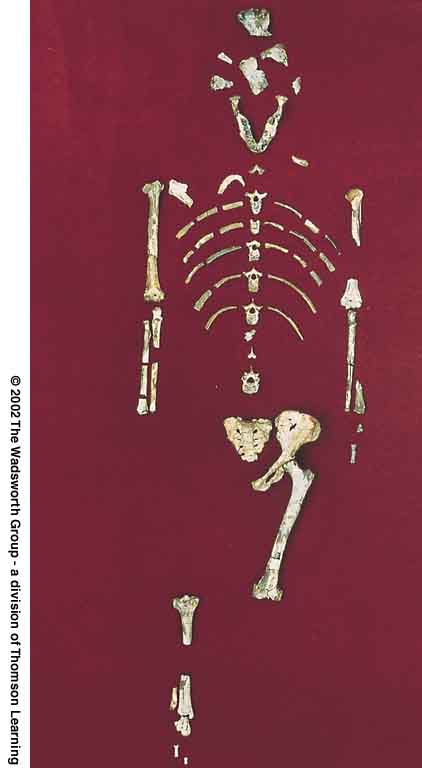 Lucy 

and 
“The First Family”
Understanding Physical Anthropology and Archaeology, 9th ed., p. 206
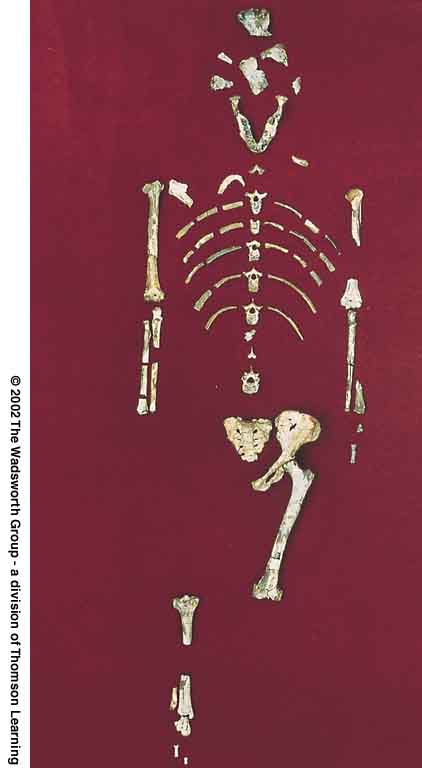 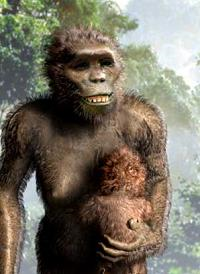 Lucy 

and 
“The First Family”
Understanding Physical Anthropology and Archaeology, 9th ed., p. 206
“Lucy" and "The First Family" 
from: Hadar, Ethiopia       (“Site 333” on the Awash River)
aka: Australopithecus afarensis
age: 3.9 – 2.9 mya
discovered: 1975-1976
One Common Lumper-type Classification
Homo			sapiens
				erectus
				rudolfensis
				habilis

Paranthropus		aethiopicus
				boisei
				robustus

Australopithecus	africanus
				afarensis
3 genera			9 species
3.2-2 mya
Campbell – Loy, Humankind Emerging, 7th ed., p. 236
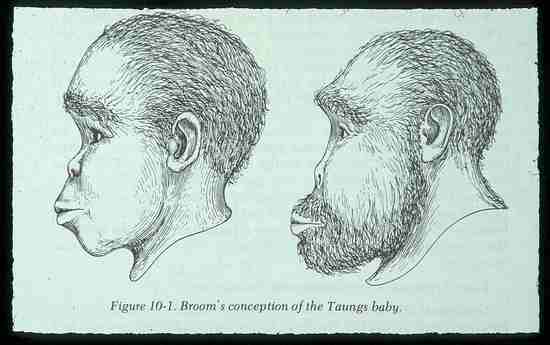 and 
“The Taung child”
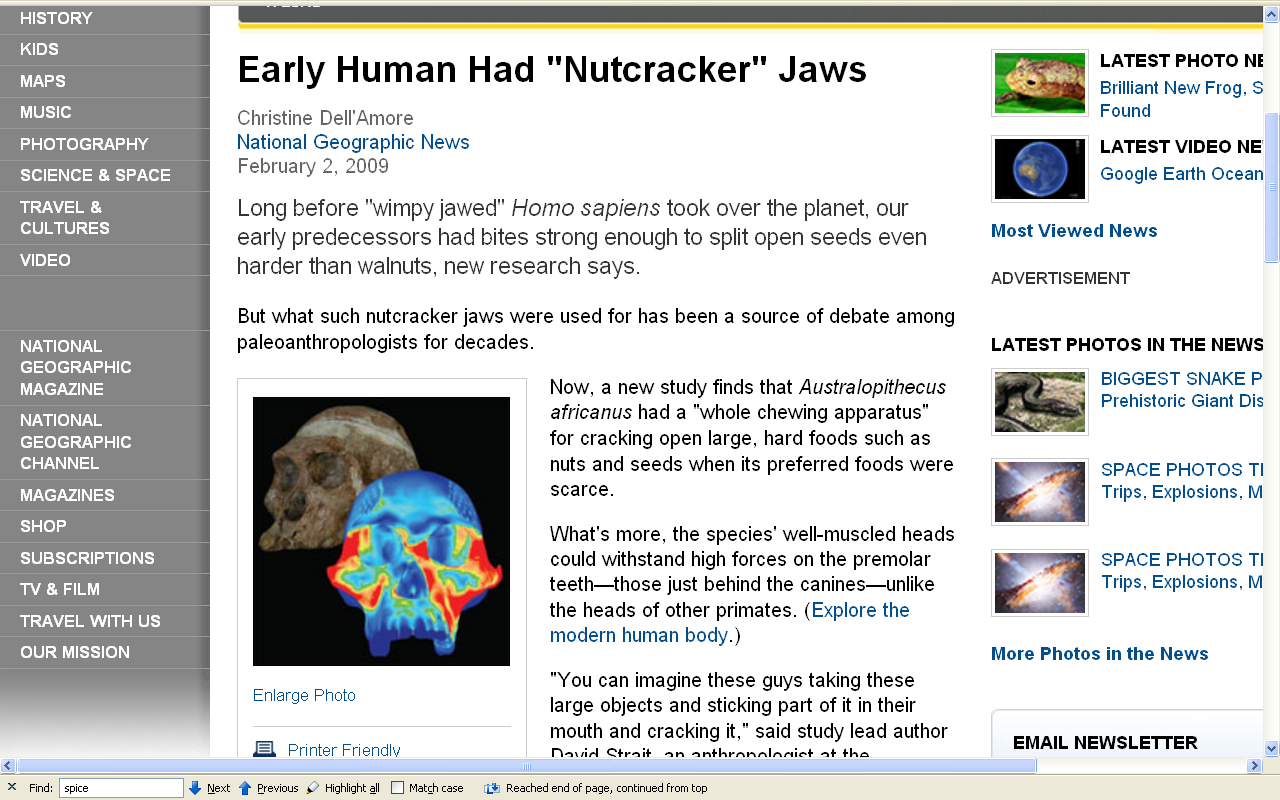 http://news.nationalgeographic.com/news/2009/02/090202-nutcracker-jaws.html?source=rss
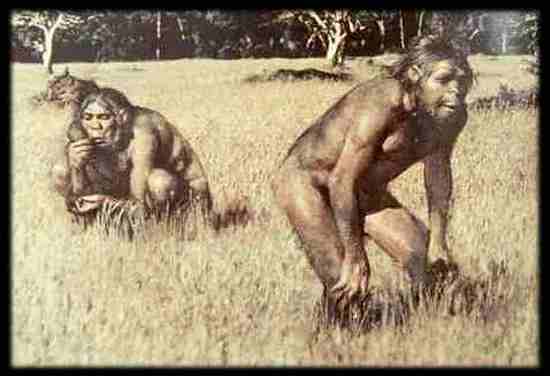 Australopithecus Hunting and Foraging
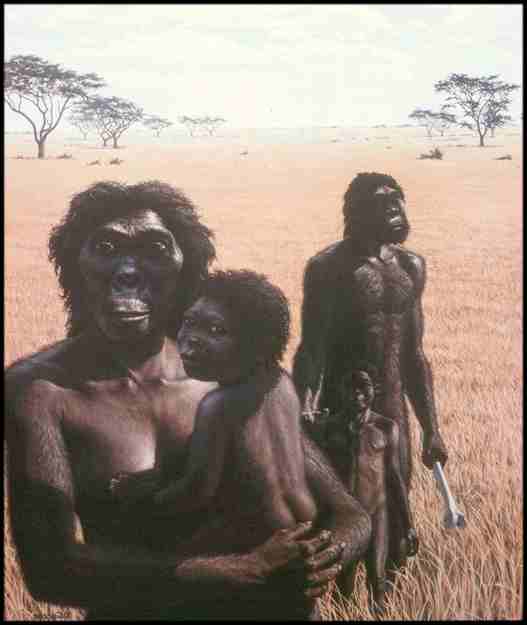 definite tool users
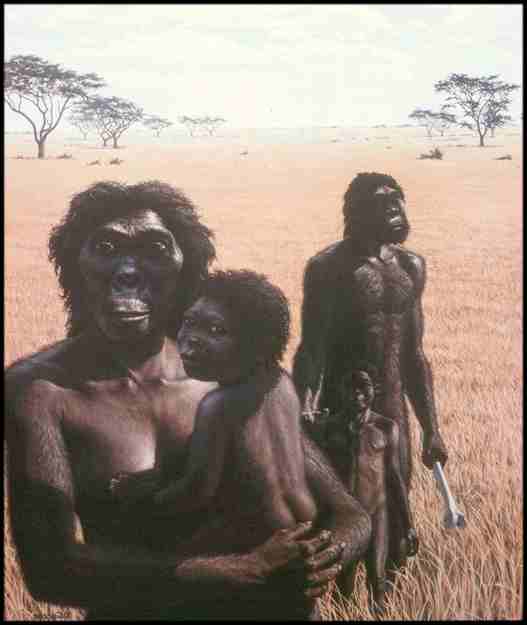 definite tool users
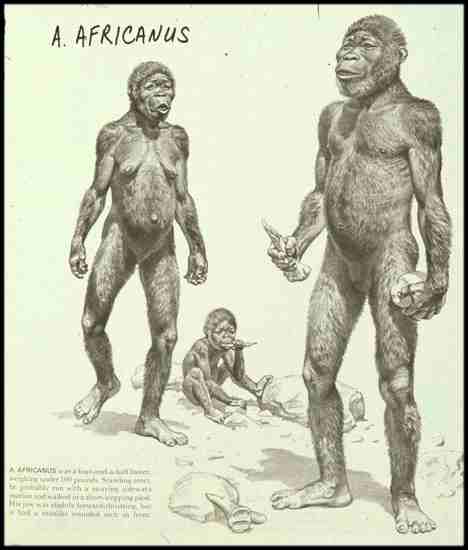 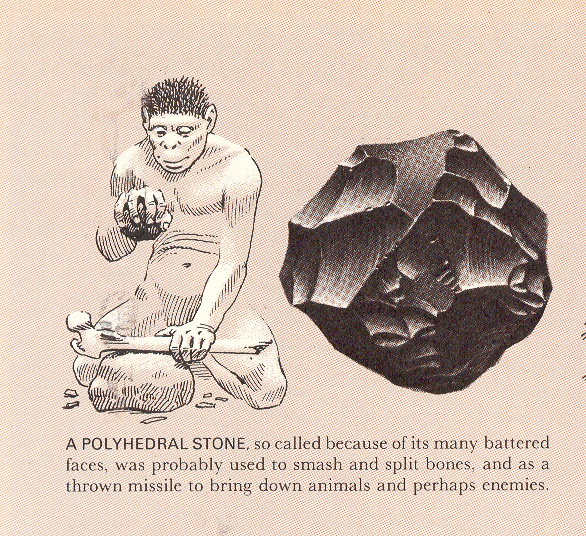 Life Nature Library, Early Man, p. 115.
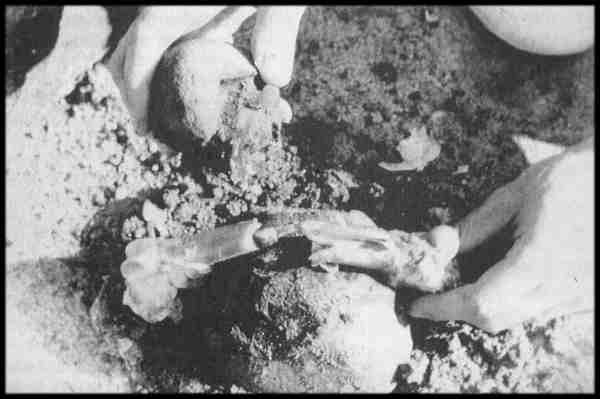 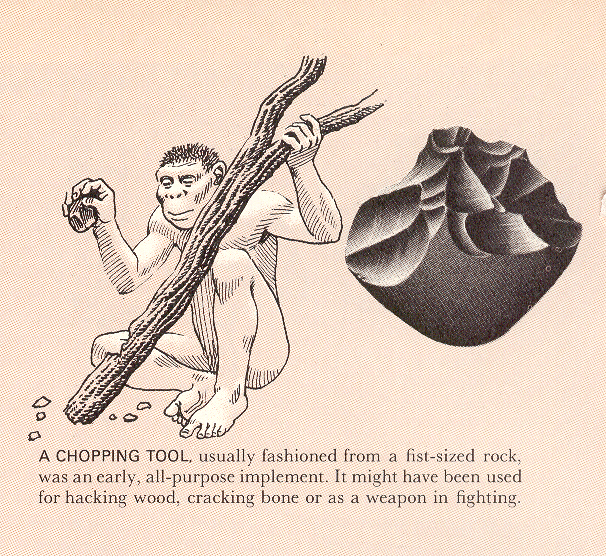 Life Nature Library, Early Man, p. 114.
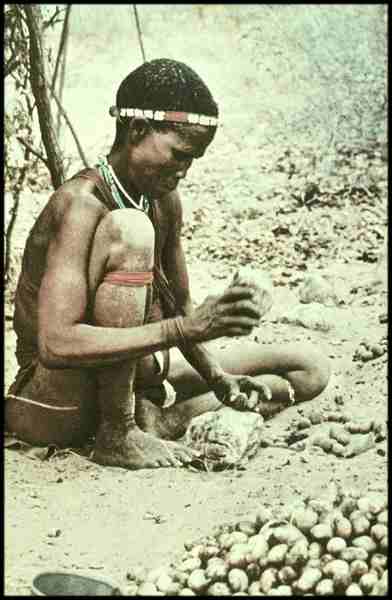 Life Nature Library, Early Man, p. 183.
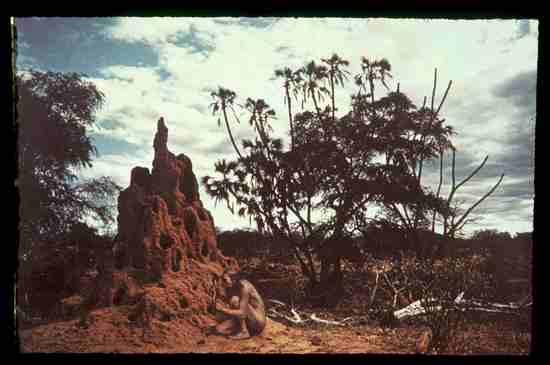 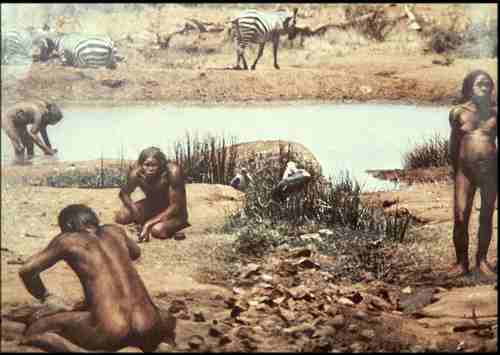 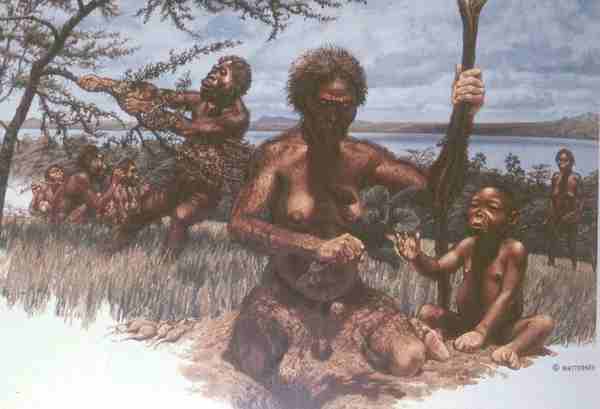 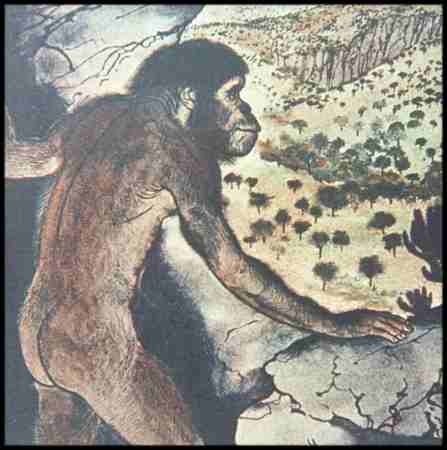 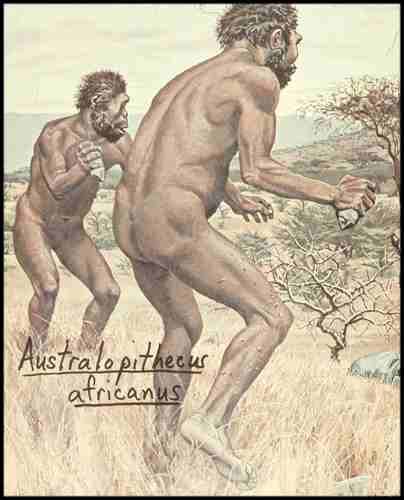 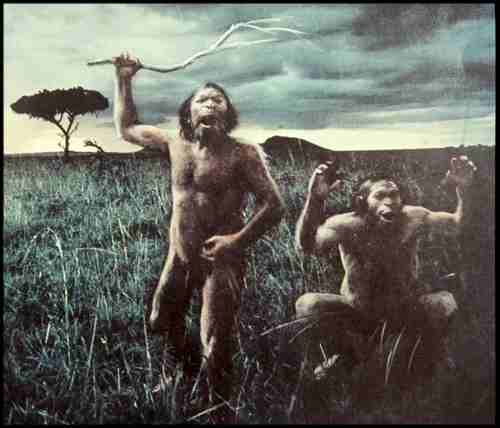 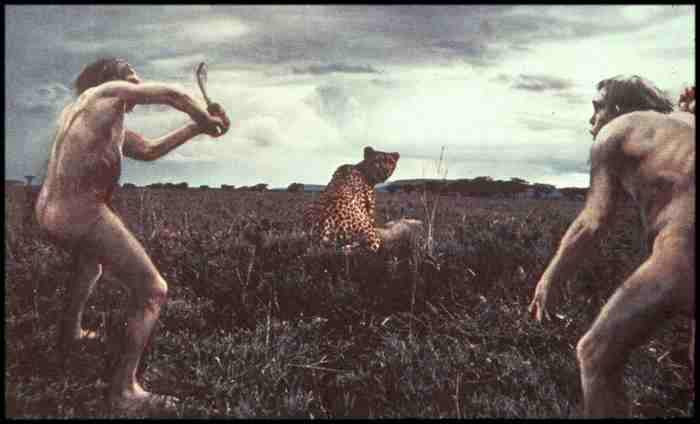 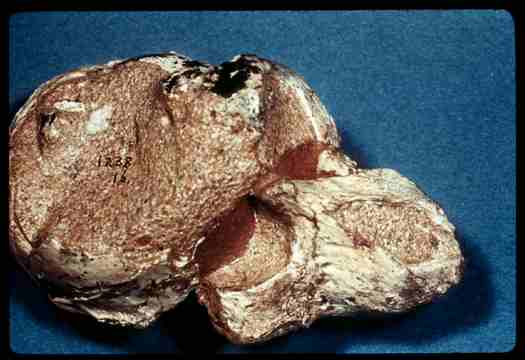 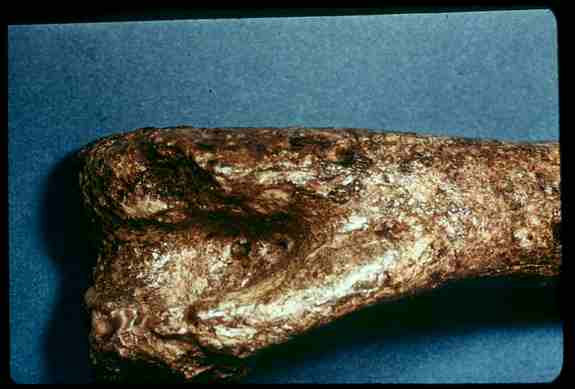 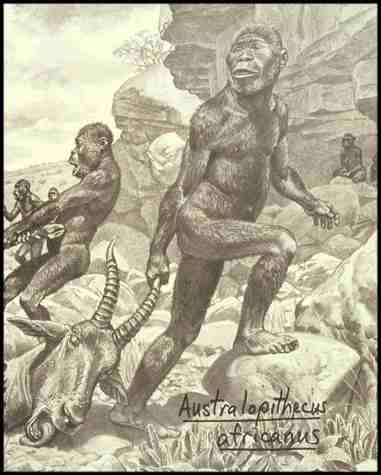 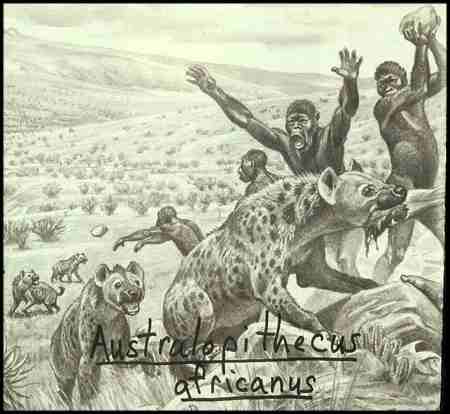 manuport
a “natural” object carried from one place to another, such as a stone used in hunting or for grinding
. . . but REM always . . .

the hunter is also the hunted . . .

C. K. Brain . . .
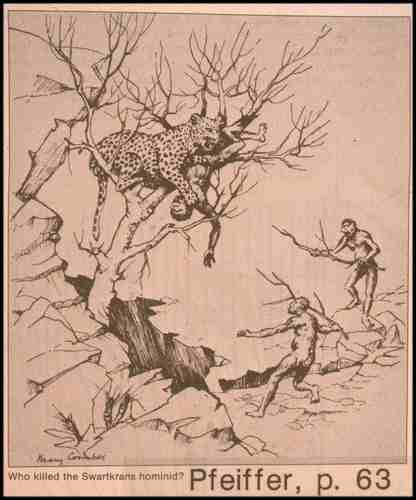 REM:
tropic level

an animal
or a plant’s position 
in the food chain
The Cultural Feast, 2nd ed., p. 28
back to meeting more of the prehistoric bipeds
 . . .
One Common Lumper-type Classification
Homo			sapiens
				erectus
				rudolfensis
				habilis

Paranthropus		aethiopicus
				boisei
				robustus

Australopithecus	africanus
				afarensis
3 genera			9 species
2.7-1.1 mya
Campbell – Loy, Humankind Emerging, 7th ed., p. 236
A Walk Through Hominid Evolution
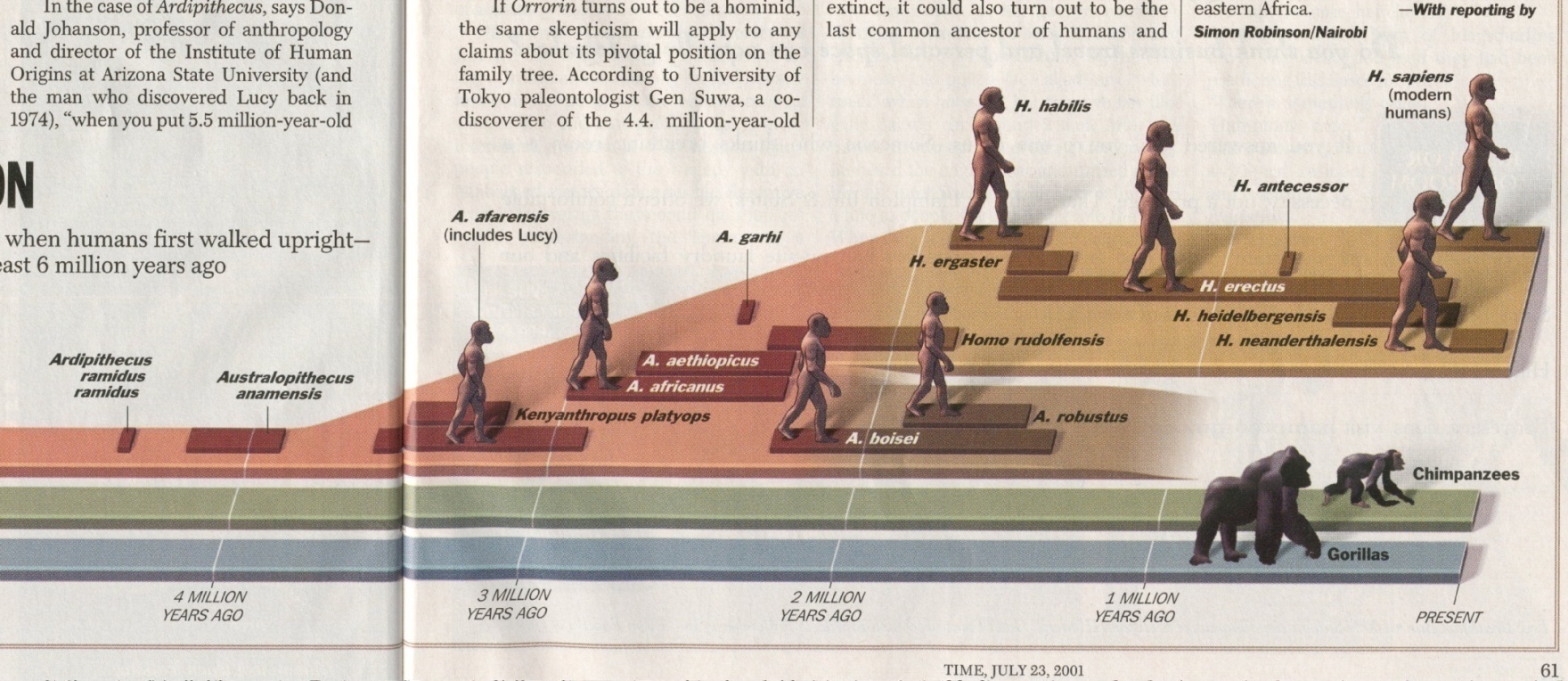 Paranthropus
Time 23 July 2001
A Walk Through Hominid Evolution
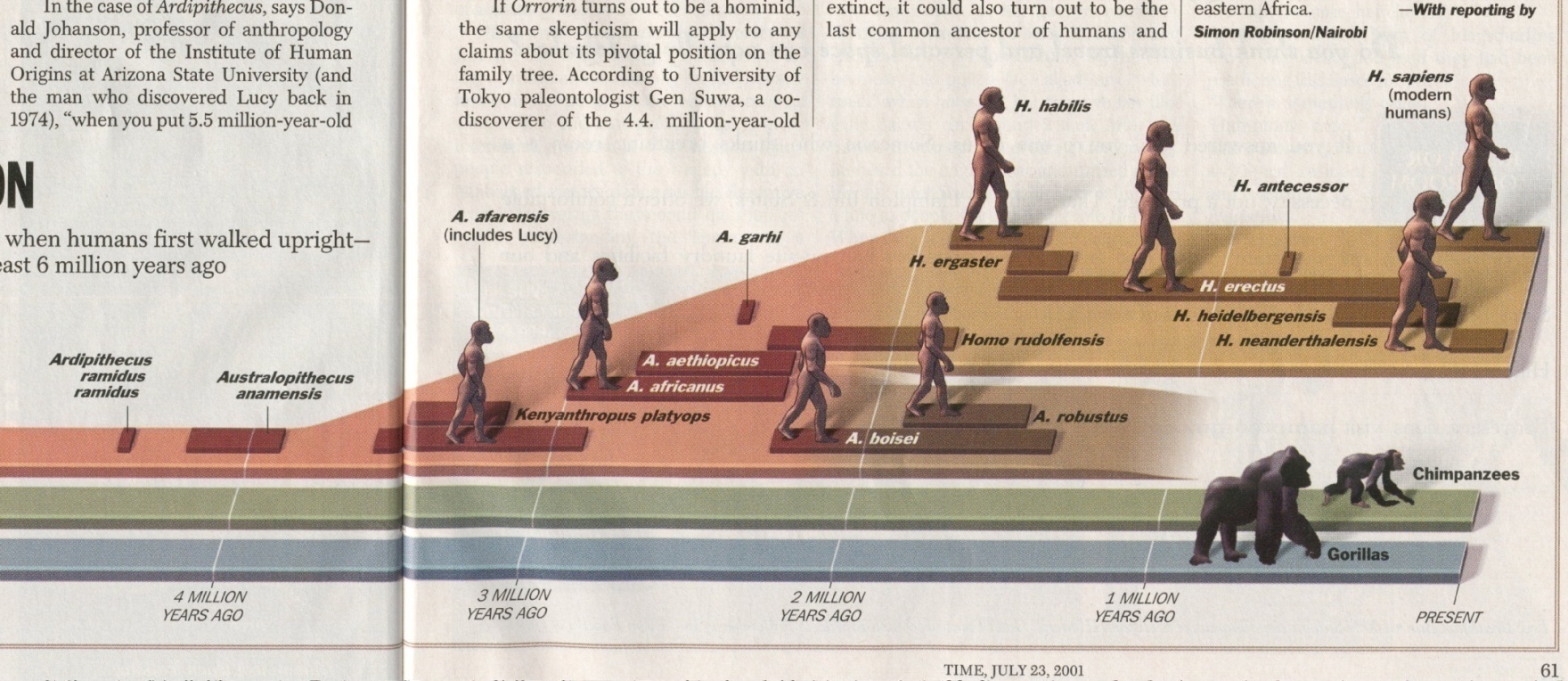 Time 23 July 2001
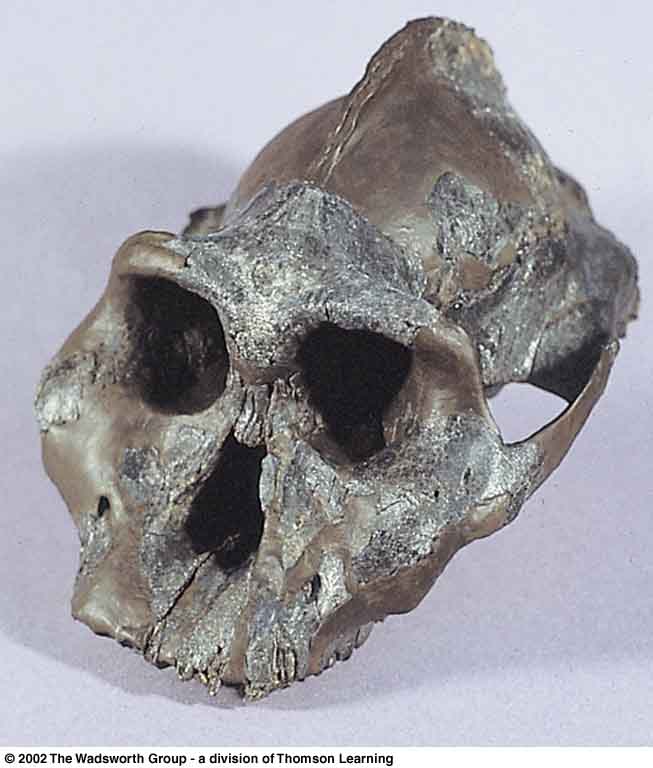 “The Black Skull”
KNM-WT 17000

Australopithecus
aethiopicus

Lake Turkana, 
East Africa

2.5 mya

1986
Turnbaugh, Jurmain, Kilgore, and Nelson, 8th ed., p. 237
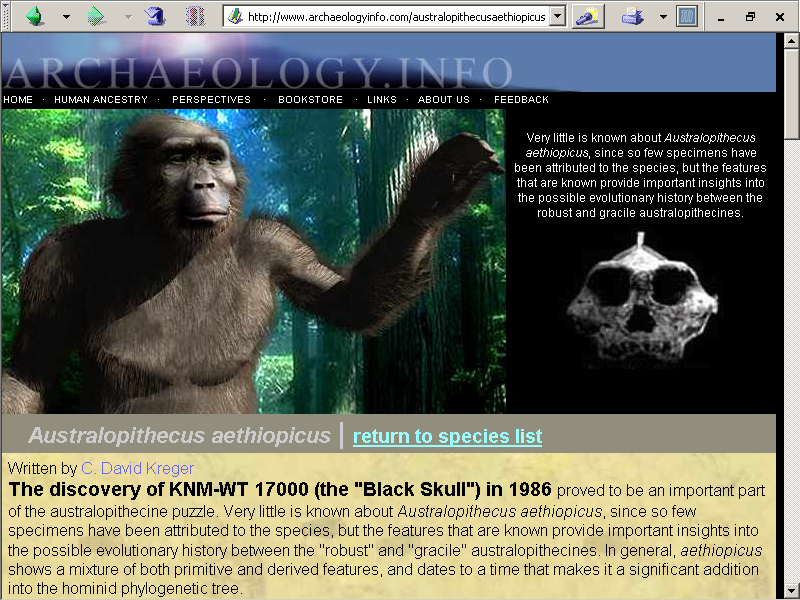 www.archaeologyinfo.com/australopithecusaethiopicus.htm
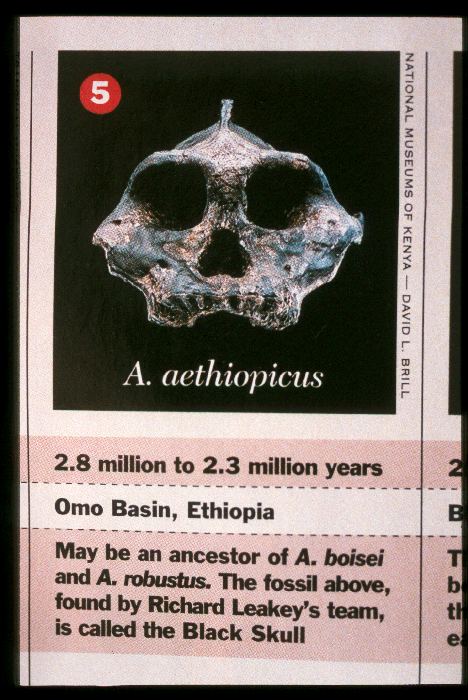 “saggital crest”
“disharmonic face”
diet classifications
herbivorous (principally plants)
insectivorous (principally insects)
frugivorous (principally fruits)
graminivorous (principally grasses)
folivorous (principally leaf eating)
proteinivorous (principally protein eating) 
carnivorous (chiefly meats) 
omnivorous (“devours” “all”)
locavore (principally locally available foods)
there are lots of 
diet classifications
diet classifications
herbivorous (principally plants)
insectivorous (principally insects)
frugivorous (principally fruits)
graminivorous (principally grasses)
folivorous (principally leaf eating)
proteinivorous (principally protein eating) 
carnivorous (chiefly meats) 
omnivorous (“devours” “all”)
locavore (principally locally available foods)
and Paranthropus 
is  mainly frugivorous
diet classifications
herbivorous (principally plants)
insectivorous (principally insects)
frugivorous (principally fruits)
graminivorous (principally grasses)
folivorous (principally leaf eating)
proteinivorous (principally protein eating) 
carnivorous (chiefly meats) 
omnivorous (“devours” “all”)
locavore (principally locally available foods)
and and folivorous
diet classifications
herbivorous (principally plants)
insectivorous (principally insects)
frugivorous (principally fruits)
graminivorous (principally grasses)
folivorous (principally leaf eating)
proteinivorous (principally protein eating) 
carnivorous (chiefly meats) 
omnivorous (“devours” “all”)
locavore (principally locally available foods)
other diet classifications include
diet classifications
herbivorous (principally plants)
insectivorous (principally insects)
frugivorous (principally fruits)
graminivorous (principally grasses)
folivorous (principally leaf eating)
proteinivorous (principally protein eating) 
carnivorous (chiefly meats) 
omnivorous (“devours” “all”)
locavore (principally locally available foods)
diet classifications
herbivorous (principally plants)
insectivorous (principally insects)
frugivorous (principally fruits)
graminivorous (principally grasses)
folivorous (principally leaf eating)
proteinivorous (principally protein eating) 
carnivorous (chiefly meats) 
omnivorous (“devours” “all”)
locavore (principally locally available foods)
but they are probably also eating insects and some small animals
 . . . like Jane Goodall’s 
chimps did
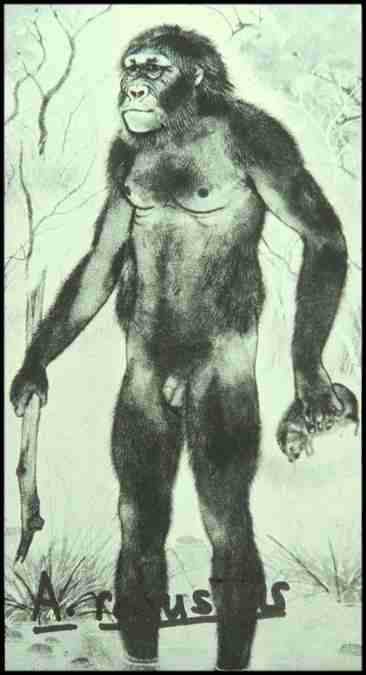 ?
did they eat “ground meats” ?
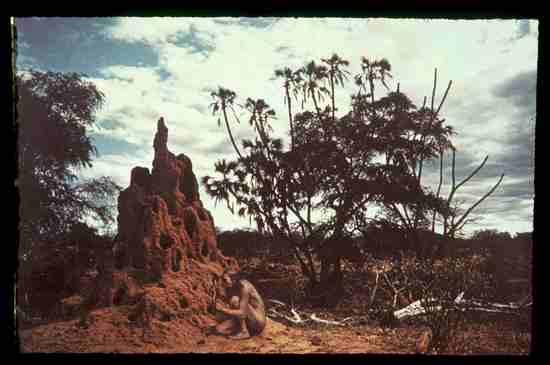 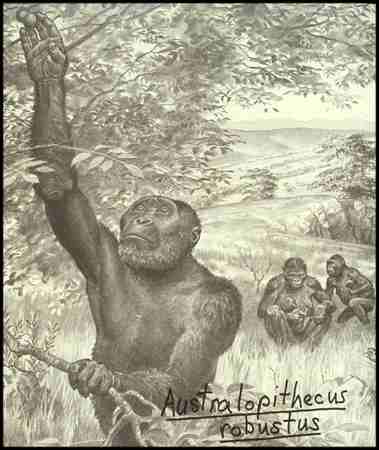 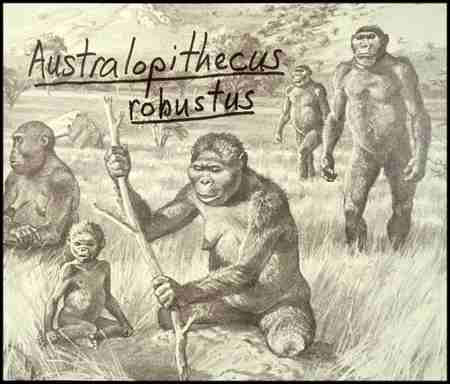 most probably they are tool users
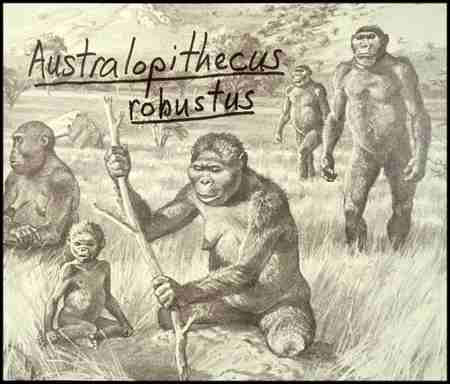 Australopithecine
Diet
Diet and Human Evolution
Exploring the Diets of Extinct HumansThrough Paleontology
Teeth
Skulls and Jaws
The Postcranial Skeleton
What Is Adaptation?
Using Chemistry to Infer the Diets of Extinct Hominini
Our Place in Nature
A Brief Who's Who of the Early Hominini
What Did Early Hominini Eat?
What Can We Say About the Diets of Fossil Homo?
Summary
Highlight: Lactose Intolerance
Diet and Human Evolution
Exploring the Diets of Extinct HumansThrough Paleontology
Teeth
Skulls and Jaws
The Postcranial Skeleton
What Is Adaptation?
Using Chemistry to Infer the Diets of Extinct Hominini
Our Place in Nature
A Brief Who's Who of the Early Hominini
What Did Early Hominini Eat?
What Can We Say About the Diets of Fossil Homo?
Summary
Highlight: Lactose Intolerance
What Did Early Hominini Eat?
early hominini lived in a 
range of habitats, 
including lake and river margins, woodland, bushland, and savanna

“Consequently, it is impossible to conceive of a specific 
‘ancestral hominid diet. . . .’”
The Cultural Feast, 2nd ed., p. 33
Traditionally there have been two basic ideas about early hominid diets:

the robust australopiths were the most herbivorous

compared even to the gracile australopiths, the emergence of Homo was marked by a shift to a greater consumption of protein
The Cultural Feast, 2nd ed., p. 33
Swartkrans homo


findings do not 
suggest a specialized plant diet

… that is, there is
no significant difference from that of the Paranthropus robustus
Paranthropus robustus
The Cultural Feast, 2nd ed., p. 33
Australopithecus afarensis


the relatively larger surface area of their molar teeth would have favored crushing foods
their relatively smaller incisors would have prevented them from eating foods (such as husked fruits) that require incisal preparation
their thicker mandibular bodies (corpora) would have withstood high occlusal loads
their thick molar enamel would have resisted cracking and abrasion
teeth show …
The Cultural Feast, 2nd ed., p. 33
Australopithecus afarensis


the relatively larger surface area of their molar teeth would have favored crushing foods
their relatively smaller incisors would have prevented them from eating foods (such as husked fruits) that require incisal preparation
their thicker mandibular bodies (corpora) would have withstood high occlusal loads
their thick molar enamel would have resisted cracking and abrasion
The Cultural Feast, 2nd ed., p. 33
Australopithecus afarensis


conclusion:
they would have had difficult dealing with tough foods
(such as tough fruits, leaves, and meat), 
but would have been able to deal with abrasive as well as nonabrasive, 
hard as well as brittle, and soft foods
(4.2-2.5 mya)
The Cultural Feast, 2nd ed., p. 33
All together
the very early hominini likely ate grasses and sedges directly, or insects, or both

(tools older than 2.5 mya are not yet known)
The Cultural Feast, 2nd ed., p. 33
it would seem also that Paranthropus, Australopithecus, and Homo 
all ate tubers and termites
The Cultural Feast, 2nd ed., p. 34
Australopithecus garhi
 apparently made stone tools
(2.4-2.5 mya)
and butchered large-mammals

(the earliest evidence of stone-tool production 
and the oldest indication of hominid modification of animal bones)
The Cultural Feast, 2nd ed., p. 34
K. Milton
(1999)
“. . . even though early humans may have had the 
gut anatomy and digestive kinetics 
(motions or activities) 
of herbivores, 
they would have 
supplemented their diets with 
meat-derived proteins
The Cultural Feast, 2nd ed., p. 34
K. Milton
(1999)
suggests such a 
dietary shift 
with the emergence of early Homo

. . . but the tendency in the direction to supplement the diet with meat-derived proteins may have been common earlier
The Cultural Feast, 2nd ed., p. 34
Aiello and Wheeler
(1995)
argue that 
increased consumption of animal products was essential to the evolution of the large hominid brain

. . . but some sources of protein were clearly part of some, if not all, early hominid dietary regimes millions of years before brain size increased significantly
The Cultural Feast, 2nd ed., p. 35
Homo habilis
One Common Lumper-type Classification
Homo			sapiens
				erectus
				rudolfensis
				habilis

Paranthropus		aethiopicus
				boisei
				robustus

Australopithecus	africanus
				afarensis
3 genera			9 species
2.1-1.5 mya
Campbell – Loy, Humankind Emerging, 7th ed., p. 236
One Common Lumper-type Classification
Homo			sapiens
				erectus
				rudolfensis
				habilis

Paranthropus		aethiopicus
				boisei
				robustus

Australopithecus	africanus
				afarensis
3 genera			9 species
2.1-1.5 mya
Campbell – Loy, Humankind Emerging, 7th ed., p. 236
One Common Homo Classification
Homo sapiens
	moderns (Cro-magnon . . .)
	pre-moderns (Neandertal . . .)
Homo erectus
Homo rudolfensis
Homo habilis
Campbell – Loy, Humankind Emerging, 7th ed., p. 236
A Walk Through Hominid Evolution
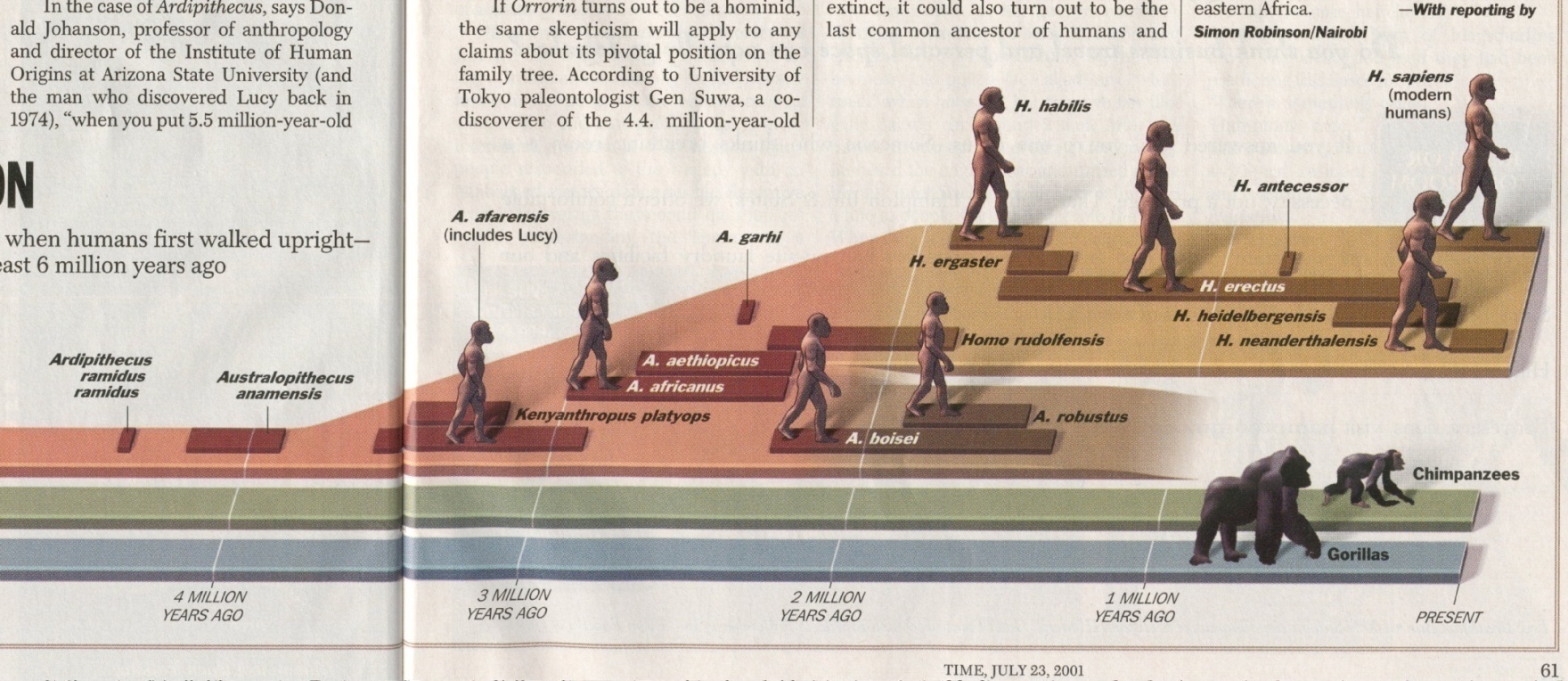 the first humans
Homo habilis
Time 23 July 2001
A Walk Through Hominid Evolution
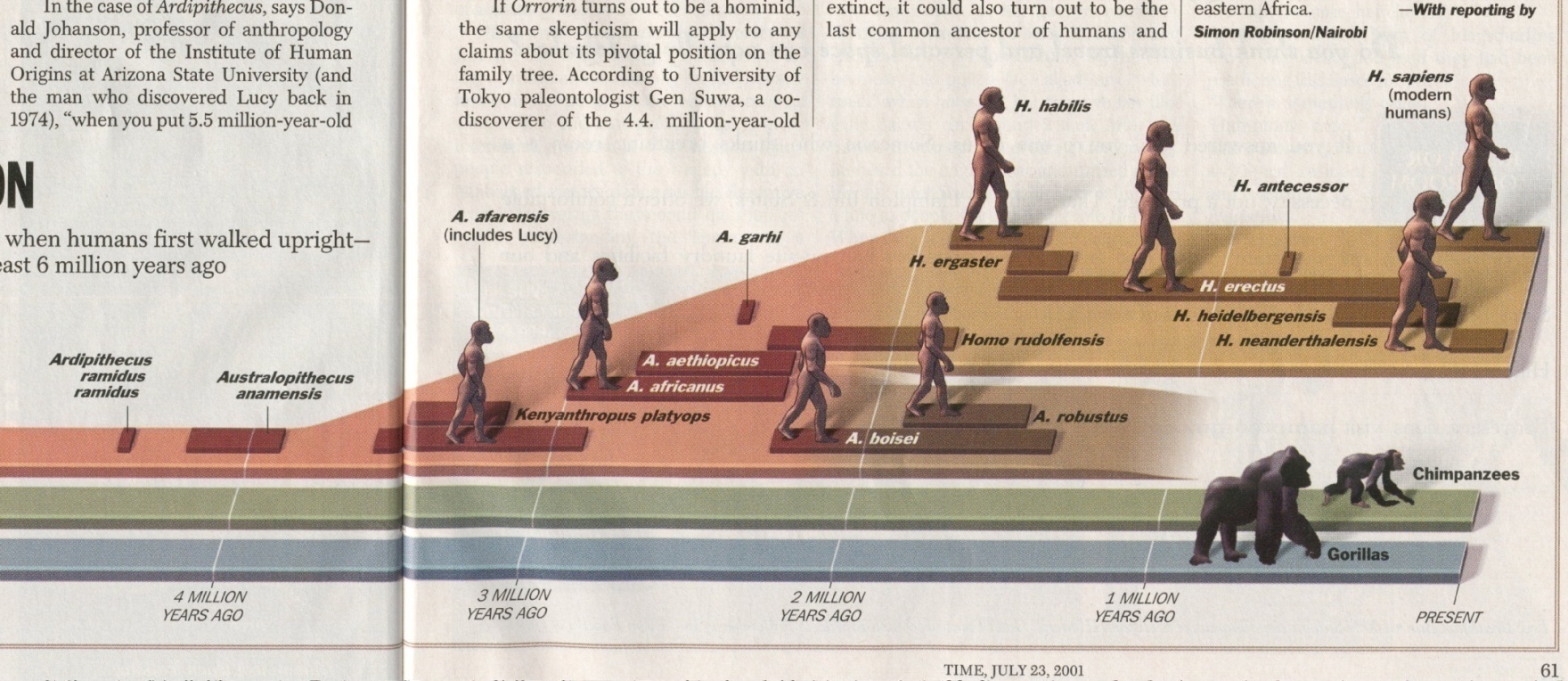 Time 23 July 2001
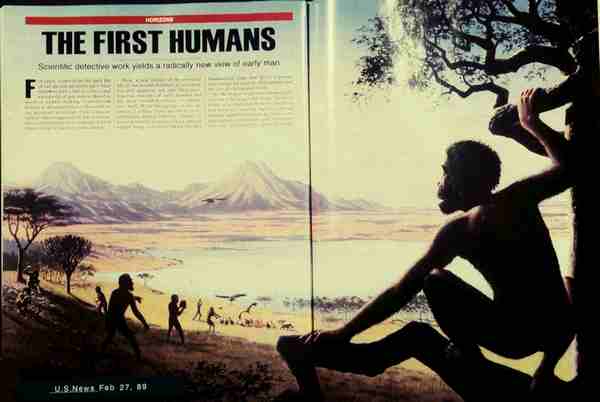 Homo habilis
first human
2.4 mya ?
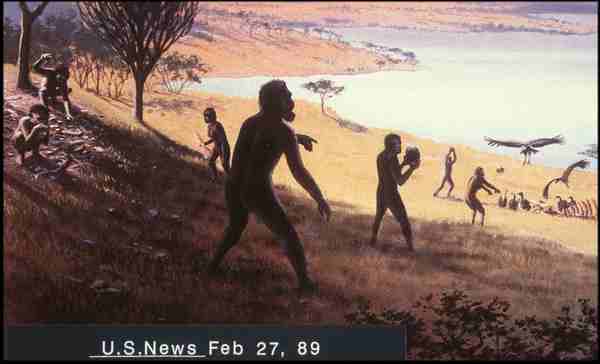 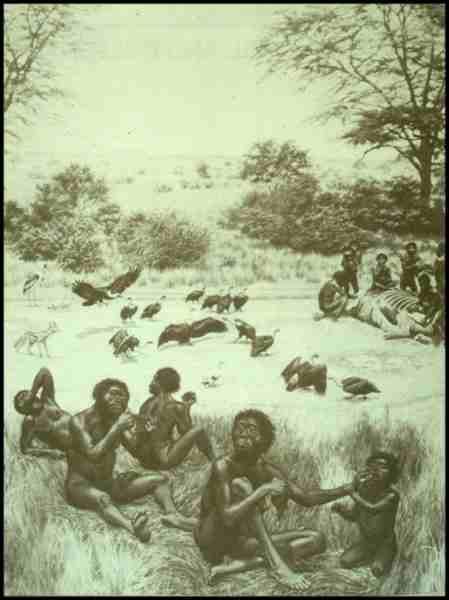 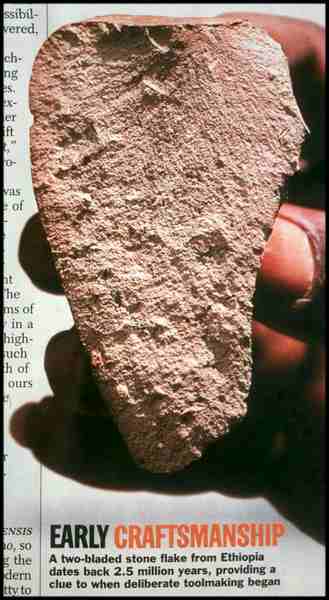 2.5 mya
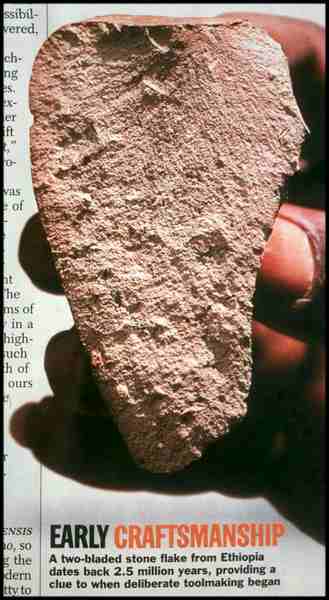 stone tool makers
Homo habilis
2.5 mya
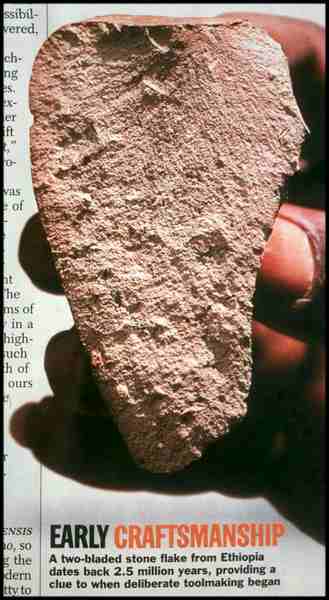 stone tool making
food revolution #1 ?
2.5 mya
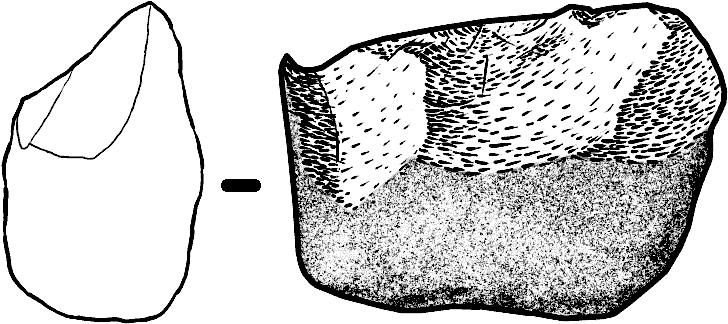 "Oldowan"  chopper
aka “pebble tool
Wikipedia
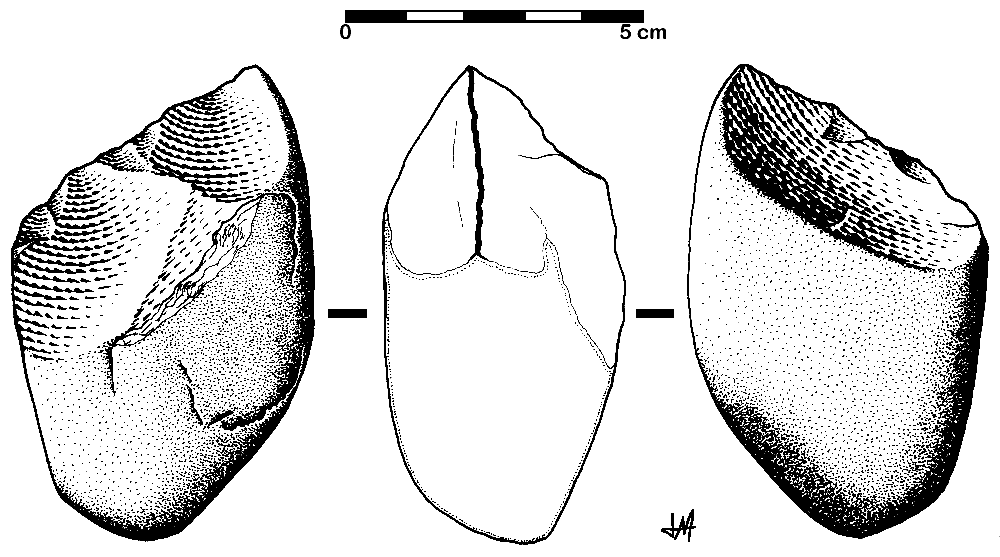 "Oldowan"  chopper
aka “pebble tool
Wikipedia
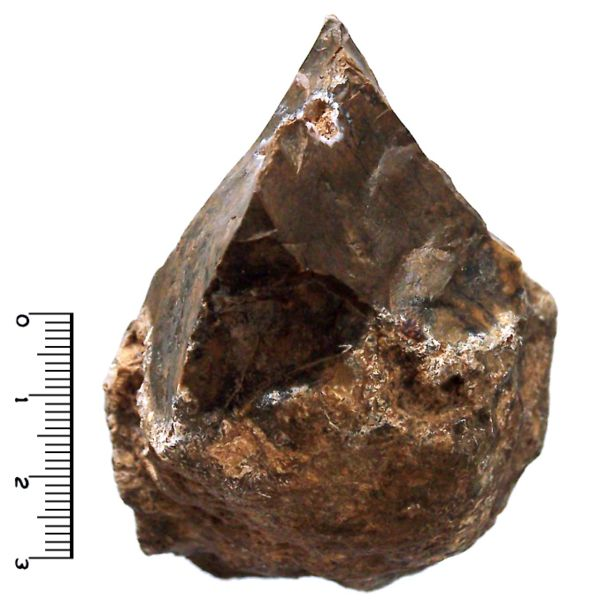 "Oldowan"  chopper
Wikimedia
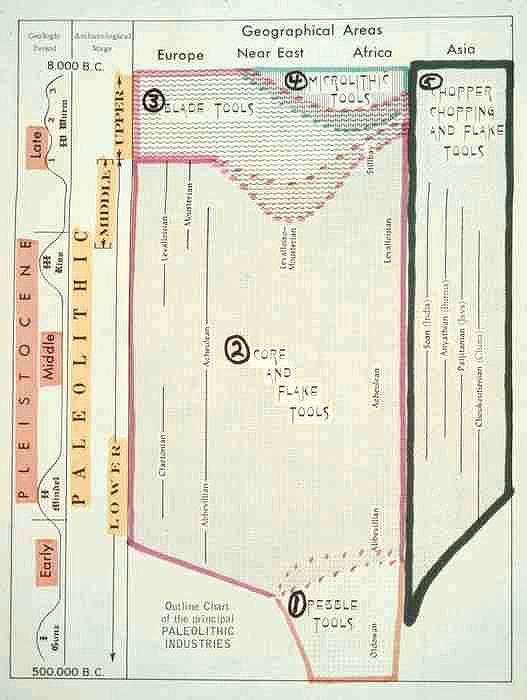 Homo habilis
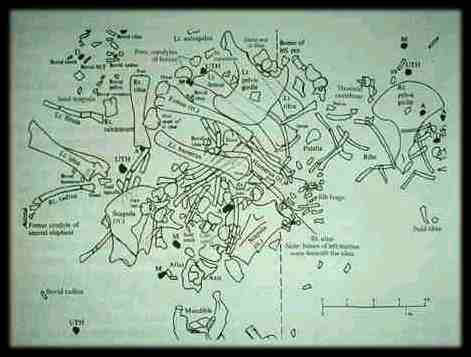 Olduvai butchering site
dark stones are tools
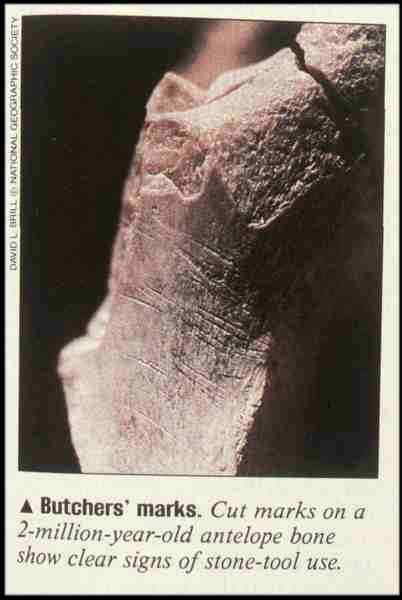 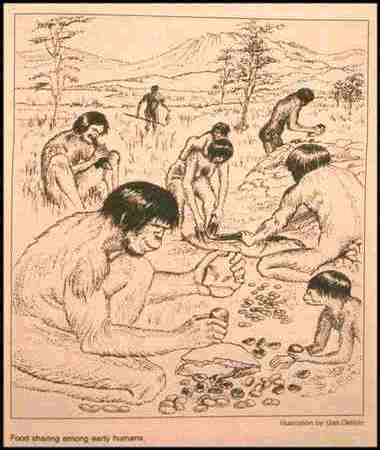 using stones to crack nuts
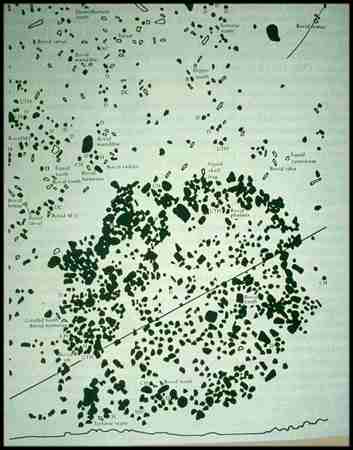 Olduvai circular camp ?
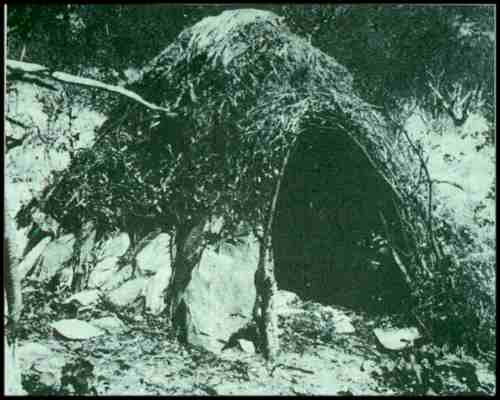 reconstructed hut
One Common Homo Classification
Homo sapiens
	moderns (Cro-magnon . . .)
	pre-moderns (Neandertal . . .)
Homo erectus
Homo rudolfensis
Homo habilis
1.8 mya–25,000 ybp
Campbell – Loy, Humankind Emerging, 7th ed., p. 236
A Walk Through Hominid Evolution
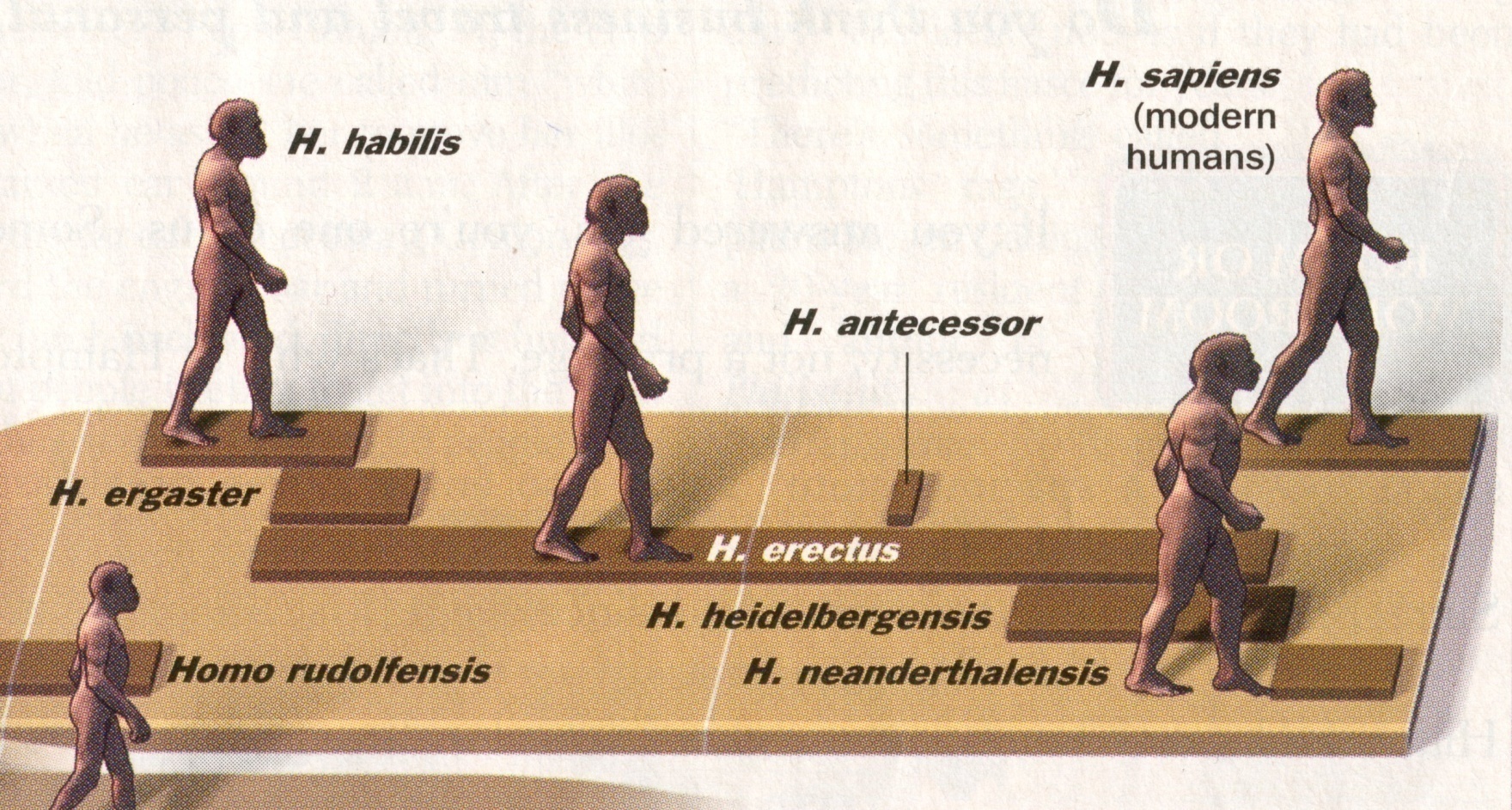 Homo erectus
Time 23 July 2001
A Walk Through Hominid Evolution
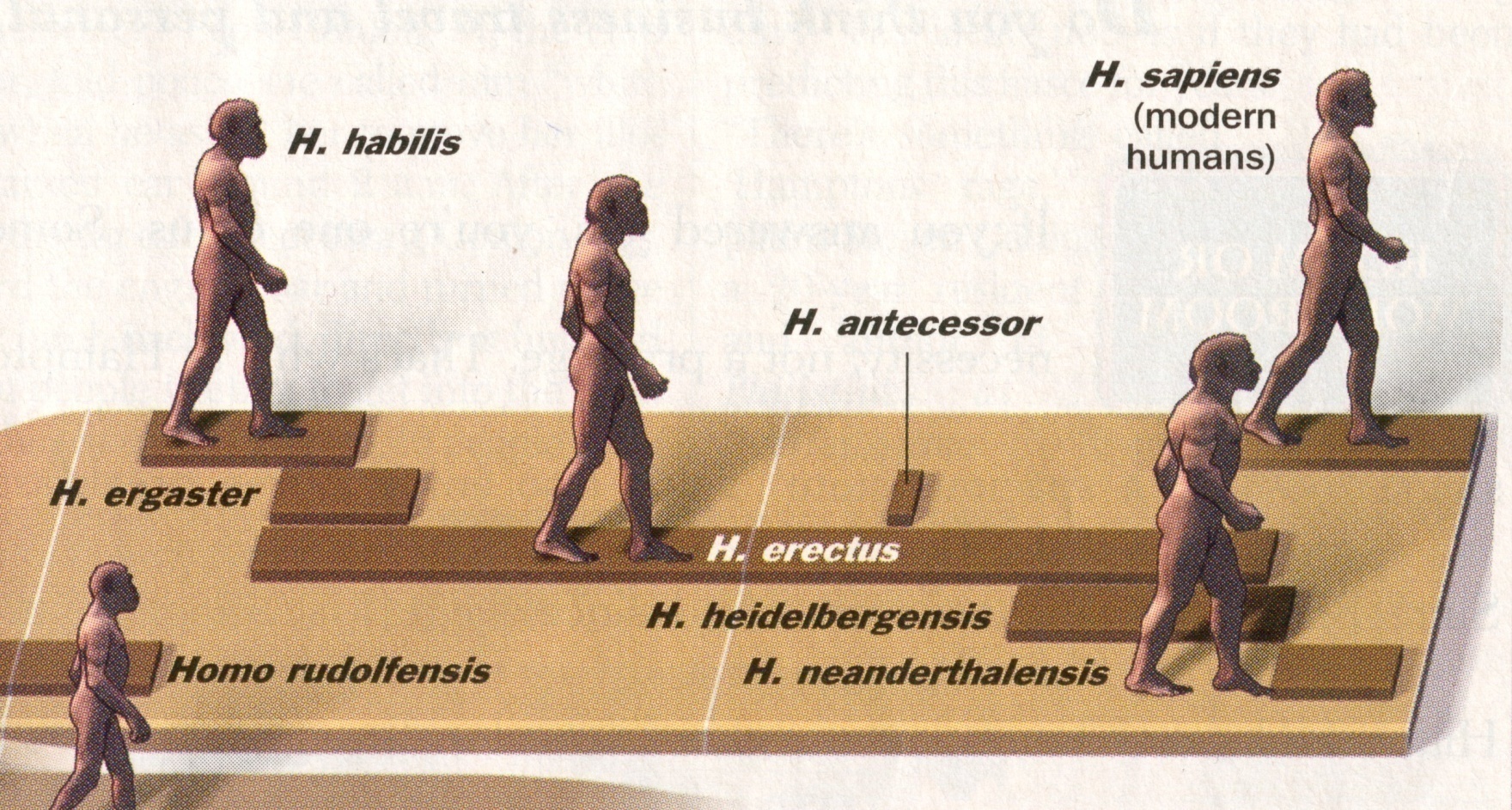 Time 23 July 2001
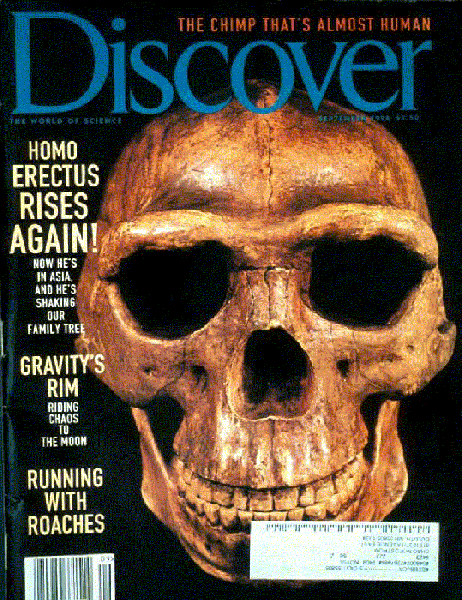 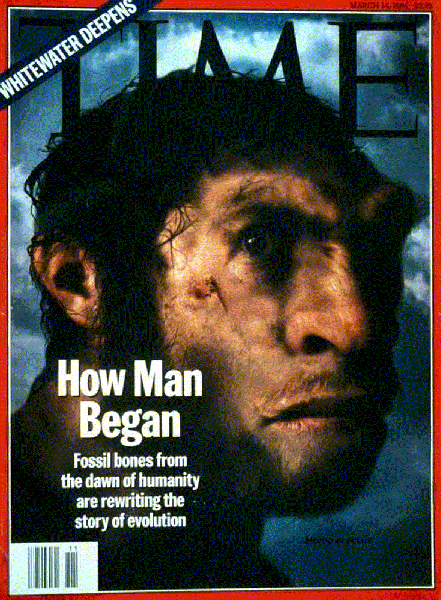 Homo erectus was probably able to make and control fire . . .
and because of that they cooked and ate different things . . .
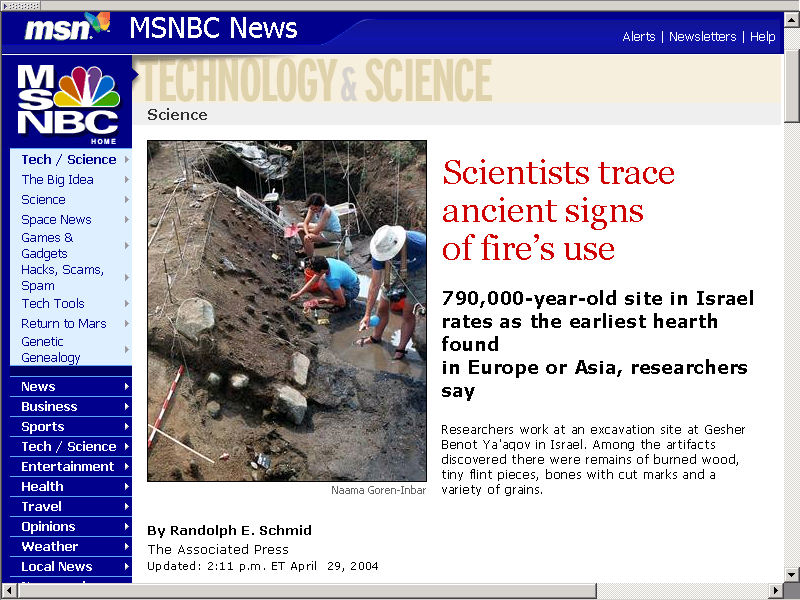 http://msnbc.msn.com/id/4863378/
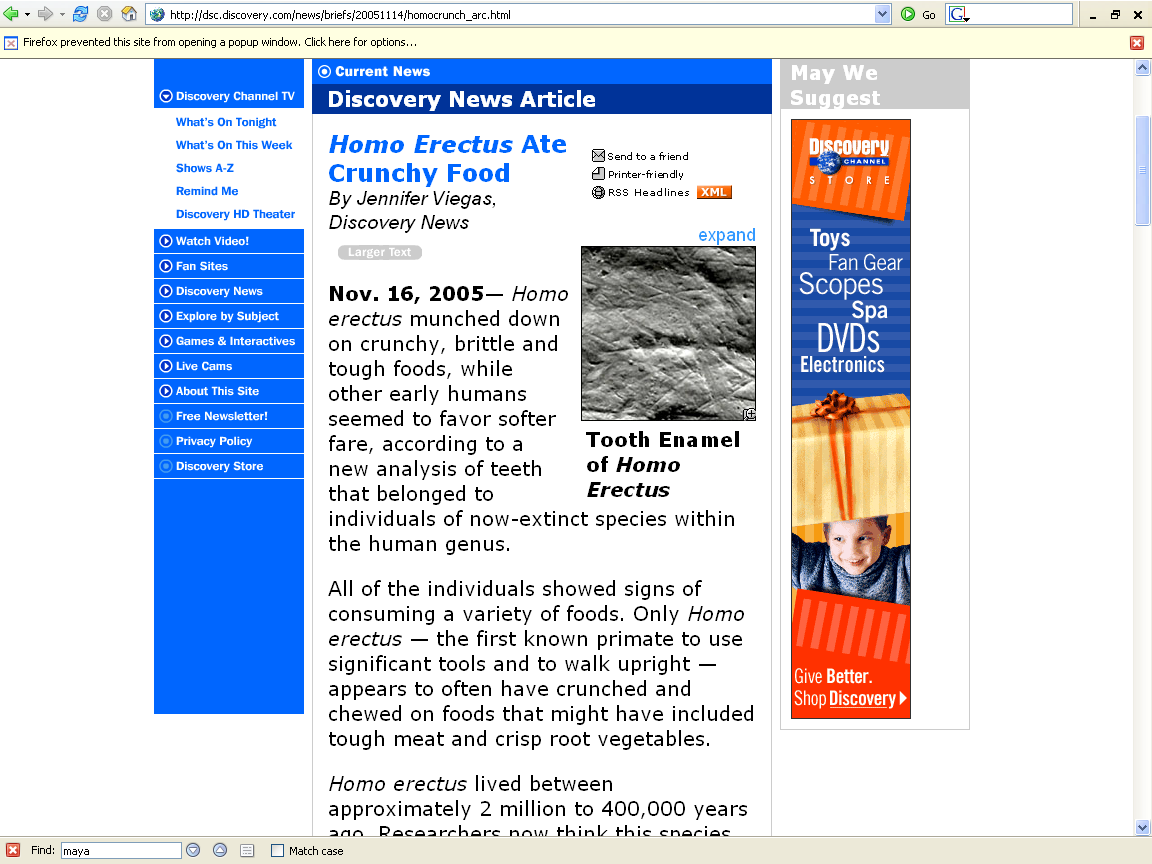 http://dsc.discovery.com/news/briefs/20051114/homocrunch_arc.html
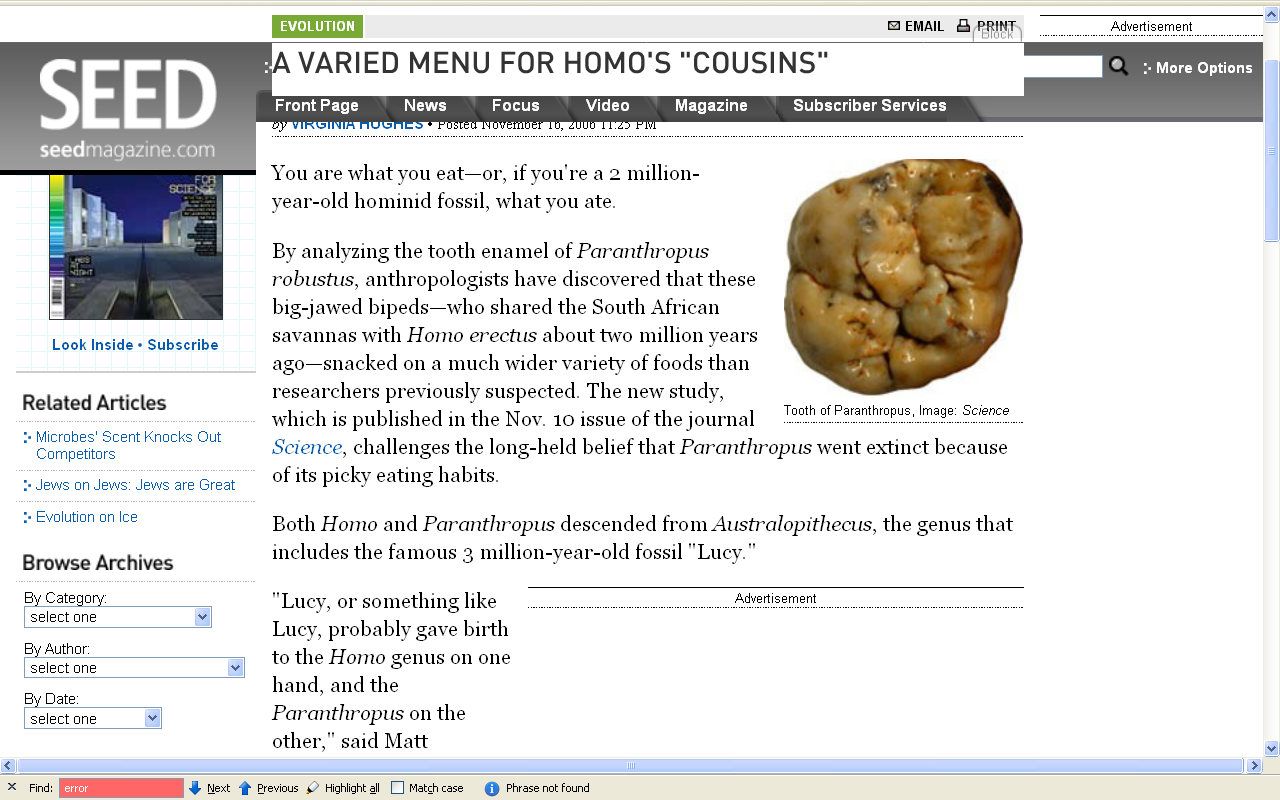 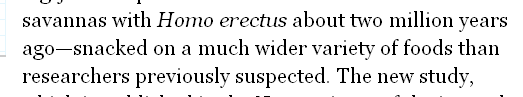 2006
http://seedmagazine.com/news/2006/11/a_varied_menu_for_homos_cousin.php
Homo erectus
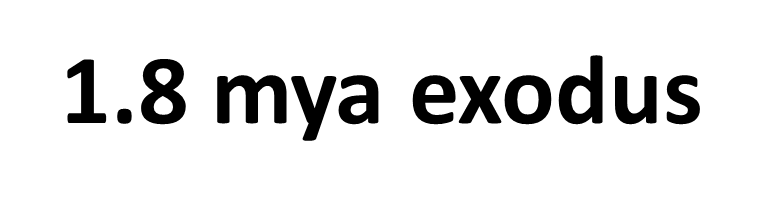 Homo erectus
Diet
Diet and Human Evolution
Exploring the Diets of Extinct HumansThrough Paleontology
Teeth
Skulls and Jaws
The Postcranial Skeleton
What Is Adaptation?
Using Chemistry to Infer the Diets of Extinct Hominini
Our Place in Nature
A Brief Who's Who of the Early Hominini
What Did Homo Erectus Eat?
What Can We Say About the Diets of Fossil Homo?
Summary
Highlight: Lactose Intolerance
Diet and Human Evolution
Exploring the Diets of Extinct HumansThrough Paleontology
Teeth
Skulls and Jaws
The Postcranial Skeleton
What Is Adaptation?
Using Chemistry to Infer the Diets of Extinct Hominini
Our Place in Nature
A Brief Who's Who of the Early Hominini
What Did Early Hominini Eat?
What Can We Say About the Diets of Fossil Homo?
Summary
Highlight: Lactose Intolerance
What Did Homo Erectus Eat?
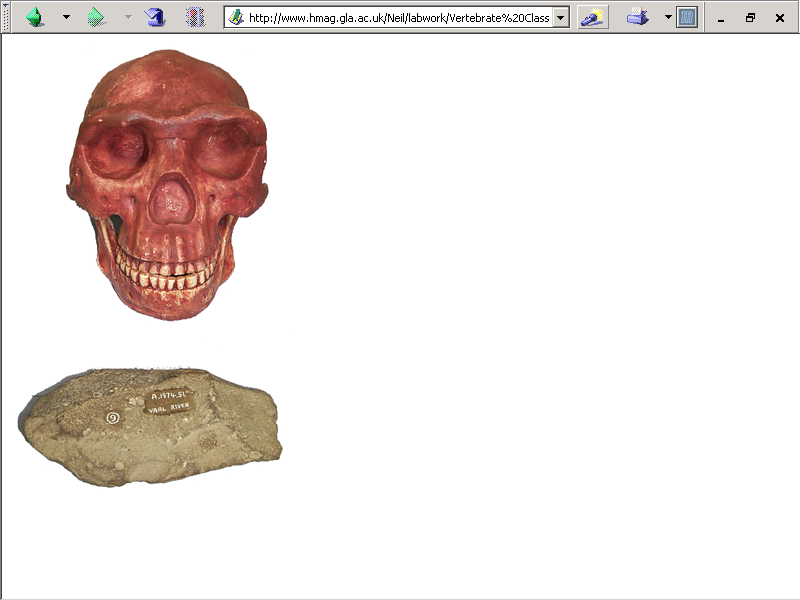 Homo erecti 
are hand axe people
One Common Homo Classification
Homo sapiens
	moderns (Cro-magnon . . .)
	pre-moderns (Neandertal . . .)
Homo erectus
Homo rudolfensis
Homo habilis
1.8 mya–25,000 ybp
Campbell – Loy, Humankind Emerging, 7th ed., p. 236
A Walk Through Hominid Evolution
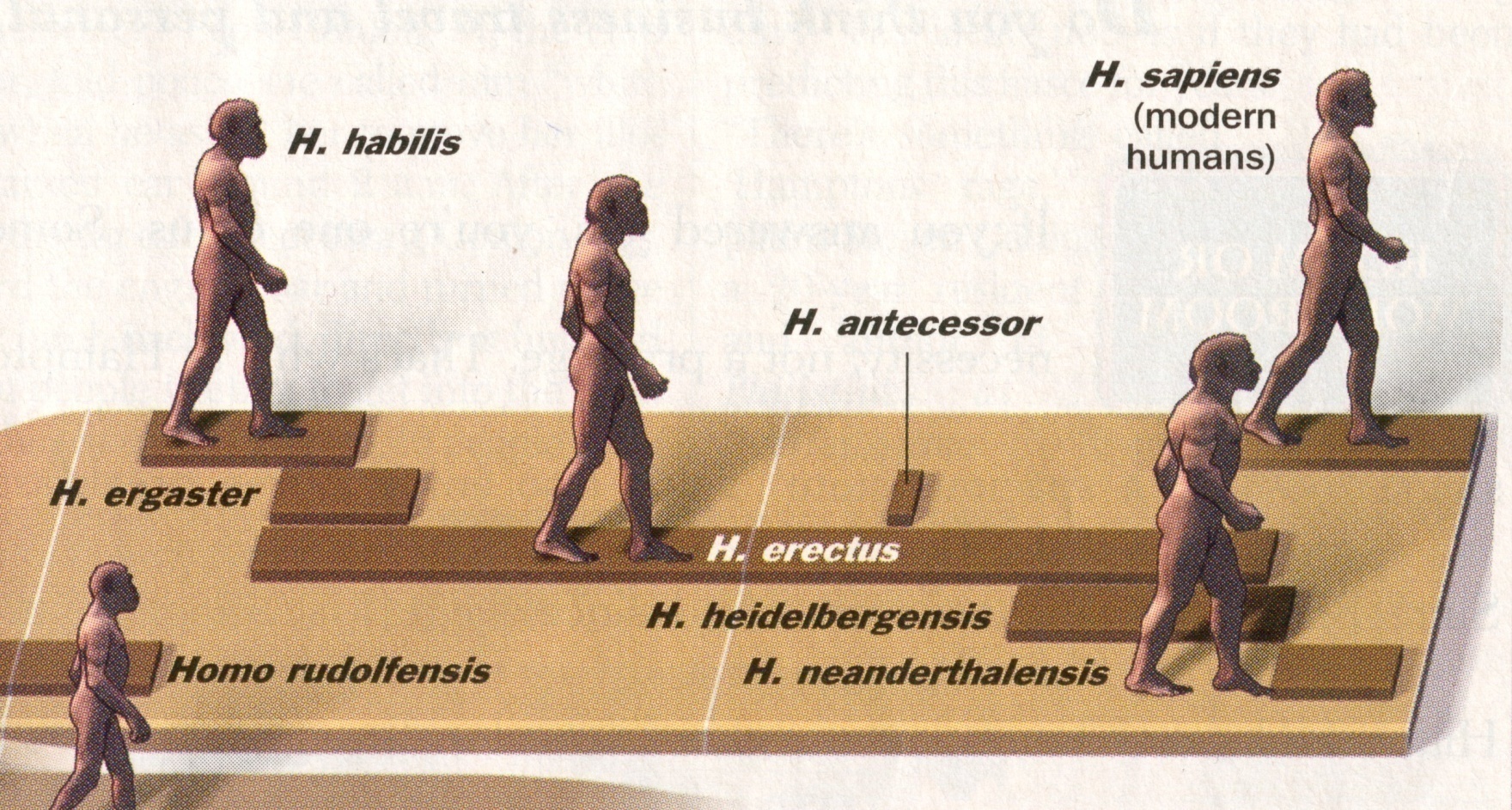 Homo erectus
Time 23 July 2001
Diet and Human Evolution
Exploring the Diets of Extinct HumansThrough Paleontology
Teeth
Skulls and Jaws
The Postcranial Skeleton
What Is Adaptation?
Using Chemistry to Infer the Diets of Extinct Hominini
Our Place in Nature
A Brief Who's Who of the Early Hominini
What Did Early Hominini Eat?
What Can We Say About the Diets of Fossil Homo?
Summary
Highlight: Lactose Intolerance
Diet and Human Evolution
Exploring the Diets of Extinct HumansThrough Paleontology
Teeth
Skulls and Jaws
The Postcranial Skeleton
What Is Adaptation?
Using Chemistry to Infer the Diets of Extinct Hominini
Our Place in Nature
A Brief Who's Who of the Early Hominini
What Did Early Hominini Eat?
What Can We Say About the Diets of Fossil Homo?
Summary
Highlight: Lactose Intolerance
What Can We Say About the Diets of Fossil Homo?
Homo erectus
Hunting / Gathering
meat eating becomes increasingly more important from 1.8 mya onwards
(with the beginning of the pleistocene, 
and the advent of Homo erectus)
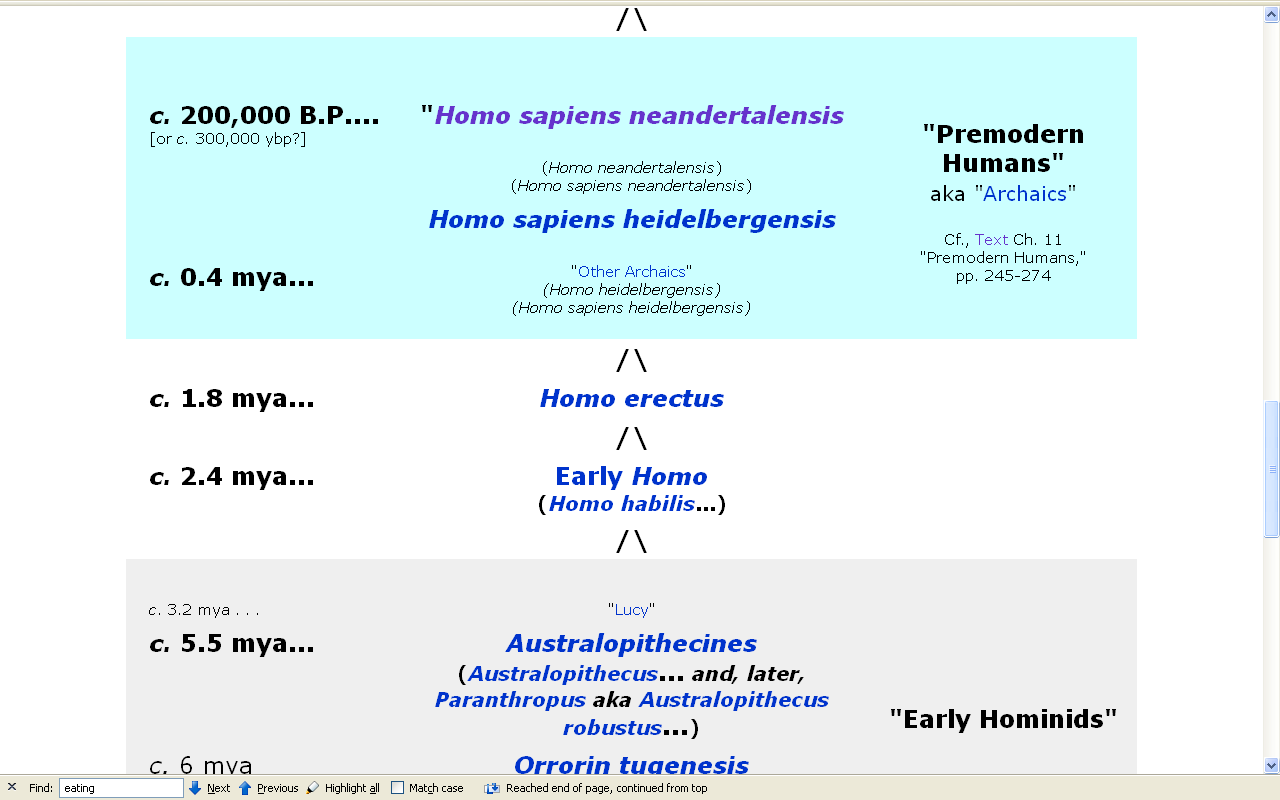 www.d.umn.edu/cla/faculty/troufs/anth1602/pctimes.html#title
Hunting / Gathering
complex interrelatedand interacting changes occurred
biological

cultural / social
first evidence of 
sustained meat eating . . .
was this part of the second great food revolution ?
ca. 1.8 mya
first evidence of 
sustained meat eating . . .
was this part of the second great food revolution ?
ca. 1.8 mya
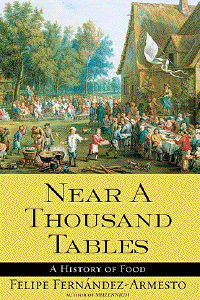 this is an excellent source for a discussion on food “revolutions” . . .
Simon & Schuster 2003
Eight  Food “Revolutions”
Invention of Cooking
Discovery that Food is More Than Sustenance
The “Herding Revolution”
Snail Farming
Use of Food as a Means and Index of Social Differentiation
Long-Range Exchange of Culture
Ecological Revolution of last 500 years
Industrial Revolution of the 19th and 20th Centuries
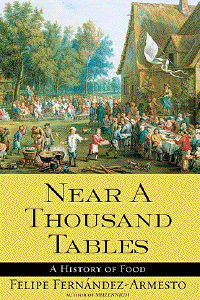 Simon & Schuster 2003
Hunting / Gathering
hominid hunting
probably followed the hunting of lions
or wild dogs in the African savannah
Hunting / Gathering
lions, heyenas, and wild dogs
hunt in groups
share their food
hunt cooperatively
Hunting / Gathering
hunting affects social relationships
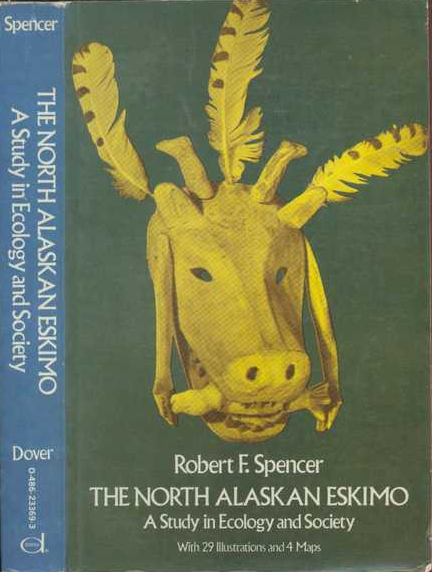 www.d.umn.edu/cla/faculty/troufs/anth1602/pchunt.html#title
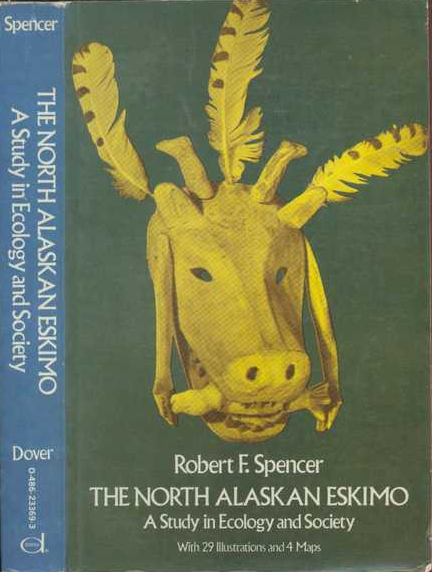 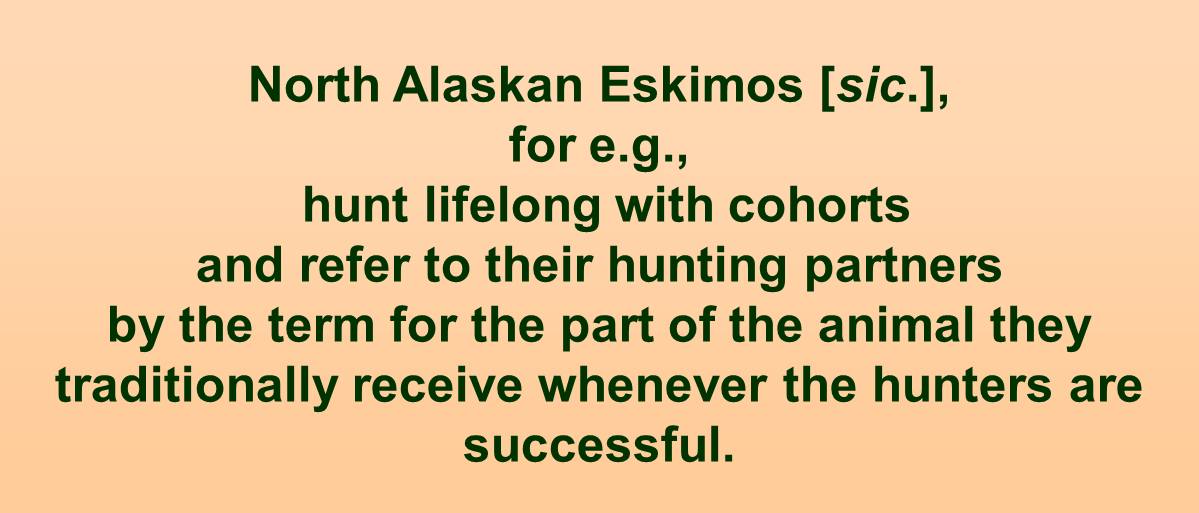 www.d.umn.edu/cla/faculty/troufs/anth1602/pchunt.html#title
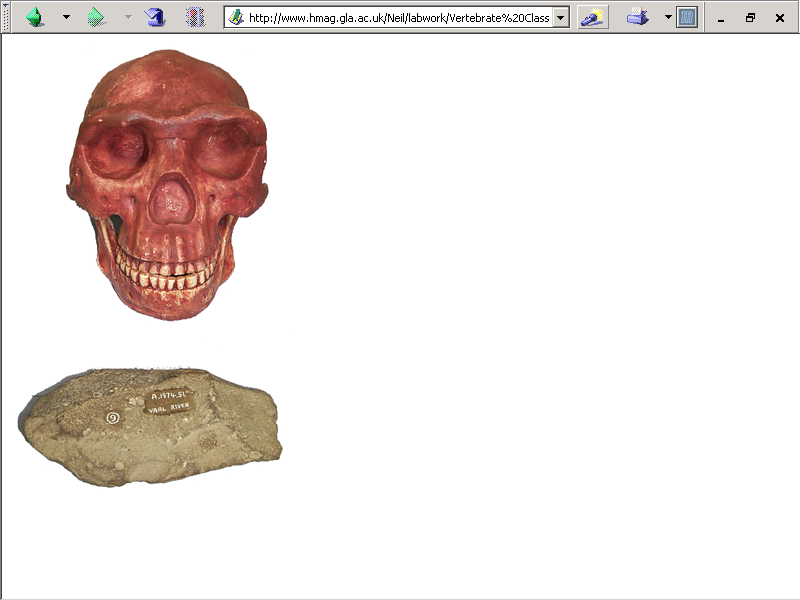 Homo erecti 
are hand axe people
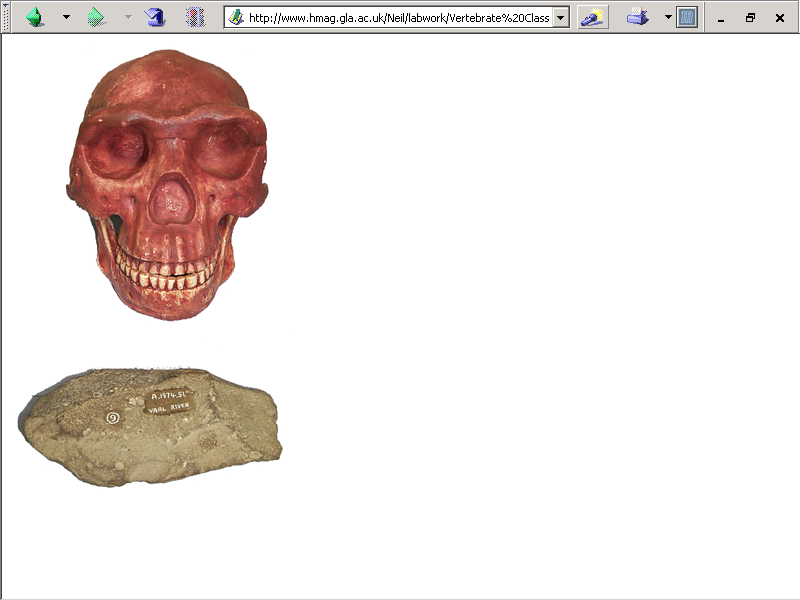 hand axes also changed the way they ate . . .
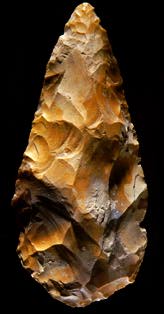 Acheulian biface (“hand axe”).
Richard Effland, Maricopa College
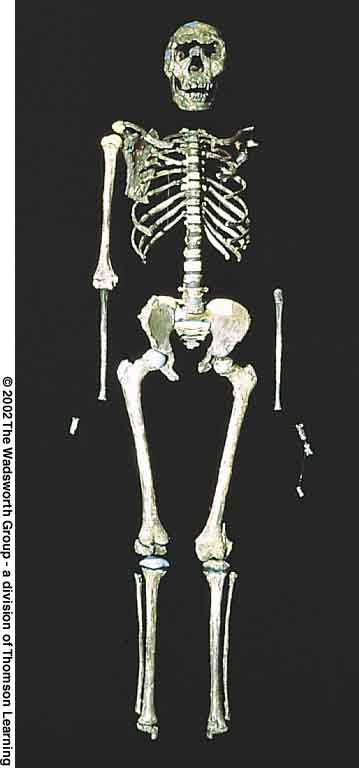 KNM-WT15000
from Nariokotome, Kenya:
the most complete Homo erectus
specimen yet found
Understanding Physical Anthropology and Archaeology, 9th ed., p. 235
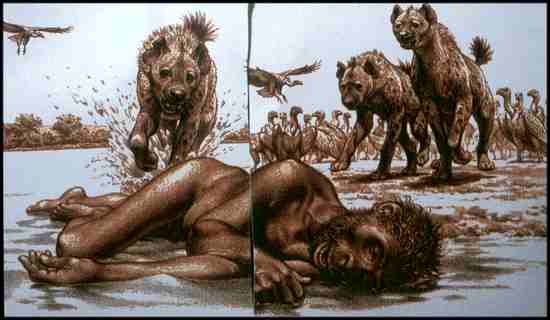 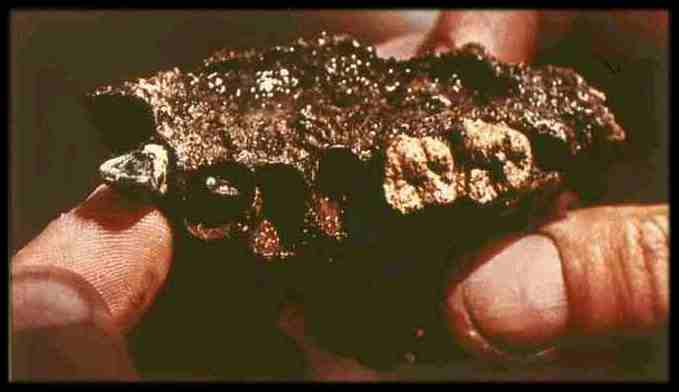 mandible fragment
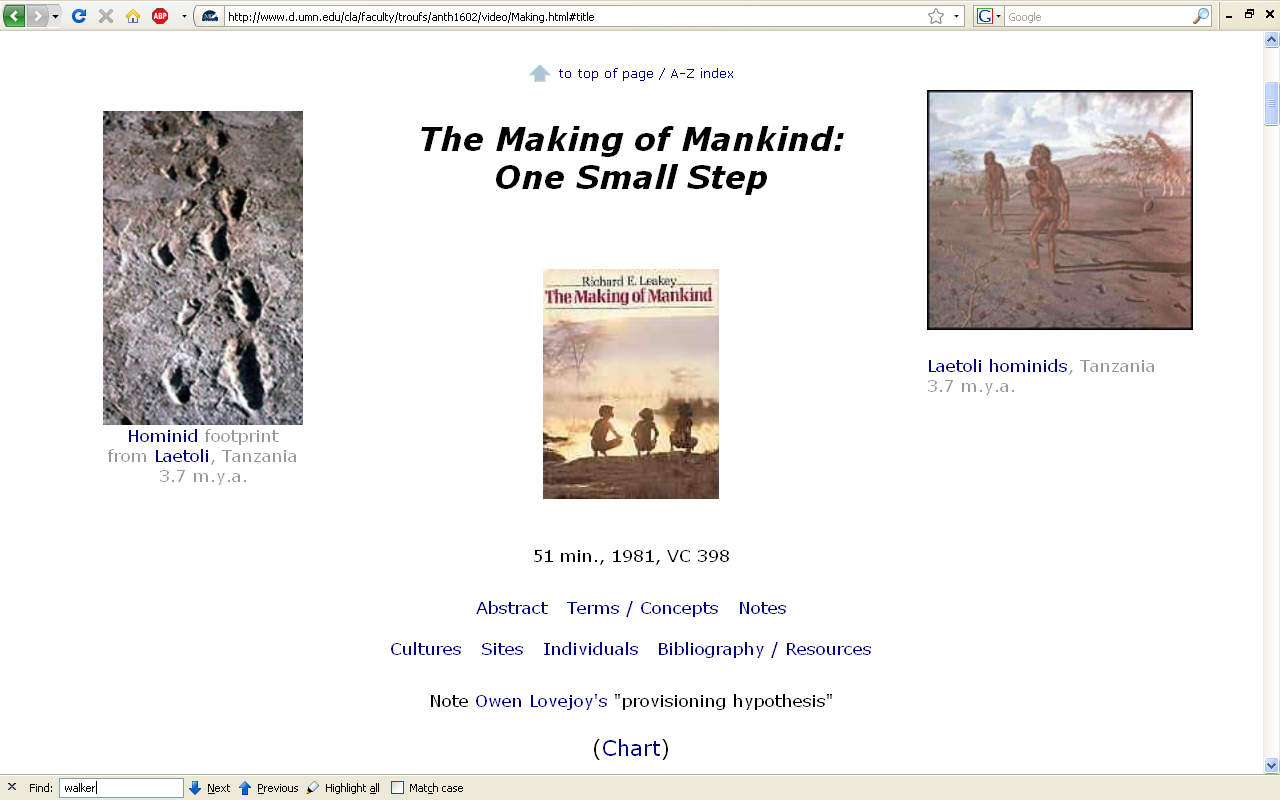 Alan Walker and colleagues suggest individual had too much
Vitamin A
(hypervitaminosis A) . . .
The Cultural Feast, 2nd ed., p. 35
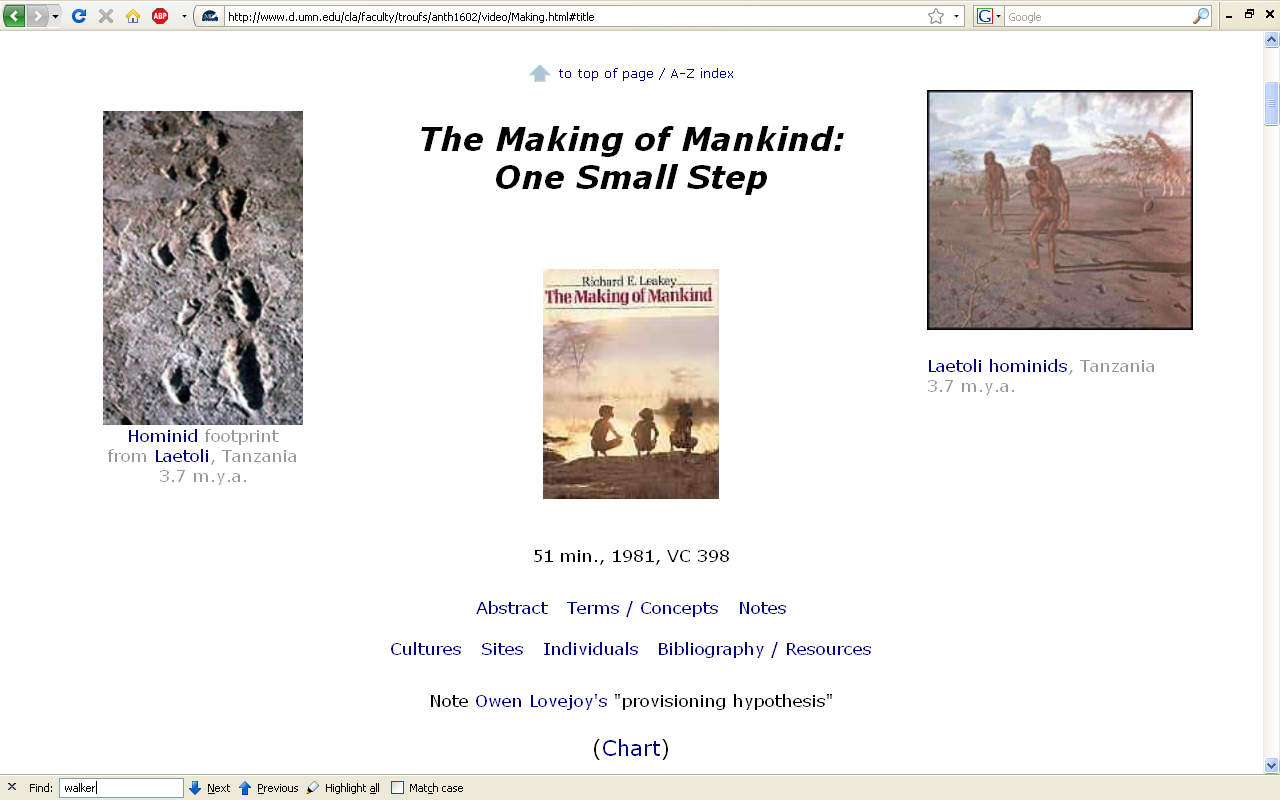 consumption of  honeybee broods qualify as carnivory
The Cultural Feast, 2nd ed., p. 35
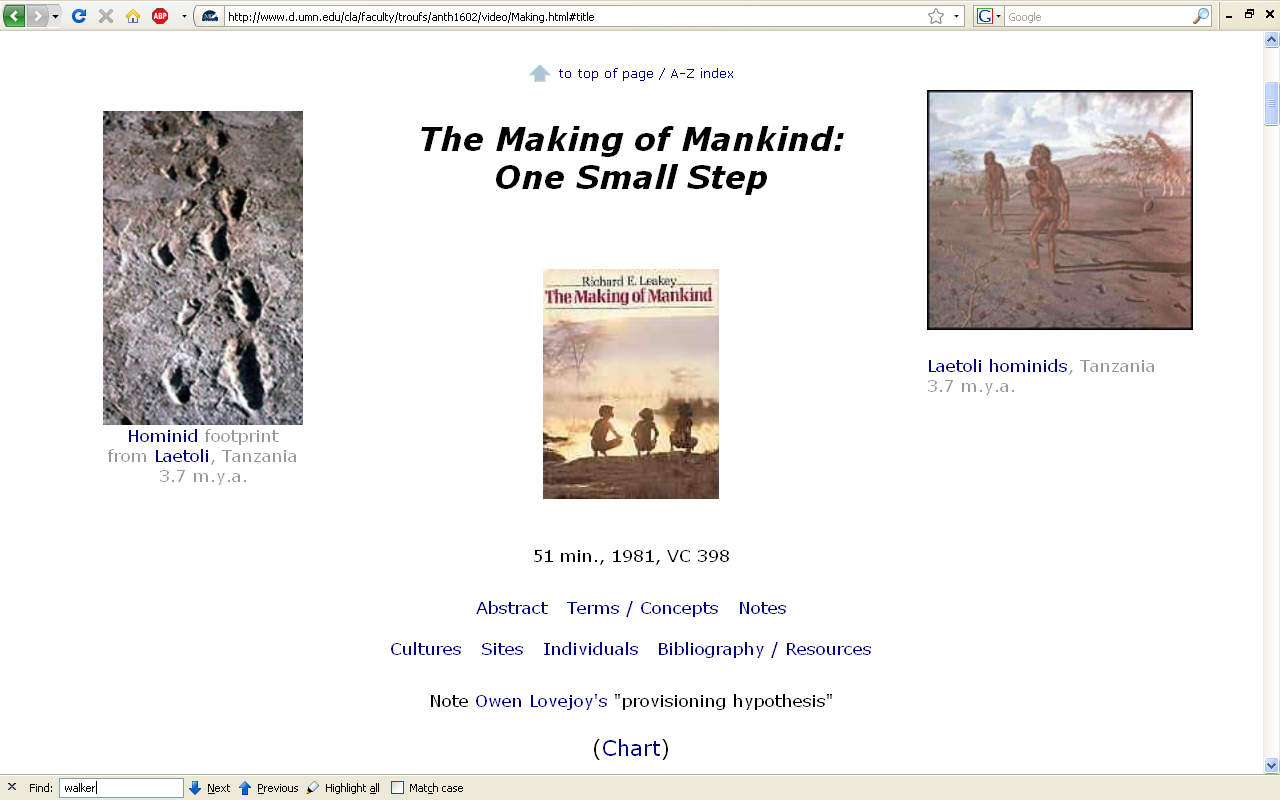 “This suggests that meat eating was most likely part of the dietary repertoire of early hominini, including early species of Homo”
The Cultural Feast, 2nd ed., p. 35
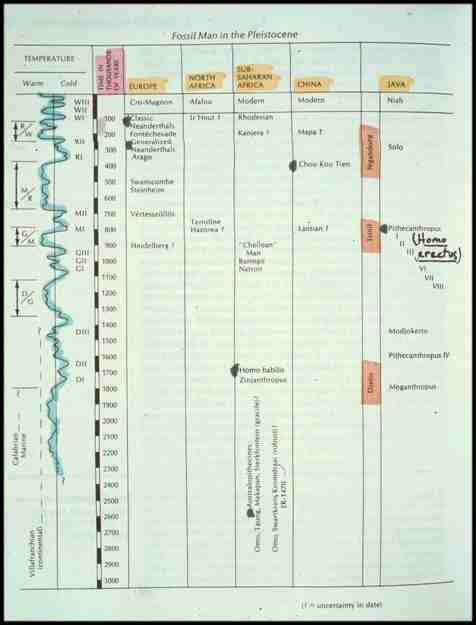 Homo sapiens
Homo erectus
Homo
habilis
Australopithecus
Torralba
Terra Amata
Major Sites: Europe
Homo erectus hunting in 
the Ambrona Valley
Ambrona and Torralba, Spain
400,000 - 200,000 ?  ybp
Acheulian tool tradition
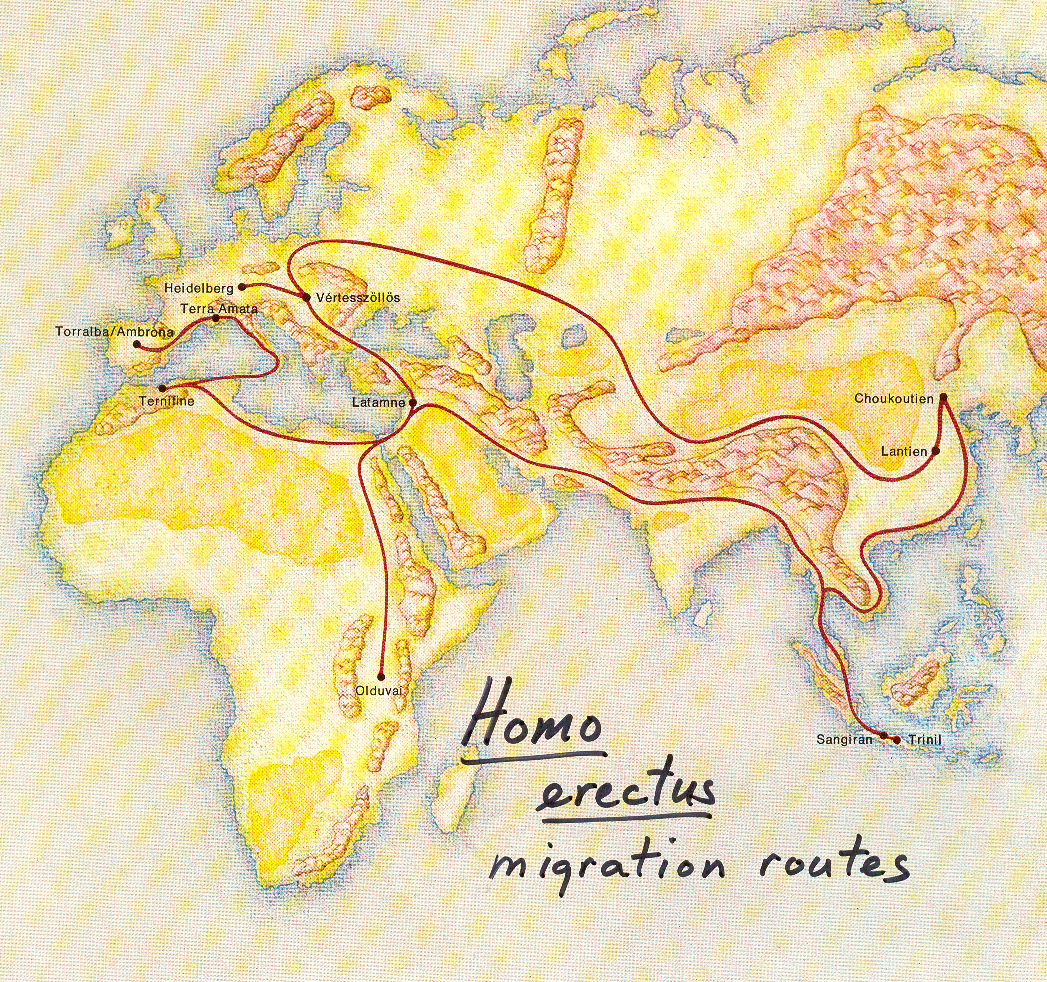 Homo erectus migrations.
The Emergence of Man: The First Men (Little Brown, 1973), p. 111
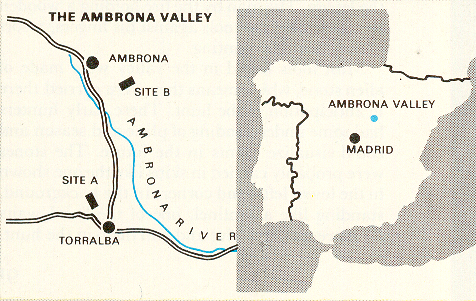 Time-Life, Early Man, p. 92
Major Sites: Homo erectus in Europe
Ambrona and Torralba
Major Sites: Homo erectus in Europe
Ambrona and Torralba
both kill sites were littered with crude hand axes, cleavers, scrapers, and cutting tools

the elephant bones at both sites were buried in clays that were once treacherous marsh
Major Sites: Homo erectus in Europe
Ambrona and Torralba
were on important game trails between summer and winter grazing areas
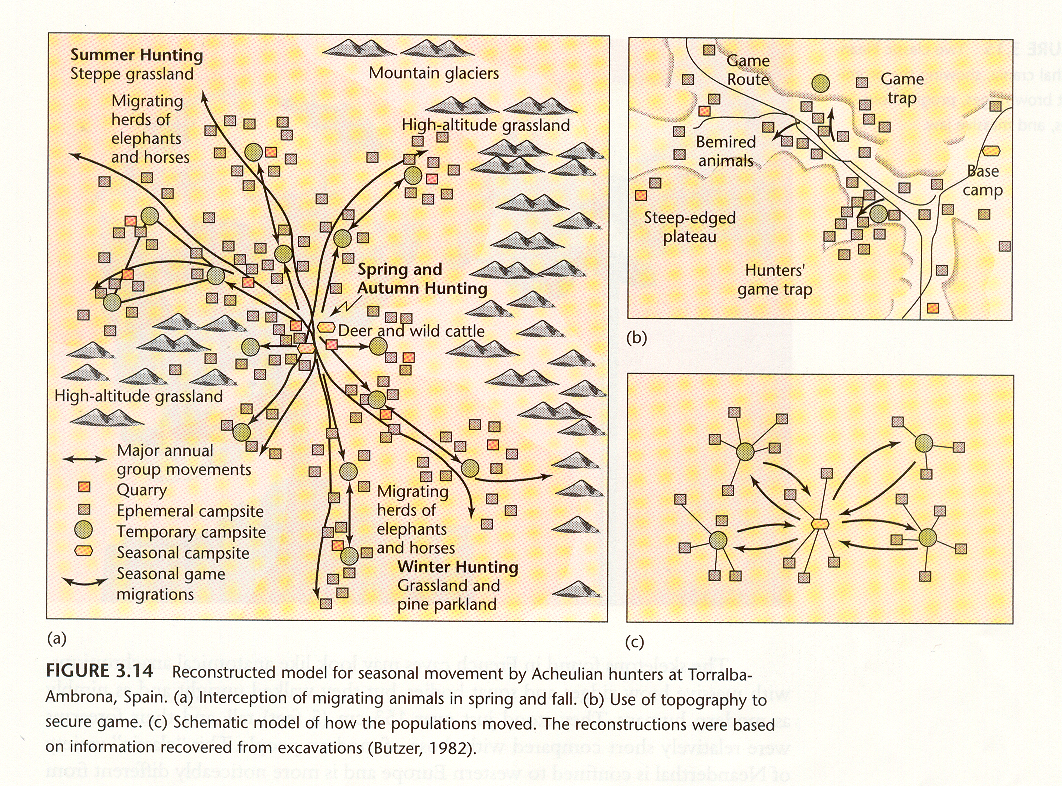 People of the Earth, 10th ed., p. 97
Major Sites: Homo erectus in Europe
Ambrona and Torralba
the hunters preyed on migrating elephants each spring and fall, dispersing into smaller groups during the other seasons
others believe that the hunters were actually scavenging from animals naturally stuck in the mud
Major Sites: Homo erectus in Europe
Ambrona and Torralba
hunted elephants
but did not exploited small game, birds, fish, or sea mammals on any significant scale
Major Sites: Homo erectus in Europe
Torralba
yielded most of the left side of a large elephant that had been cut into small pieces
Major Sites: Homo erectus in Europe
Ambrona
yielded most of the remains of 
	30 - 35 dismembered elephants
concentration of broken food bones found all over the site
elephants had been broken open to expose the brains
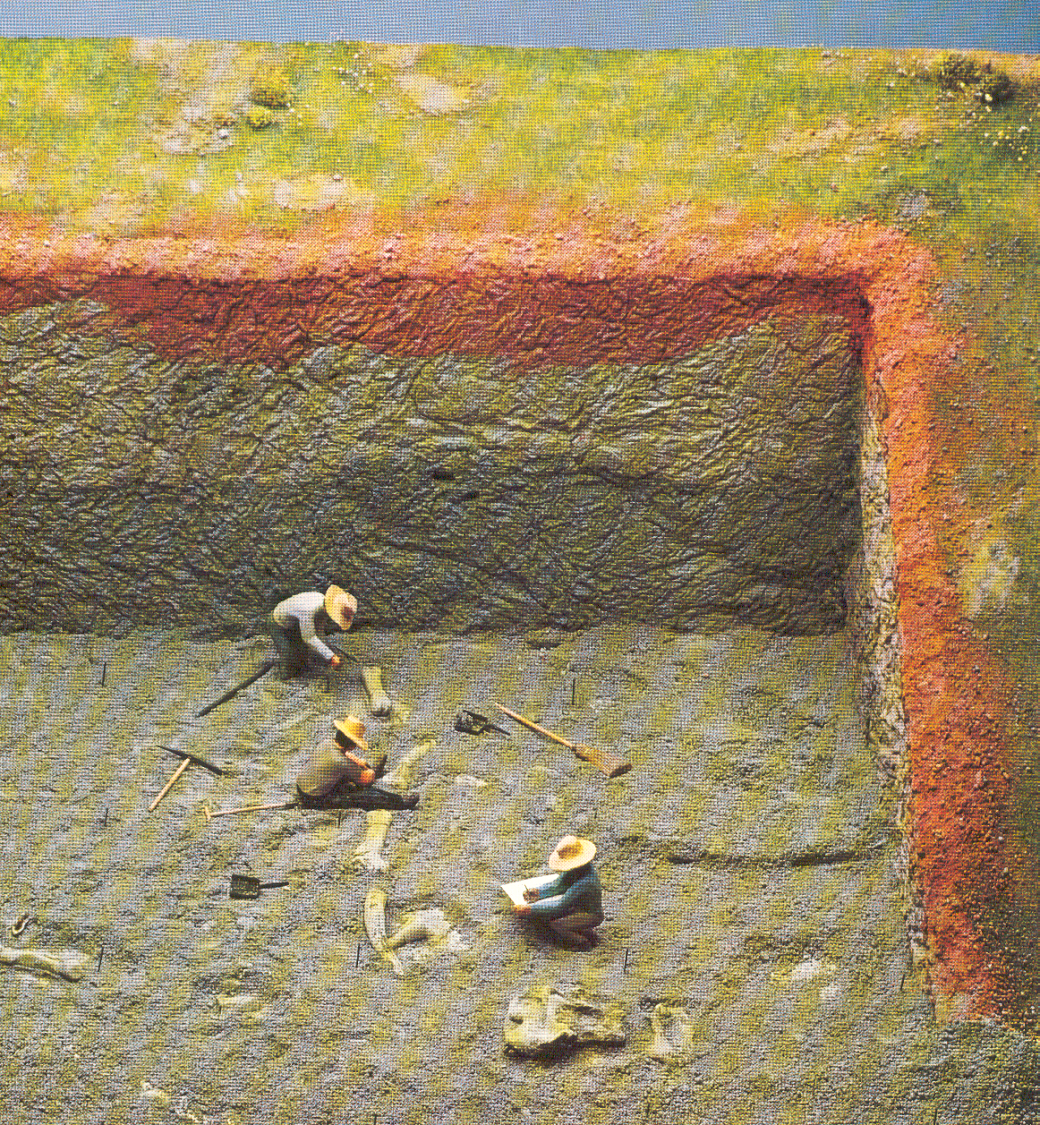 Ambrona, Spain
Source: The Emergence of Man: The First Men (Little Brown, 1973), p. 93.
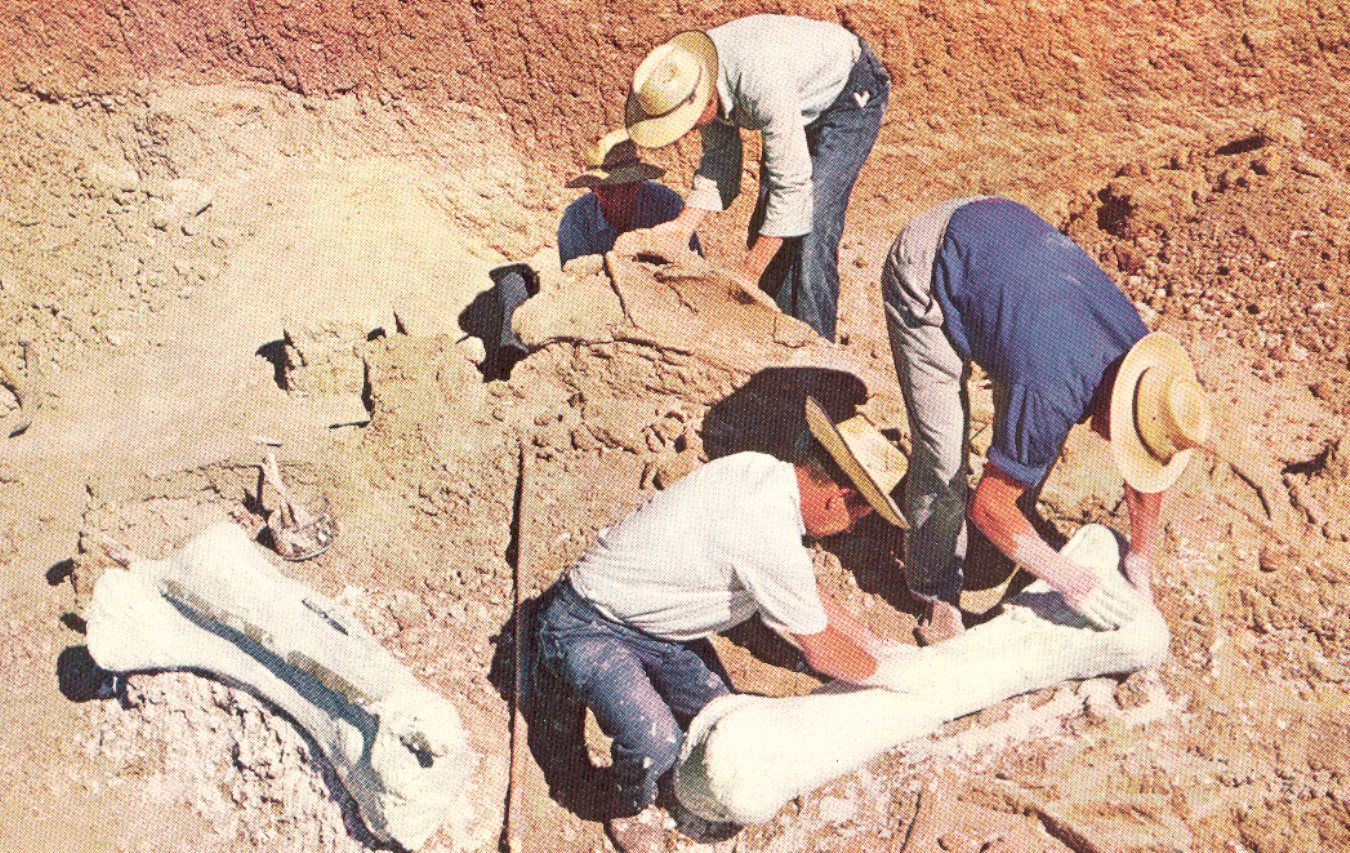 Homo erectus (Torralba-Ambrona, Spain)
Time-Life, Early Man, p. 87
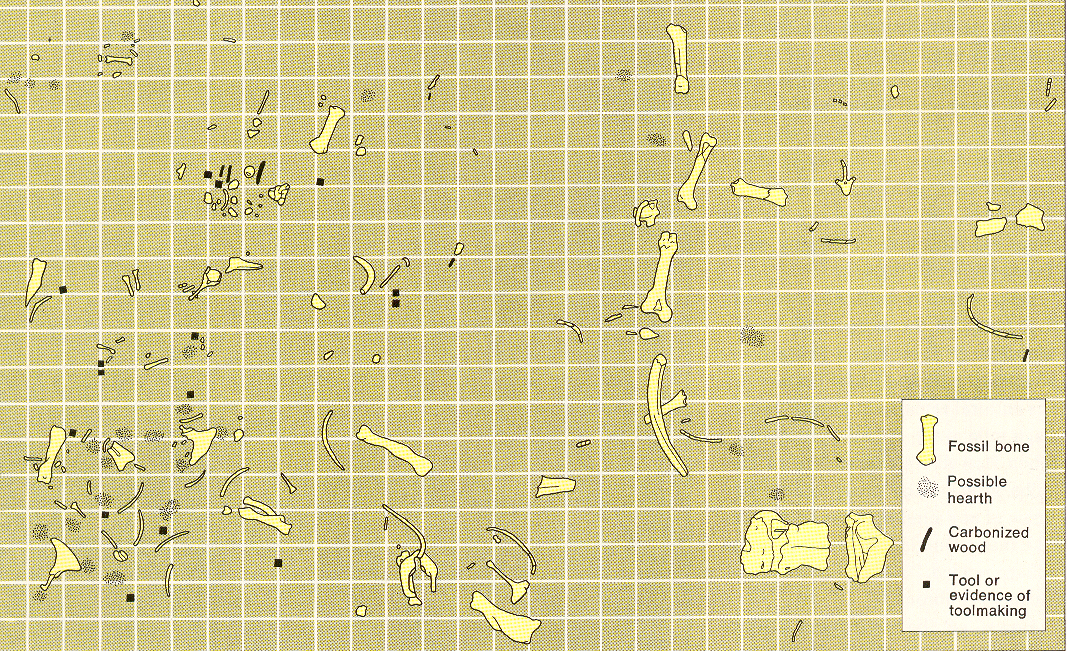 Ambrona, Spain
The Emergence of Man: The First Men (Little Brown, 1973), p. 87
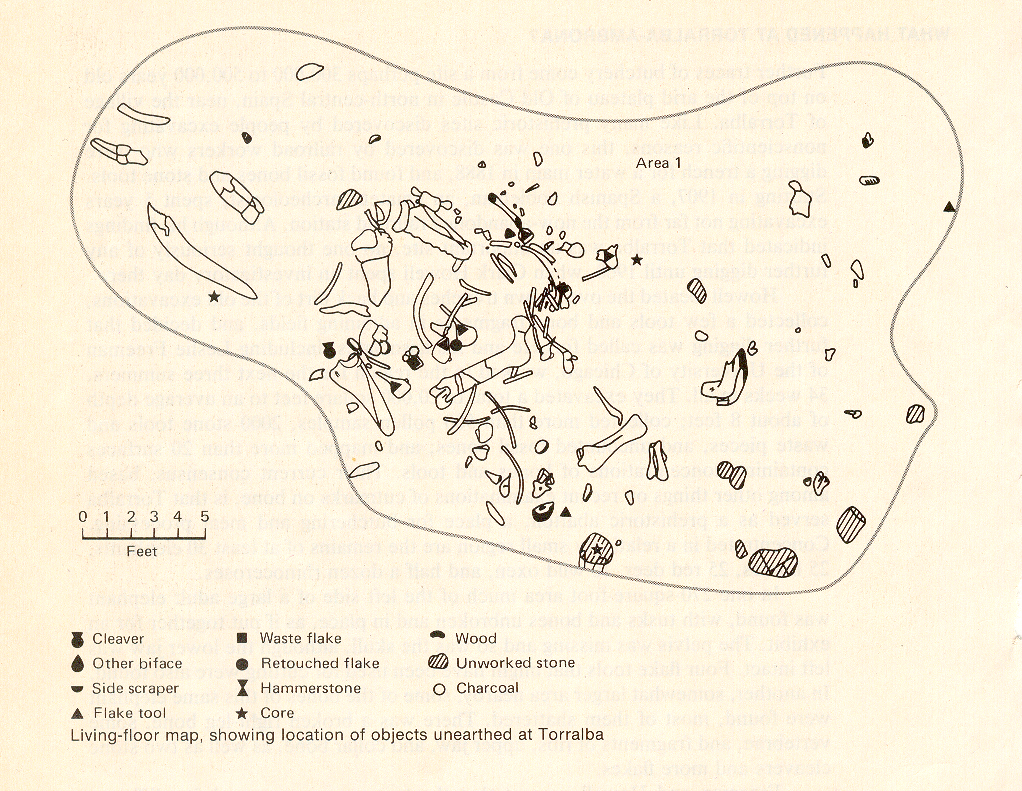 Living-floor Map, Torralba, Spain
The Emergence of Humankind, 4th ed., p. 110.
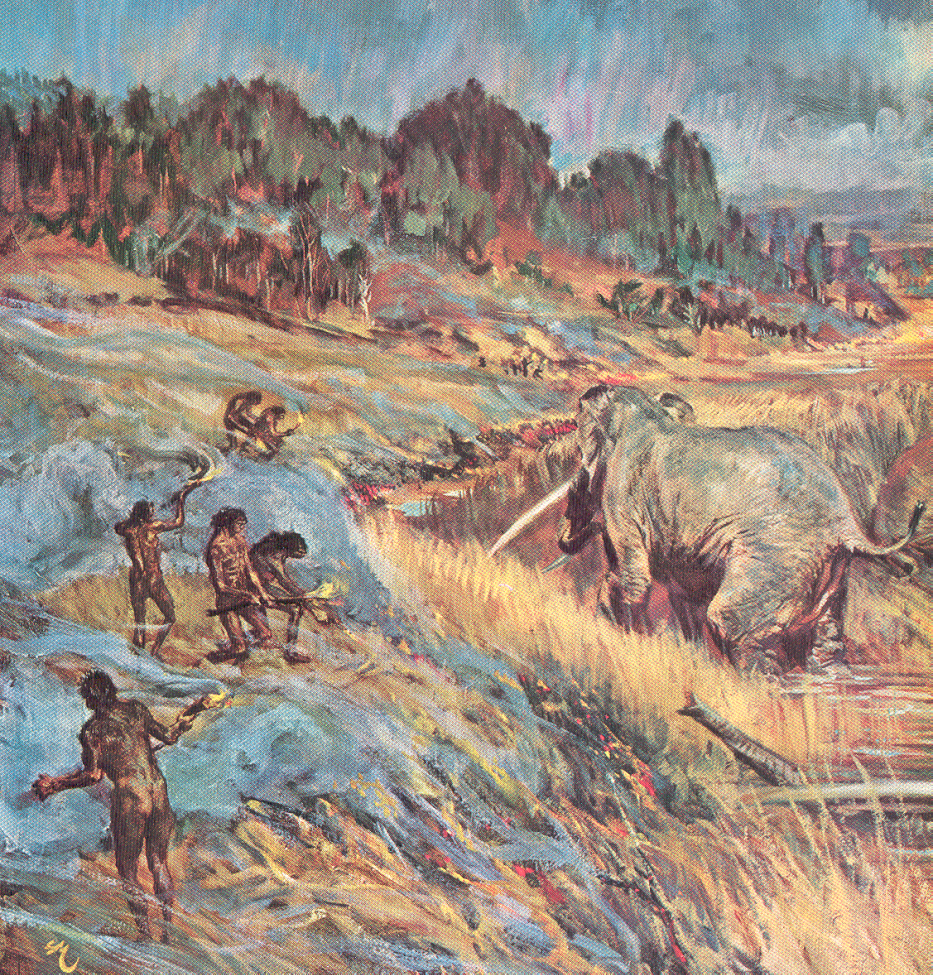 Homo erectus (Torralba-Ambrona, Spain)
Time-Life, Early Man, p. 94.
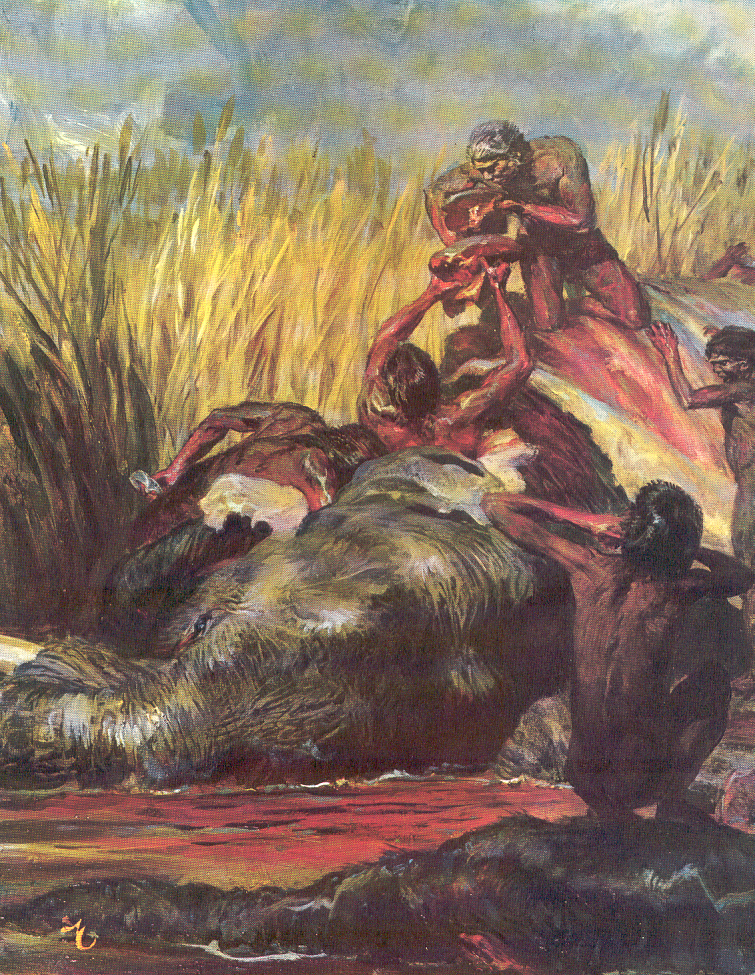 Homo erectus (Torralba-Ambrona, Spain)
Time-Life, Early Man, p. 96
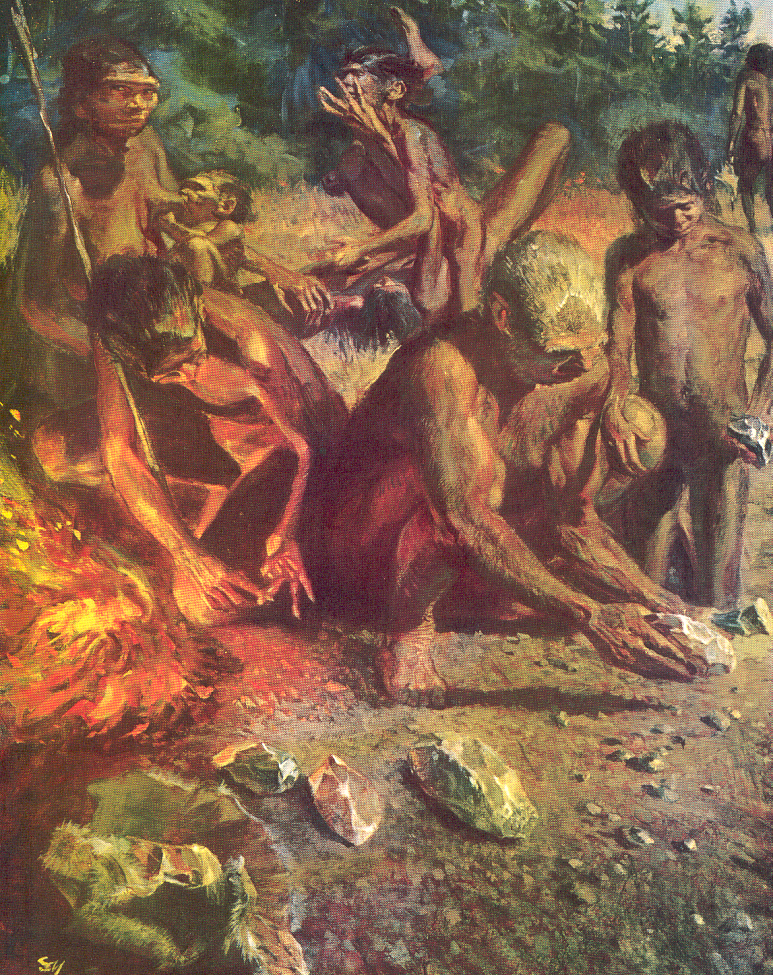 Homo erectus (Torralba-Ambrona, Spain)
Time-Life, Early Man, p. 96
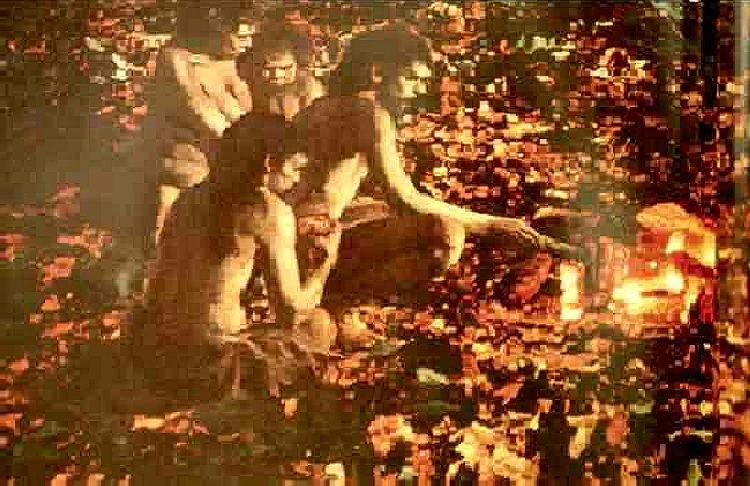 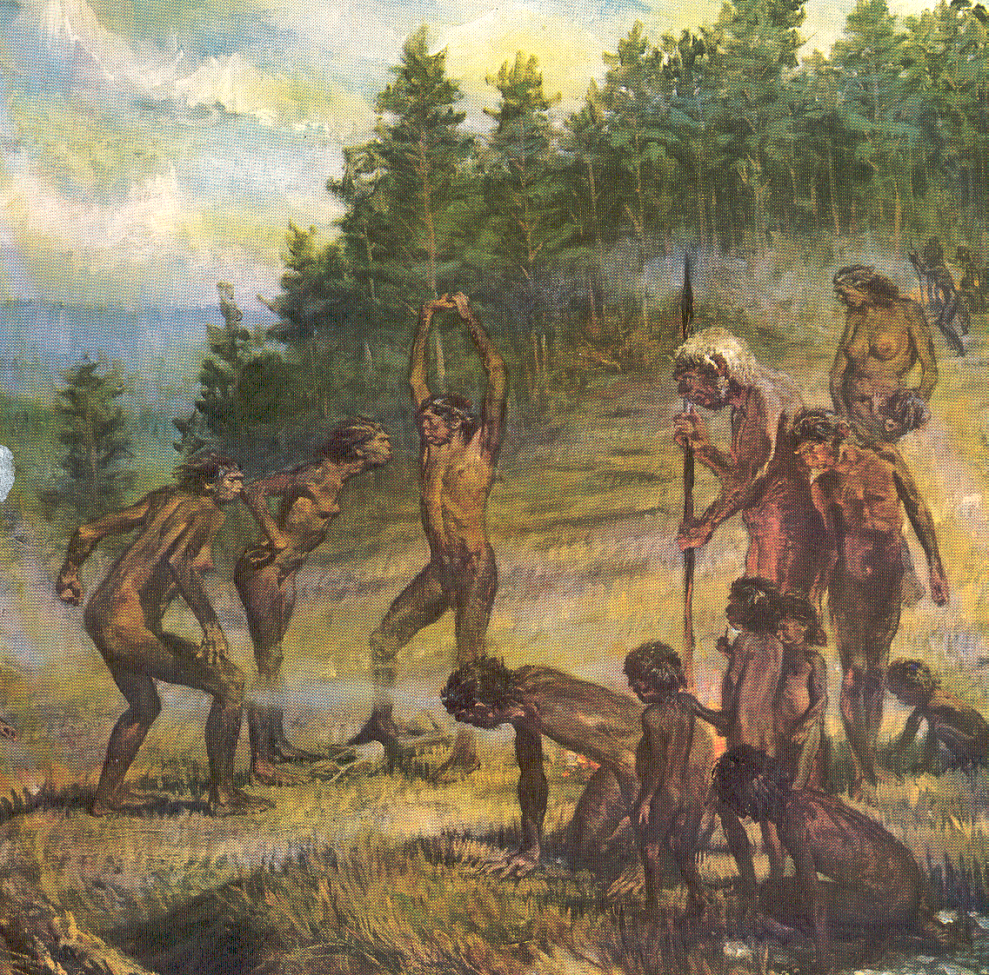 Homo erectus (Torralba-Ambrona, Spain)
Time-Life, Early Man, p. 93
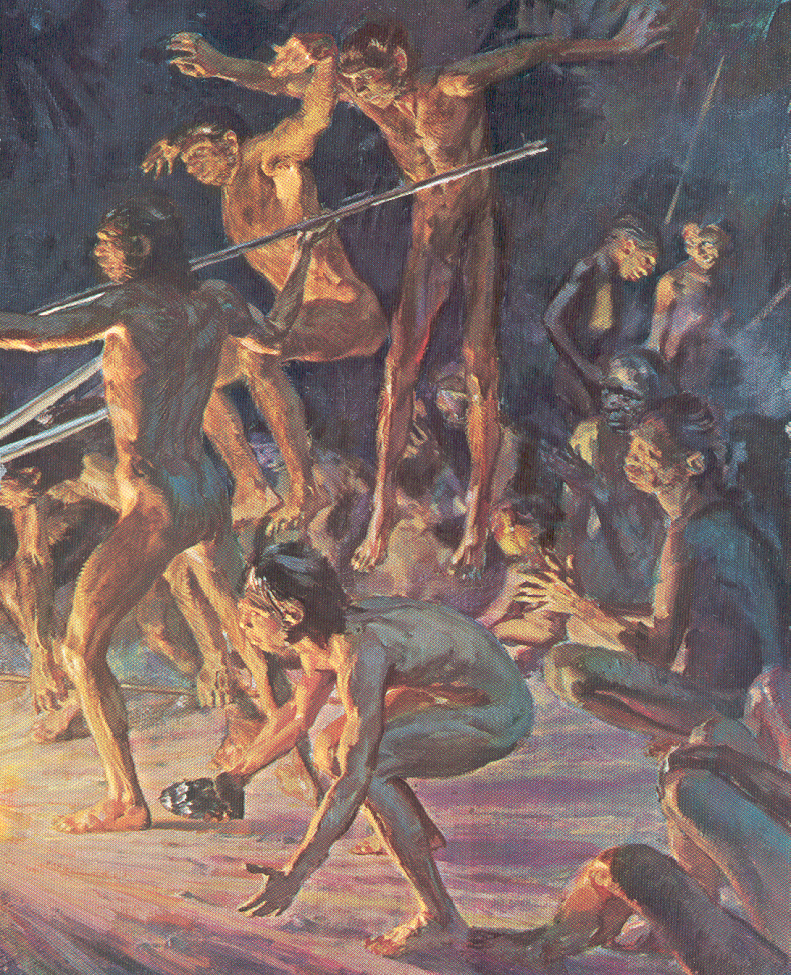 Homo erectus (Torralba-Ambrona, Spain)
Time-Life, Early Man, p. 99
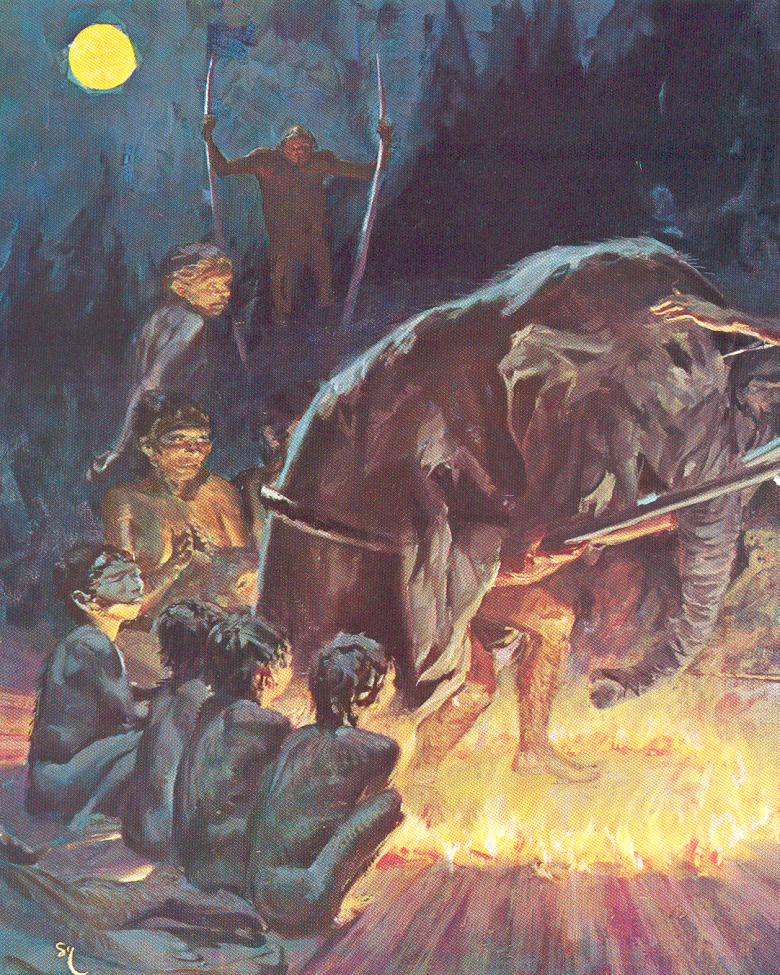 Homo erectus (Torralba-Ambrona, Spain)
Time-Life, Early Man, p. 98
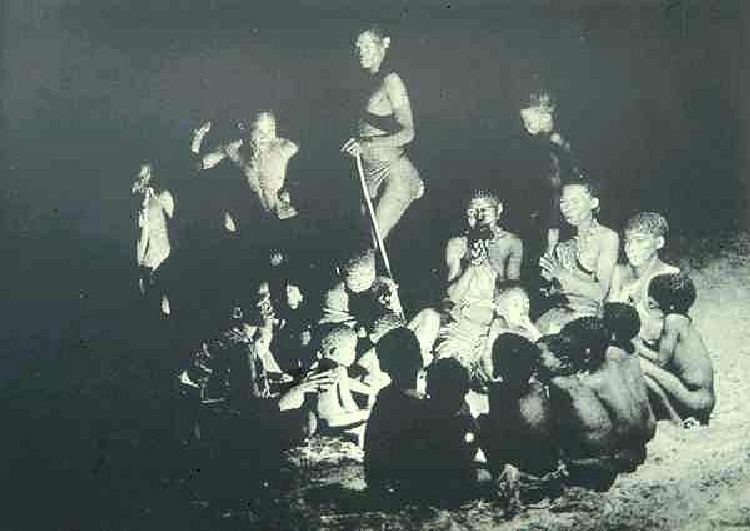 !Kung san, Africa
Major Sites: Homo erectus in Europe
Terra Amata
Nice, France
400,000 - 300,000  ybp
most complete reconstruction of Middle Pleistocene life in Europe
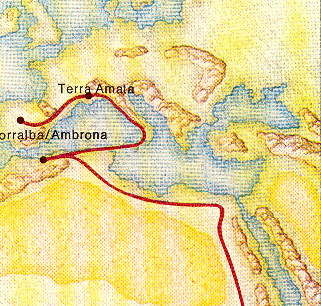 Terra Amata, France
The Emergence of Man: The First Men (Little Brown, 1973), p. 119.
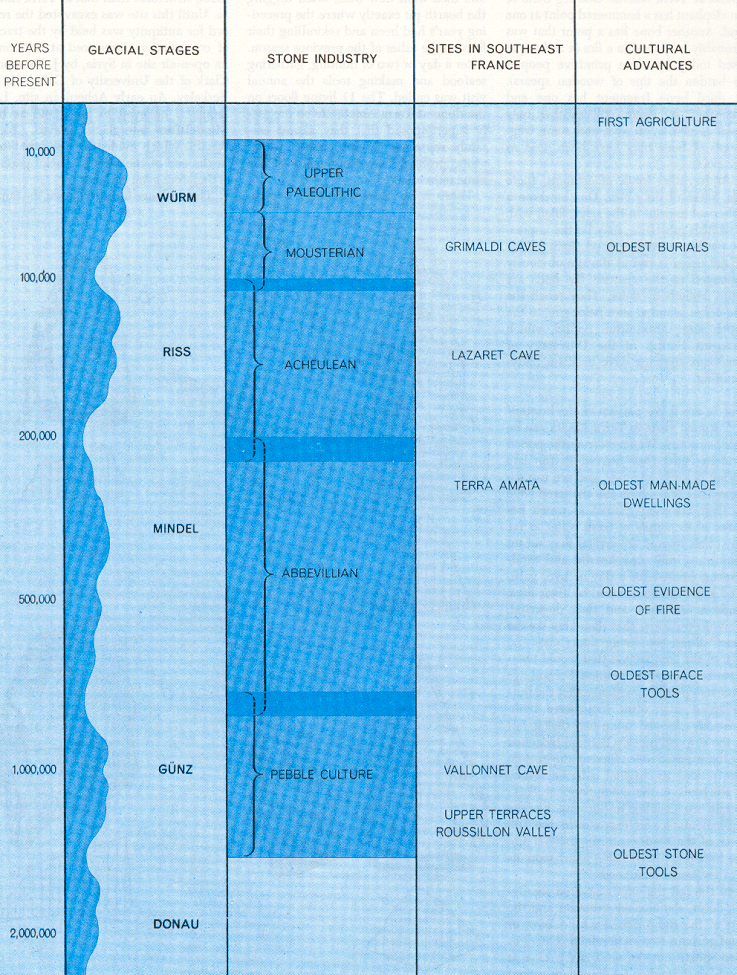 Terra Amata, France
Henry de Lumley, Prehistoric Times (W.H. Freeman, 1983), p. 86.
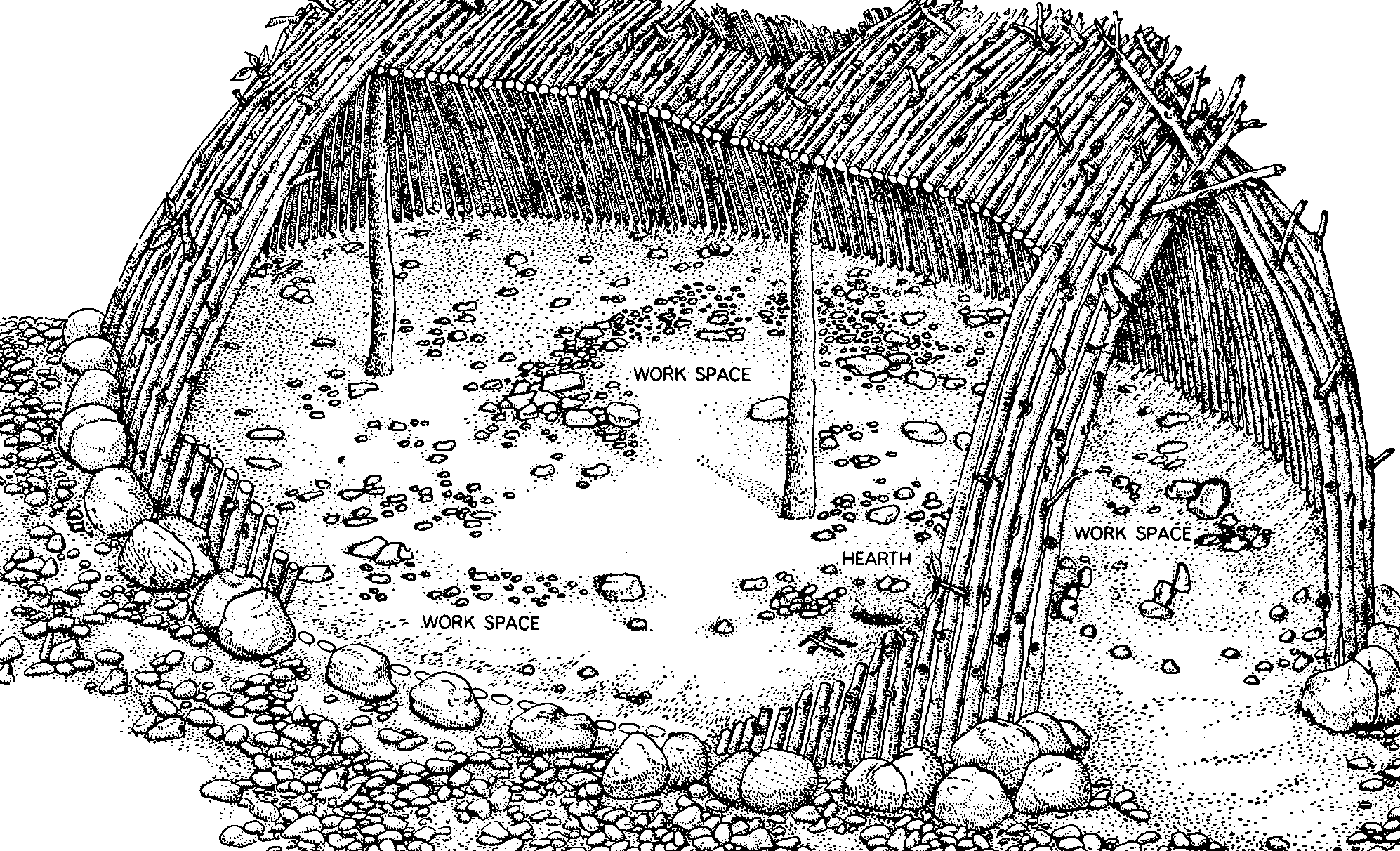 Living at Terra Amata, France
Henry de Lumley, Prehistoric Times (W.H. Freeman, 1983), p. 80
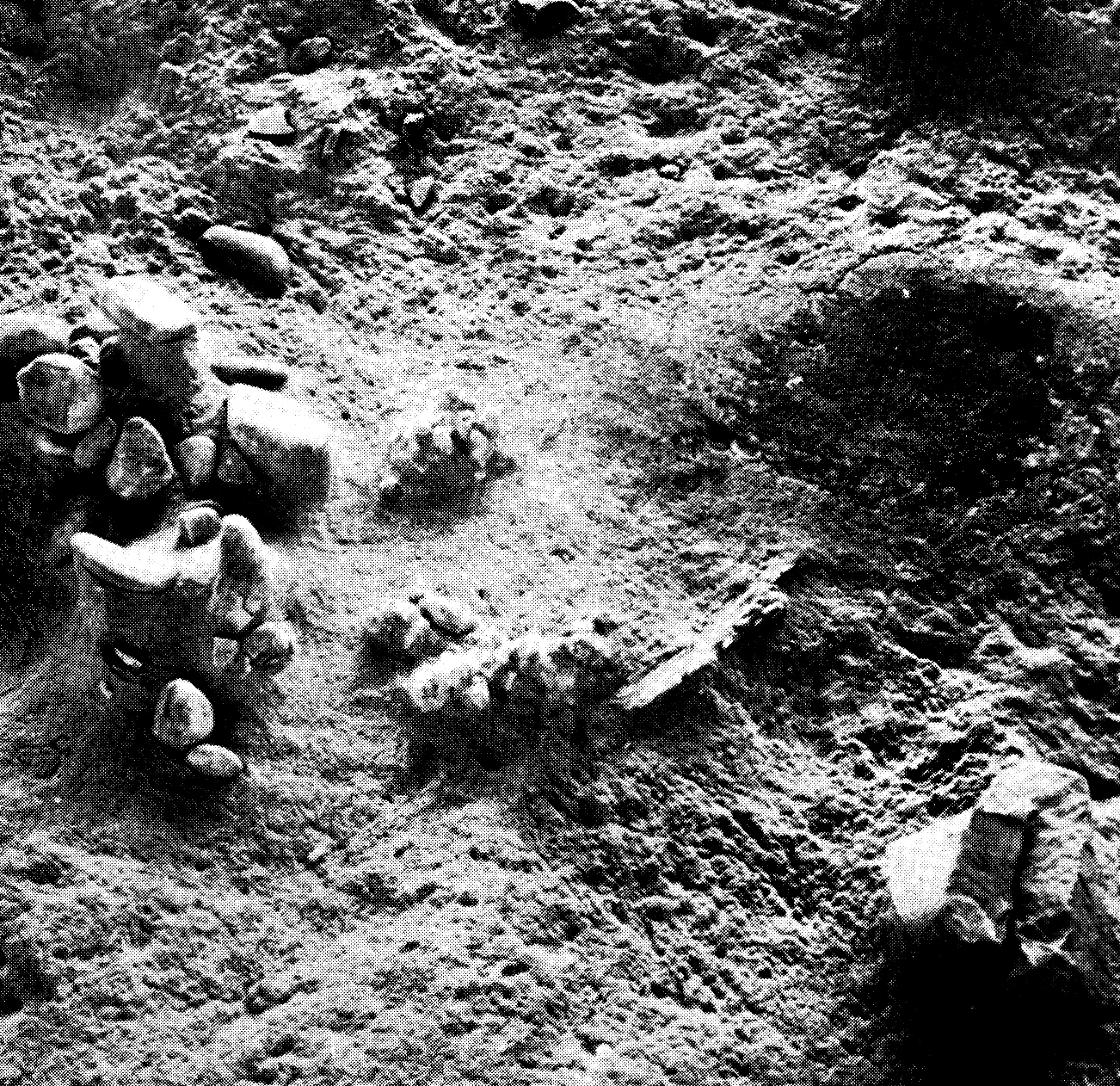 Fire Pit,Terra Amata, France
Henry de Lumley, Prehistoric Times (W.H. Freeman, 1983), p. 83
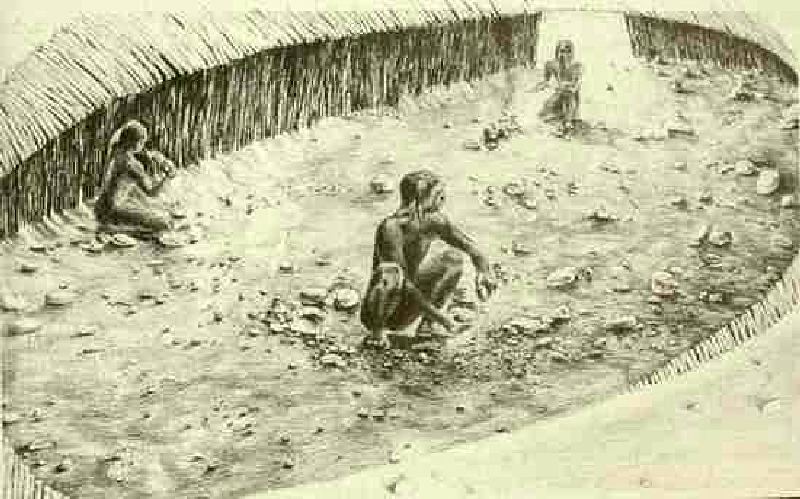 Terra Amata, France
Henry de Lumley, Prehistoric Times (W.H. Freeman, 1983), p. 83
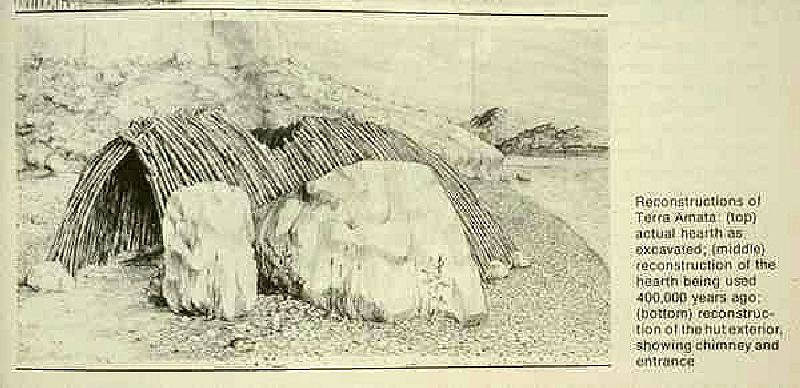 Terra Amata, France
Henry de Lumley, Prehistoric Times (W.H. Freeman, 1983), p. 83
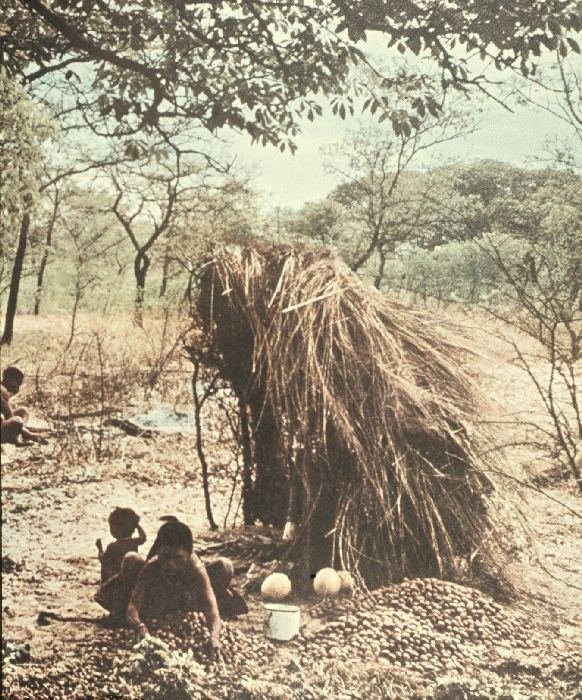 !Kung san, Africa
Major Sites: Homo erectus in Europe
Terra Amata
Henry de Lumley suggests several huts
6 - 15 meters by 4 - 6 meters
estimates that each hut could hold up to 15 people
a hearth in the center of each hut suggests control and use of fire
Major Sites: Homo erectus in Europe
Terra Amata
occupants = ?
no fossil remains allow their identification
Homo erectus?
archaic Homo sapiens? 
Homo heidelbergensis?
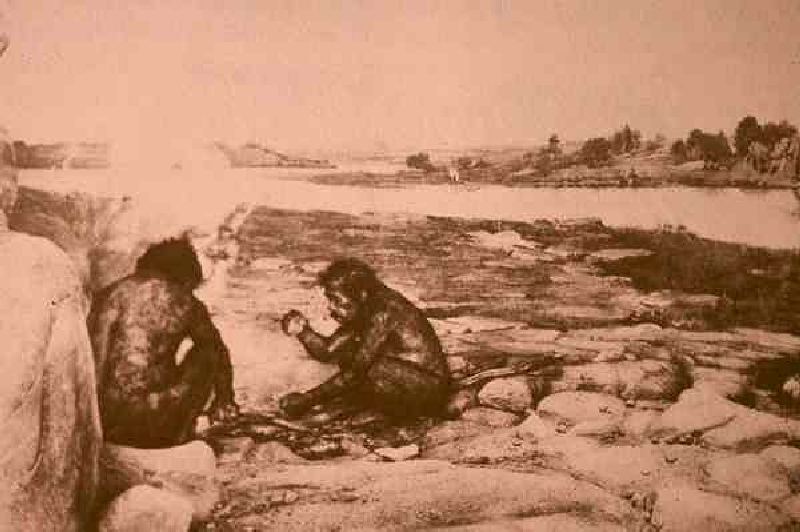 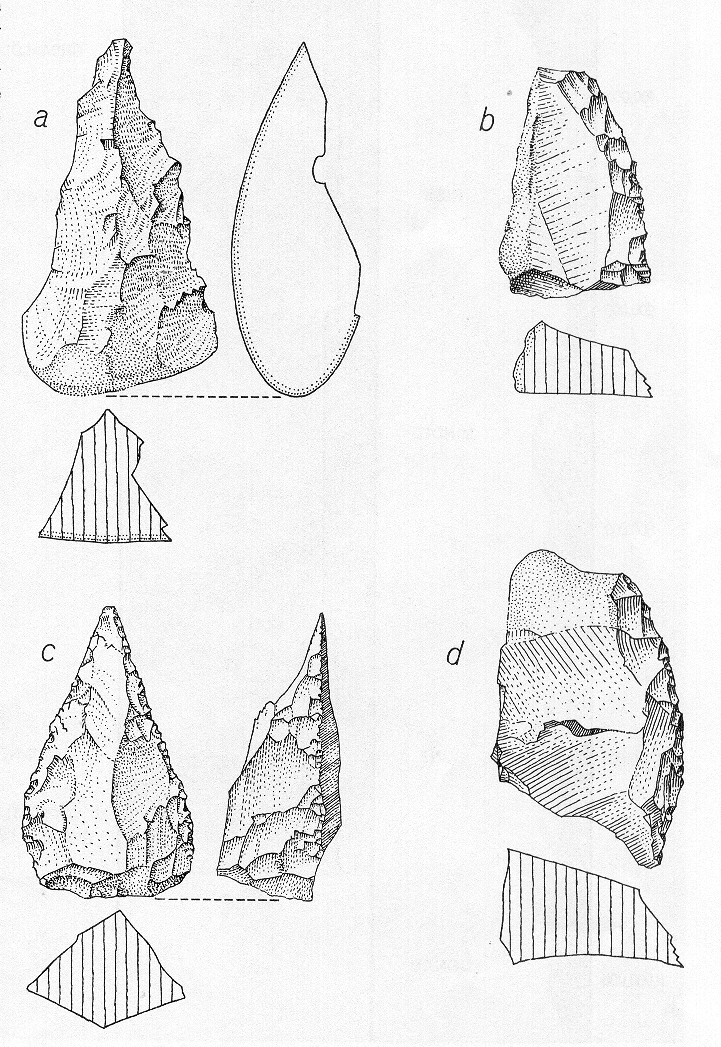 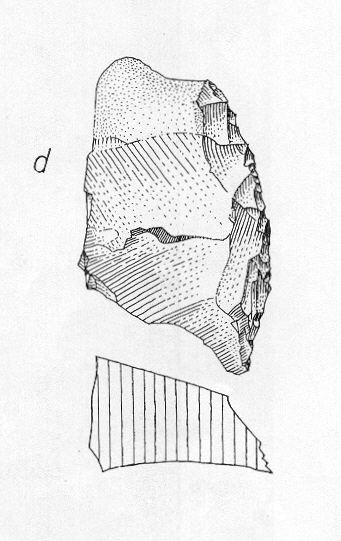 Points and scrapers,Terra Amata, France
Henry de Lumley, Prehistoric Times (W.H. Freeman, 1983), p. 85
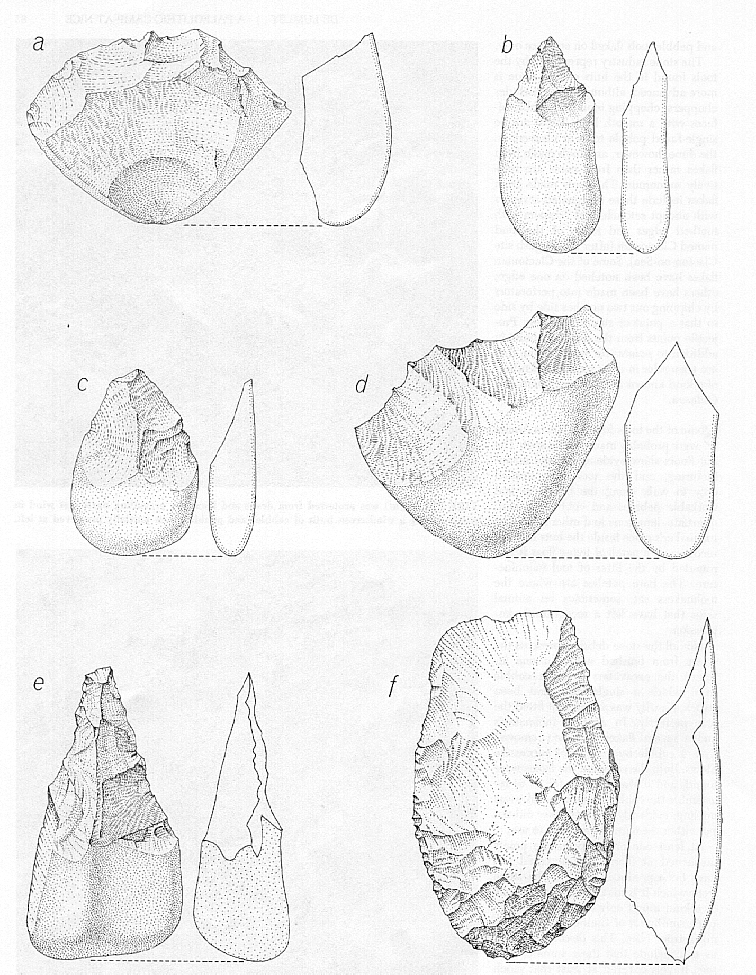 Choppers and picks,Terra Amata, France
Henry de Lumley, Prehistoric Times (W.H. Freeman, 1983), p. 83
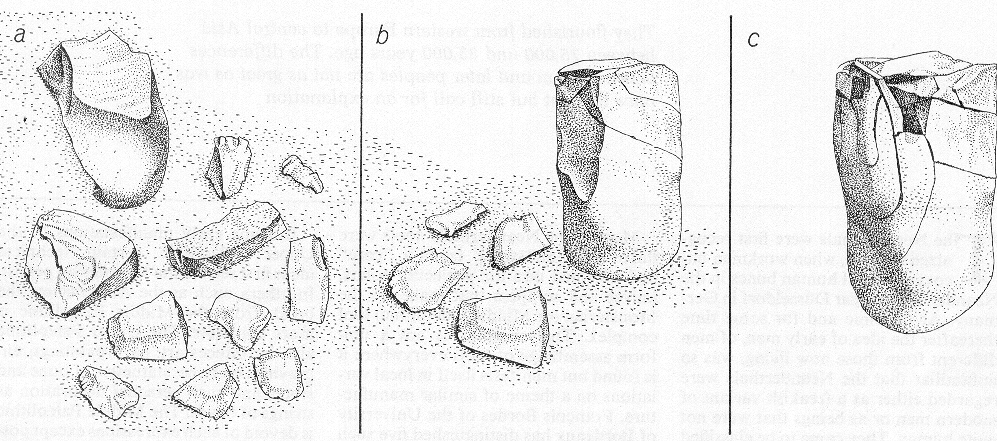 Making a blade tool,Terra Amata, France
Henry de Lumley, Prehistoric Times (W.H. Freeman, 1983), p. 87
Peking
Major Sites: Homo erectus in Asia
Zhoukoudian, China
“Peking Man”
 aka Homo erectus pekinensis
 aka Sinanthropus
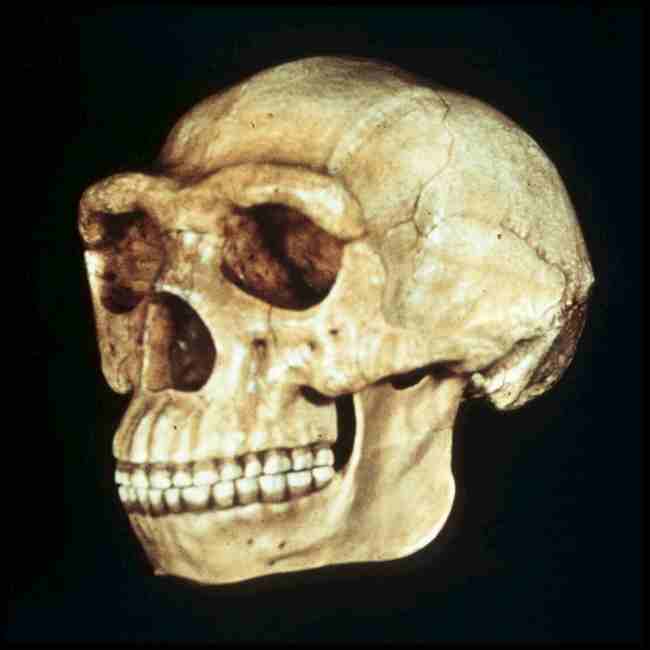 A Walk Through Hominid Evolution
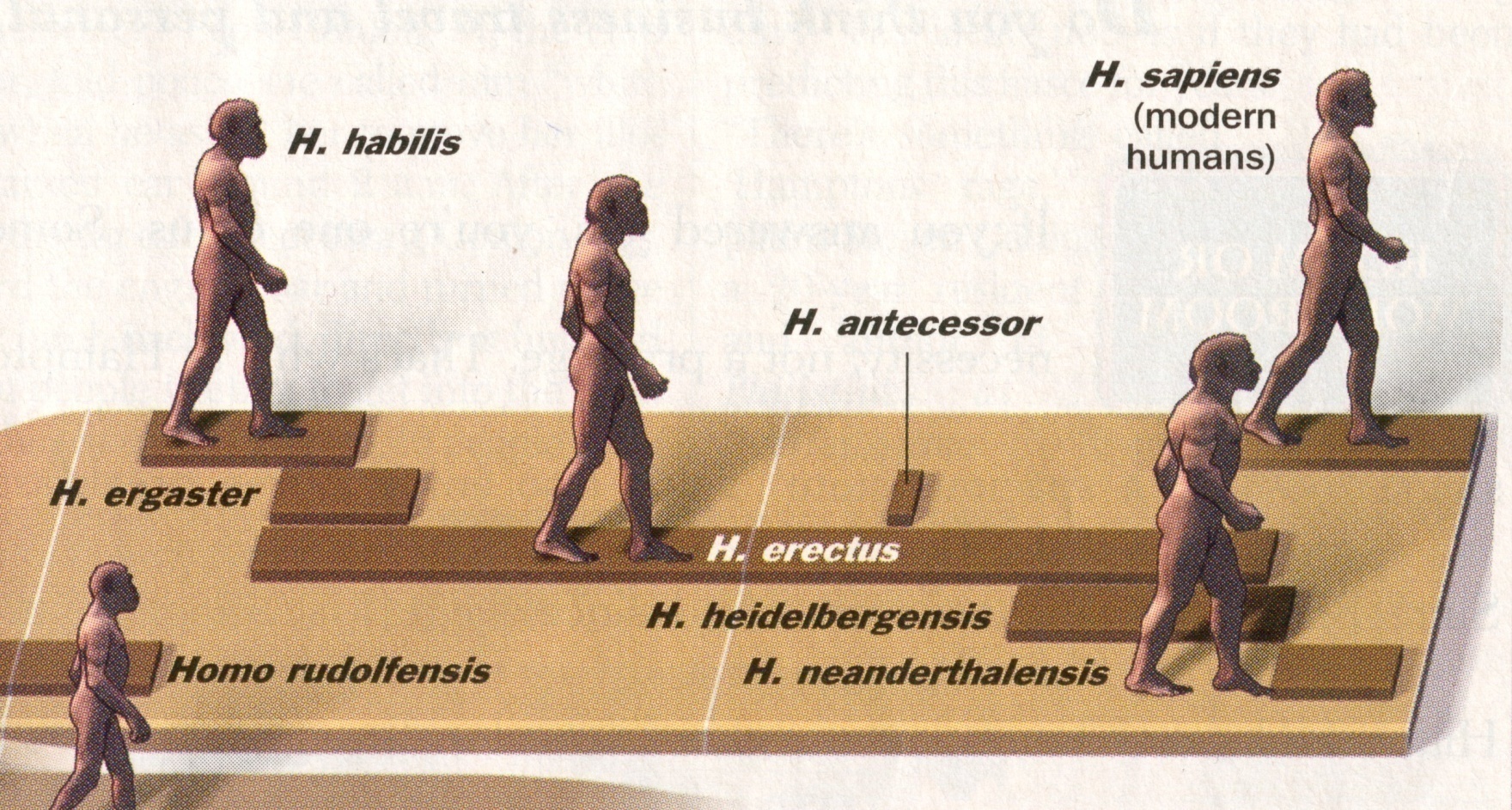 Homo erectus
Time 23 July 2001
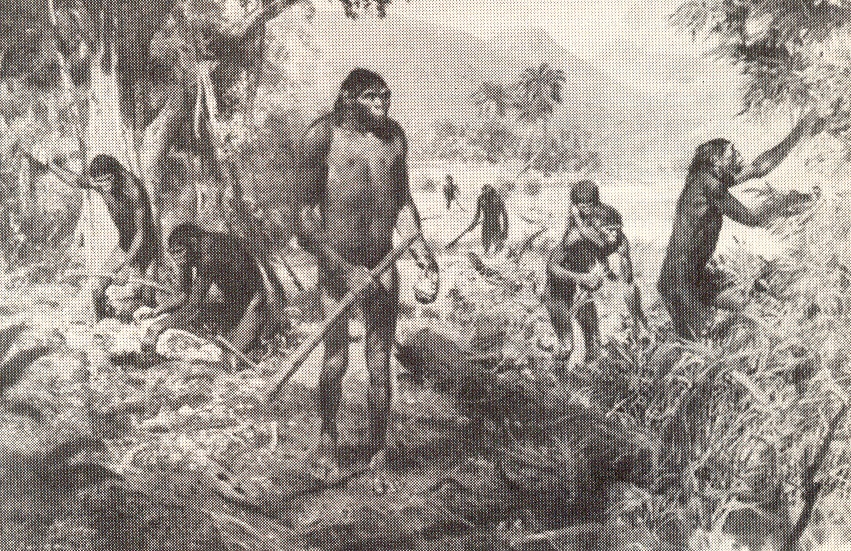 Zhoukoudian Homo erectus
The Emergence of Humankind 4th Ed., p. 105
Zhoukoudian people were geographically isolated
and
this shows up in food-related features associated with heavy chewing . . .
Zhoukoudian people were geographically isolated
and
this shows up in food-related features associated with heavy chewing . . .
Mongoloid shovel-shaped incisors
taurodontism
molars and premolars with enlarged pulp cavities extending downward into fused roots
mandibular torus
heavy bony ridge on inside of lower jaw from canine to first molar on each side
extra foraminia mentalia
2 - 5 openings in lower jawbone through which pass the nerves and blood vessels
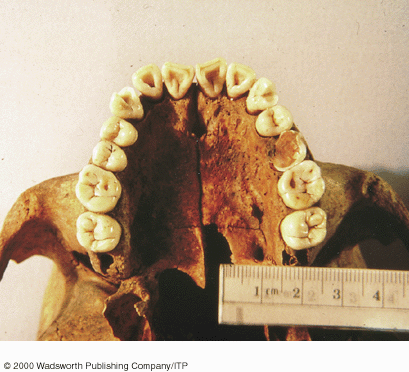 Shovel-shaped incisors, shown here 
in a modern Homo sapiens sapiens
Understanding Physical Anthropology and Archaeology, 8th ed., p. 263
Shovel-shaped incisors, shown here in a modern Homo sapiens sapiens
Understanding Physical Anthropology and Archaeology, 8th ed., p. 263
Mongoloid shovel-shaped incisors
 taurodontism
molars and premolars with enlarged pulp cavities extending downward into fused roots
mandibular torus
heavy bony ridge on inside of lower jaw from canine to first molar on each side
extra foraminia mentalia
2 - 5 openings in lower jawbone through which pass the nerves and blood vessels
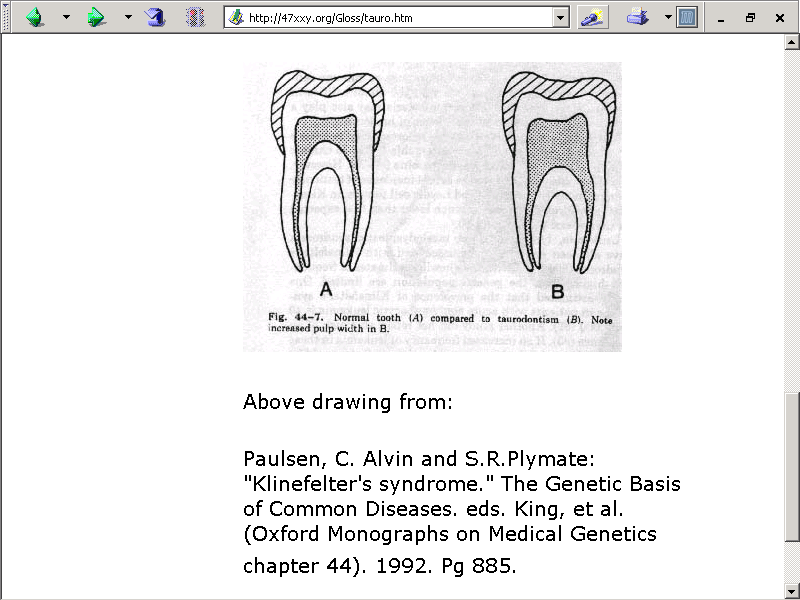 Mongoloid shovel-shaped incisors
taurodontism
molars and premolars with enlarged pulp cavities extending downward into fused roots
 mandibular torus
heavy bony ridge on inside of lower jaw from canine to first molar on each side
extra foraminia mentalia
2 - 5 openings in lower jawbone through which pass the nerves and blood vessels
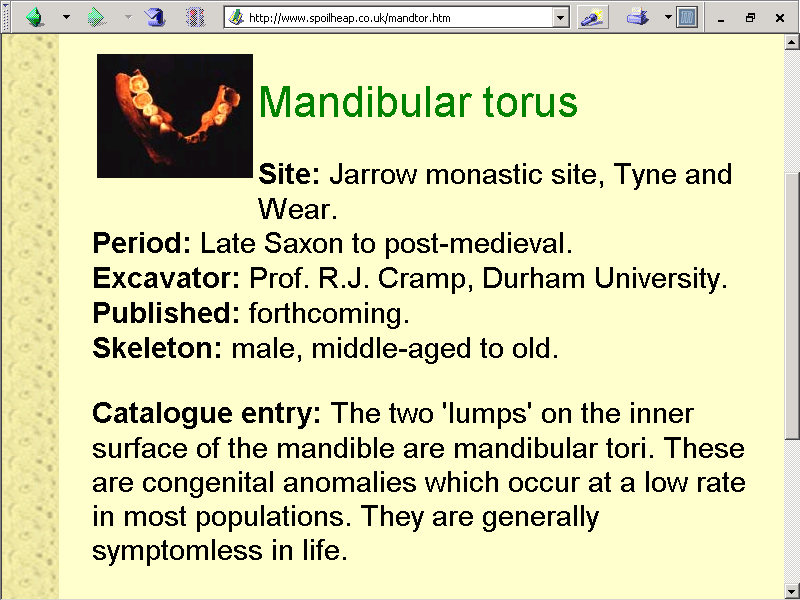 Mongoloid shovel-shaped incisors
taurodontism
molars and premolars with enlarged pulp cavities extending downward into fused roots
mandibular torus
heavy bony ridge on inside of lower jaw from canine to first molar on each side
 extra foraminia mentalia
2 - 5 openings in lower jawbone through which pass the nerves and blood vessels
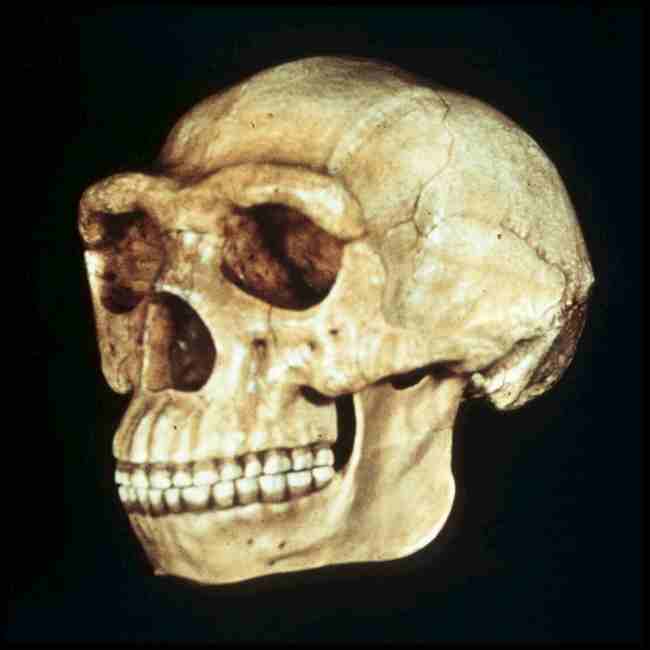 Zhoukoudian Homo erectus
Homo erectus 
sometimes has 3
on each side
foraminia mentalia
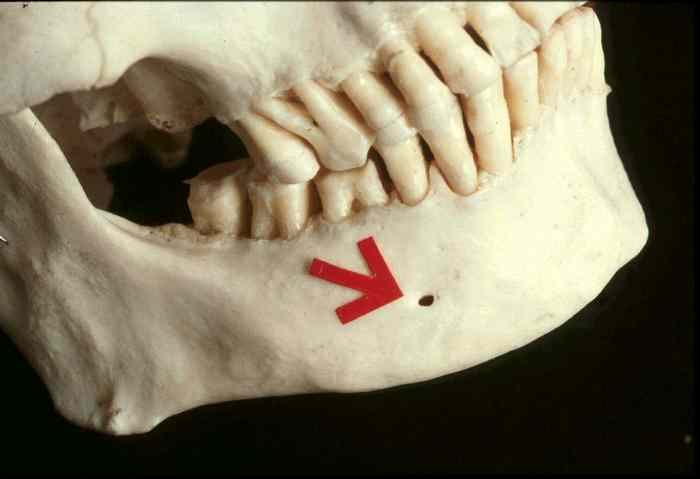 Homo sapiens sapiens
has 1 on each side
Major Sites: Asia
Zhoukoudian, China
had larger cranial capacity
830 - 1300 cc
avg. = 1075
had fire
lived in caves
had better tools
seemed inclined to eat their neighbor
Major Sites: Asia
Zhoukoudian, China
had larger cranial capacity
830 - 1300 cc
avg. = 1075
had fire
lived in caves
had better tools
seemed inclined to eat their neighbor
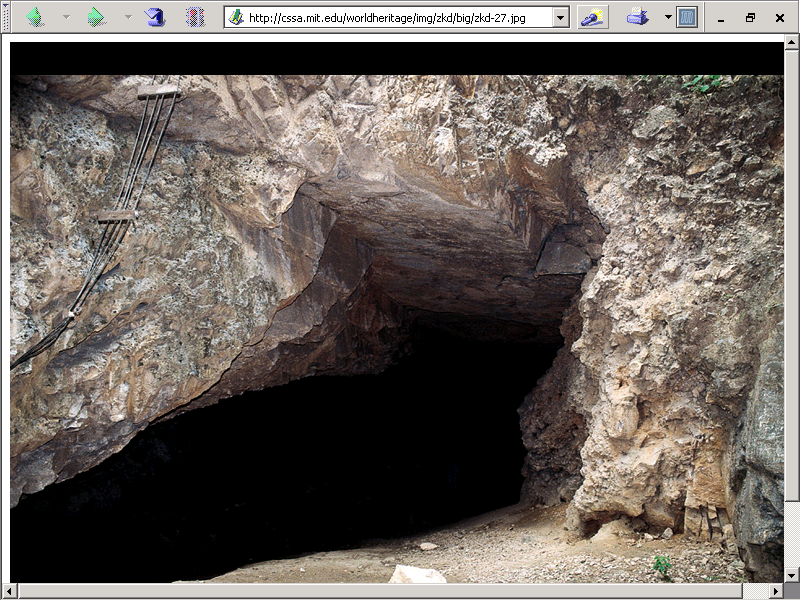 Zhoukoudian cave of Homo erectus
http://cssa.mit.edu/worldheritage/img/zkd/big/zkd-08b.jpg
Major Sites: Asia
Zhoukoudian, China
had larger cranial capacity
830 - 1300 cc
avg. = 1075
had fire
lived in caves
had better tools
seemed inclined to eat their neighbor
Major Sites: Asia
Zhoukoudian, China
had larger cranial capacity
830 - 1300 cc
avg. = 1075
 had fire
lived in caves
had better tools
seemed inclined to eat their neighbor
fire improves the efficiency of hunting . . . and of digesting food . . .
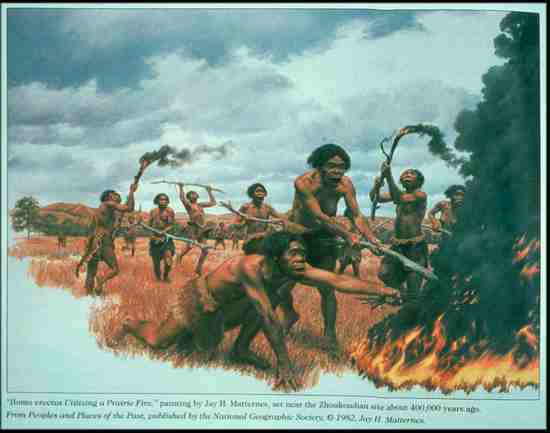 Zhoukoudian Homo erectus
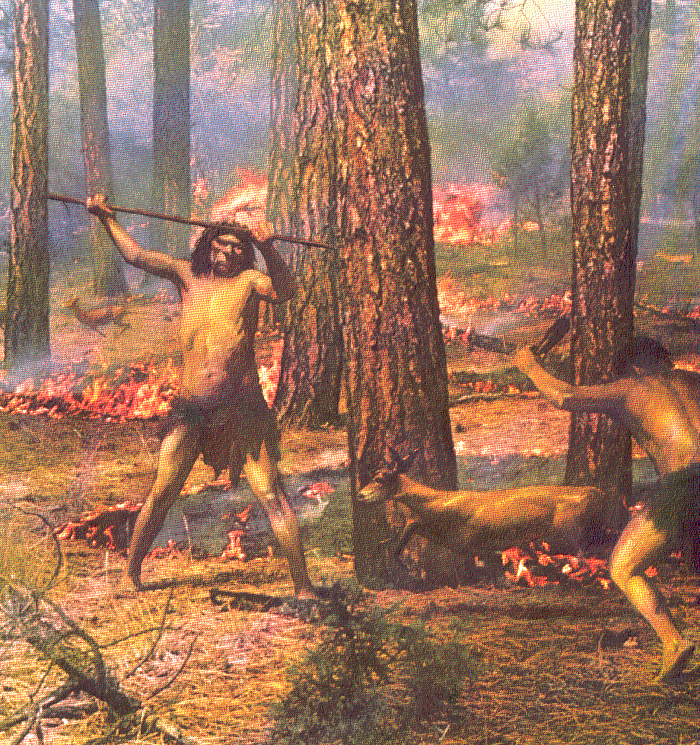 Zhoukoudian Homo erectus
The First Men (Little Brown, 1973), p. 26
Major Sites: Asia
Zhoukoudian, China
and fire improves the efficiency of digestibility of meat
had larger cranial capacity
830 - 1300 cc
avg. = 1075
 had fire
lived in caves
had better tools
seemed inclined to eat their neighbor
fire improves the efficiency of hunting
Zhoukoudian Homo erectus
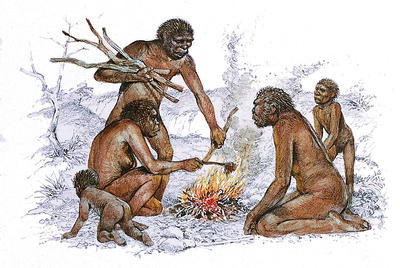 www.gridclub.com/fact_gadget/1001/human_world/prehistoric_people/639.html
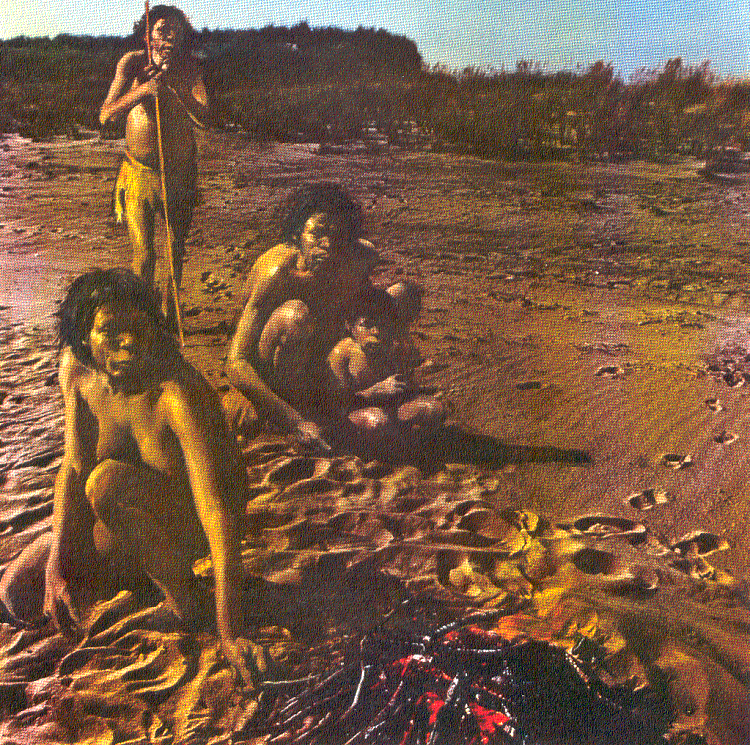 Zhoukoudian Homo erectus
The First Men (Little Brown, 1973), p. 26
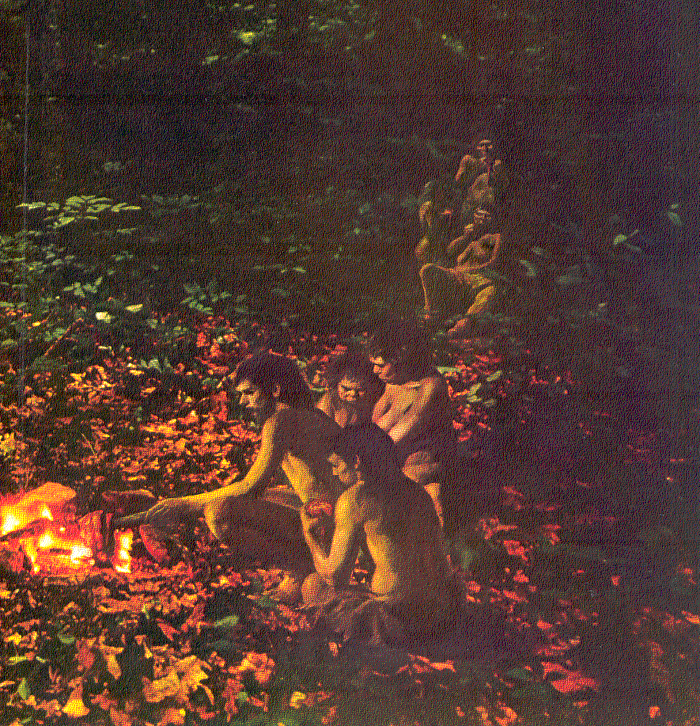 Zhoukoudian Homo erectus
The First Men (Little Brown, 1973), p. 26
Major Sites: Asia
Zhoukoudian, China
had larger cranial capacity
830 - 1300 cc
avg. = 1075
had fire
lived in caves
had better tools
seemed inclined to eat their neighbor
Major Sites: Asia
Zhoukoudian, China
had larger cranial capacity
830 - 1300 cc
avg. = 1075
had fire
lived in caves
 had better tools
seemed inclined to eat their neighbor
better tools improves the efficiency of food procurement
Zhoukoudian Homo erectus
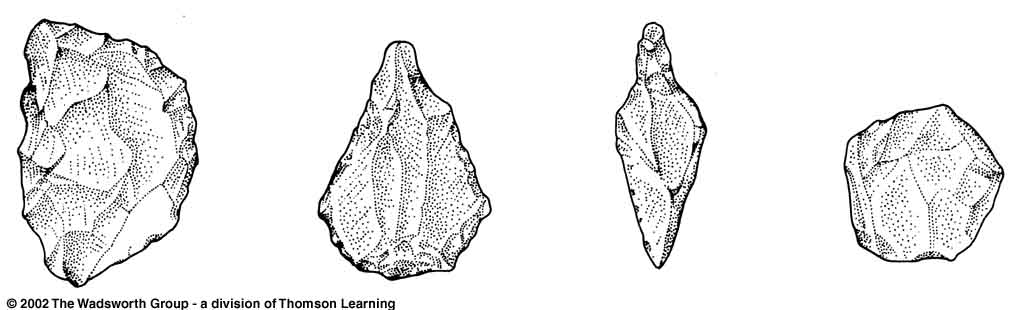 Quartzite chopper         Flint point           Flint Awl        Graver or Burin
Chinese Tools from Middle Pleistocene sites


Understanding Physical Anthropology and Archaeology, 8th ed., p. 268
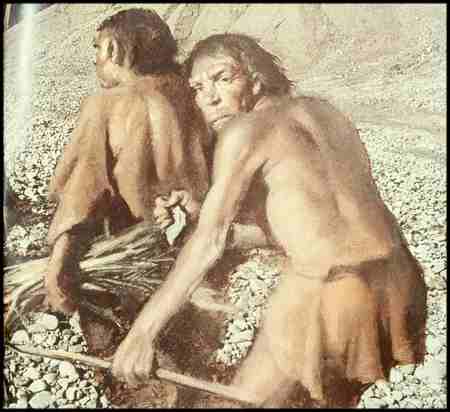 Zhoukoudian Homo erectus
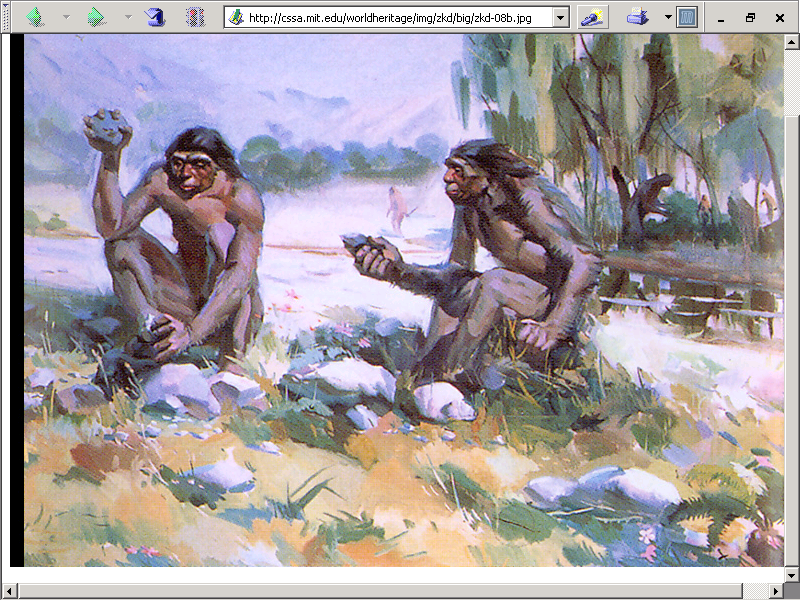 Zhoukoudian Homo erectus
http://cssa.mit.edu/worldheritage/img/zkd/big/zkd-08b.jpg
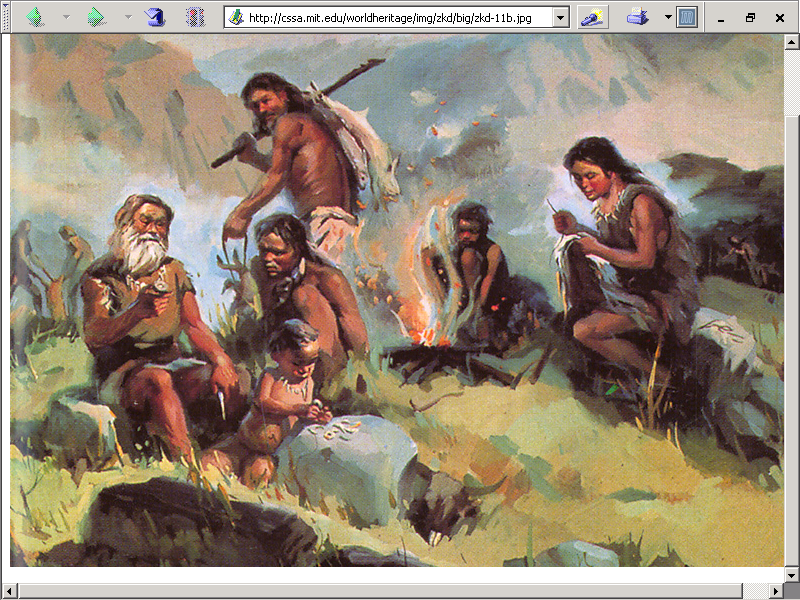 Zhoukoudian Homo erectus
http://cssa.mit.edu/worldheritage/img/zkd/big/zkd-08b.jpg
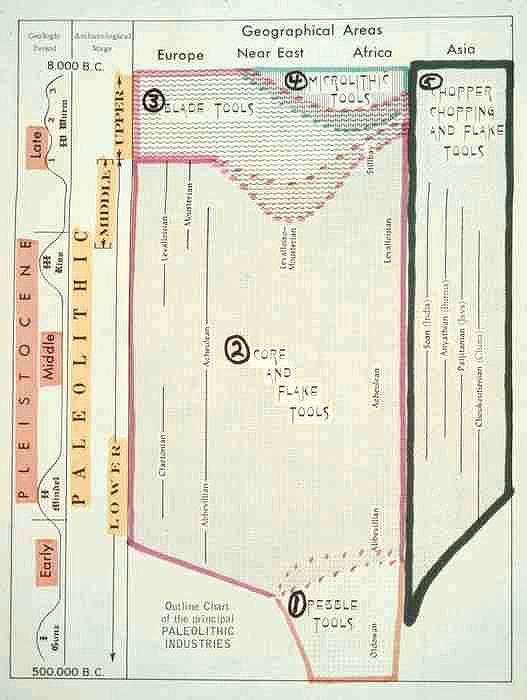 Homo erectus
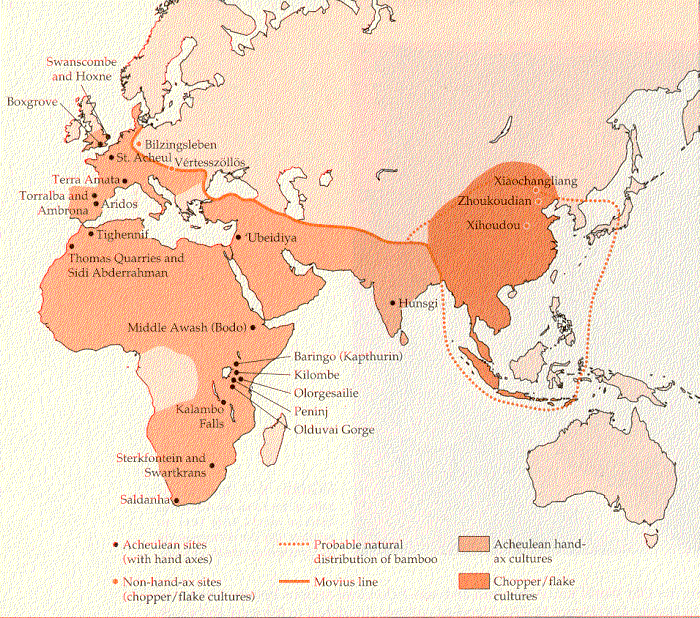 Movius Line
the Movius Line separates
the flake chopping tool traditions from the
core chopping tools . . .
Campbell and Loy, Humankind Emerging, 7th ed, p. 334
Major Sites: Asia
Zhoukoudian, China
had larger cranial capacity
830 - 1300 cc
avg. = 1075
had fire
lived in caves
had better tools
seemed inclined to eat their neighbor
Major Sites: Asia
Zhoukoudian, China
had larger cranial capacity
830 - 1300 cc
avg. = 1075
had fire
lived in caves
had better tools
seemed inclined to eat their neighbor
they appear to have practiced cannibalism
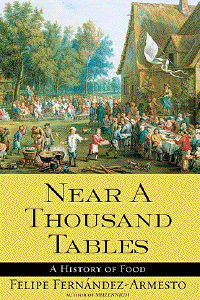 this is an excellent source for a discussion on food “revolutions” . . .
Simon & Schuster 2003
Eight  Food “Revolutions”
Invention of Cooking
Discovery that Food is More Than Sustenance
The “Herding Revolution”
Snail Farming
Use of Food as a Means and Index of Social Differentiation
Long-Range Exchange of Culture
Ecological Revolution of last 500 years
Industrial Revolution of the 19th and 20th Centuries
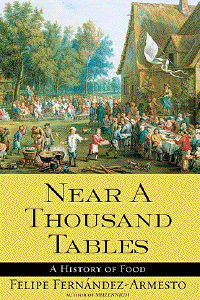 Simon & Schuster 2003
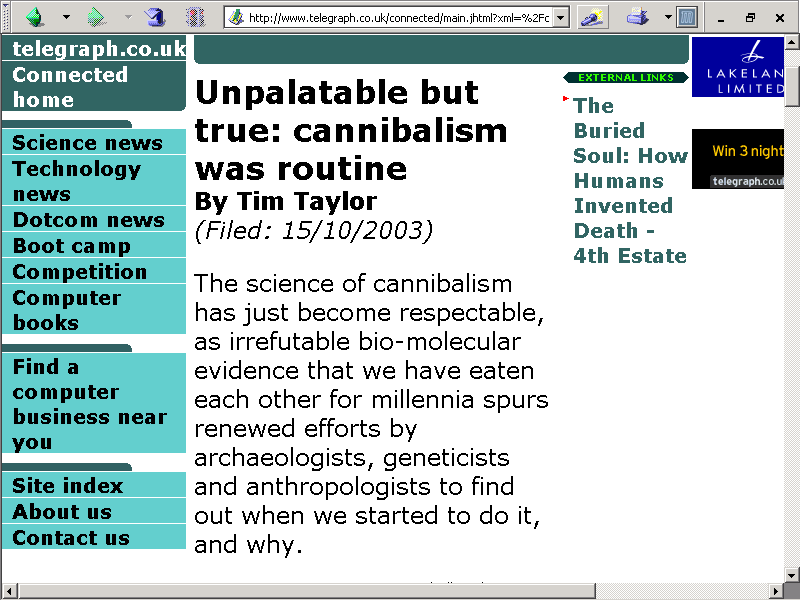 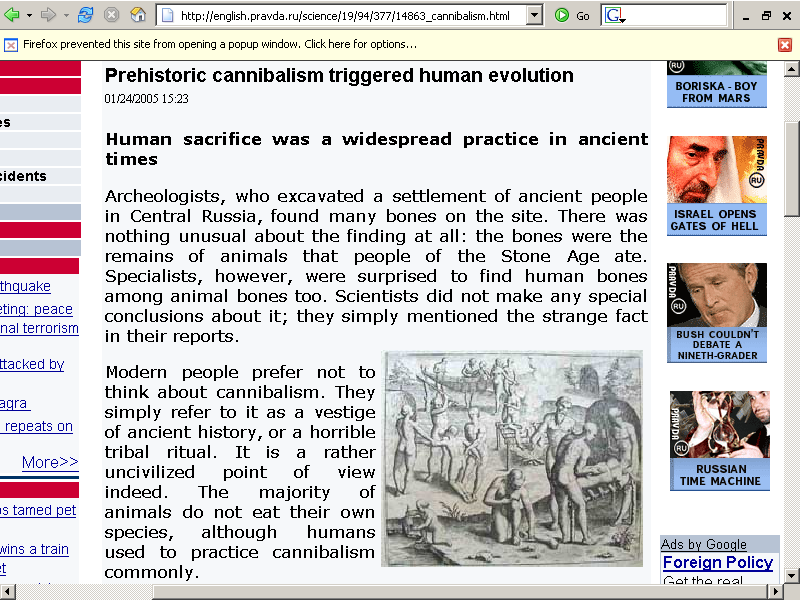 http://english.pravda.ru/science/19/94/377/14863_cannibalism.html
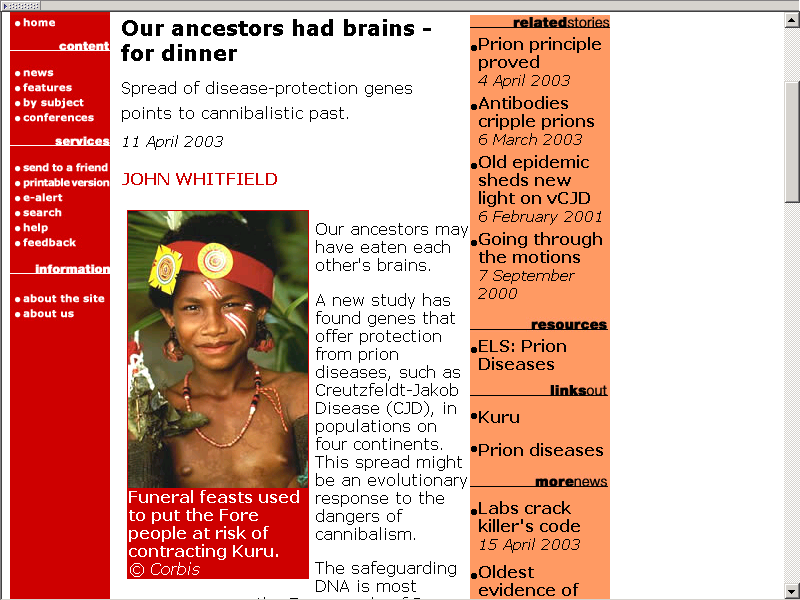 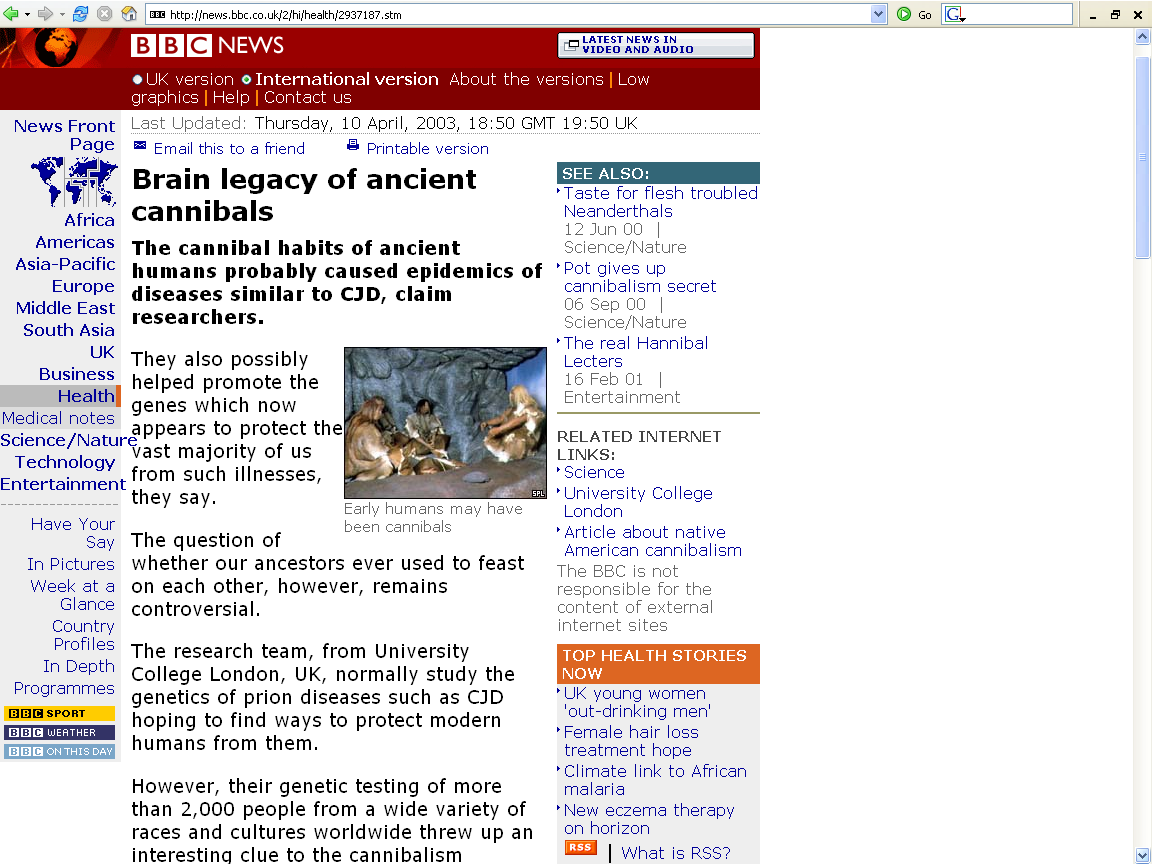 http://news.bbc.co.uk/2/hi/health/2937187.stm
Types of Cannibalism
survival

 gustatory

 ritualistic or Incorporative
Types of Cannibalism
survival

 gustatory

 ritualistic or Incorporative
people are forced into cannibalism because of circumstances
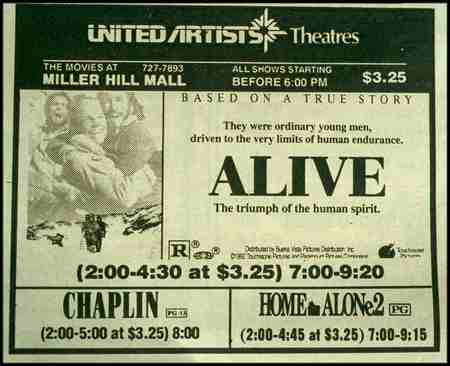 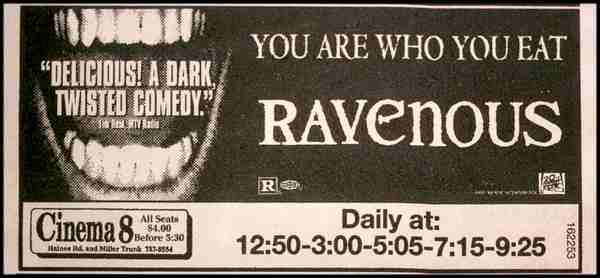 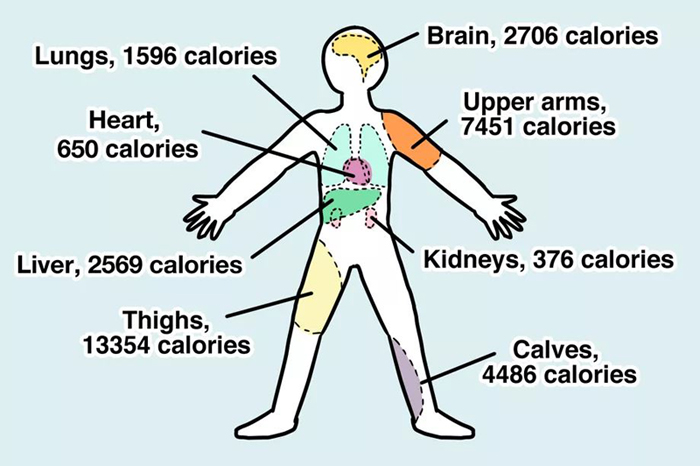 nutritional values . . .
Types of Cannibalism
survival

 gustatory

 ritualistic or Incorporative
Types of Cannibalism
survival

 gustatory

 ritualistic or Incorporative
people eat others because they enjoy the taste, or because other humans are just part of their normal diet
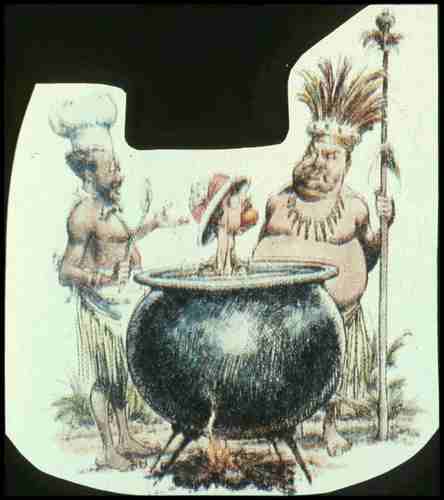 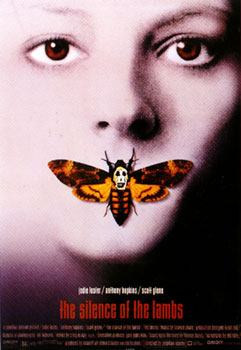 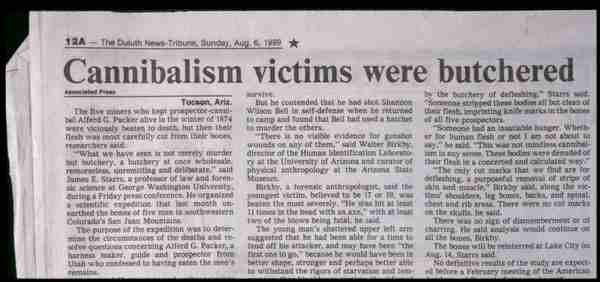 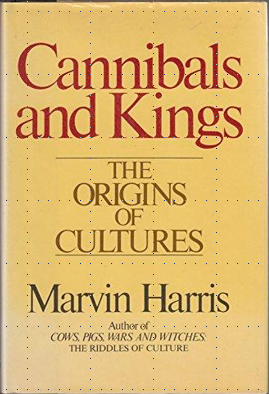 Marvin Harris discusses 
human cannibalism 
. . .
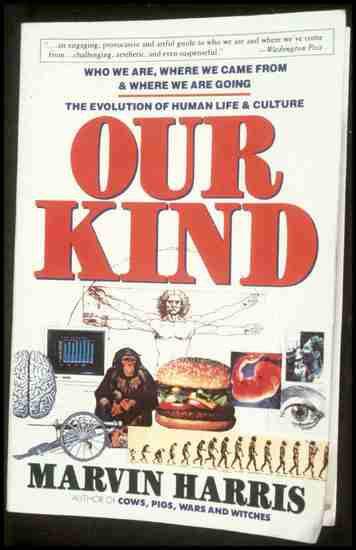 Marvin Harris discusses 
human cannibalism 
. . .
cannibalism
Moula-Gercy, France
“Bones Offer Evidence of a Neanderthal - Eat - Neanderthal World”

78 fragments from 6 skeletons

ca. 100,000 ybp

30 September 1999
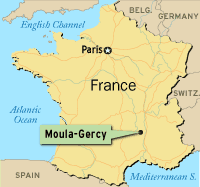 (ABACNEWS.com/MagellanGeographix)
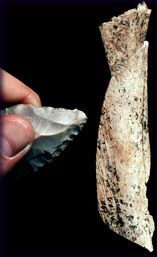 Fragment of 
a Neandertal Thigh bone
(UCAL Berkeley / AP Photo)
Types of Cannibalism
survival

 gustatory

 ritualistic or Incorporative
Types of Cannibalism
survival

 gustatory

 ritualistic or Incorporative
eat others for religious or other spiritual or traditional reasons
cannibalism ?
Homo erectus
Java stratigraphy
Modern deposits and bones
Sampoeng stratum (Neolithic)
Ngandong stratum (Upper Pleistocene)
Trinil stratum (Middle Pleistocene)
Djetis stratum (Lower Pleistocene)
Three or more strata (Pliocene)
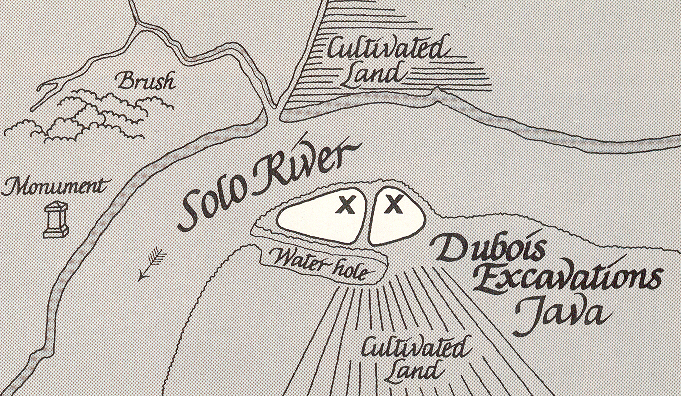 Homo erectus
“Java Man”
The First Men (NY: Little, Brown, 1973), p. 42.
Heidelberg
One Common Homo Classification
Homo sapiens
	moderns (Cro-magnon . . .)
	pre-moderns (Heidelberg . . .)
Homo erectus
Homo rudolfensis
Homo habilis
Campbell – Loy, Humankind Emerging, 7th ed., p. 236
A Walk Through Hominid Evolution
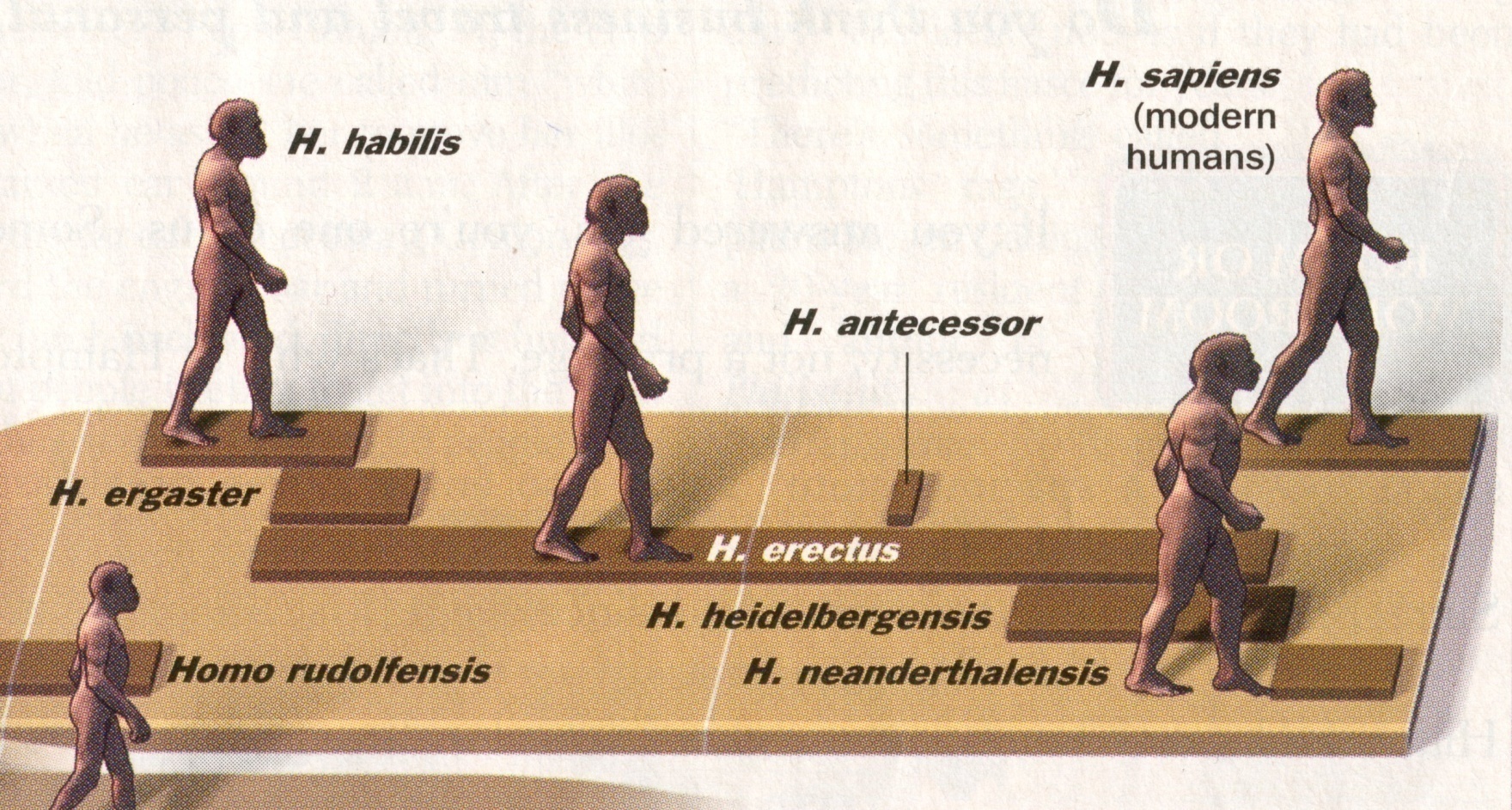 Premoderns
Homo heidelbergensis . . .
Time 23 July 2001
A Walk Through Hominid Evolution
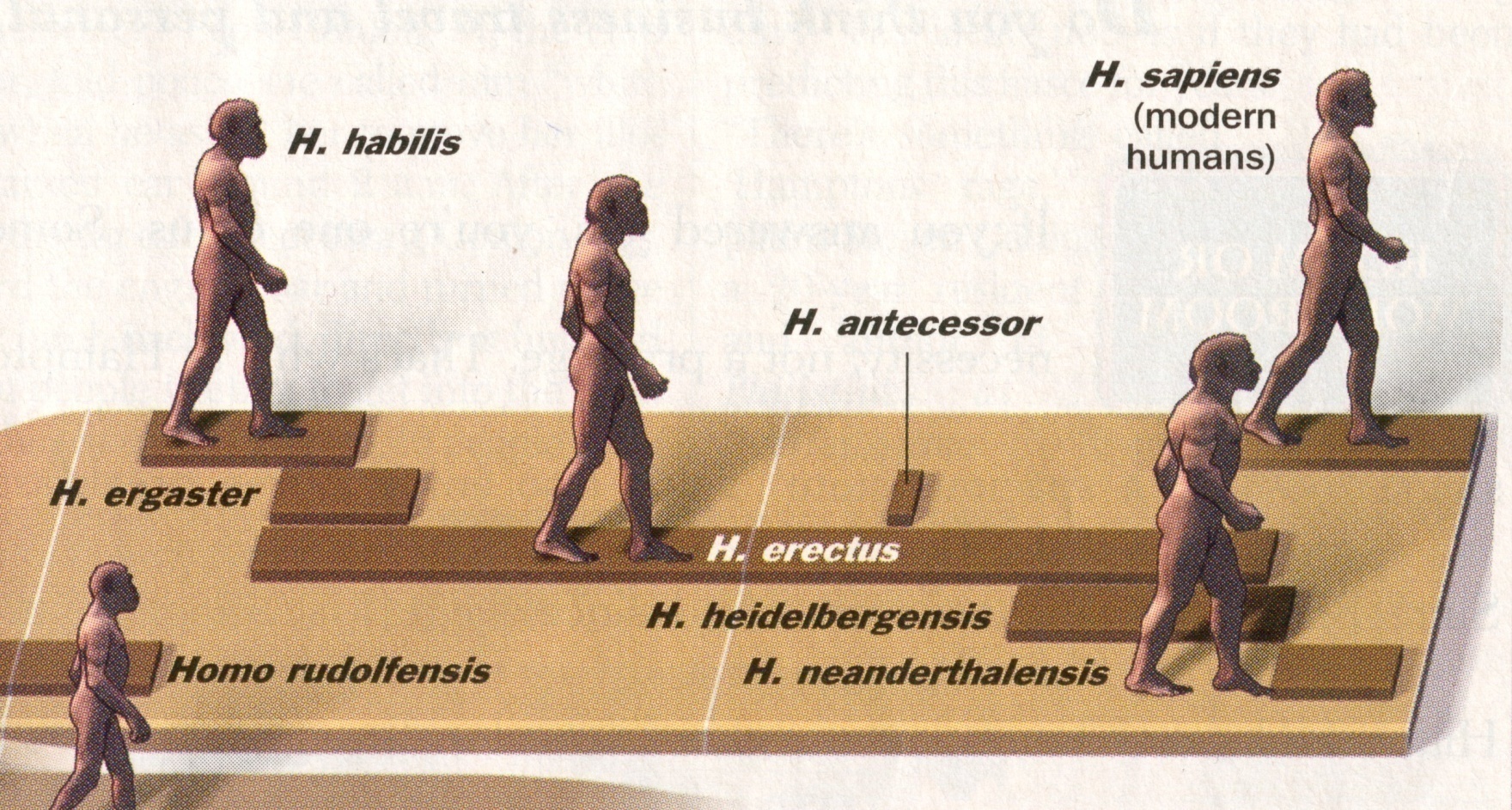 Time 23 July 2001
Homo erectus
European
Atapuerca (Spain)
Gran Dolina

Heidelberg (Germany)
Homo heidelbergensis
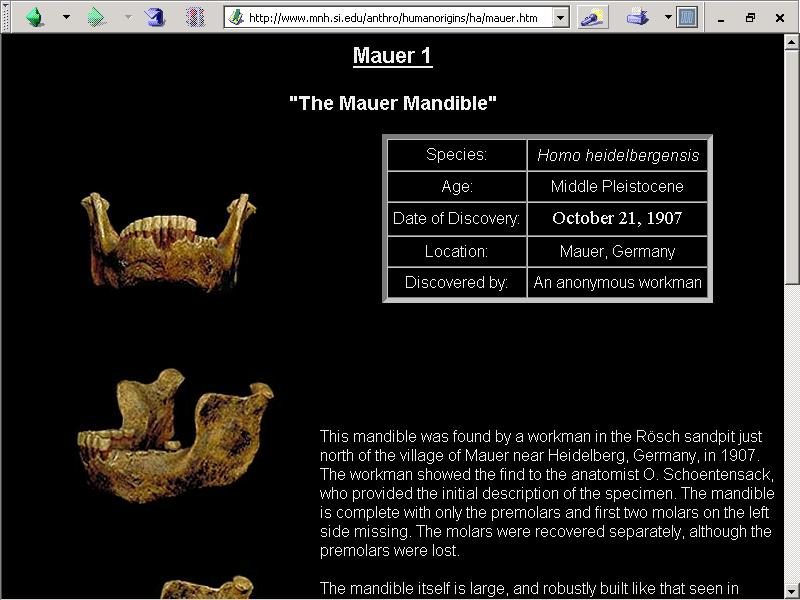 http://www.mnh.si.edu/anthro/humanorigins/ha/mauer.htm
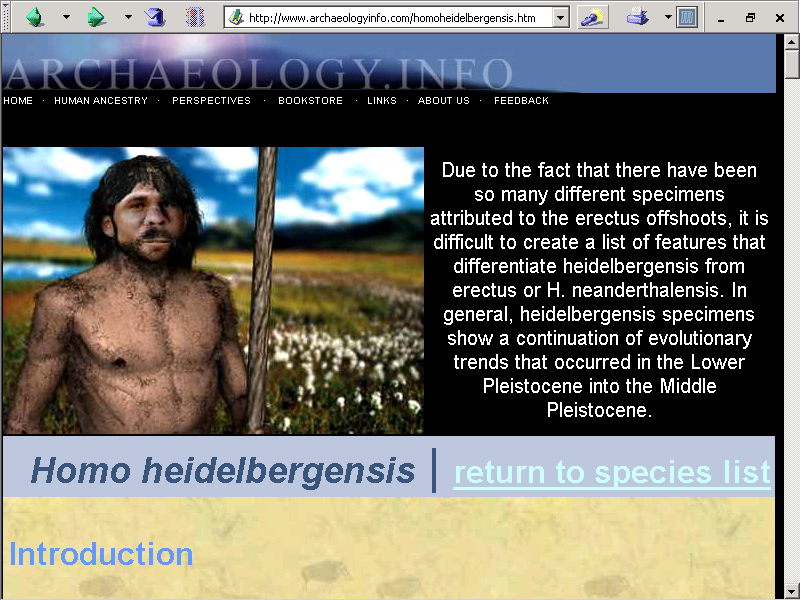 http://www.archaeologyinfo.com/homoheidelbergensis.htm
Neandertal
One Common Homo Classification
Homo sapiens
	moderns (Cro-magnon . . .)
	pre-moderns (Neandertal . . .)
Homo erectus
Homo rudolfensis
Homo habilis
Campbell – Loy, Humankind Emerging, 7th ed., p. 236
A Walk Through Hominid Evolution
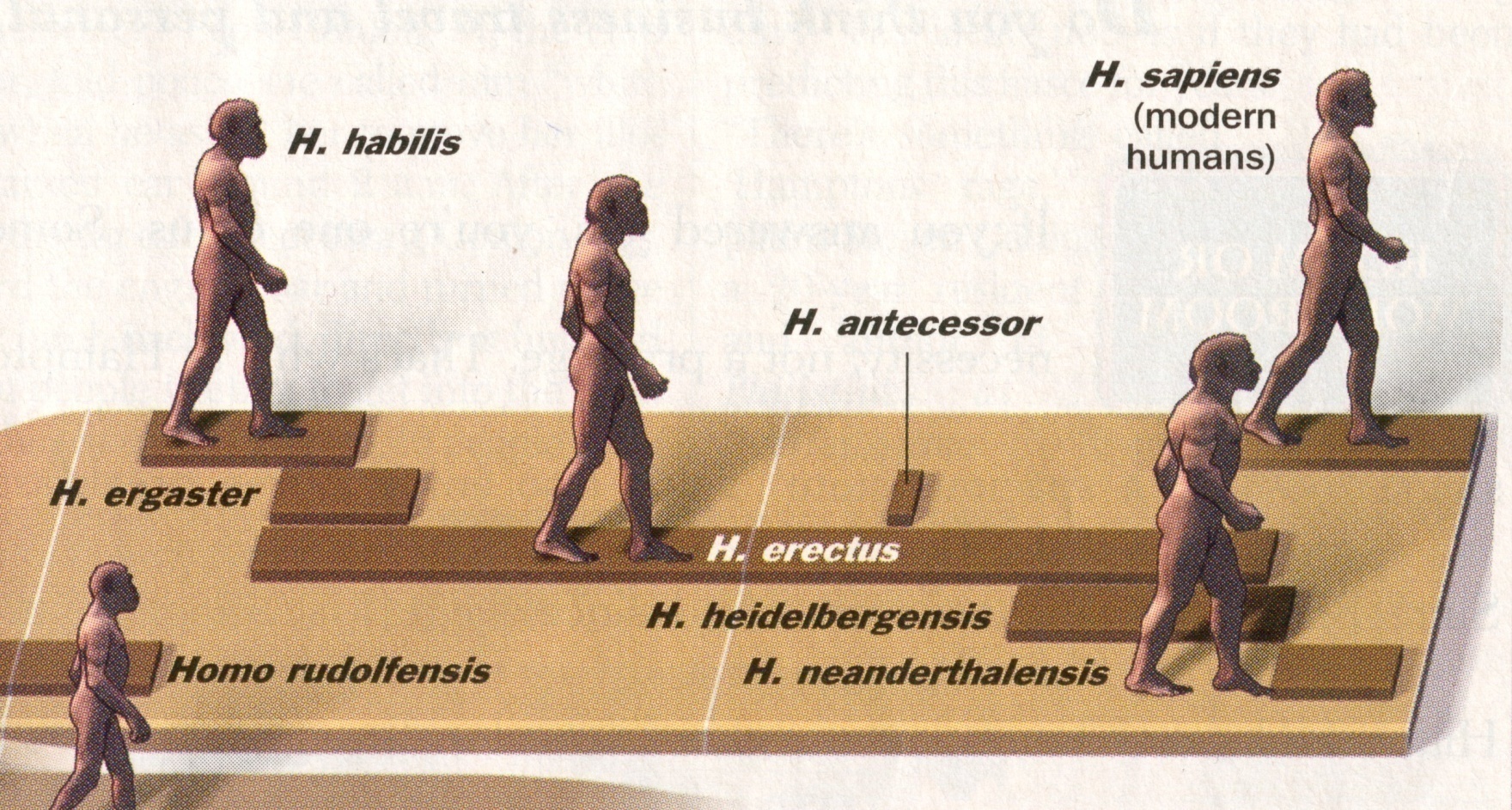 Premoderns
Neandertal . . .
Time 23 July 2001
A Walk Through Hominid Evolution
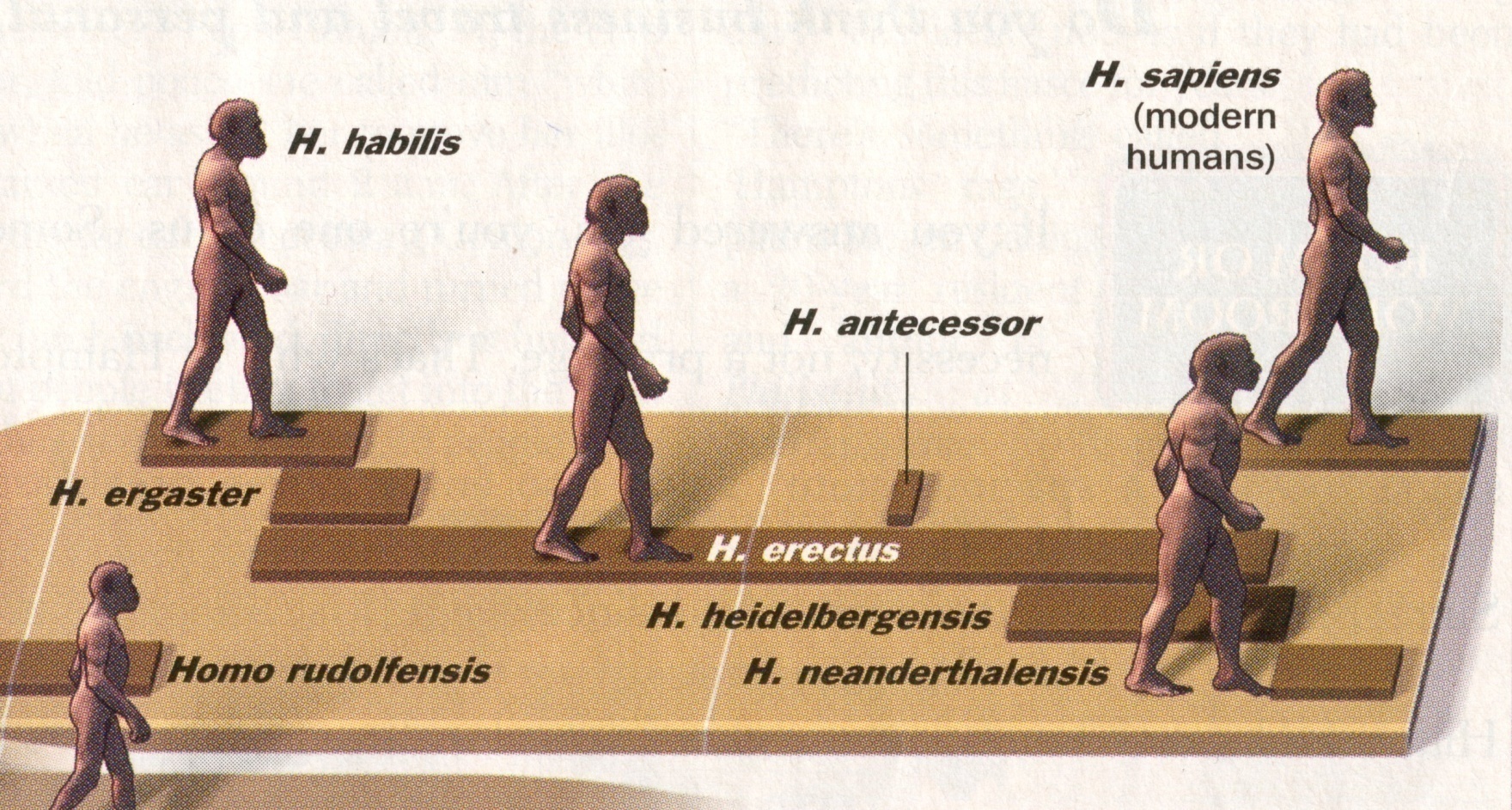 Time 23 July 2001
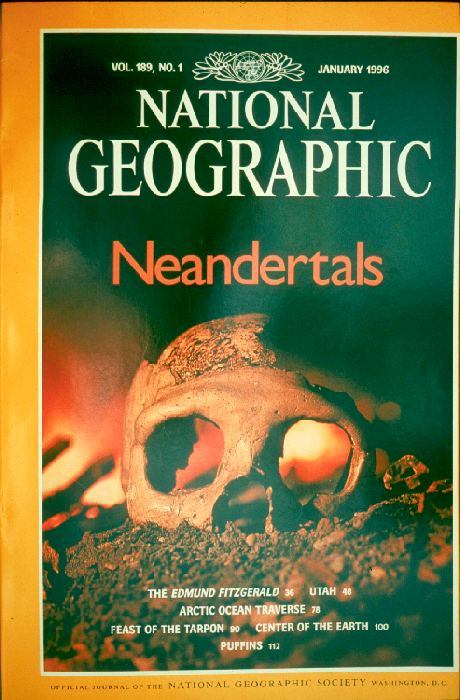 a good issue featuring Neandertals
 . . .
January 1996
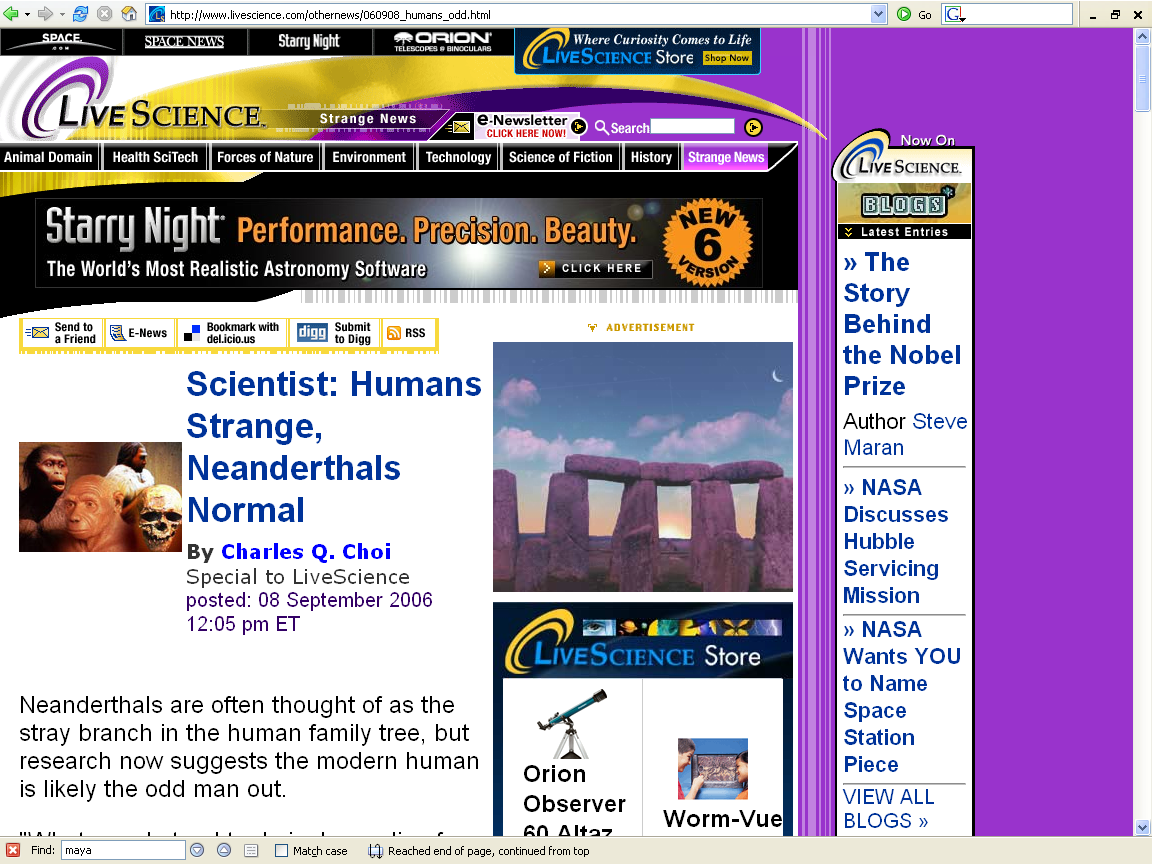 http://www.livescience.com/othernews/060908_humans_odd.html
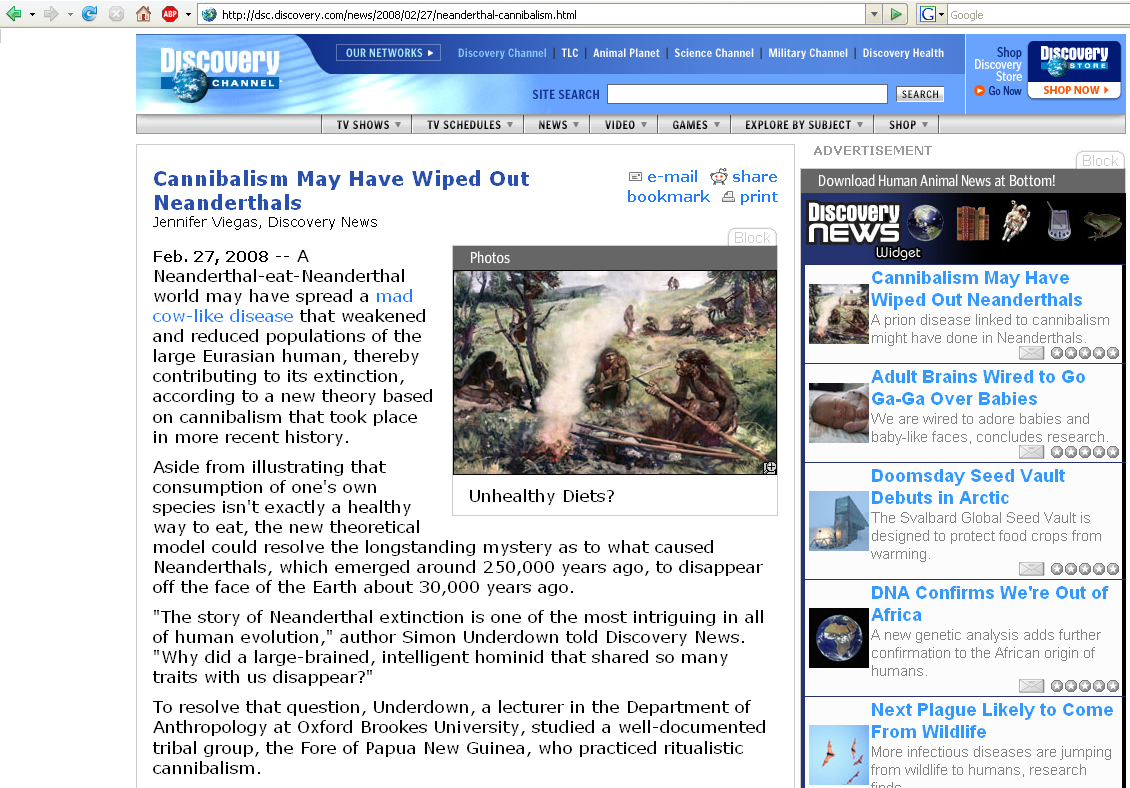 http://dsc.discovery.com/news/2008/02/27/neanderthal-cannibalism.html
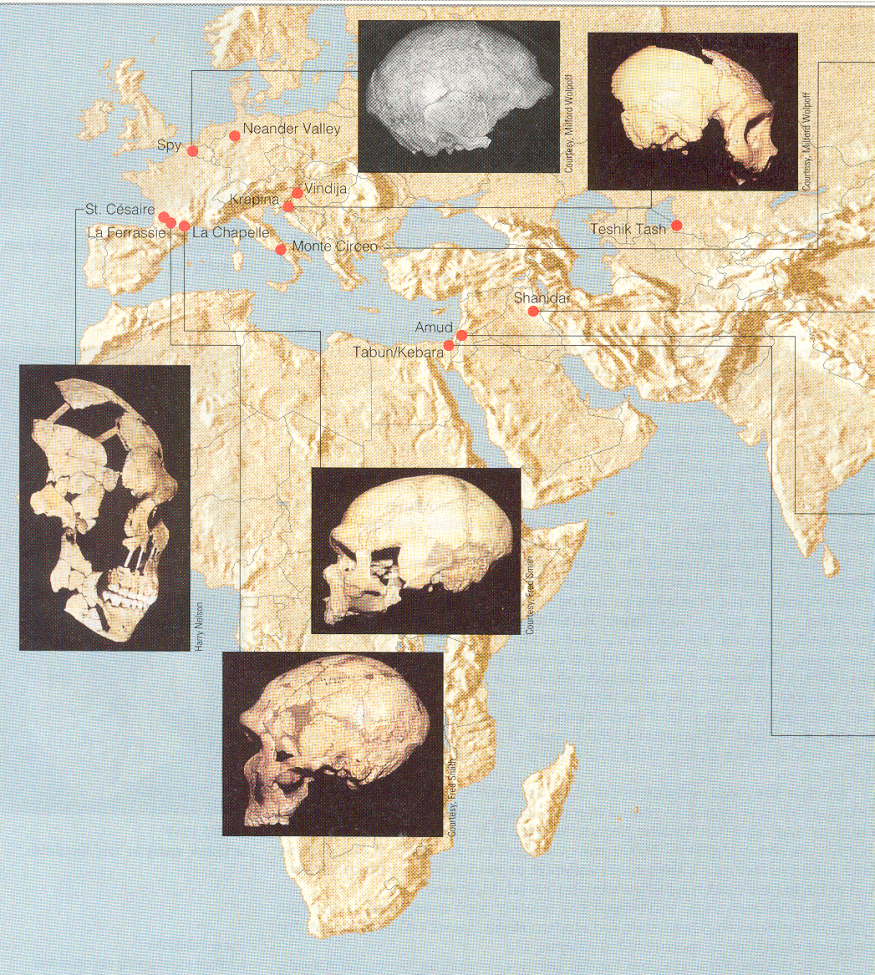 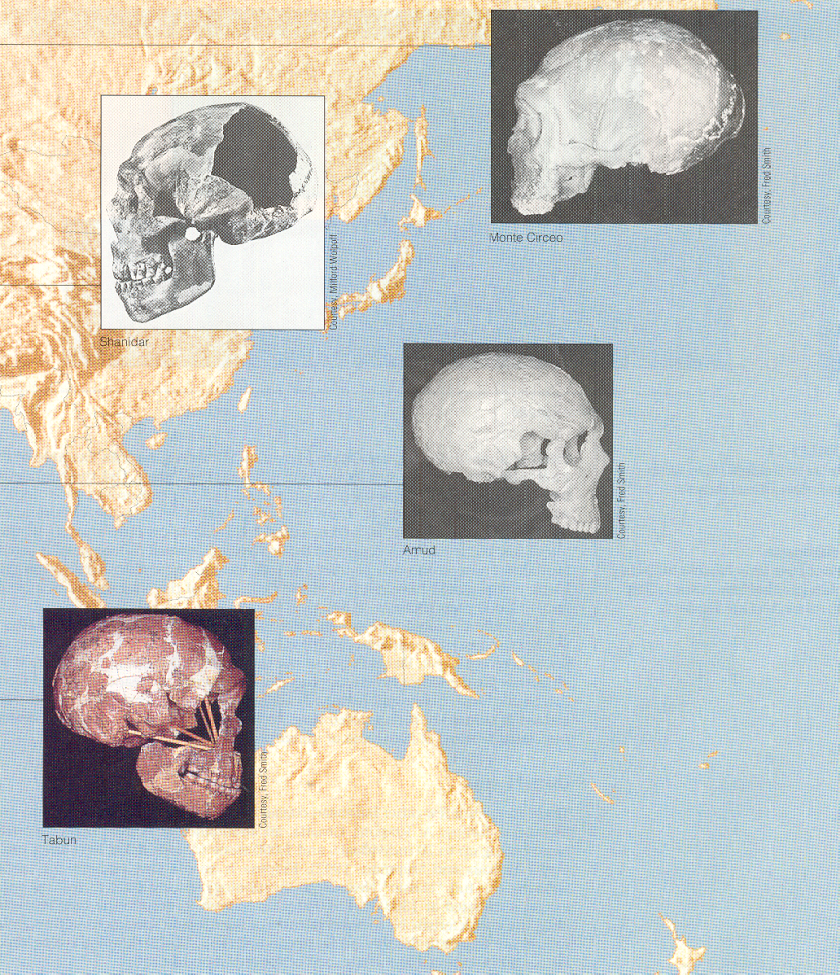 Fossil Discoveries of Neandertal

Understanding Physical Anthropology and Archaeology, 9th Ed., pp. 260-261.
Neandertal types
“Classic”
 “Progressive”
		(aka “Generalized”)
Neandertal types
“Classic”
 “Progressive”
		(aka “Generalized”)
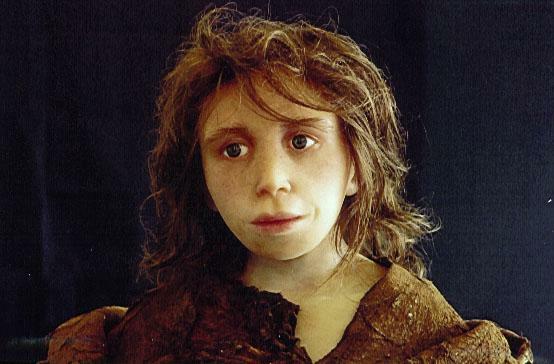 Gibraltar I: Reconstruction of a ca. four-year-old Neandertal

Reconstruction artist Elisabeth Daynes
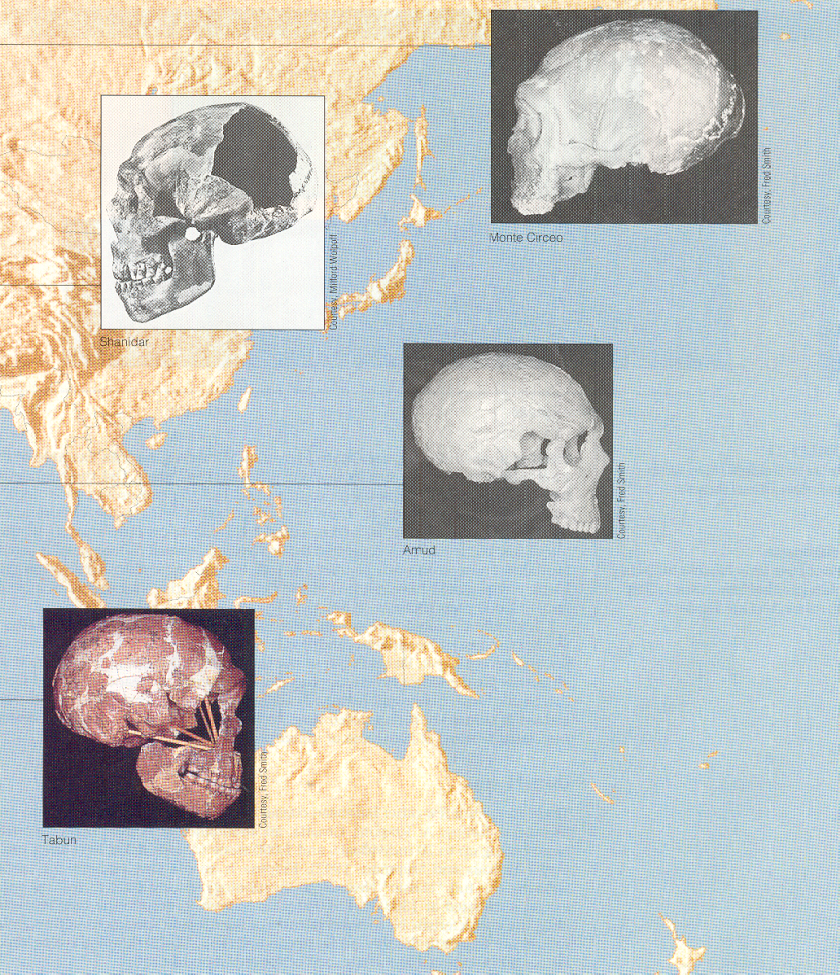 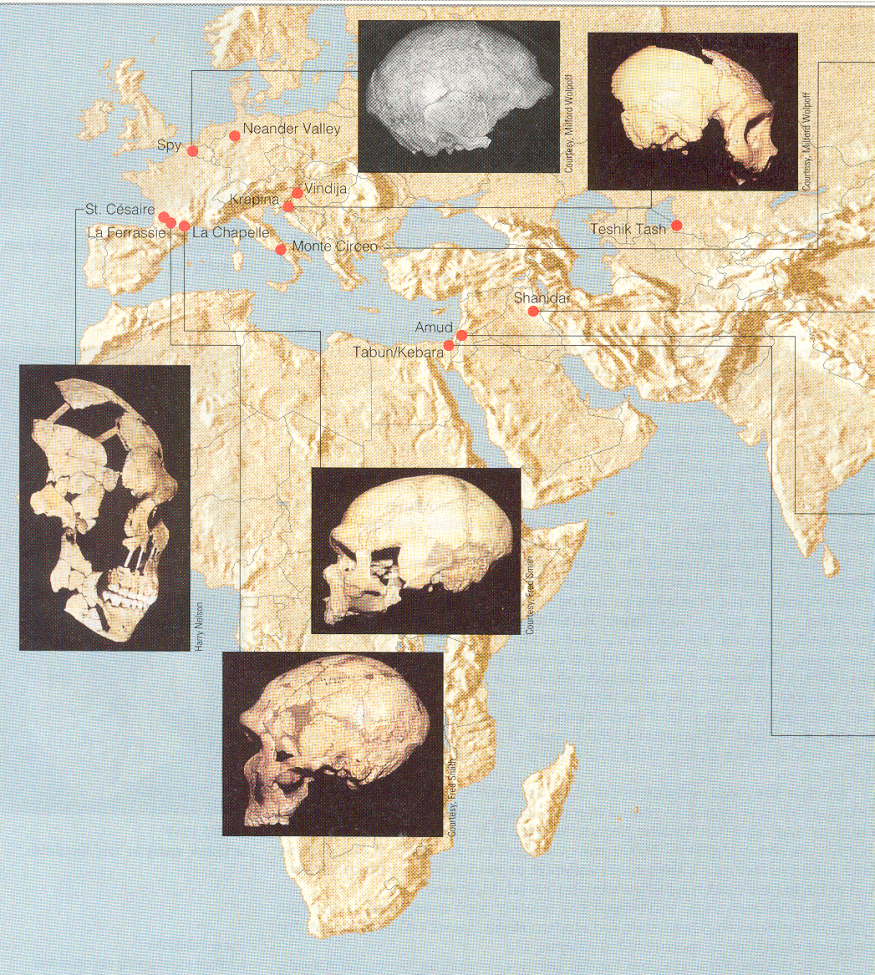 “Classic”
 “Progressive”
		(aka “Generalized”)
Fossil Discoveries of Neandertal

Understanding Physical Anthropology and Archaeology, 9th Ed., pp. 260-261.
Neandertal types
“Classic”
 “Progressive”
		(aka “Generalized”)
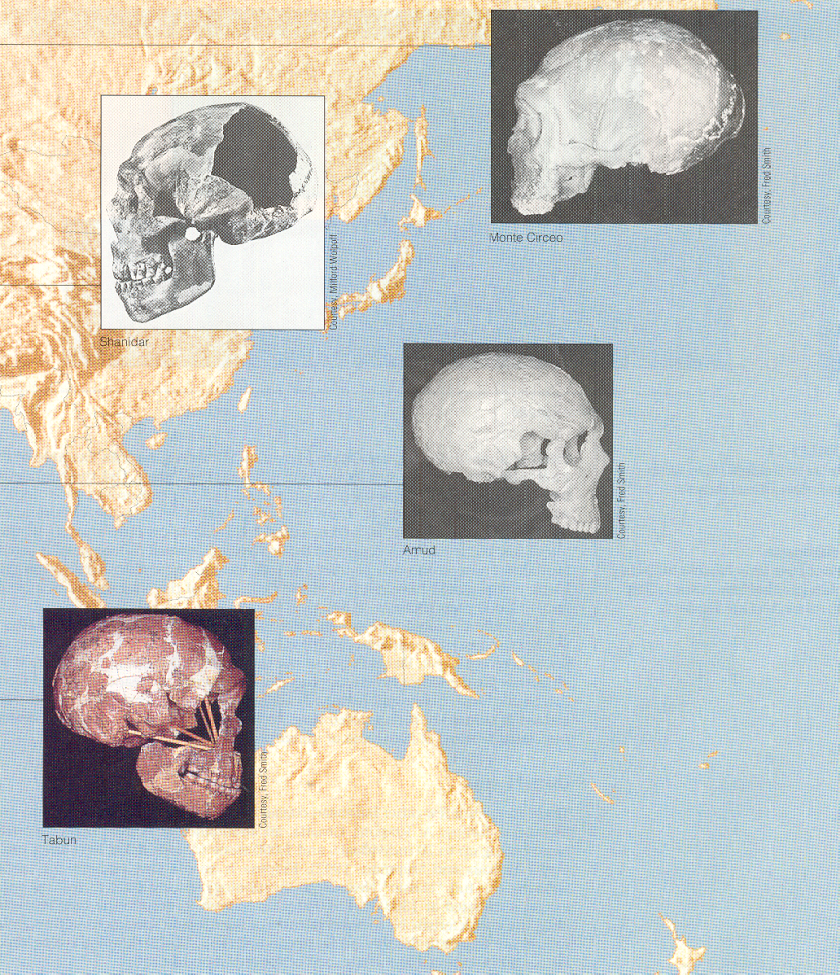 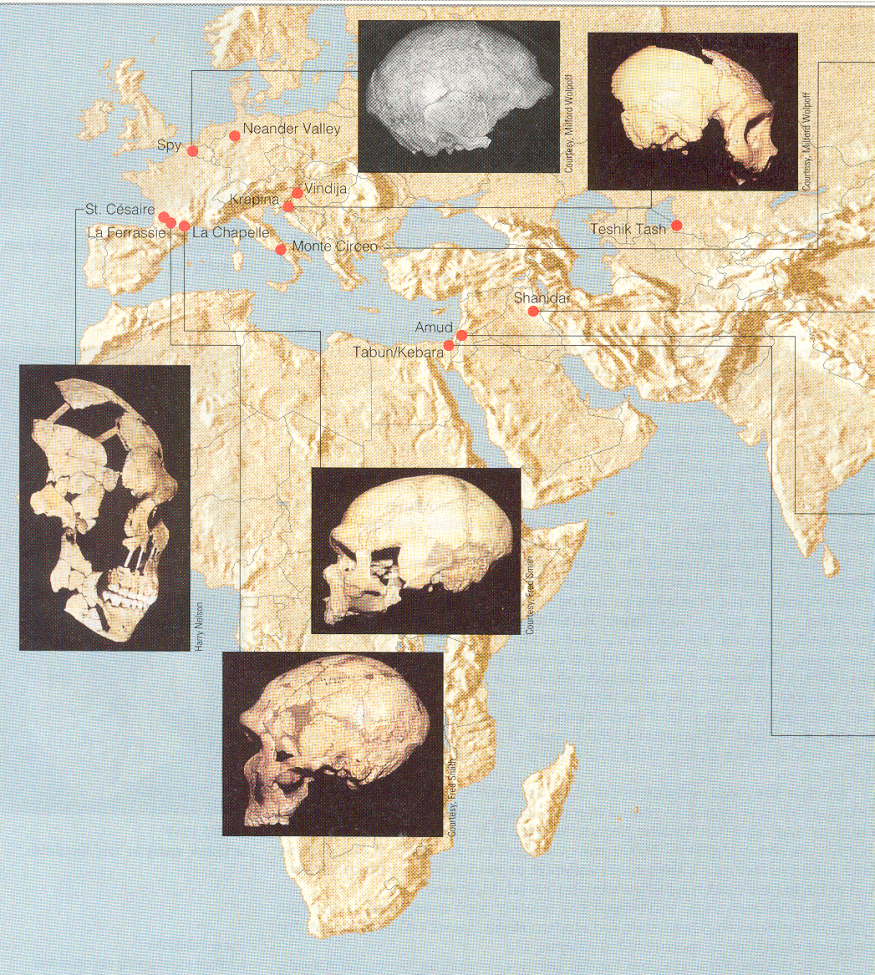 “Classic”
 “Progressive”
		(aka “Generalized”)
Fossil Discoveries of Neandertal

Understanding Physical Anthropology and Archaeology, 9th Ed., pp. 260-261.
“Classic” Neandertal
are adapted to cold climates
physically
 culturally
“Classic” Neandertal
are adapted to cold climates
physically
 culturally
“Classic” Neandertal
are adapted to cold climates
physically
 culturally
they are short, stocky people with short arms and legs
other secondary physical traits, like their noses, are adapted
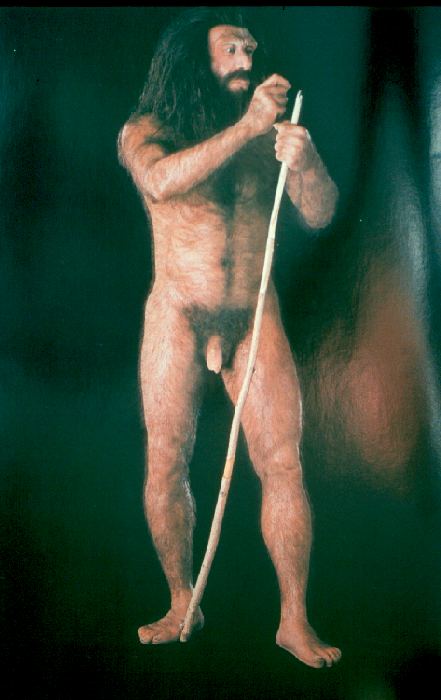 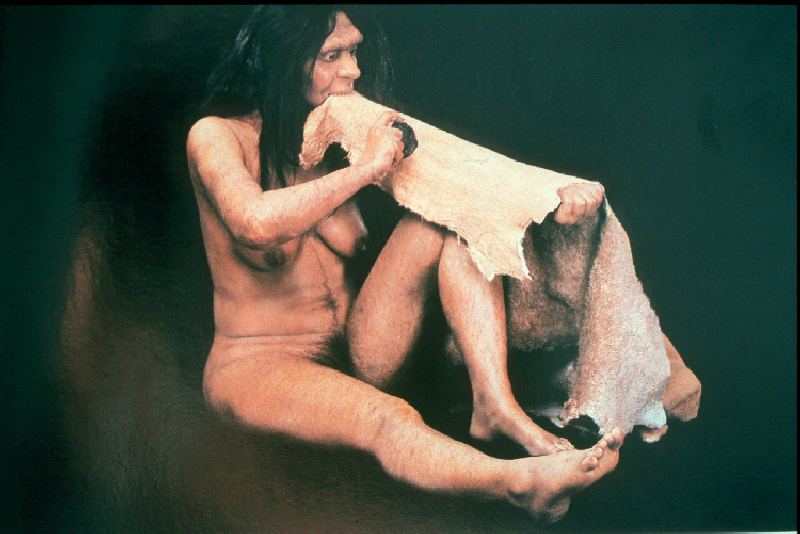 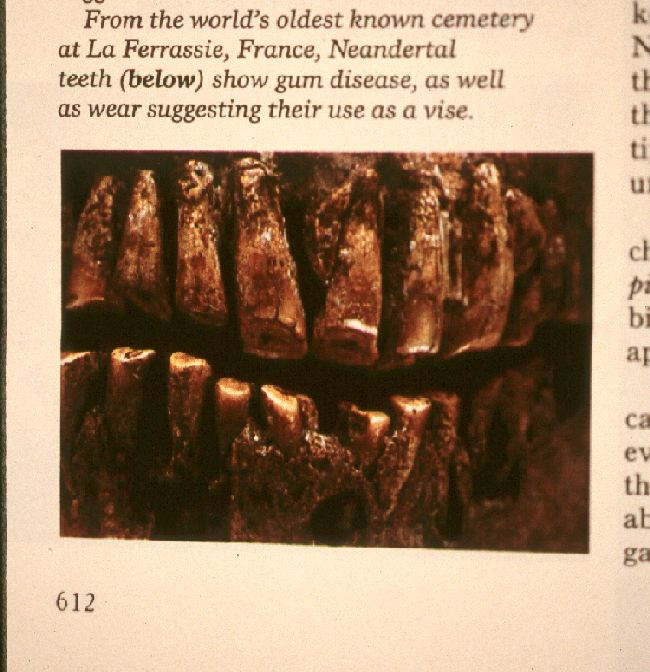 For information on Neandertal tooth wear see
The Cultural Feast, 2nd ed., pp. 36-37
Add striations
info
“Classic” Neandertal
are adapted to cold climates
physically
 culturally
“Classic” Neandertal
are adapted to cold climates
physically
 culturally
they are especially adapted in many behavioral ways to surviving in cold climates
“Classic” Neandertal
are adapted to cold climates
physically
 culturally
they are a very creative, inventive people (contrary to popular stereotypes)
“Classic” Neandertal
are adapted to cold climates
physically
 culturally
they developed a number of creative cultural inventions and practices that helped them survive in harsh climates.  
these involved . . .
“Classic” Neandertal
are culturally 
adapted to cold climates
hunting
 technology
 food
 clothing
 shelter
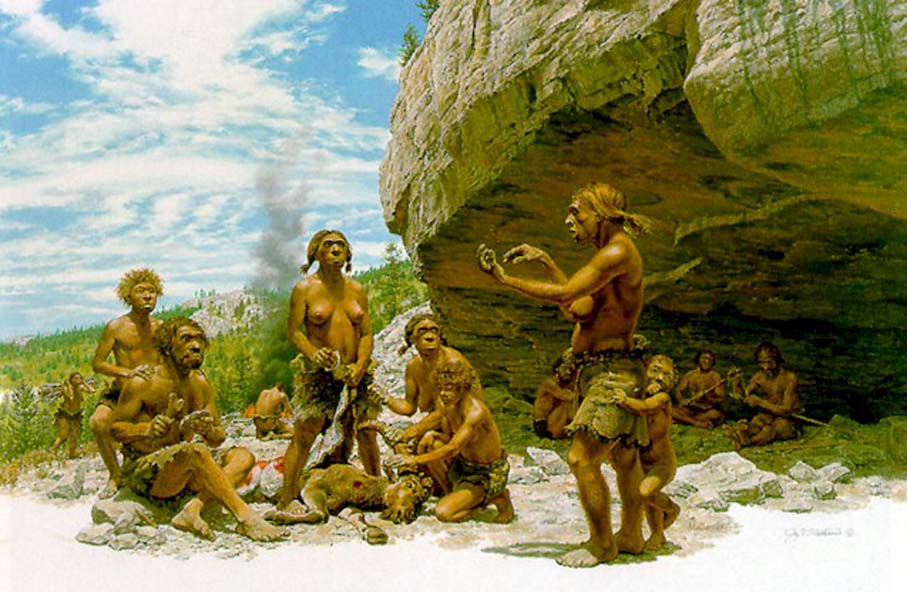 http://www.bilimutopya.com.tr/arsiv/2002/10/bilimgun.htm
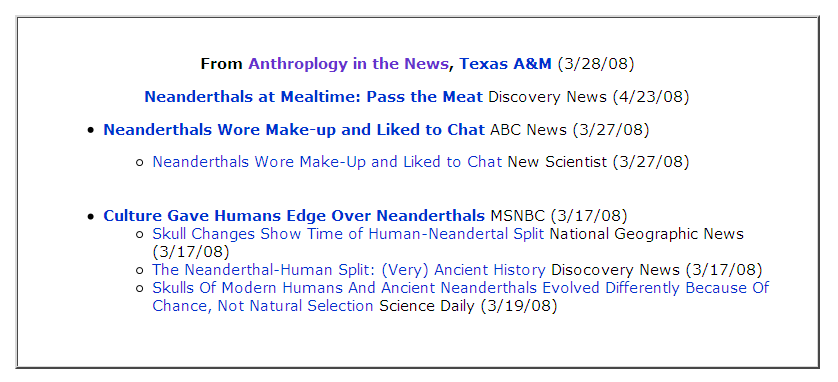 www.d.umn.edu/cla/faculty/troufs/anth1602/pcneand.html#title
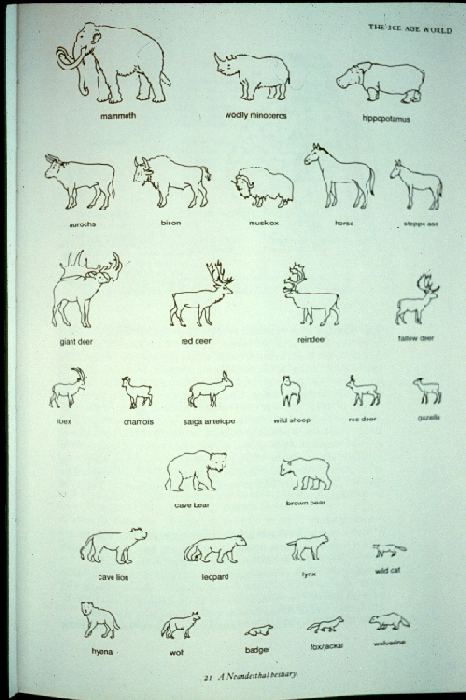 animals hunted by Neandertals
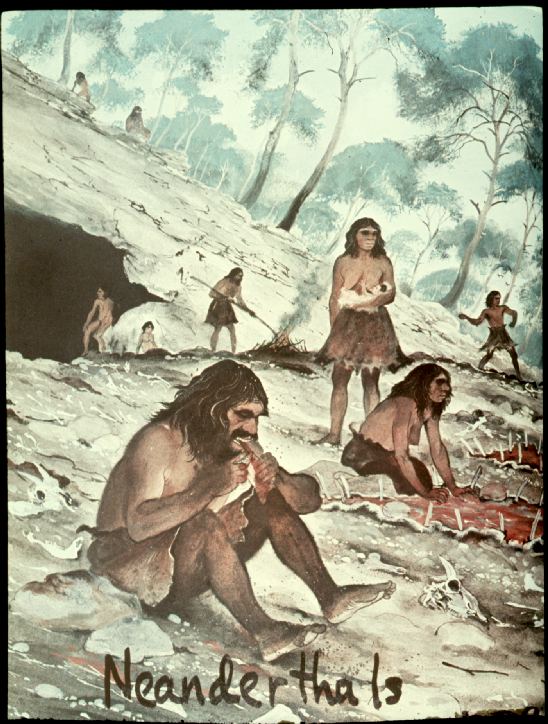 Early Man (Time-Life Nature Library, 1973), p. 134.
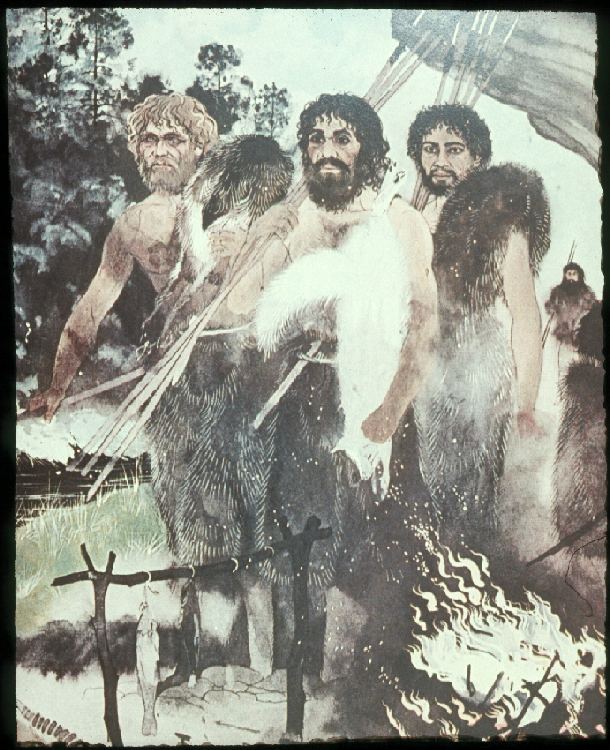 The Neanderthals (NY: Time-Life, 1973), p. 165.
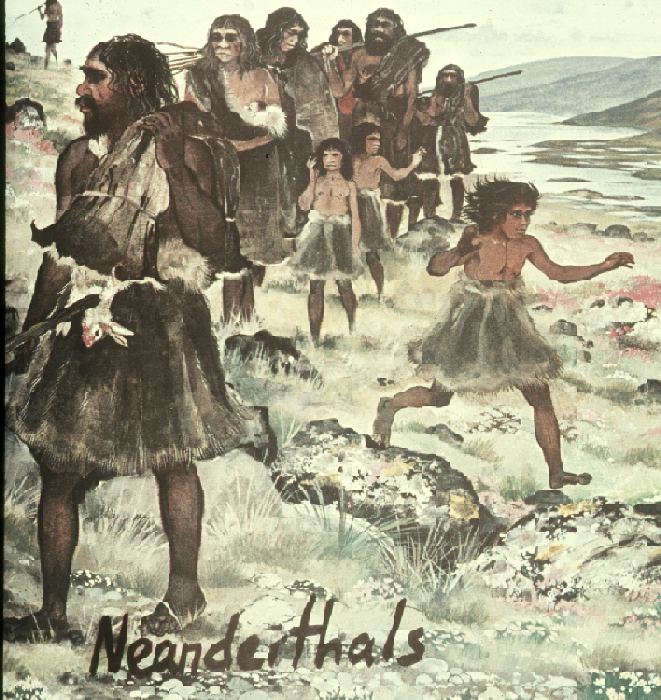 Early Man (Time-Life Nature Library, 1973), p. 132.
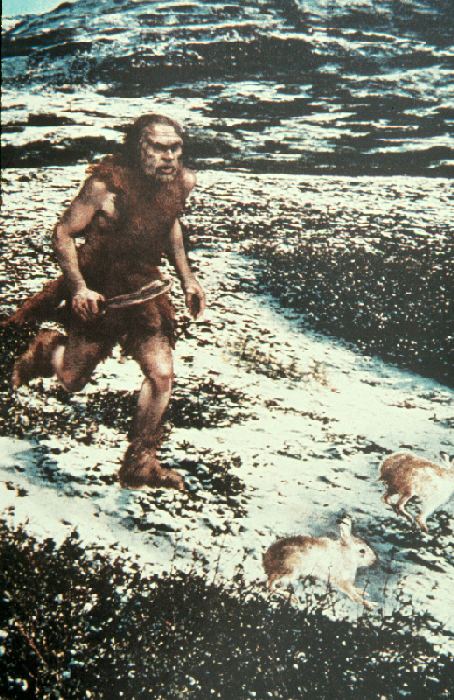 The Neanderthals (NY: Time-Life, 1973), p. 31.
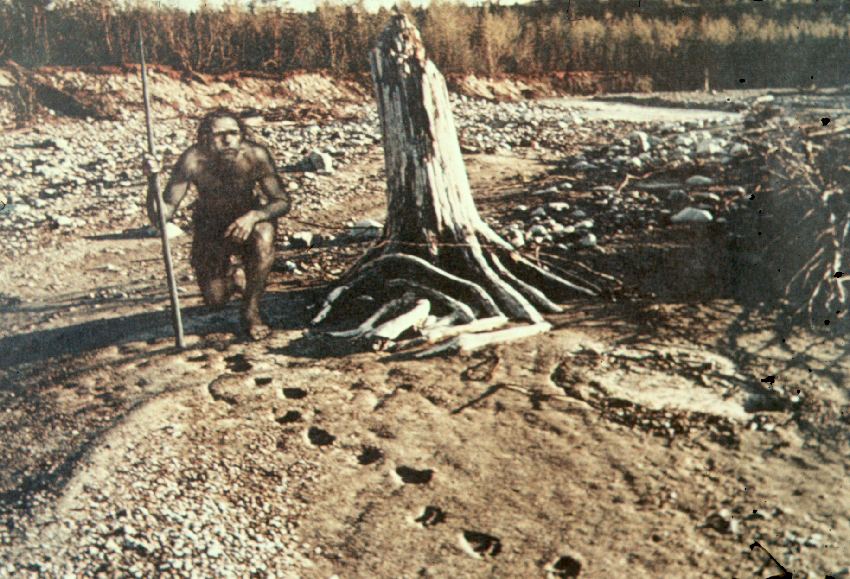 The Neanderthals (NY: Time-Life, 1973), p. 29.
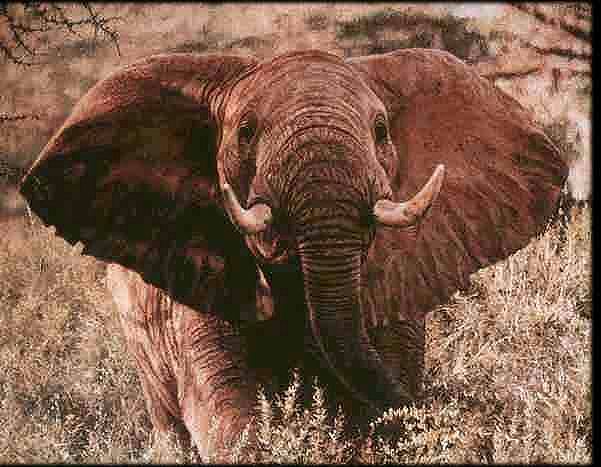 Neandertals hunted ice age megafauna
 . . . like the wooly mammoth . . . similar to our elephants . . .
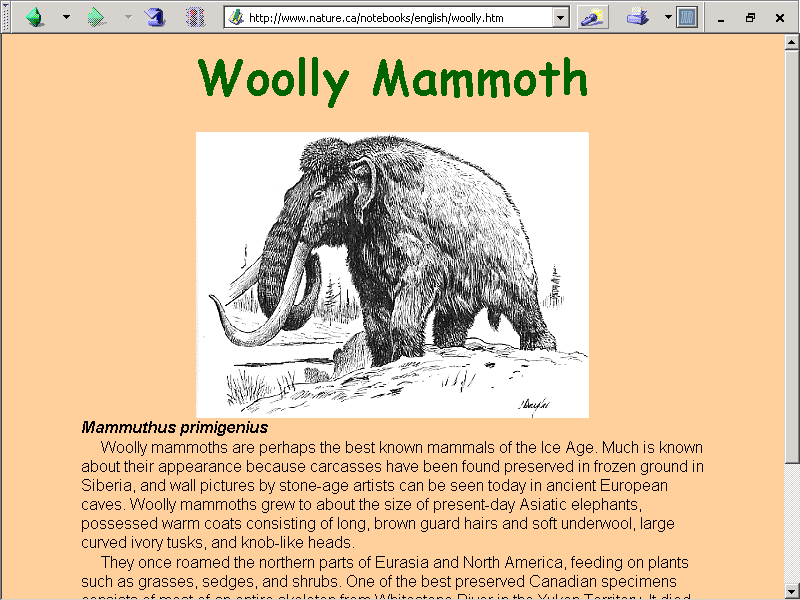 www.nature.ca/notebooks/english/woolly.htm
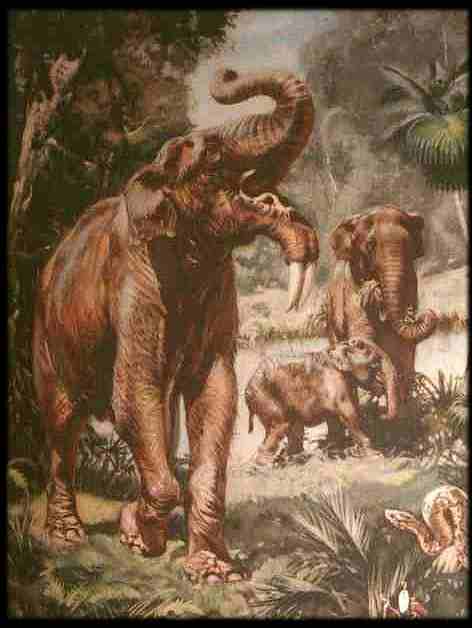 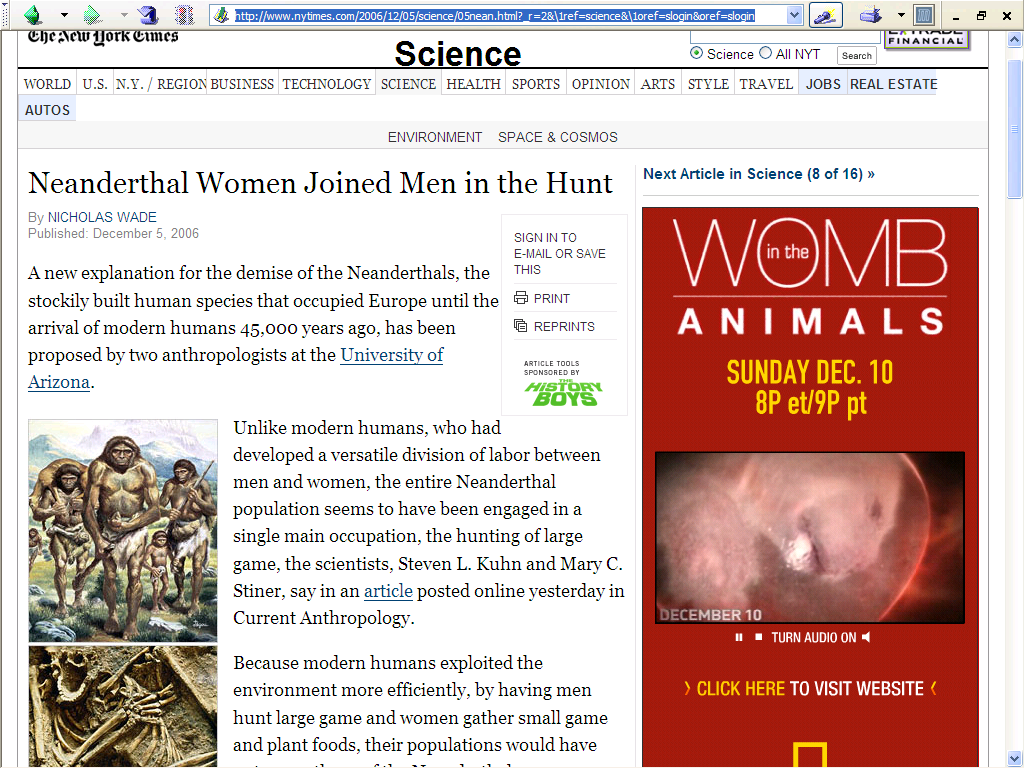 http://www.nytimes.com/2006/12/05/science/05nean.html?_r=2&\1ref=science&\1oref=slogin&oref=slogin
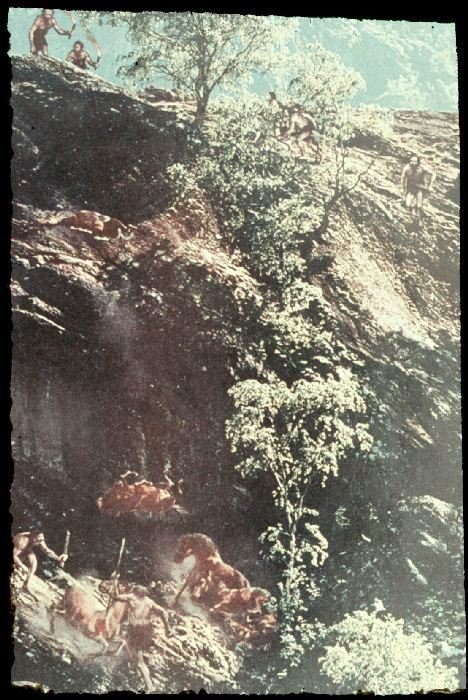 The Neanderthals (NY: Time-Life, 1973), p. 32.
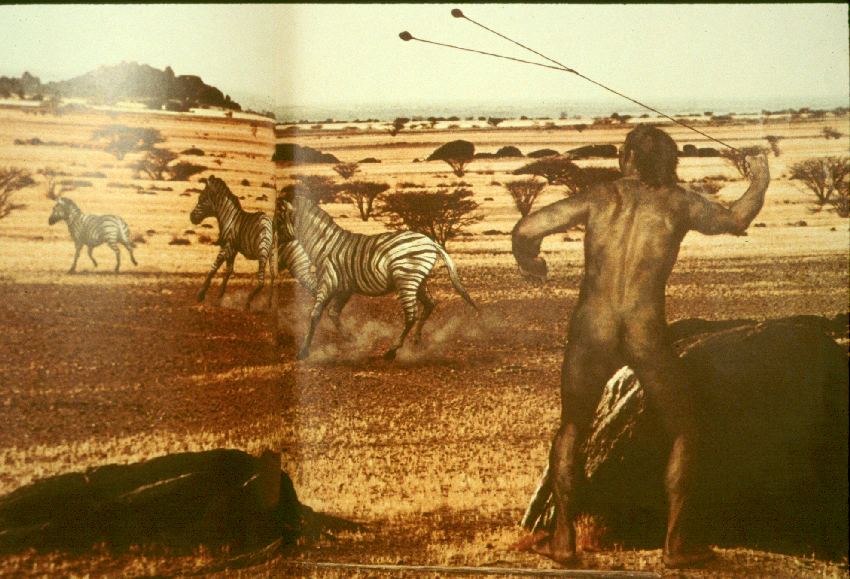 bolas ?
The Neanderthals (NY: Time-Life, 1973), pp. 36-37.
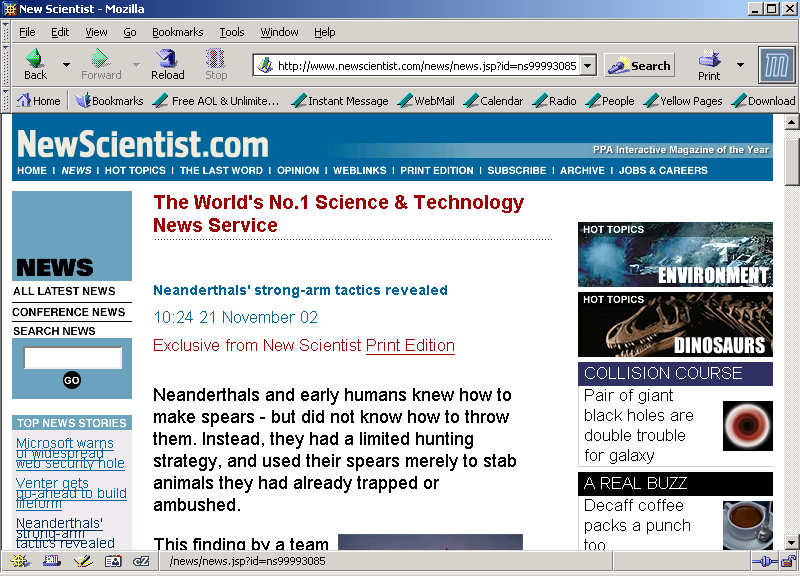 “Opportunistic hunting”
http://www.newscientist.com/news/news.jsp?id=ns99993085
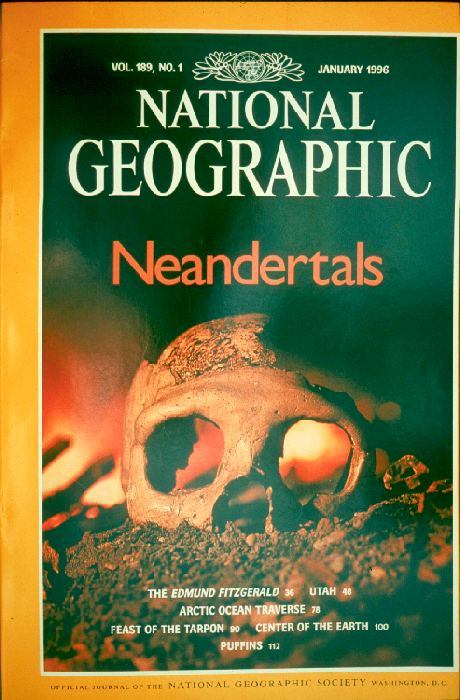 January 1996
“Classic” Neandertal
trauma—injury—was a major part of their life . . .

they had a dangerous lifestyle . . .
“Classic” Neandertal
their broken bones, for e.g., were very much like those 
of  modern-day bucking-bronco rodeo riders . . .
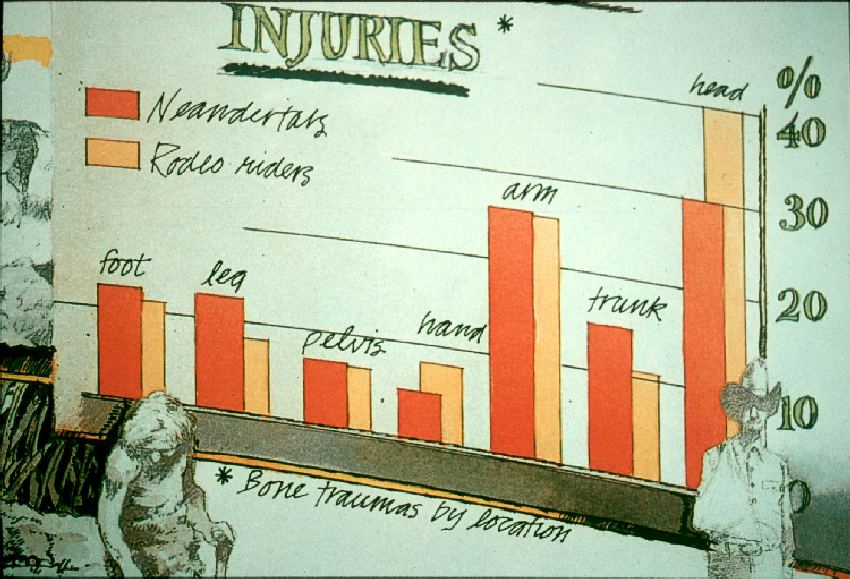 National Geographic, January 1996.
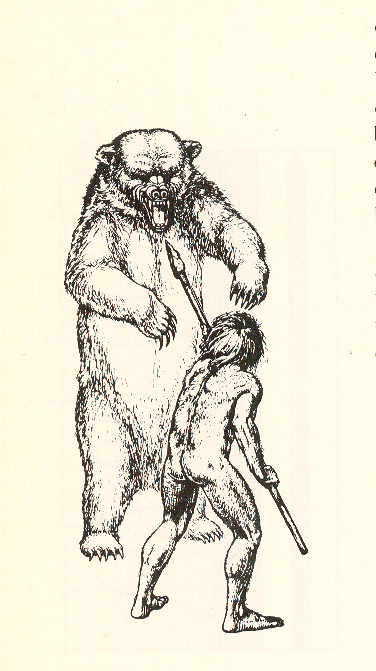 they hunted dangerous megafauna face-to-face, with thrusting (not thrown) spears . . .
Early Man (Time-Life Nature Library, 1973), p. 126.
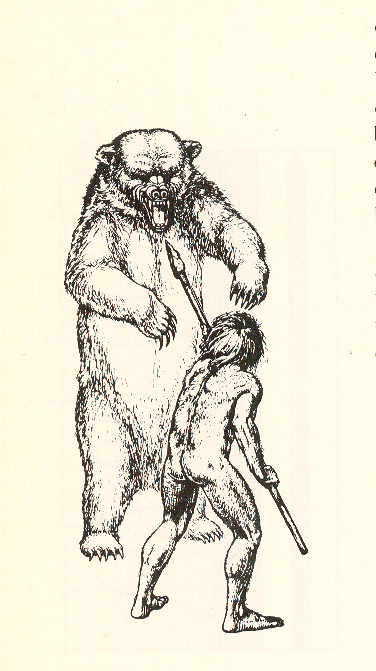 Bear
Neandertal
Early Man (Time-Life Nature Library, 1973), p. 126.
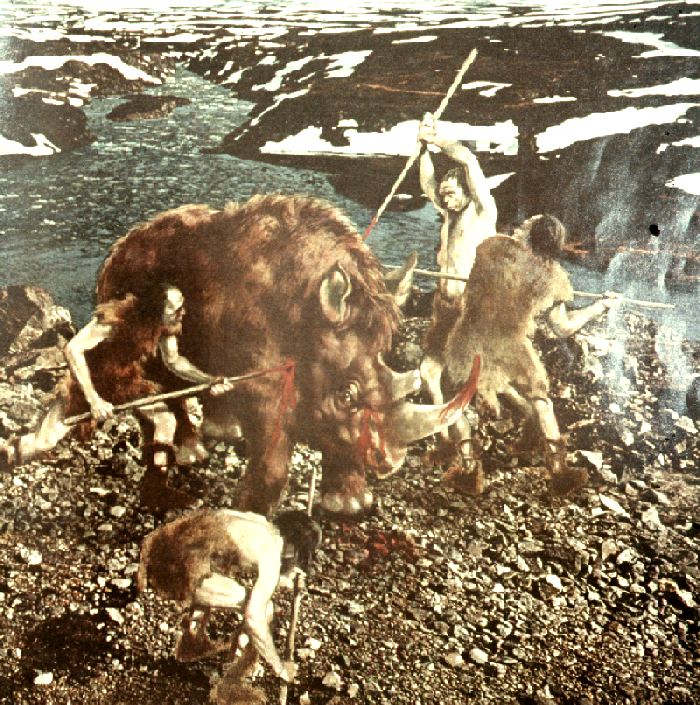 The Neanderthals (NY: Time-Life, 1973), p. 35.
“Classic” Neandertal
and they used a new lithic technology—blade technology . . .
called Levallois flakes and points . . .
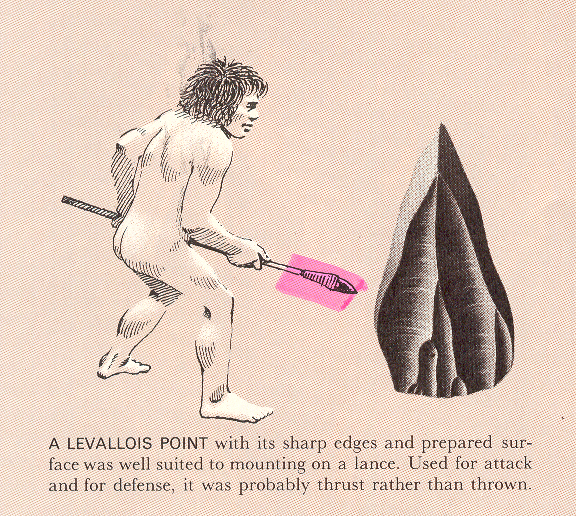 Early Man (Time-Life Nature Library, 1973), p. 114.
“Classic” Neandertal
are culturally 
adapted to cold climates
hunting
 technology 
 food
 clothing
 shelter
religion ? / beliefs
“Classic” Neandertal
are culturally 
adapted to cold climates
hunting
 technology 
 food
 clothing
 shelter
religion ? / beliefs
Neandertal hunting seems to involve religious or spiritual aspects . . .
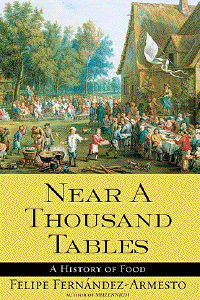 this is an excellent source for a discussion on food “revolutions” . . .
Simon & Schuster 2003
Eight  Food “Revolutions”
Invention of Cooking
Discovery that Food is More Than Sustenance
The “Herding Revolution”
Snail Farming
Use of Food as a Means and Index of Social Differentiation
Long-Range Exchange of Culture
Ecological Revolution of last 500 years
Industrial Revolution of the 19th and 20th Centuries
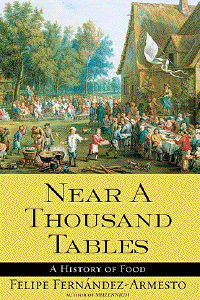 Simon & Schuster 2003
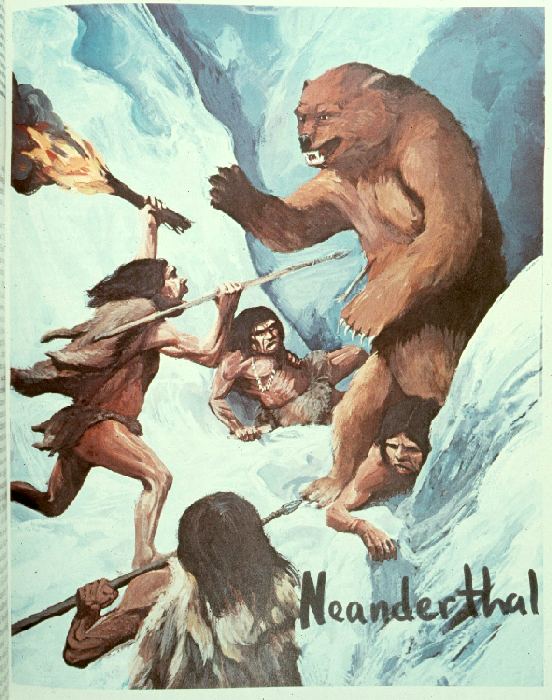 Anthropology Today,  p. 183.
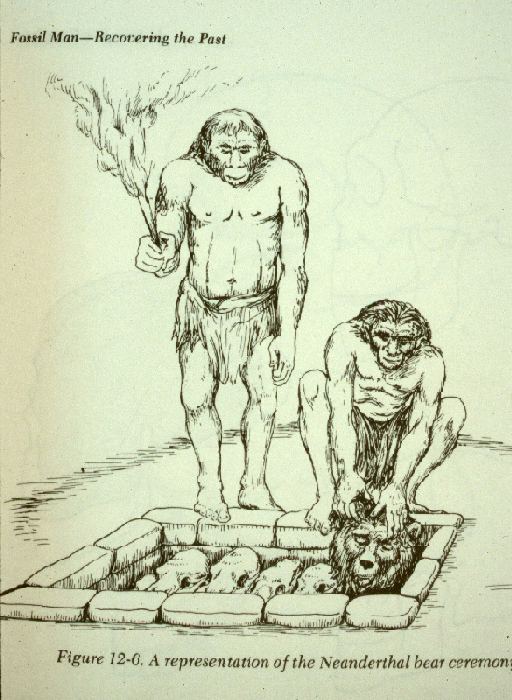 Neandertal Cave Bear Cult, Austria
Poirier,  In Search of Ourselves, p. 179.
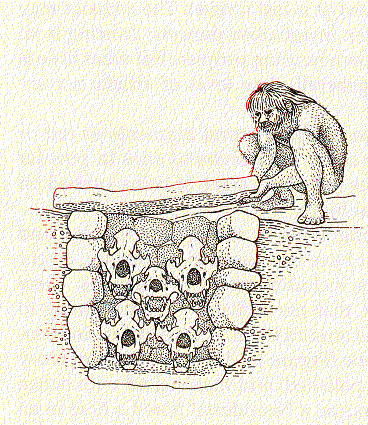 Bear skulls apparently stacked in a pit
supports the idea that the cave bear
was the center of a Neandertal cult,
Drachenloch, Switzerland
Campbell – Loy, Humankind Emerging, 7th Ed., p. 441.
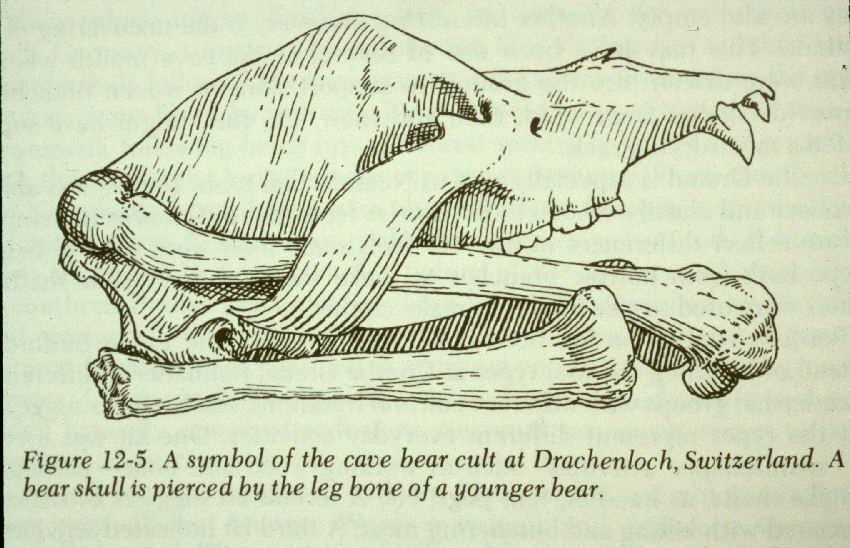 Early Man (Time-Life Nature Library, 1973), p. 127.
“Classic” Neandertal
are culturally 
adapted to cold climates
hunting
 technology 
 food
 clothing
 shelter
religion ? / beliefs
Neandertal (and Cro-magnon) hunting is well represented in novels . . .
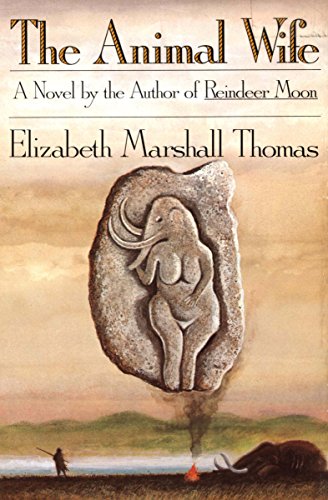 my personal choice . . .
works by Elizabeth Marshall Thomas . . .
daughter of anthropologist Lorna Marshall and sister of ethnographic filmmaker John Marshall (The Hunters)
Houghton Mifflin Harcourt  2012
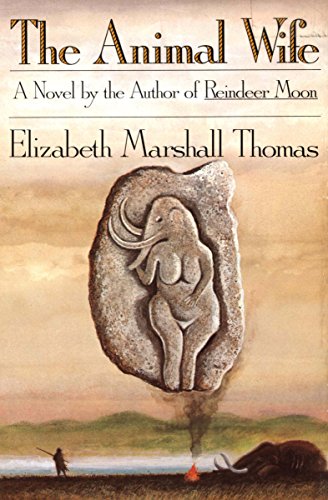 Houghton Mifflin Harcourt  2012
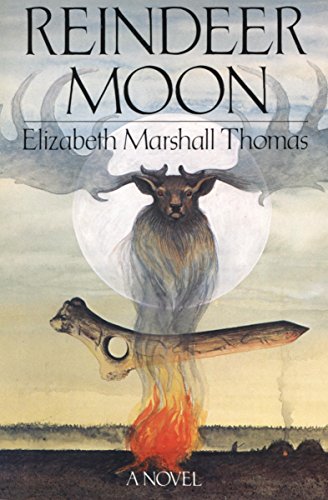 Houghton Mifflin Harcourt  2015
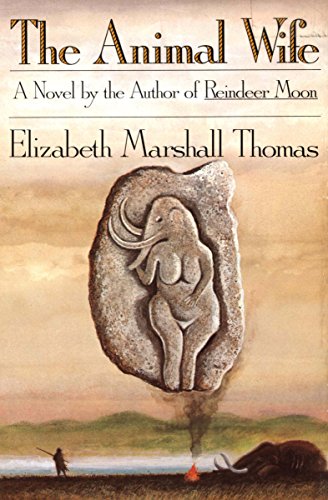 but more popular are the works of Jean Auel . . .
Houghton Mifflin Harcourt  2012
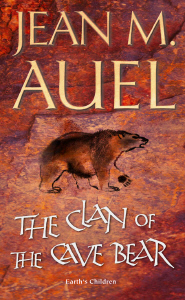 Bantam 1980
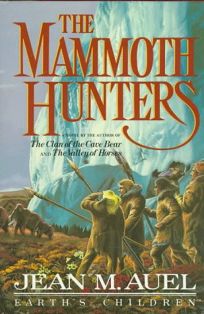 Crown, 1985
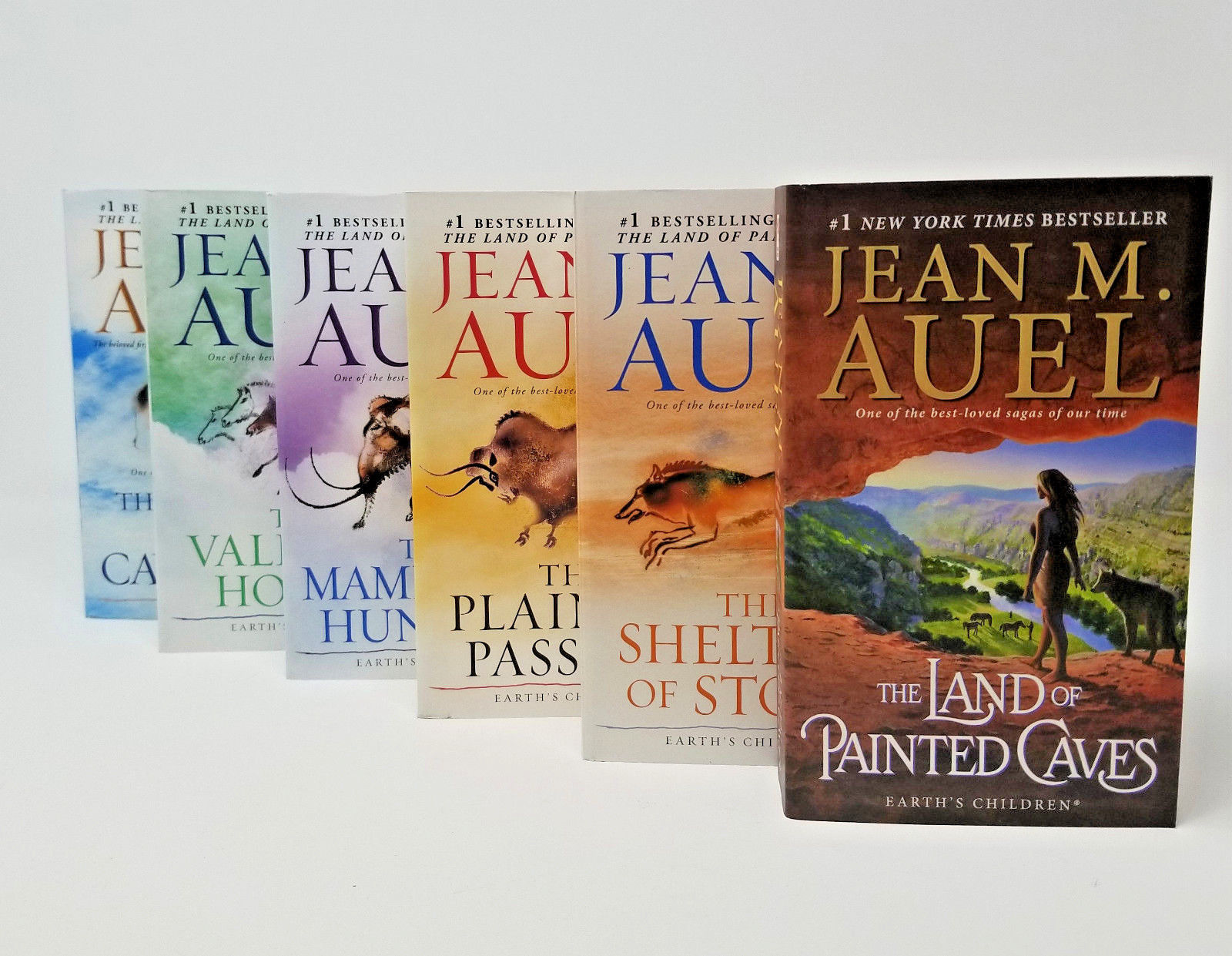 The epic “Earth’s Children” series includes 6 volumes
https://en.wikipedia.org/wiki/The_Clan_of_the_Cave_Bear
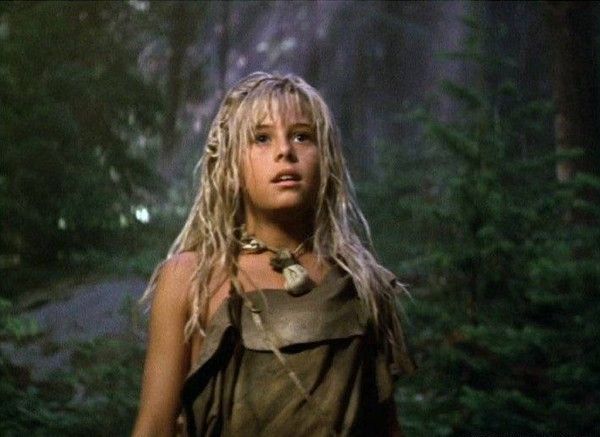 . . . where super-hero Ayla meets Neandertal . . .
https://en.wikipedia.org/wiki/The_Clan_of_the_Cave_Bear
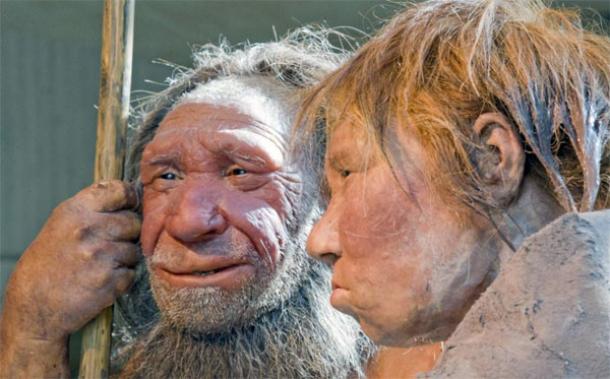 . . . where super-hero Ayla meets Neandertal . . .
https://klandorsrealm.wordpress.com/2013/12/22/neanderthal-genome-news-jean-m-auels-earths-children-series/
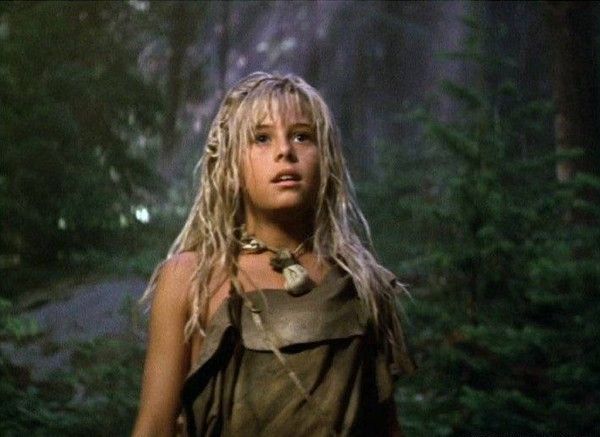 in Auel’s works you get a good idea of how Neandertals 
(and Cro-magnon) procured and used food . . .
https://en.wikipedia.org/wiki/The_Clan_of_the_Cave_Bear
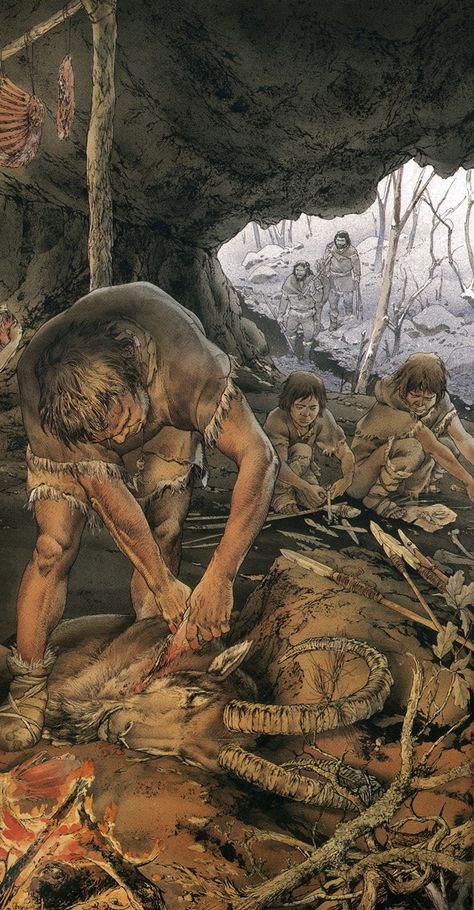 https://en.wikipedia.org/wiki/The_Clan_of_the_Cave_Bear
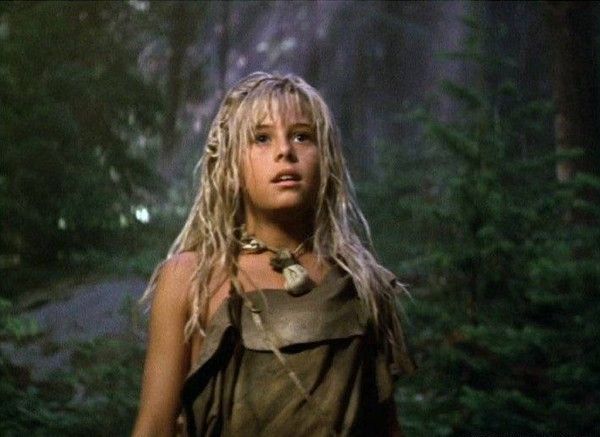 and, of course, obtaining and using food is much more difficult in cold climates, with long harsh winters . . .
https://en.wikipedia.org/wiki/The_Clan_of_the_Cave_Bear
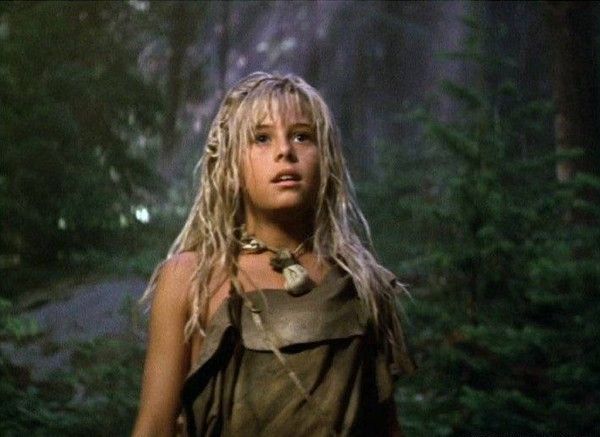 . . . the archaeological site of Shanidar in Iraq plays an important role in Clan of the Cave Bear . . .
https://en.wikipedia.org/wiki/The_Clan_of_the_Cave_Bear
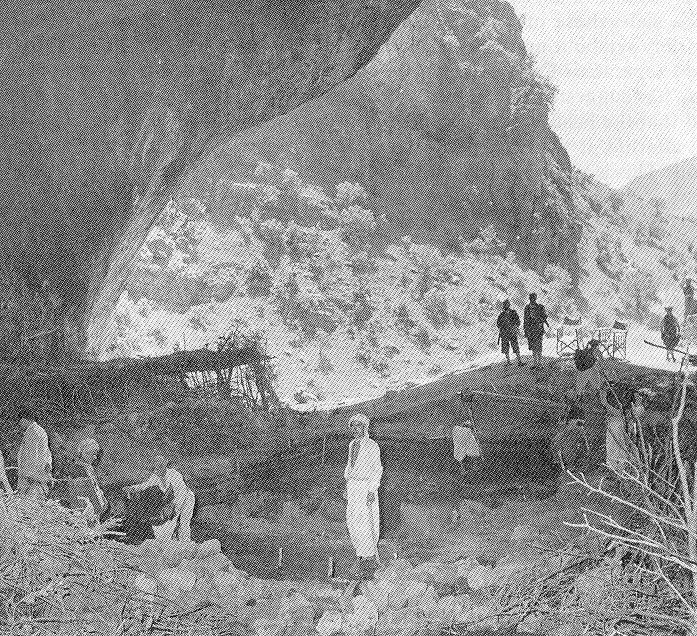 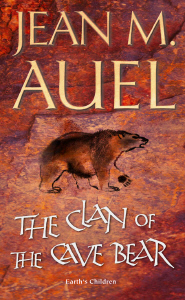 Kurdish shepherds helping with excavations at Shanidar, Iraq
Campbell-Loy, Humankind Emerging, 7th Ed.,  p. 446.
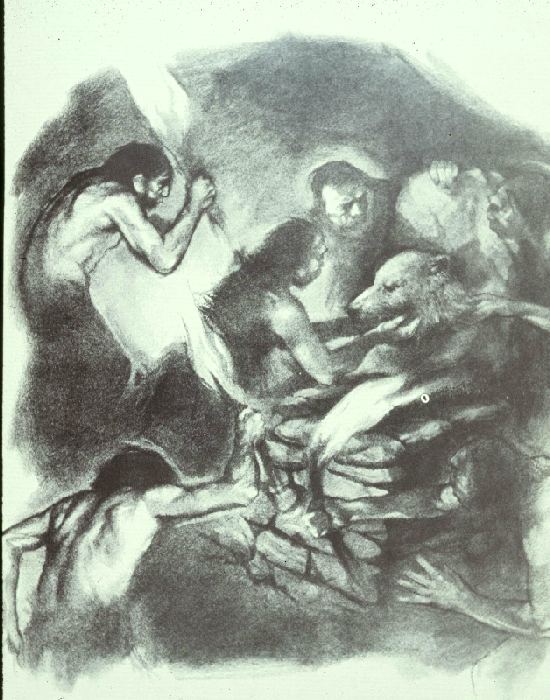 The Neanderthals (NY: Time-Life, 1973), p. 113.
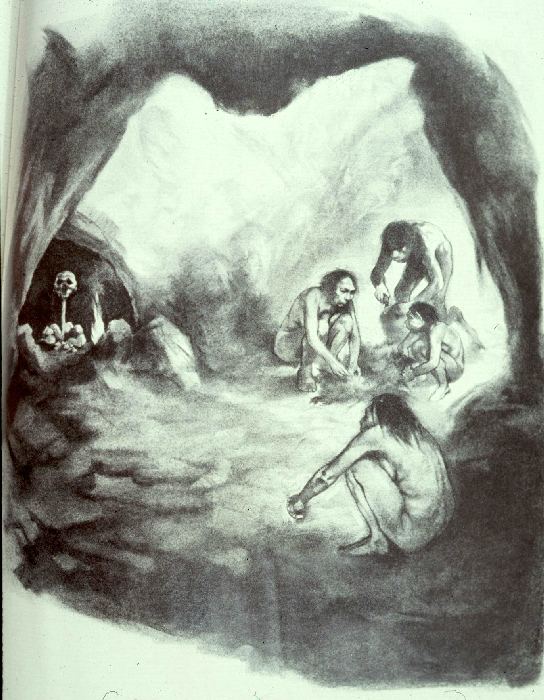 The Neanderthals (NY: Time-Life, 1973), p. 107.
Moderns
Homo sapiens sapiens
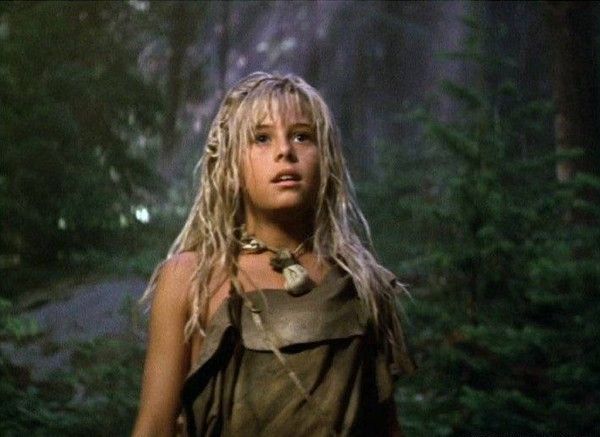 Ayla is a Cro-magnon . . . 
a “Modern” . . . 
a Homo sapiens sapiens . . .
https://en.wikipedia.org/wiki/The_Clan_of_the_Cave_Bear
One Common Homo Classification
Homo sapiens
	moderns (Homo sapiens . . .)
	pre-moderns (Neandertal . . .)
Homo erectus
Homo rudolfensis
Homo habilis
Campbell – Loy, Humankind Emerging, 7th ed., p. 236
A Walk Through Hominid Evolution
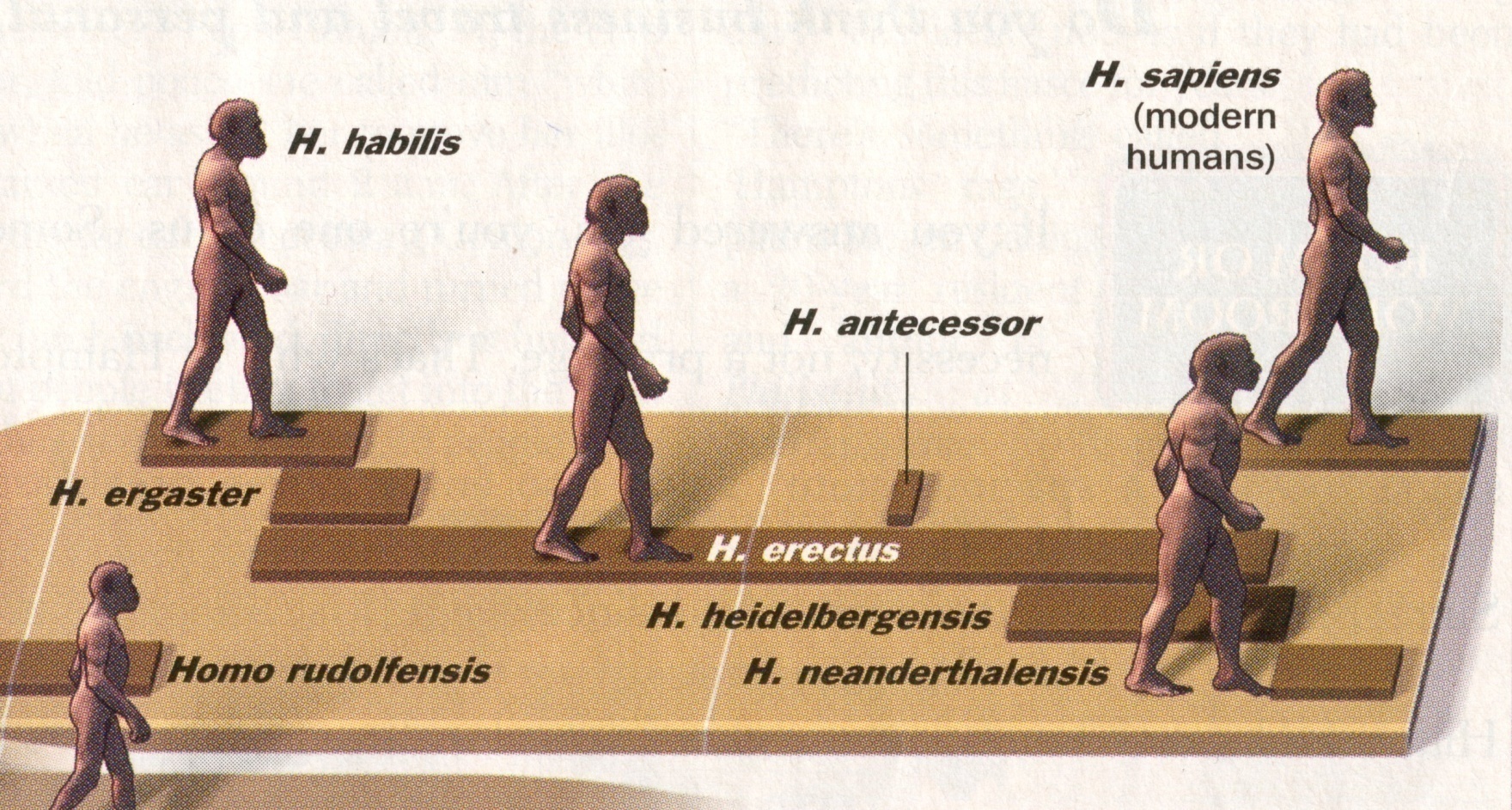 Moderns
Homo sapiens sapiens
Time 23 July 2001
A Walk Through Hominid Evolution
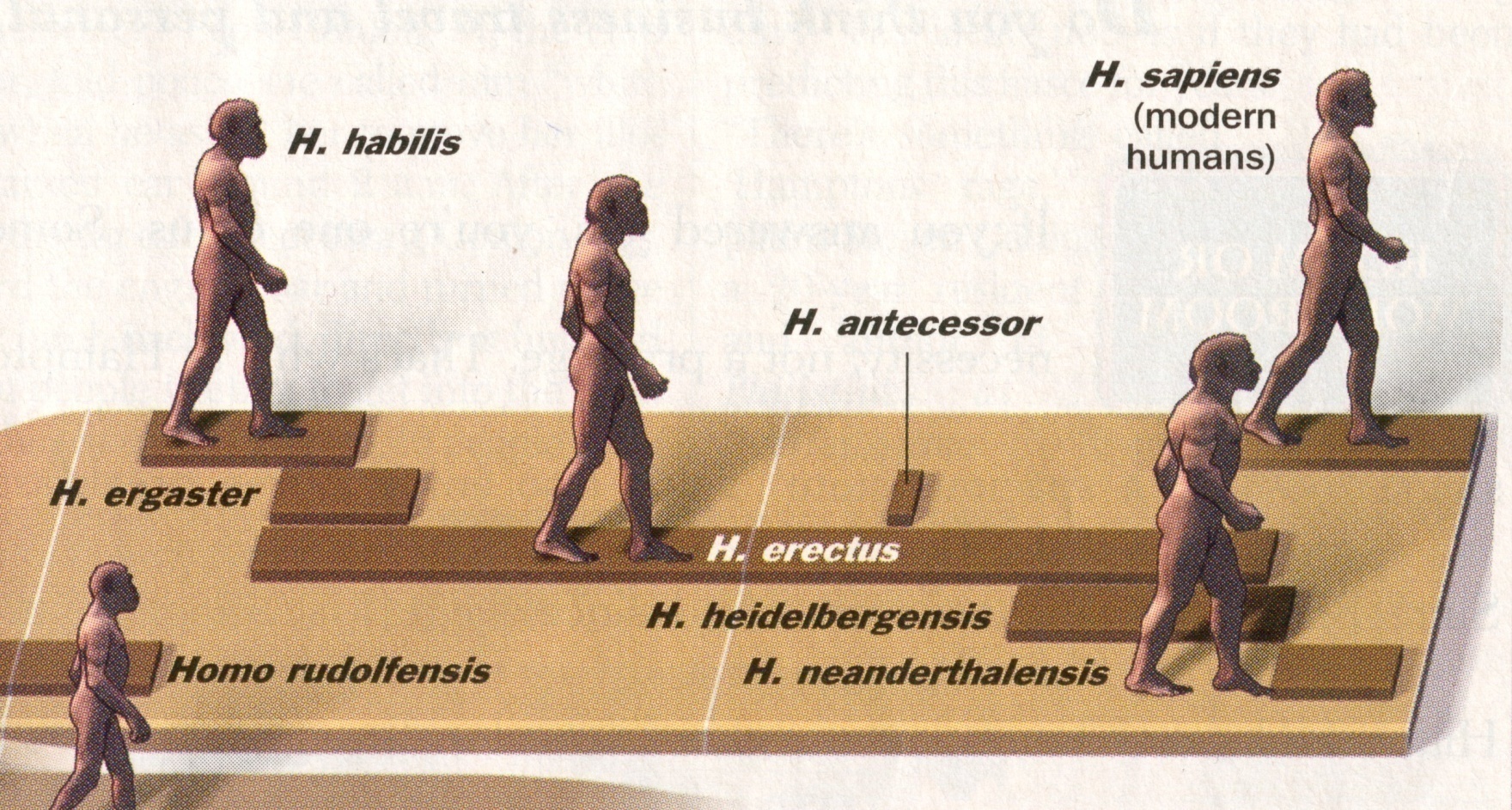 Time 23 July 2001
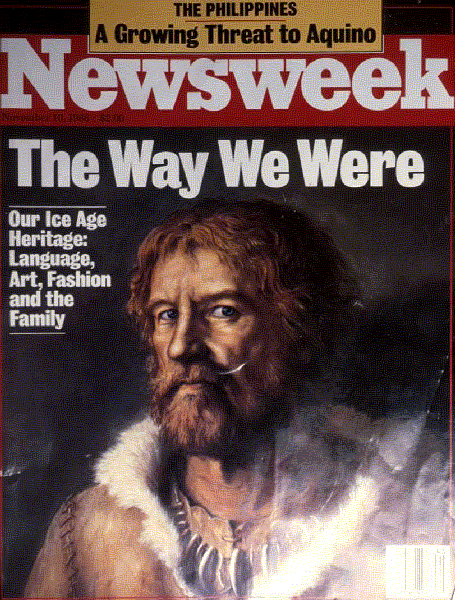 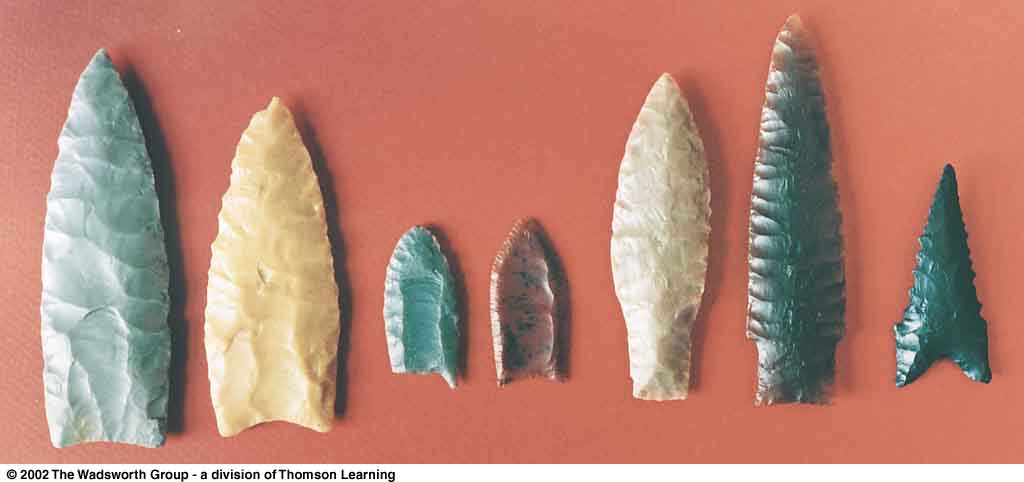 Folsom
Dalton
Clovis
Plano
Major types of North American Paleo-Indian projectile points
Understanding Physical Anthropology and Archaeology (9th ed),  p. 315.
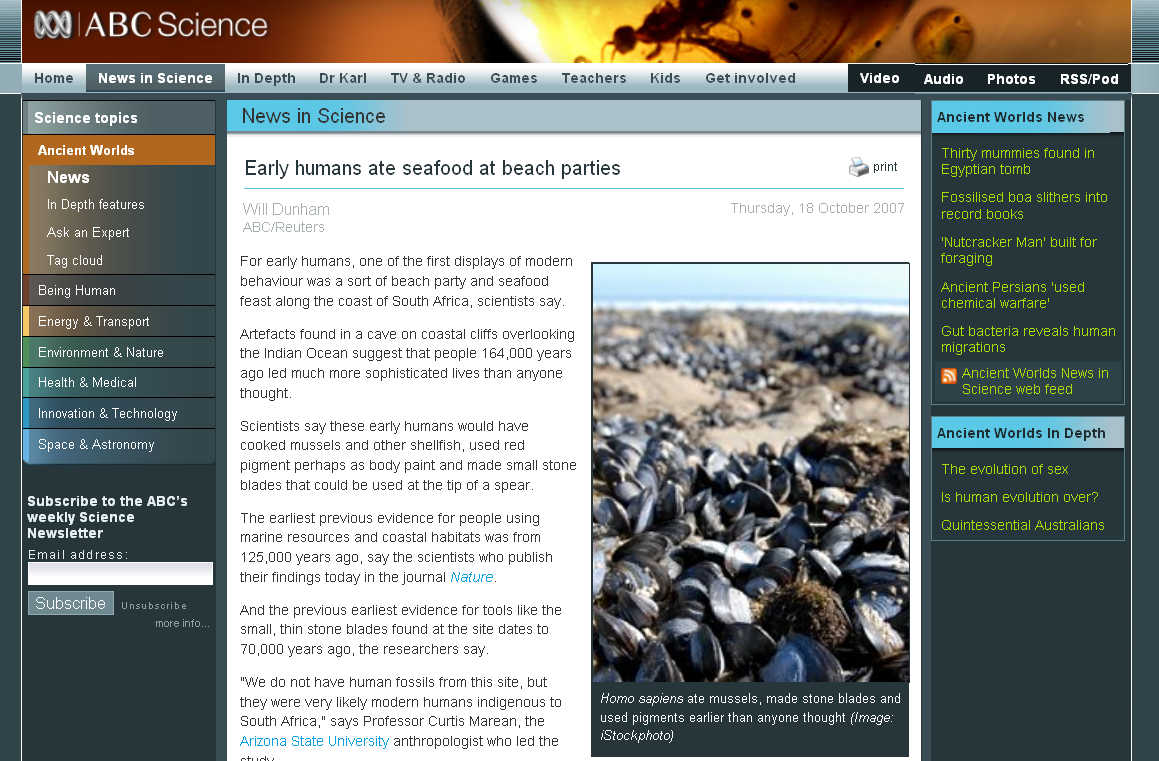 www.abc.net.au/science/articles/2007/10/18/2062789.htm?site=science&topic=ancient
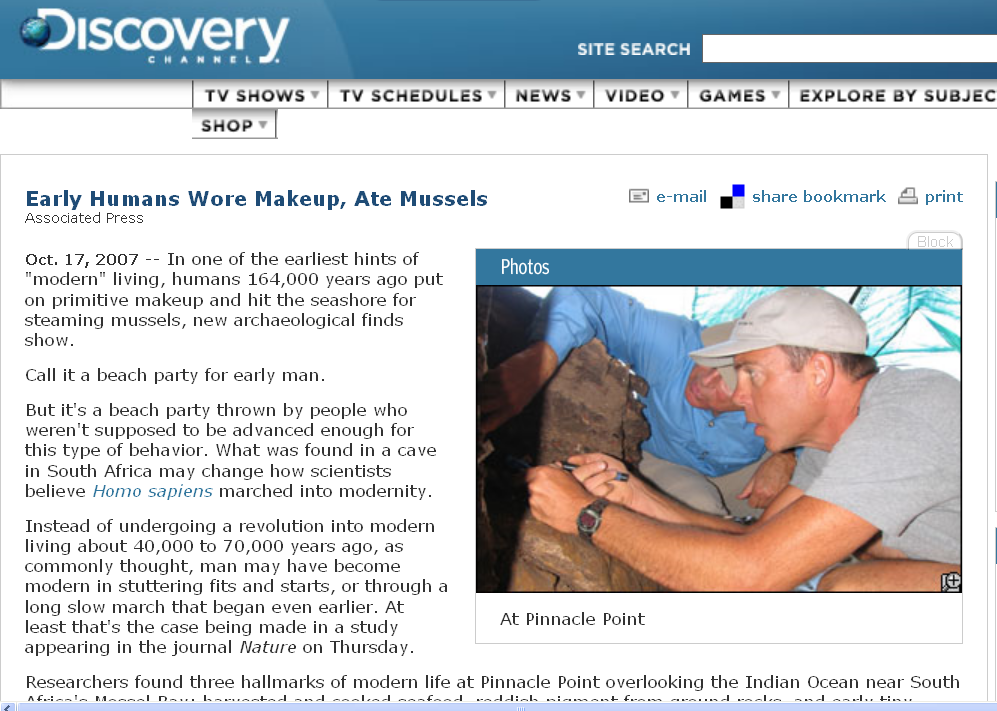 164,0000 ybp
http://dsc.discovery.com/news/2007/10/17/makeup-ancient-human.html
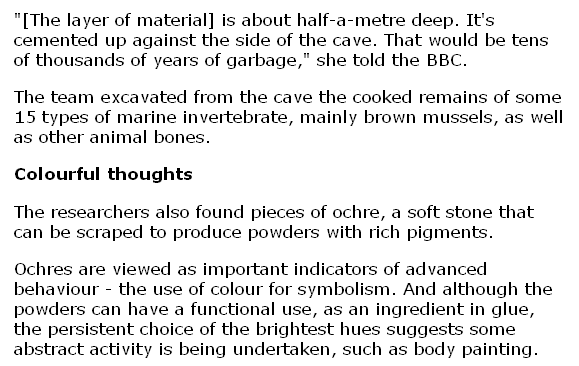 164,0000 ybp
http://news.bbc.co.uk/2/hi/science/nature/7049597.stm
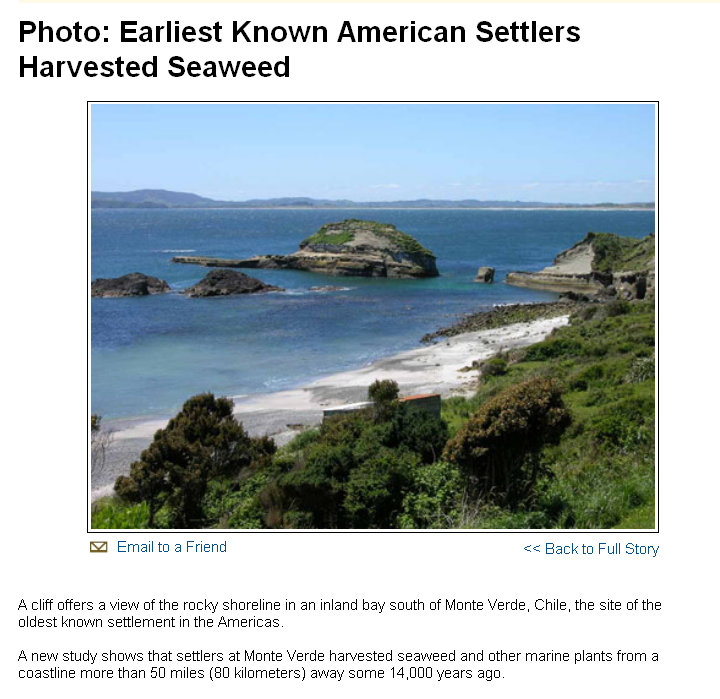 Monte Verde, Chile, 14,0000 ybp
http://news.nationalgeographic.com/news/bigphotos/15550150.html
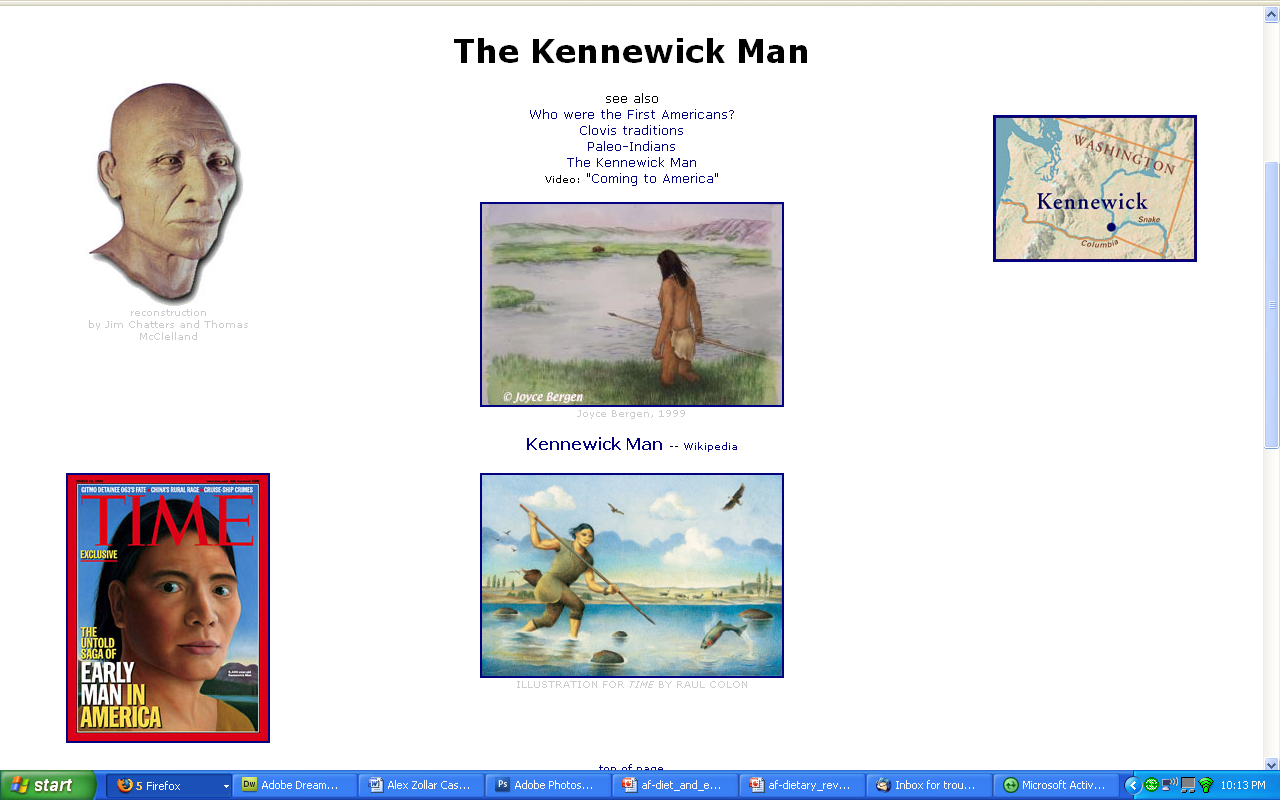 8,400 ybp
www.d.umn.edu/cla/faculty/troufs/anth1602/pckennewick.html#title
we’ll see this film in class
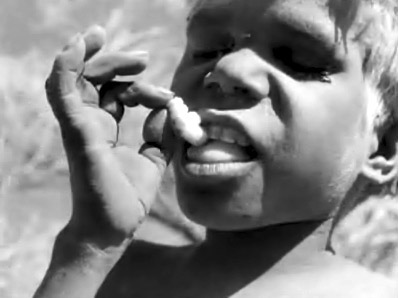 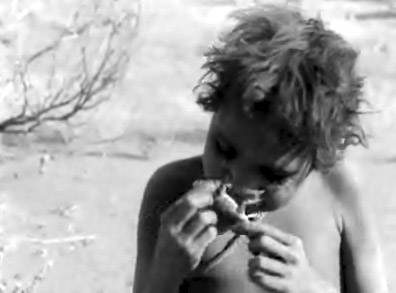 video: 
The Desert People
www.d.umn.edu/cla/faculty/troufs/anth1602/pchunt.html#title
we’ll see this film in class
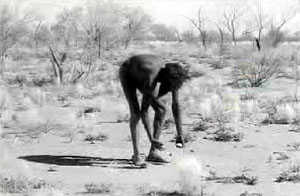 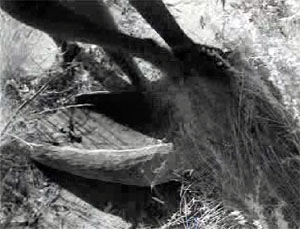 video: 
The Desert People
www.d.umn.edu/cla/faculty/troufs/anth1602/pchunt.html#title
“. . . regardless of the actual number of hominid species resent in the Middle and Upper Paleolithic . . . throughout the Paleolithic, all hominini survived by hunting and gathering wild resources.”
The Cultural Feast, 2nd ed., p. 38
“It is only at about 9-11 kya 
that we see a major change, 
which is primarily restricted to the Near east, with the appearance of settlements and the
domestication of plants, animals, 
or both.”
The Cultural Feast, 2nd ed., p. 38
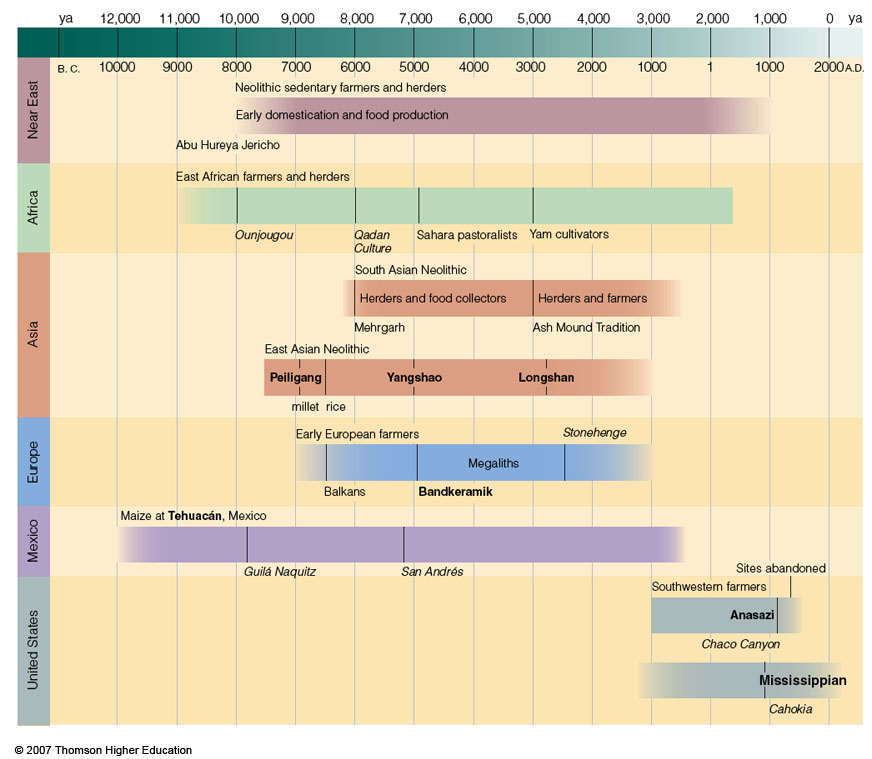 Time line for Ch.16 "Food Production”
Understanding Physical Anthropology and Archaeology, 9th Ed., p. 333
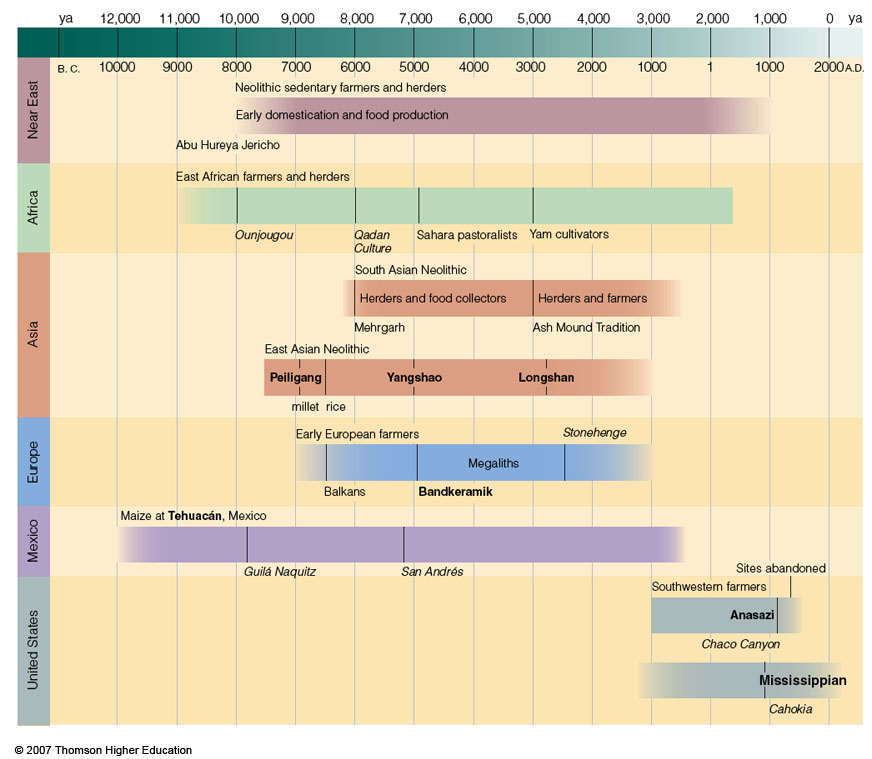 Time line for Ch.16 "Food Production”
Understanding Physical Anthropology and Archaeology, 9th Ed., p. 333
Food in Historical Perspective: 
Dietary Revolutions
food
collection
food
production
ca., 12,000 ybp
people ate
a wide variety
of foraged foods
people eat
a small number
of domesticated plants and animals
“A number of authors have suggested that modern humans have a 
twenty-first-century diet 
and a Paleolithic body.”

“… the likelihood that there is a single, limited ‘Paleolithic’ physiology
is incorrect.”
parting thoughts . . .
The Cultural Feast, 2nd ed., p. 38
“A number of authors have suggested that modern humans have a 
twenty-first-century diet 
and a Paleolithic body.”

“. . . the likelihood that there is a single, limited ‘Paleolithic’ physiology
is incorrect.”
The Cultural Feast, 2nd ed., p. 38
“Paleolithic humans, like contemporary humans, exploited 
many different types of environments and diets, 
and probably developed 
different ways of adapting.”
The Cultural Feast, 2nd ed., p. 38
futuristic “look” 
at 
food and hominid evolution … 
from Rebeca Méndez and  Brandon Chou
UCLA
what does the future hold ?

it’s hard to say . . .

but some still speculate . . .
what does the future hold ?

it’s hard to say . . .

but some still speculate . . .
what does the future hold ?

it’s hard to say . . .

but some still speculate . . .
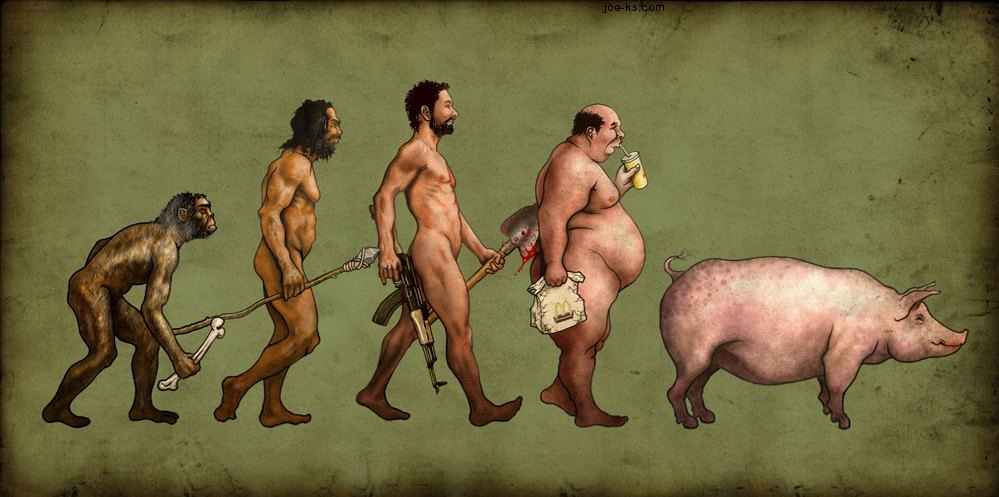 http://classes.design.ucla.edu/Spring08/150B/site/student/4/brandon_chau1980
summary
Diet and Human Evolution
Exploring the Diets of Extinct HumansThrough Paleontology
Teeth
Skulls and Jaws
The Postcranial Skeleton
What Is Adaptation?
Using Chemistry to Infer the Diets of Extinct Hominini
Our Place in Nature
A Brief Who's Who of the Early Hominini
What Did Early Hominini Eat?
What Can We Say About the Diets of Fossil Homo?
Summary
Highlight: Lactose Intolerance
Diet and Human Evolution
Exploring the Diets of Extinct HumansThrough Paleontology
Teeth
Skulls and Jaws
The Postcranial Skeleton
What Is Adaptation?
Using Chemistry to Infer the Diets of Extinct Hominini
Our Place in Nature
A Brief Who's Who of the Early Hominini
What Did Early Hominini Eat?
What Can We Say About the Diets of Fossil Homo?
Summary
Highlight: Lactose Intolerance
Summary
“. . . it is difficult to reconstruct the diets of extinct animals, including hominids.”
The Cultural Feast, 2nd ed., p. 38
“. . . the origin of species, if recognized by the emergence of novel features, occurs rapidly, not gradually.”

“Adaptation and natural selection
relate to the survival,
not the origin of species.”
The Cultural Feast, 2nd ed., p. 39
“. . . the origin of species, if recognized by the emergence of novel features, occurs rapidly, not gradually.”

“Adaptation and natural selection
relate to the survival,
not the origin of species.”
The Cultural Feast, 2nd ed., p. 39
Hominini, then as now “. . . were probably very opportunistic consumers 
and exploiters of their immediate circumstances.”
The Cultural Feast, 2nd ed., p. 39
“. . . [they] appear to have 
consumed a large variety of foods, and changed diet 
in response to what was available, while not necessarily changing any of the anatomical hardware.”
The Cultural Feast, 2nd ed., p. 39
“One should not confuse 
an animal’s 
capacity for opportunism 
with evolutionary process.”
The Cultural Feast, 2nd ed., p. 39
“. . . we cannot think of there being either a generic 
‘hominid diet’ 
or specific ‘hominid diets.’”
The Cultural Feast, 2nd ed., p. 39
Clues to what hominini might have eaten have been sought by studying:

carbon and nitrogen stable isotopes in hominid bones and teeth
tooth enamel thickness
tooth morphology
tooth wear
dietary behavior of other primates
animal bones and shells from archaeological sites
The Cultural Feast, 2nd ed., p. 37
Clues to how hominini might have been able to exploit their environment in search of food come from studying:


hominid cranial and postcranial skeletal anatomy

locomotory and positional behavior of other primates
The Cultural Feast, 2nd ed., p. 37
Diet and Human Evolution
Exploring the Diets of Extinct HumansThrough Paleontology
Teeth
Skulls and Jaws
The Postcranial Skeleton
What Is Adaptation?
Using Chemistry to Infer the Diets of Extinct Hominini
Our Place in Nature
A Brief Who's Who of the Early Hominini
What Did Early Hominini Eat?
What Can We Say About the Diets of Fossil Homo?
Summary
Highlight: Lactose Intolerance
Diet and Human Evolution
Exploring the Diets of Extinct HumansThrough Paleontology
Teeth
Skulls and Jaws
The Postcranial Skeleton
What Is Adaptation?
Using Chemistry to Infer the Diets of Extinct Hominini
Our Place in Nature
A Brief Who's Who of the Early Hominini
What Did Early Hominini Eat?
What Can We Say About the Diets of Fossil Homo?
Summary
Highlight: Lactose Intolerance
lactose intolerance 
was a very important development in later prehistoric times . . .

it illustrates a number of things about adaptation, and explains much about the role of dairy products in modern-day cultures . . .
Diet and Human Evolution
Exploring the Diets of Extinct HumansThrough Paleontology
Teeth
Skulls and Jaws
The Postcranial Skeleton
What Is Adaptation?
Using Chemistry to Infer the Diets of Extinct Hominini
Our Place in Nature
A Brief Who's Who of the Early Hominini
What Did Early Hominini Eat?
What Can We Say About the Diets of Fossil Homo?
Summary
Highlight: Lactose Intolerance
lactose intolerance 

we will look at this separately as we go through the semester . . .

pay close attention when you see discussions of lactose intolerance . . .
Diet and Human Evolution
Exploring the Diets of Extinct HumansThrough Paleontology
Teeth
Skulls and Jaws
The Postcranial Skeleton
What Is Adaptation?
Using Chemistry to Infer the Diets of Extinct Hominini
Our Place in Nature
A Brief Who's Who of the Early Hominini
What Did Early Hominini Eat?
What Can We Say About the Diets of Fossil Homo?
Summary
Highlight: Lactose Intolerance
Highlight: Lactose Intolerance
futuristic “look” at 
food and hominid evolution … 
from Rebeca Méndez and  Brandon Chou
UCLA
For more information see the class Prehisoric Diets Web Page . . .
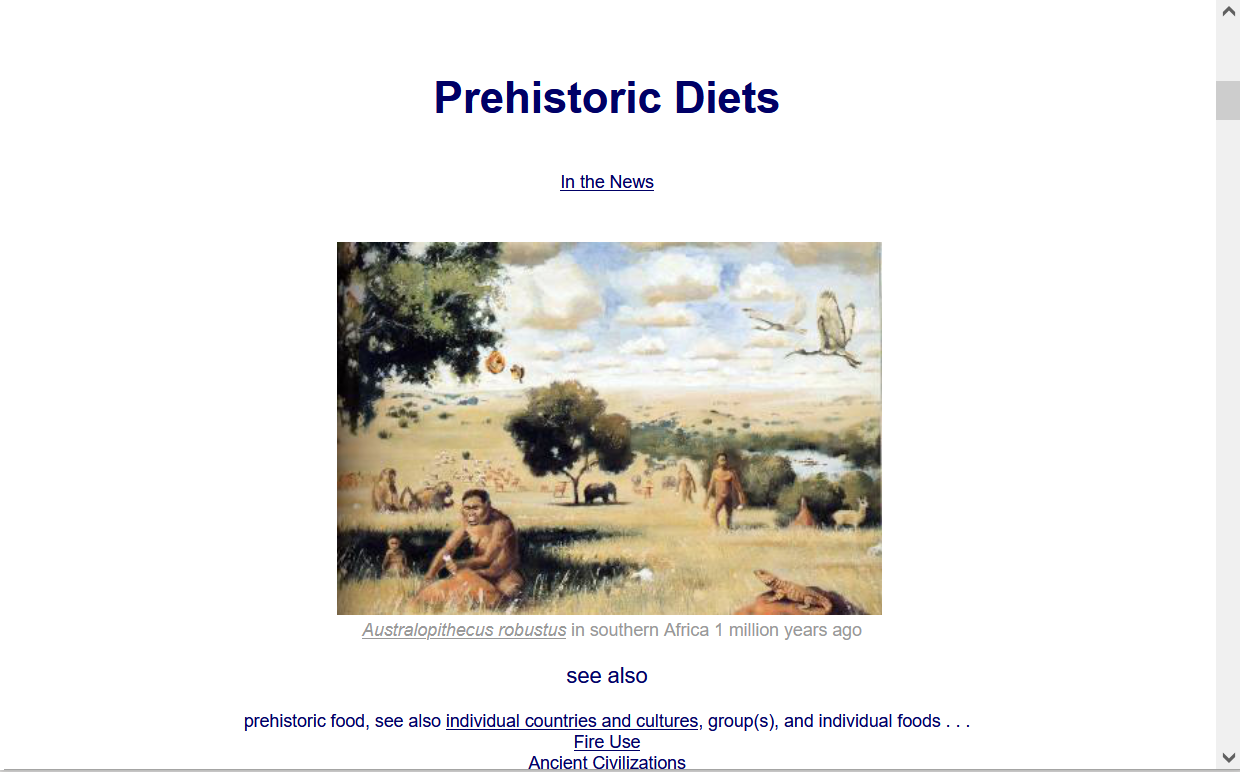 https://www.d.umn.edu/cla/faculty/troufs/anth1602/pcdiet.html#title
Diet and Evolution:
A Review
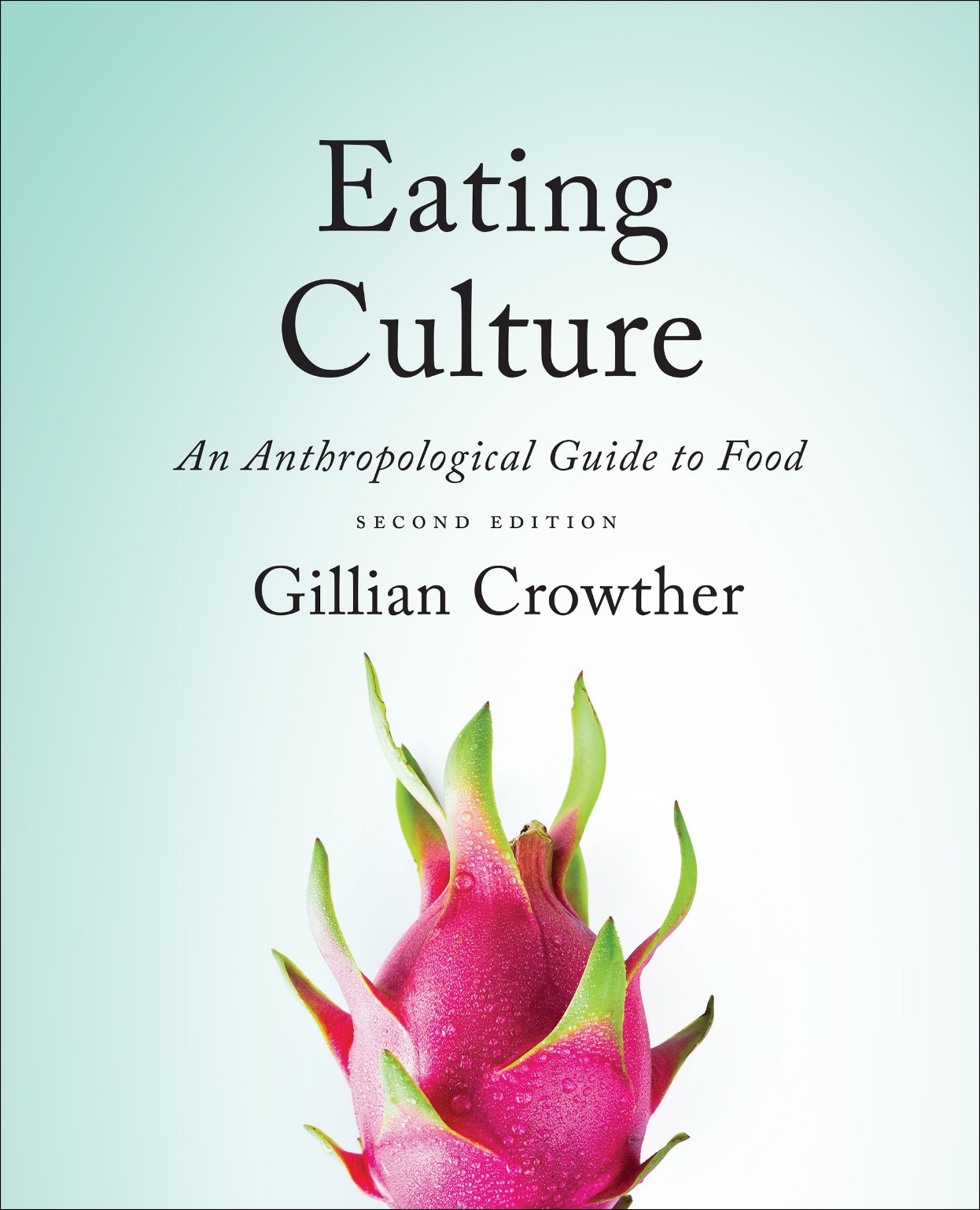 Tim Roufs
© 2010-2022
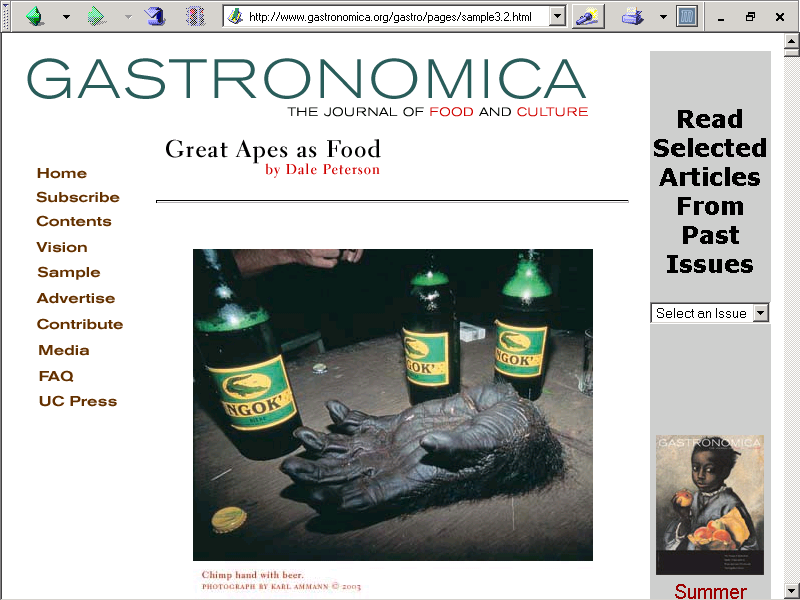 Spring
2003
http://www.gastronomica.org/gastro/pages/sample3.2.html